Learning is Changing: Four Modest Little MOOC Studies to Help Save the Planet
Curtis J. Bonk, Professor, IST, IU, cjbonk@Indiana.edu
Meina Zhu, Doctoral Candidate, IST, IU, meinzhu@iu.edu

Presentation to class at the University of West Florida
Instructor: Dr. Minkyoung Kim
February 21, 2019
Merrill’s First Principles of Teaching/Instructionhttp://travelinedman.blogspot.com/2011/05/bonks-last-principles-of-instruction.html
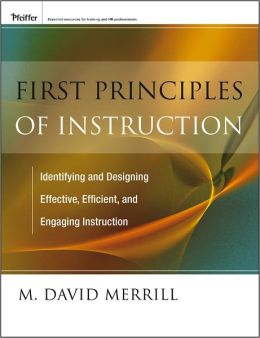 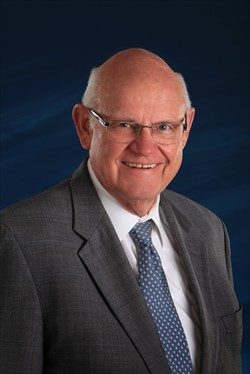 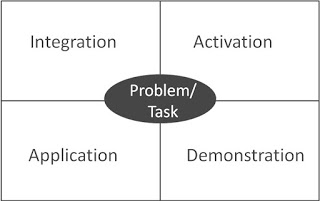 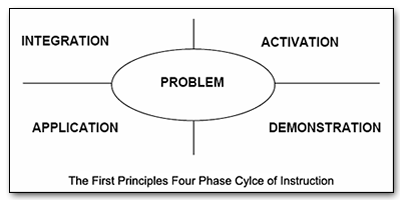 Bonk's Last Principles of Teaching/Instruction (Education 4.0?)http://travelinedman.blogspot.com/2011/05/bonks-last-principles-of-instruction.html http://www.applicadthai.com/articles/education-4-0/
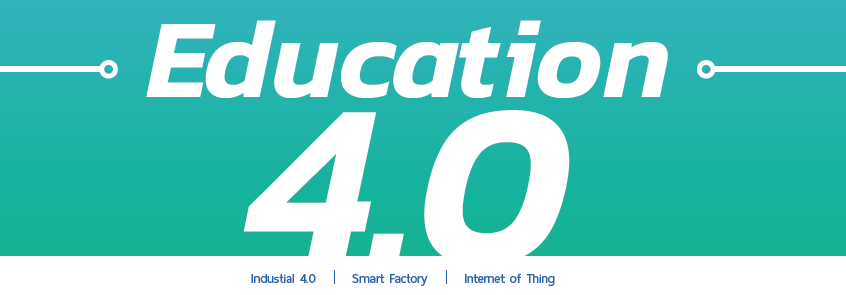 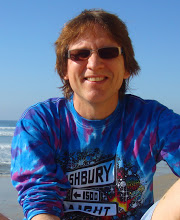 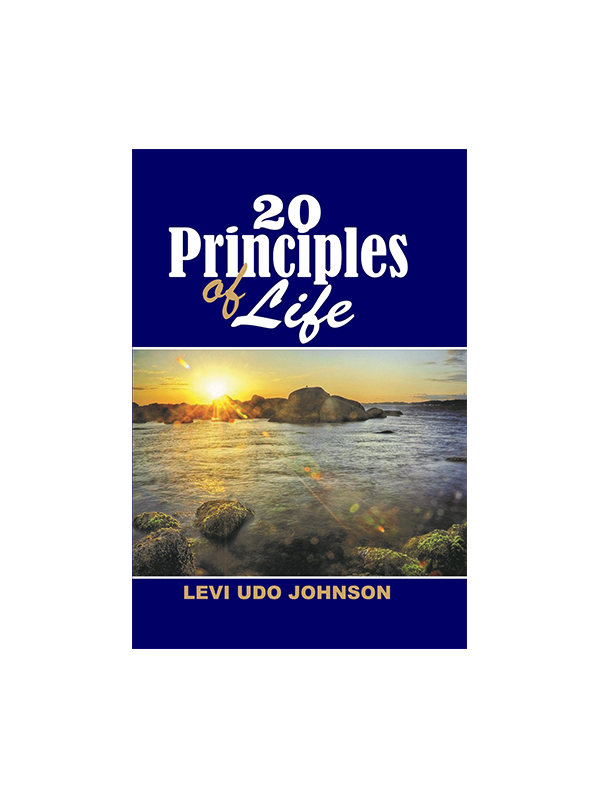 Bonk's 20 "Last" Principles of Instruction (LAST = Learning Activation System Template)http://travelinedman.blogspot.com/2011/05/bonks-last-principles-of-instruction.html
Choice and Options
Support and Feedback
Flexibility
Nontraditional Learning
Passion and Inspiration
Spontaneity
Convenience
Relevance and Meaningfulness
Organization
Collegiality
Trial and Error (i.e., it is ok to fail)
Sharing
Cheerfulness and Optimism
Expanded Resources
Purpose and Vision
High Expectations
#20 ???
Human Connectedness
Empowerment and Autonomy
Cognitive Apprenticeship
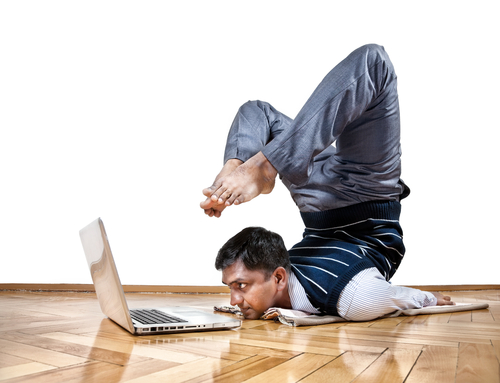 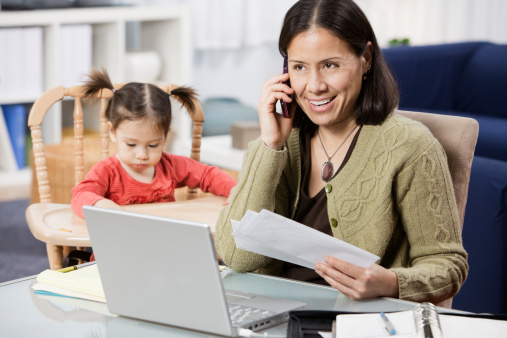 Education 20/20
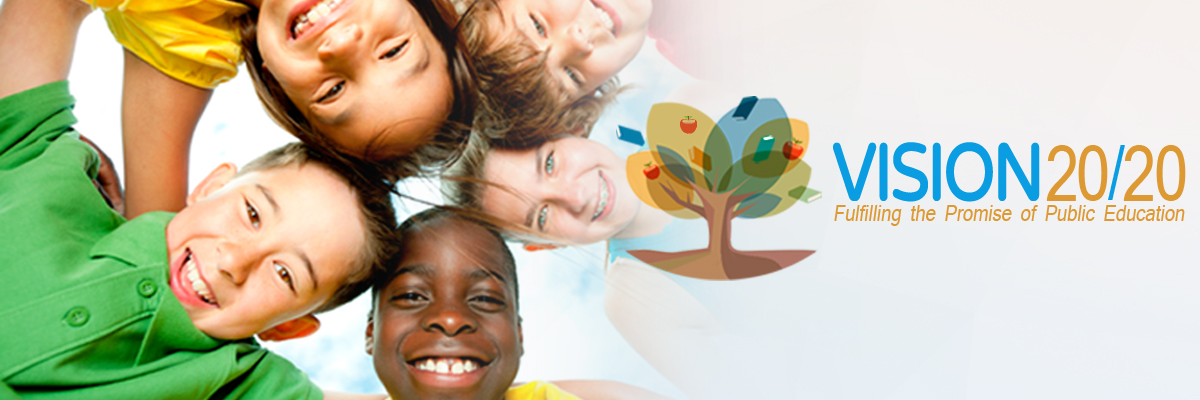 20 New Roles of the Instructor
Course Ambassador
Captain
Consumer Advocate
Curator
Counselor
Change Catalyst
Cook
Concierge
Conductor
Comedian
Camping Trip Guide
Coach
Consultant
Course Expedition Leader
Collaborator
Community Organizer
Chemist
Care Giver
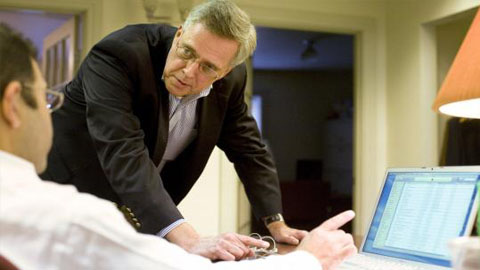 Cultivator
Colleague
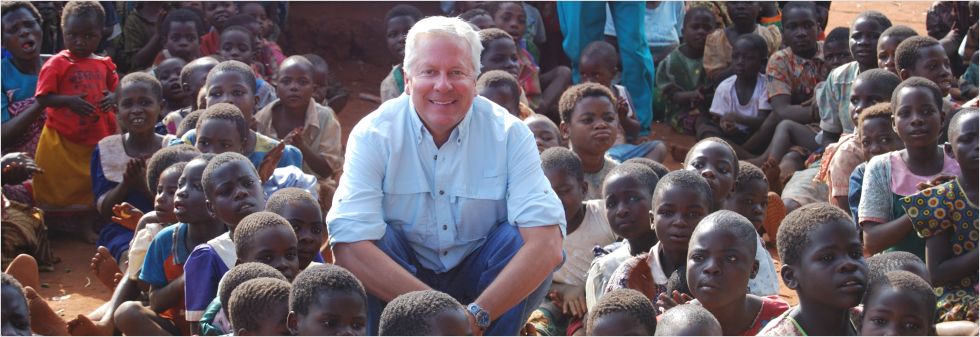 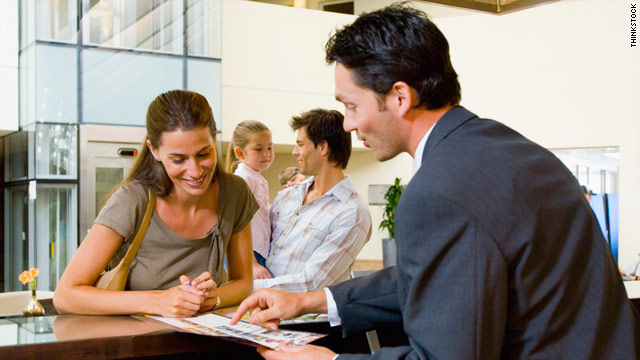 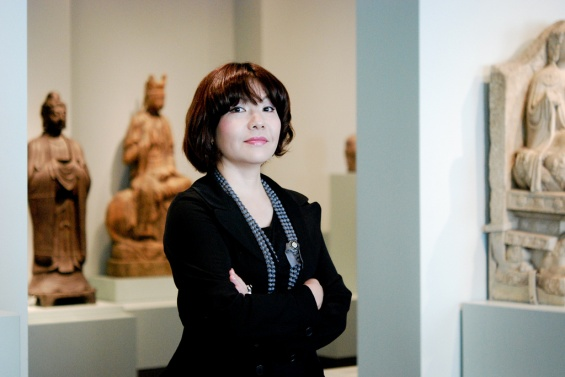 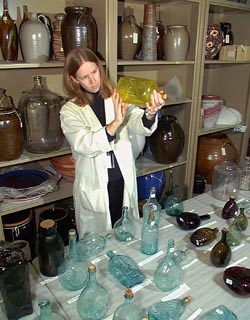 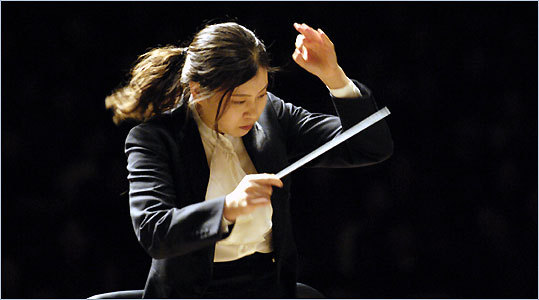 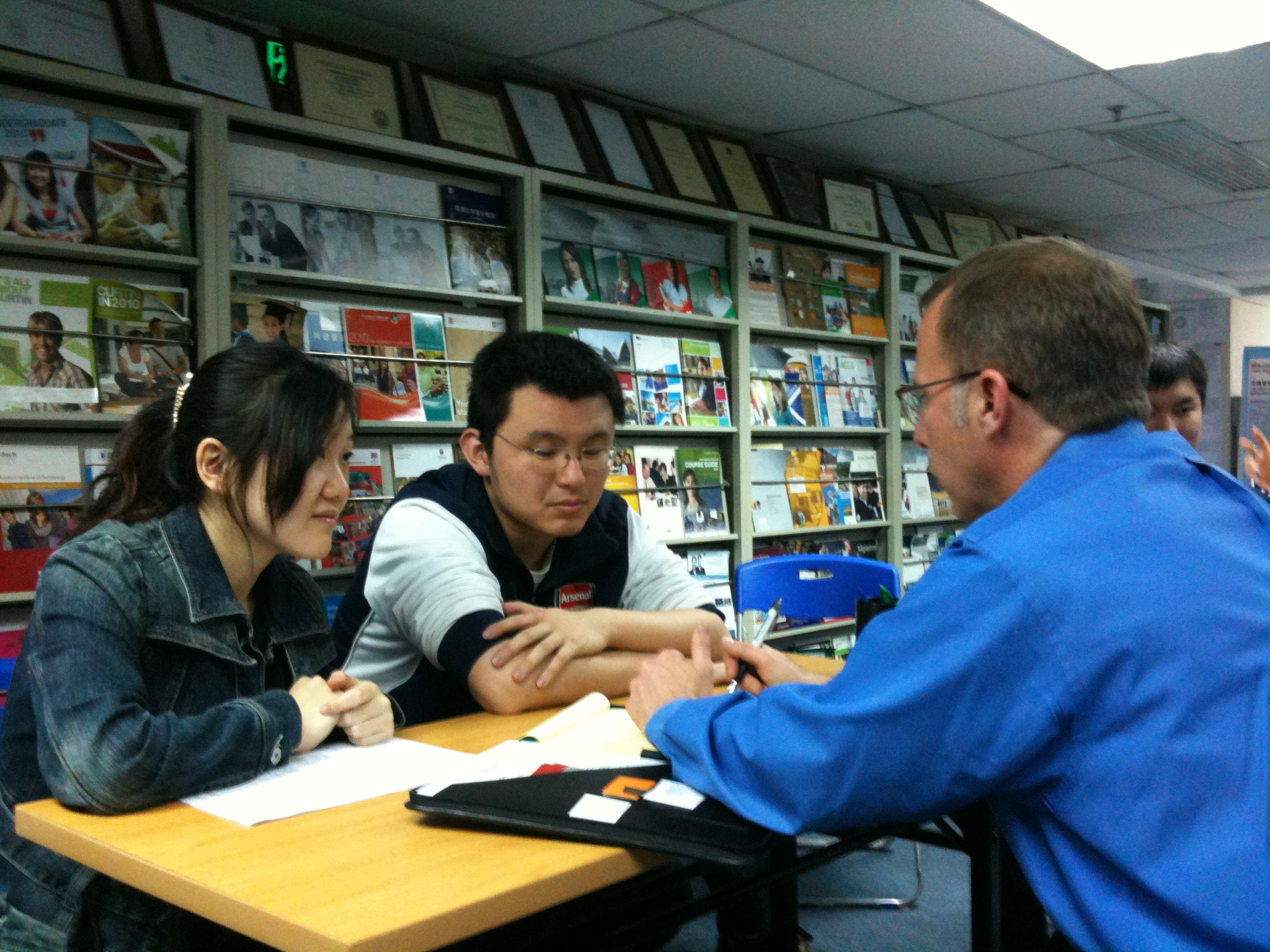 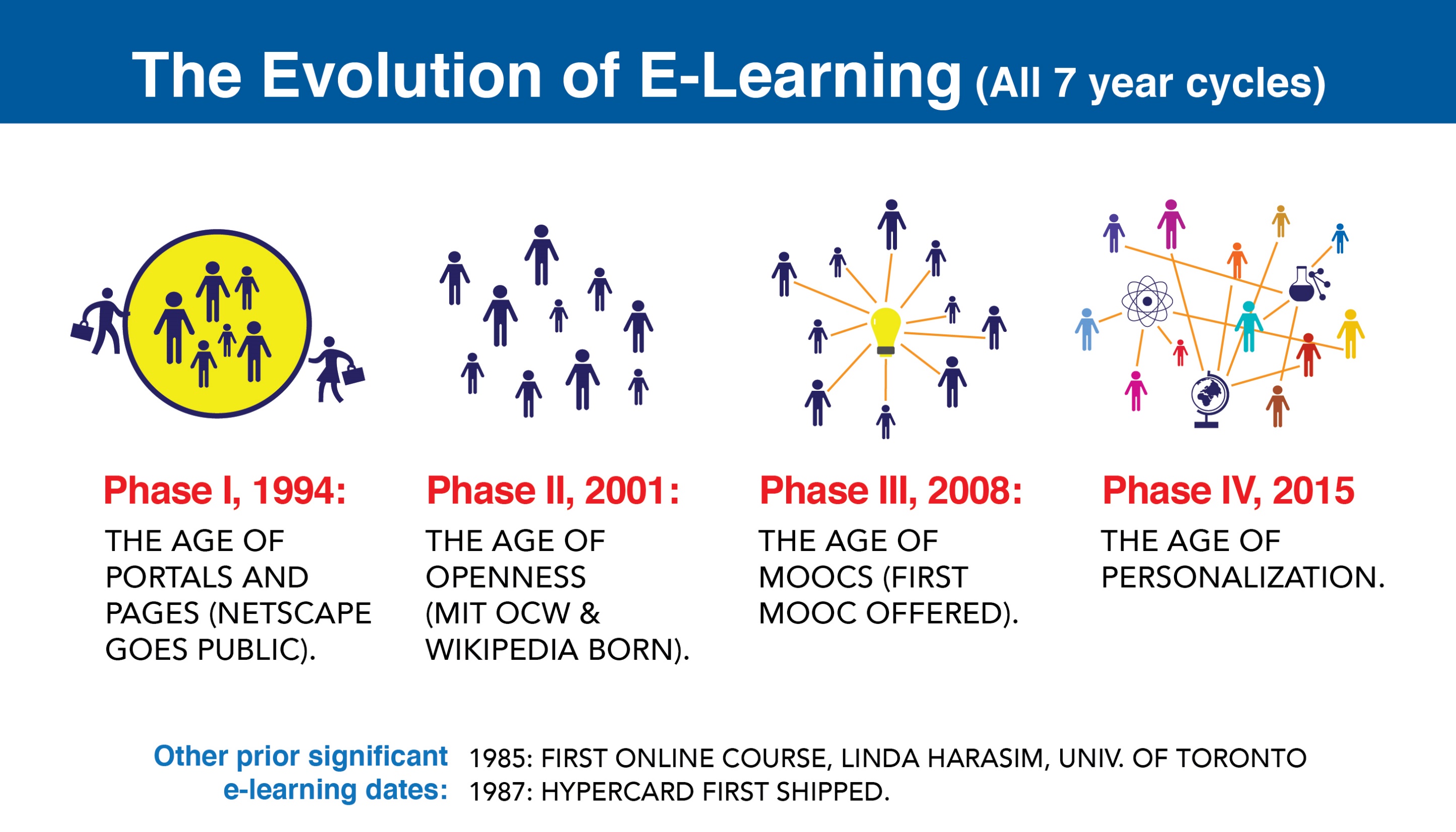 September 26, 2018Remember Education 2.0?The rise and fall of the company behind ‘Reader Rabbit’ and all your favorite educational gamesAbigail Cain, The Outlinehttps://theoutline.com/post/6293/reader-rabbit-history-the-learning-company-zoombinis-carmen-sandiego?zd=1&zi=qmbuobk7 Rocky’s Boots: https://www.youtube.com/watch?v=a-NLh58bIIk Project YES (Curt Bonk): https://youtu.be/bZD5mQH4Ups
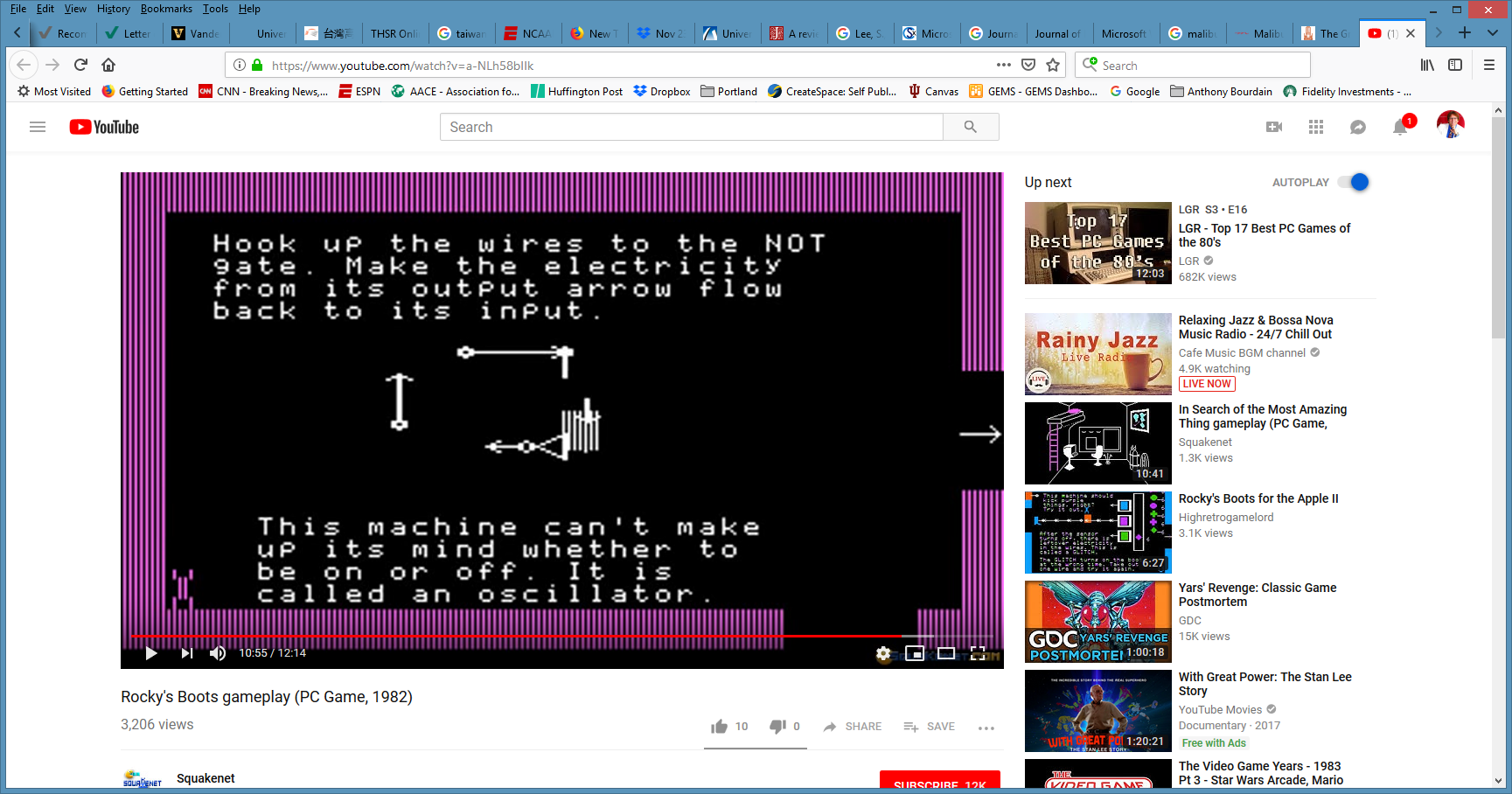 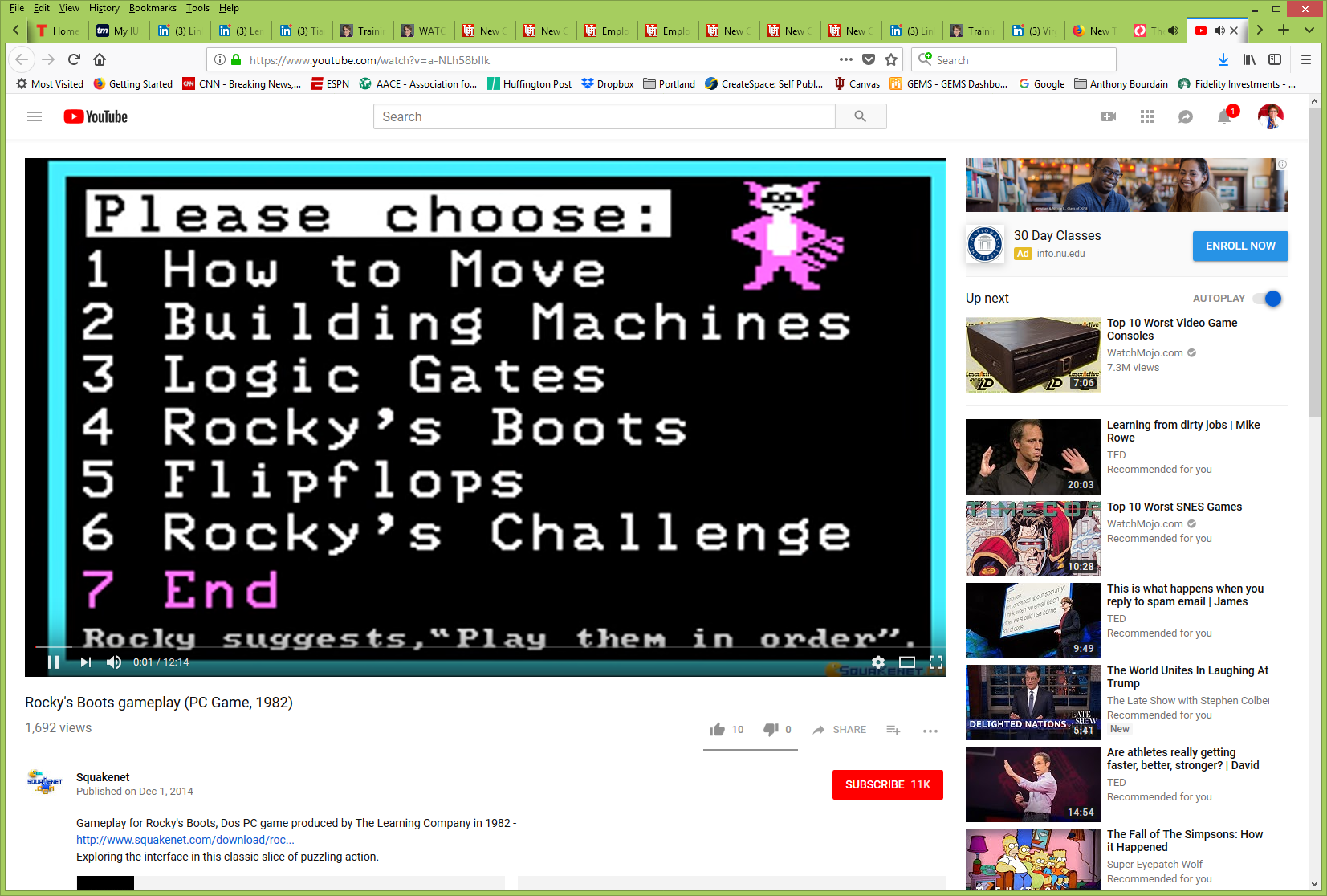 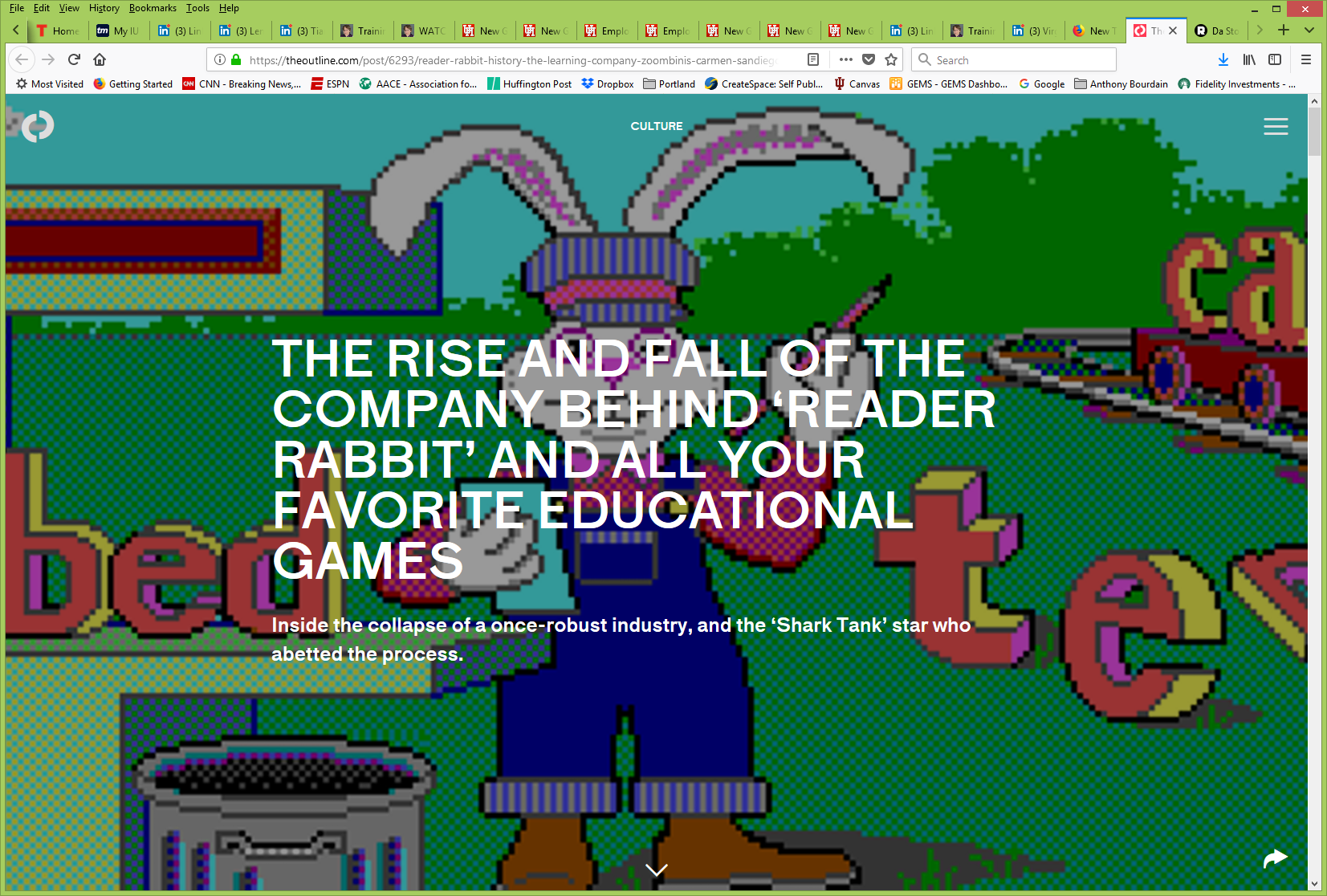 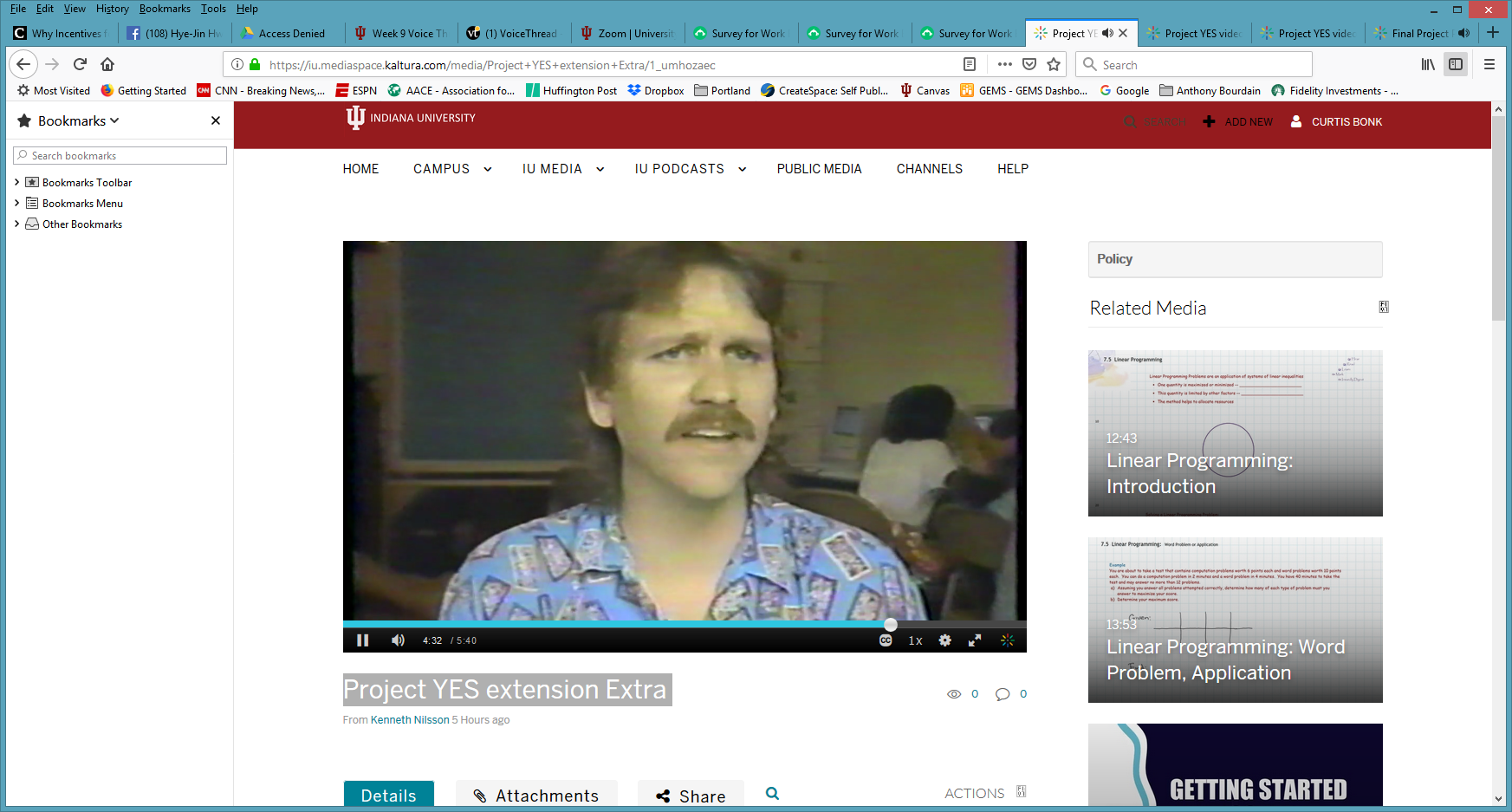 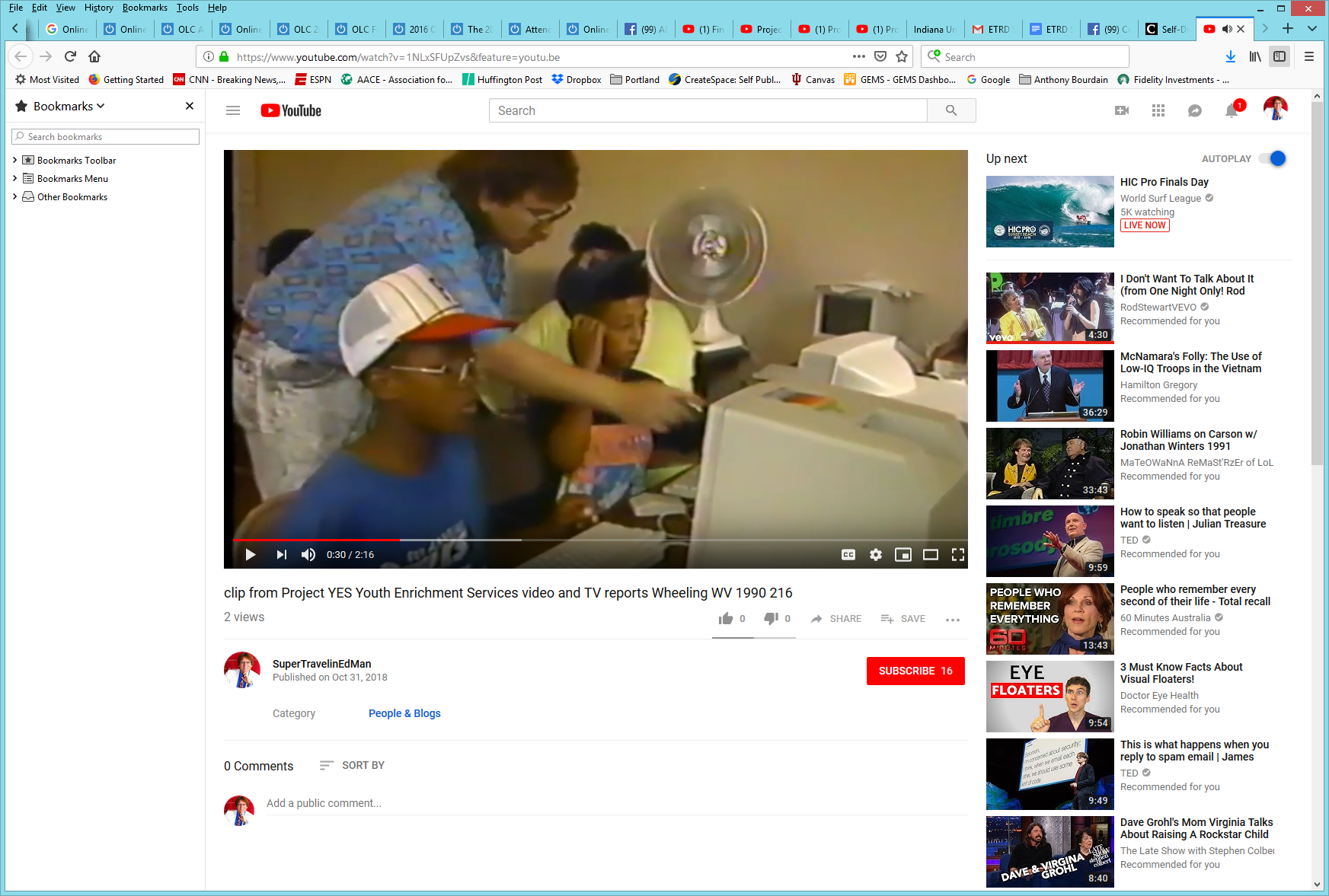 Fast Forward 30+ More Years…“Anyone can now learn anything from anyone at any time.”
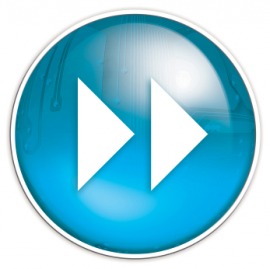 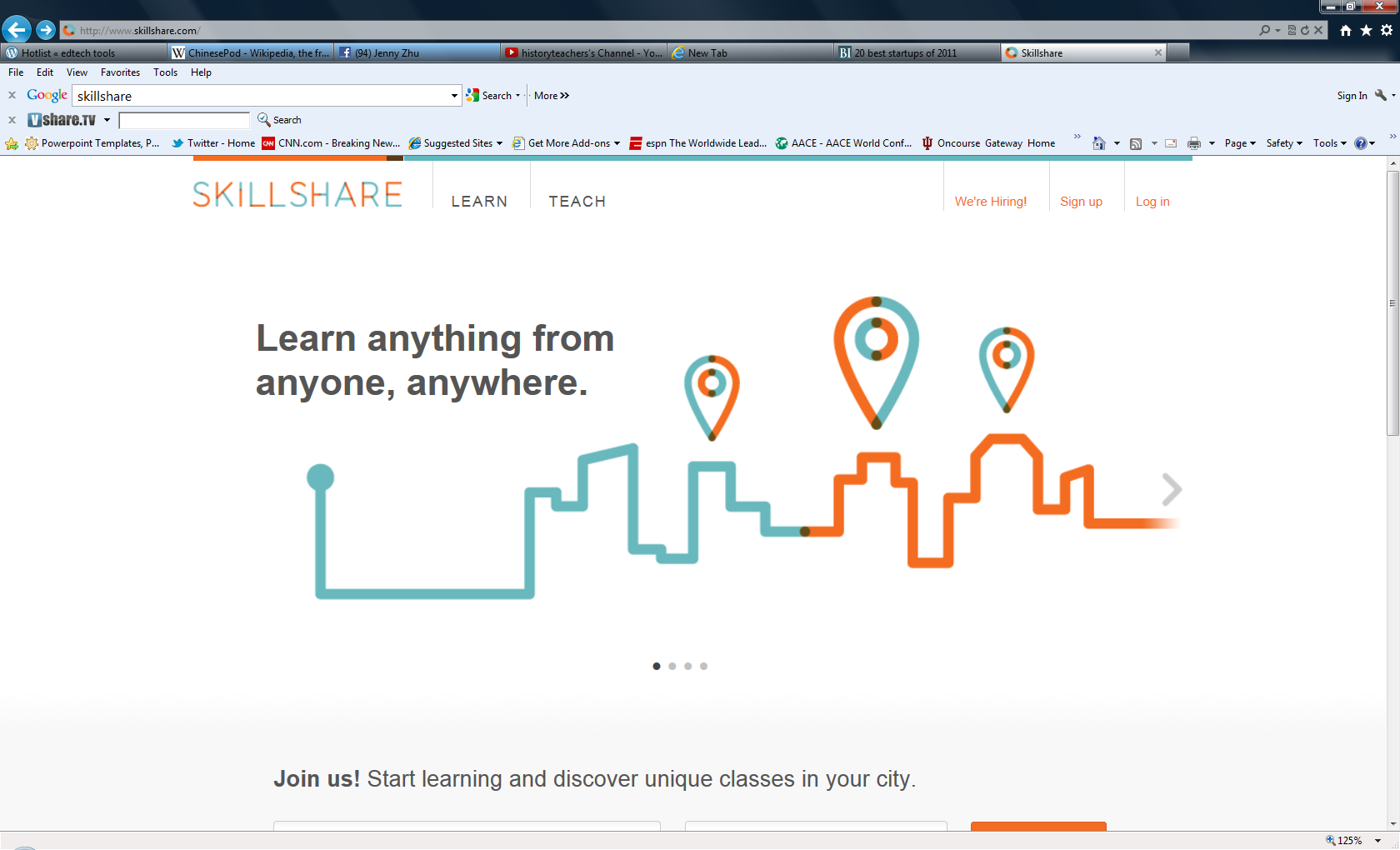 30+ Ways Learning is Changing: The Mega Trends
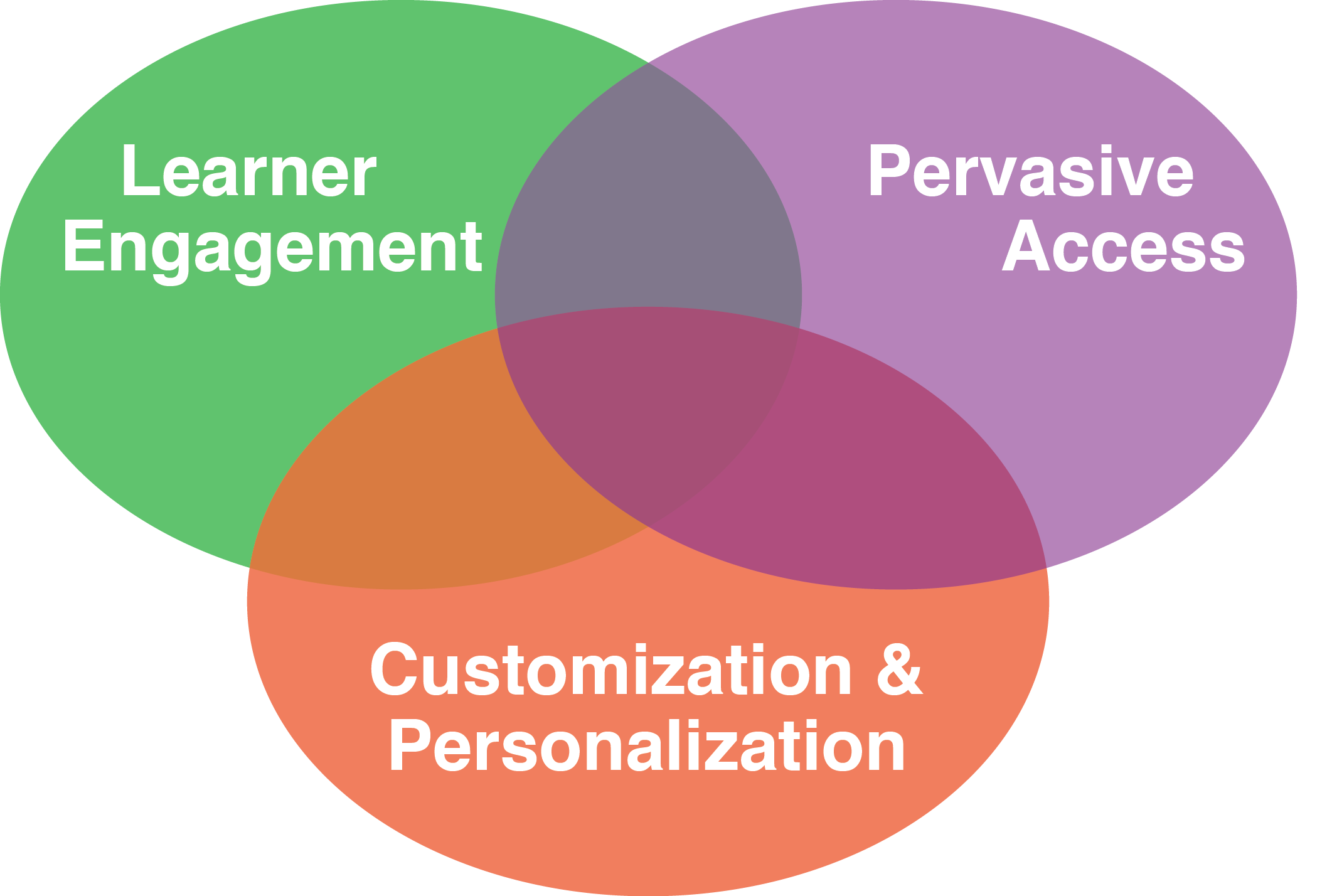 How Learning is Changing: Mega Trend #1. Learner Engagement
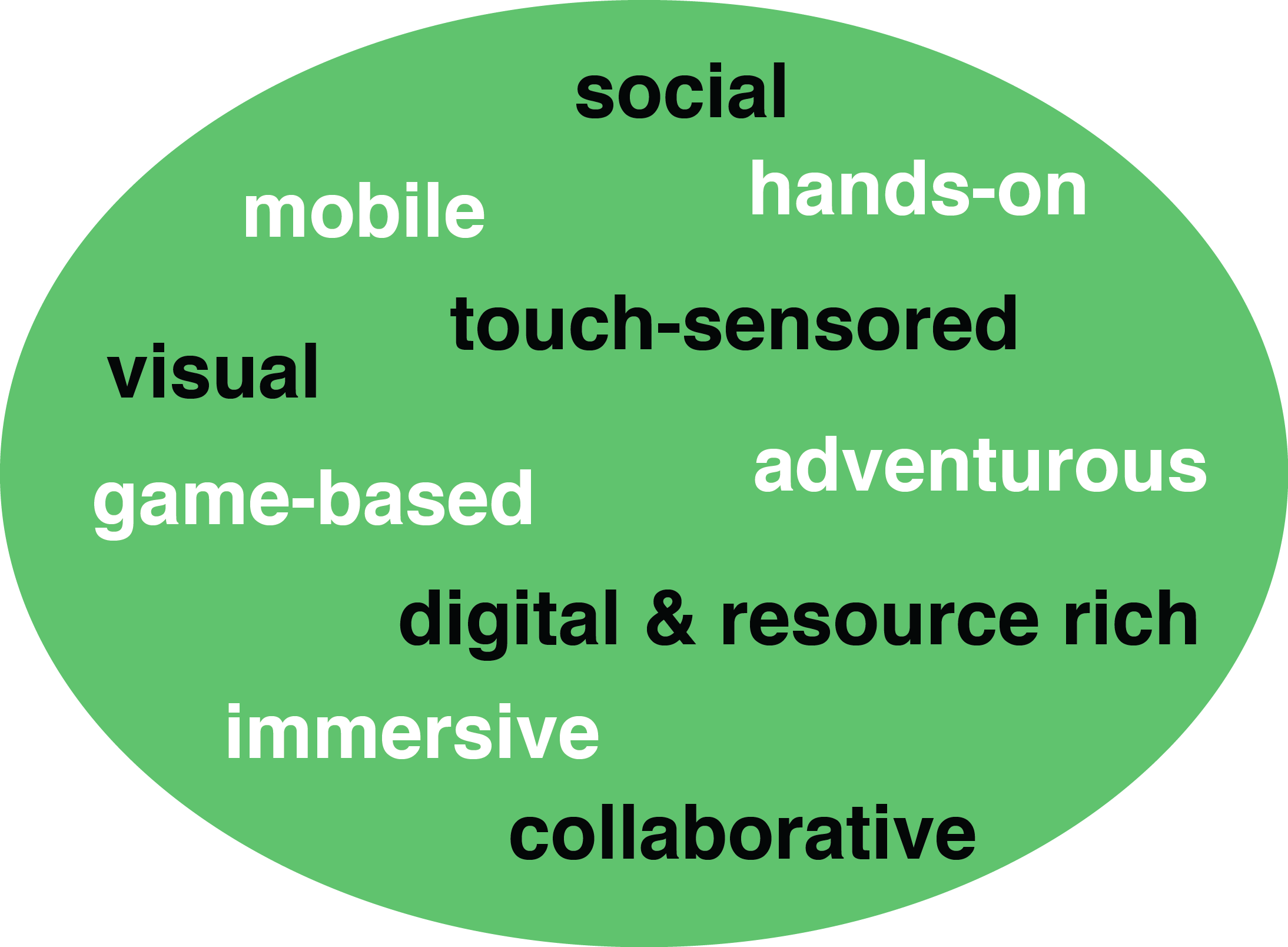 January 3, 2018Learning is More MobileCES 2018: Your guide to the biggest consumer electronics showUSA Todayhttps://www.usatoday.com/story/tech/news/2018/01/03/ces-2018-your-guide-biggest-consumer-electronics-show/1000778001/
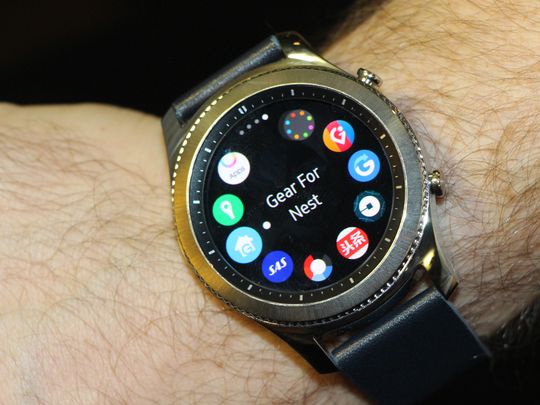 The Octopus watch from Joy, an icon-based watch for kids to have good habits is on display during CES.
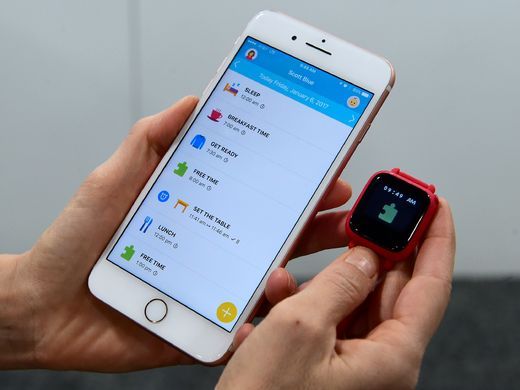 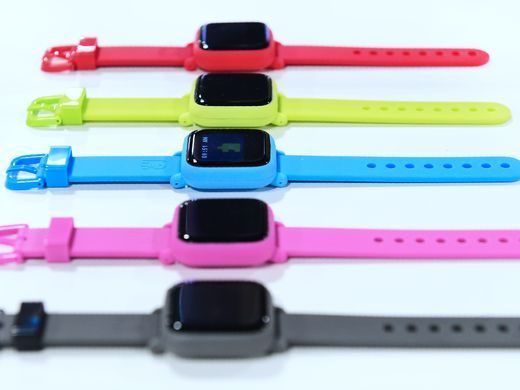 May 1, 2018Learning is More Hands-on3 ways districts can use AR and AIJustin Anglio, eSchool Newshttps://www.eschoolnews.com/2018/05/01/3-amazing-ways-our-district-is-using-ar-and-vr/
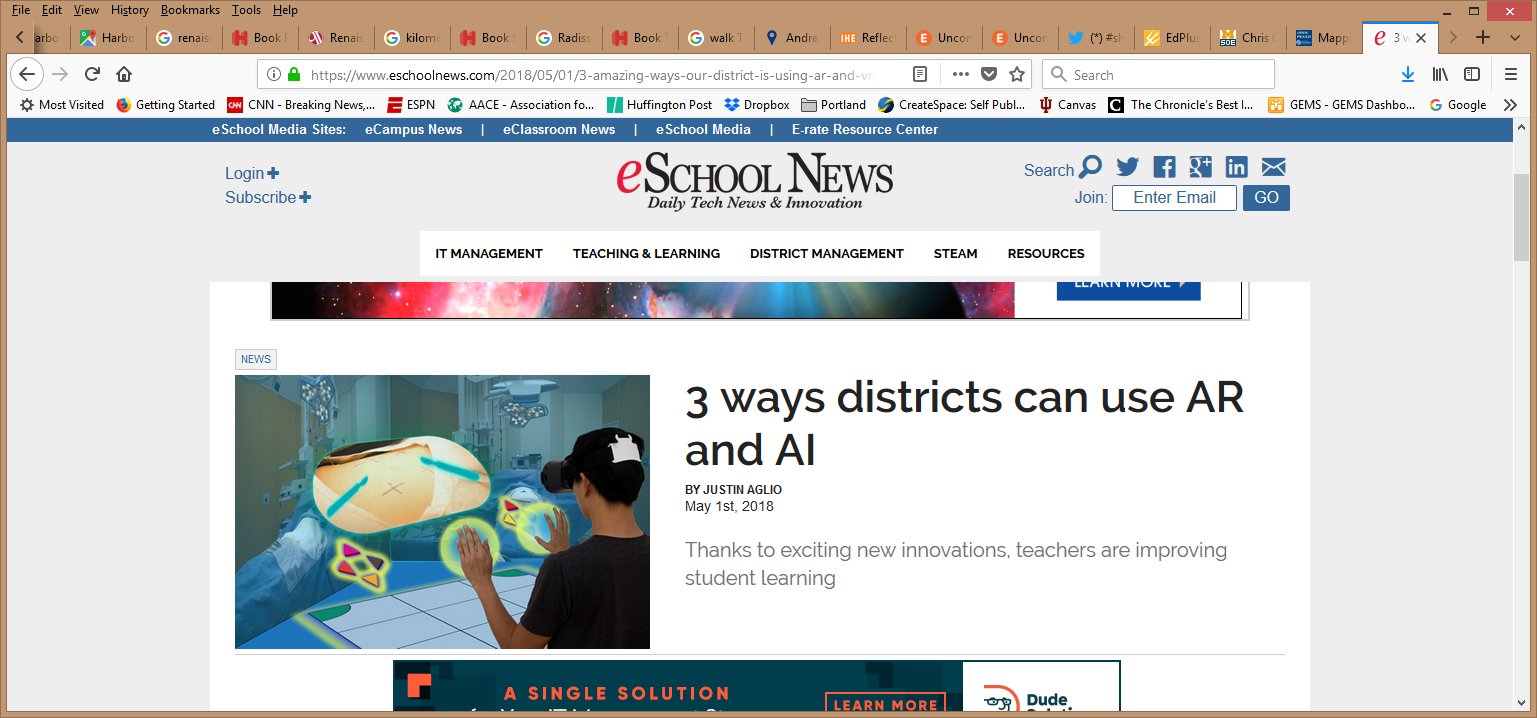 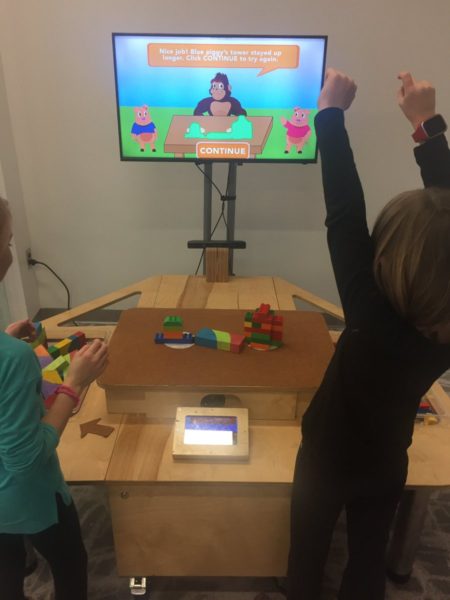 EarthShake, the first educational game for the NoRILLA system, teaches early physics principles through hands-on learning.
May 1, 2018Learning is More Immersive3 ways districts can use AR and AIJustin Anglio, eSchool Newshttps://www.eschoolnews.com/2018/05/01/3-amazing-ways-our-district-is-using-ar-and-vr/
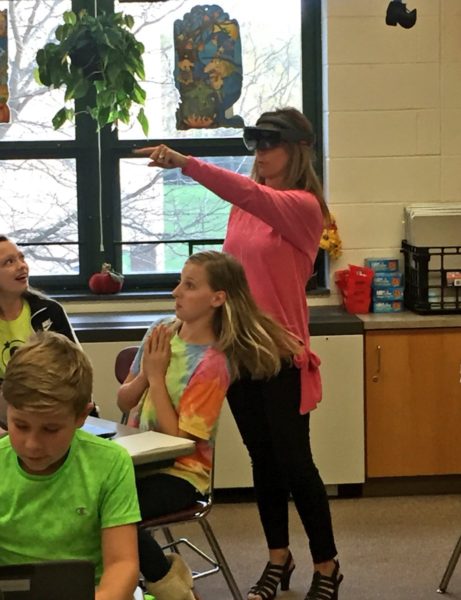 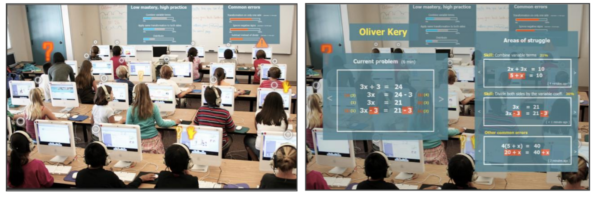 When a teacher glances around her classroom, Lumilo allows her to see real-time analytics (in the form of icons) floating directly above each student’s head. The teacher can glance directly at a student or “click” on a student’s icon to see more detailed information about where and how that student might be struggling.
July 19, 2017Learning is More ImmersiveHoloLens Assists in Live Surgery Tommy Palladino, Next Realityhttps://hololens.reality.news/news/hololens-assists-live-surgery-0178887/ Video #1: 1:09: http://curtbonk.com/hololens.htmlVideo #2: 1:37: http://curtbonk.com/hololens2.html07/19/2017 HoloLens Assists in Live Surgery Numerous examples exist of doctors and surgeons using HoloLens to plan surgeries. The device has even been used to view reference images during a procedure and stream it to a remote audience. Until recently, it has not been used to augment the surgeon's view of the patient during a live surgery. Original Video: https://hololens.reality.news/news/hololens-assists-live-surgery-0178887/
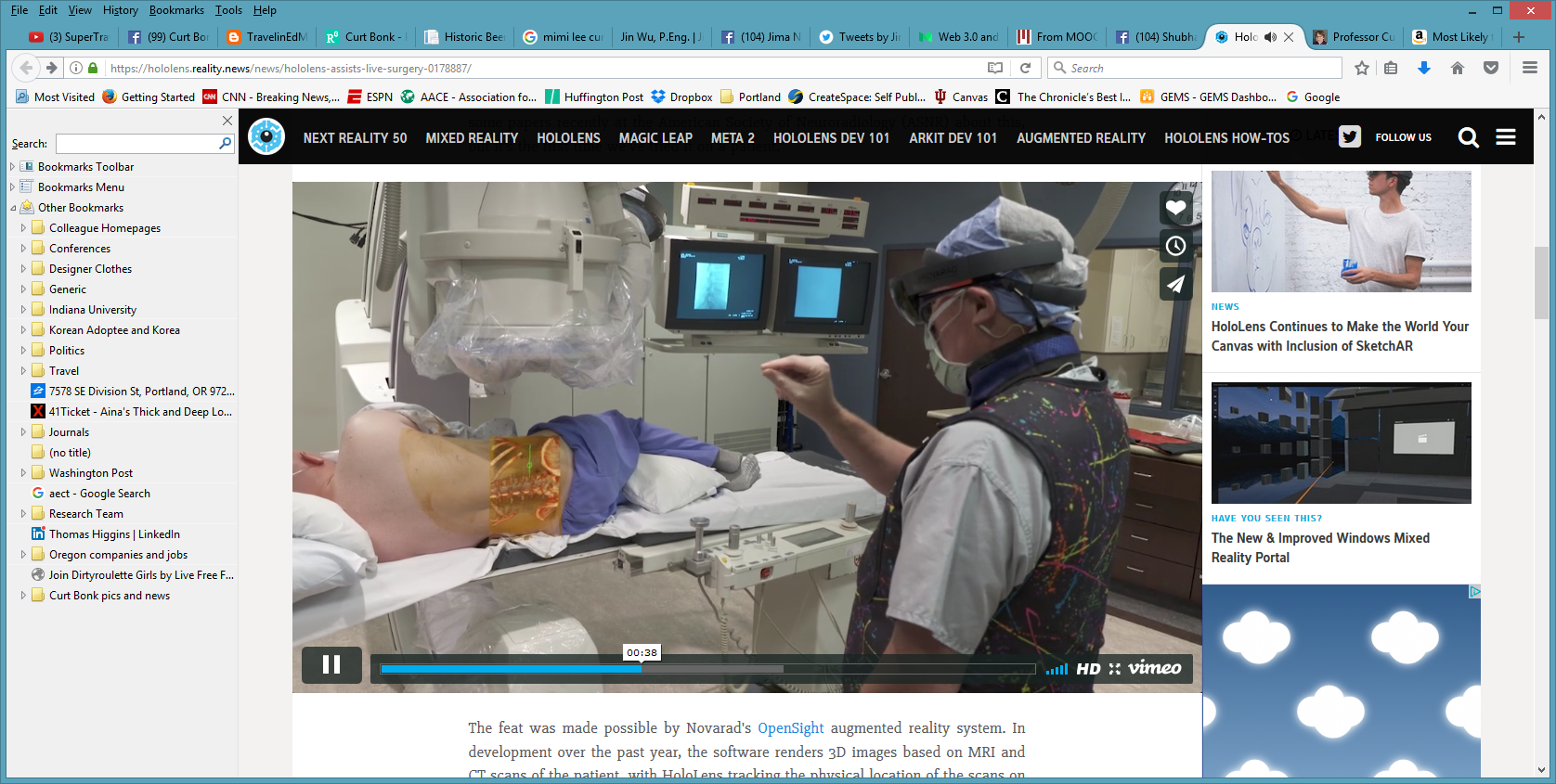 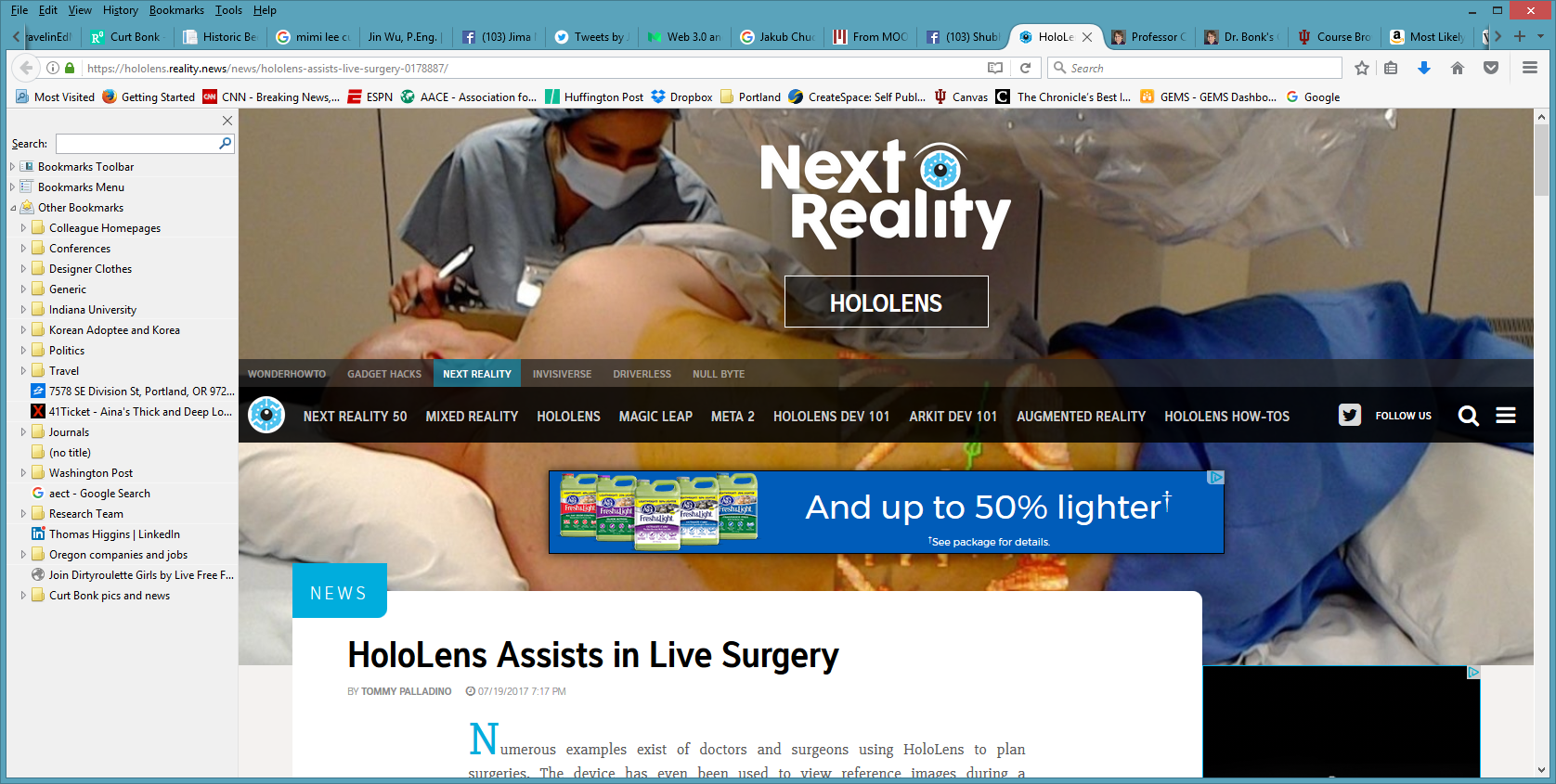 How Learning is Changing: Mega Trend #2. Pervasive Access
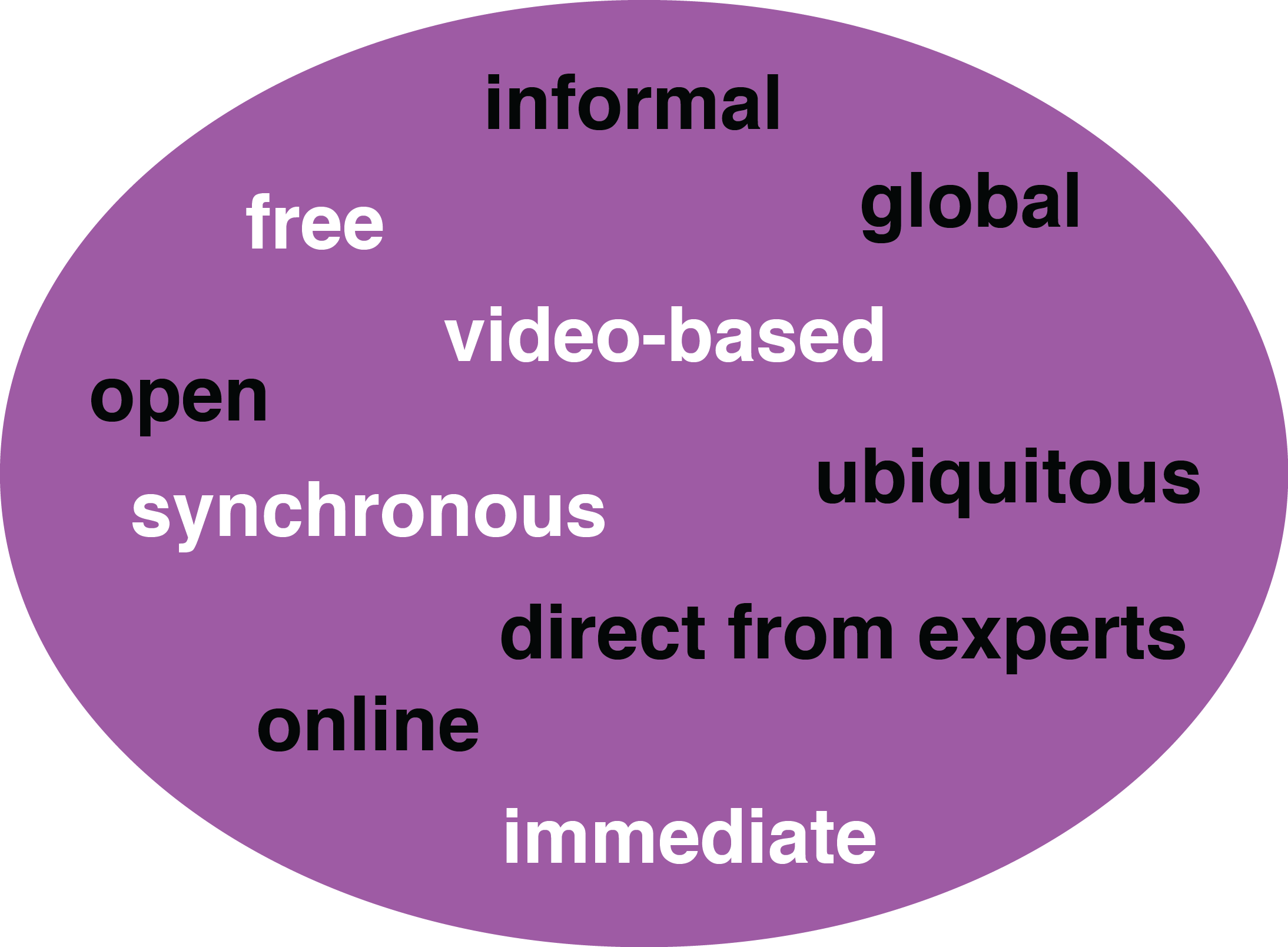 November 1, 2017Learning is More Online (Access)Indiana University, Office of Online Education
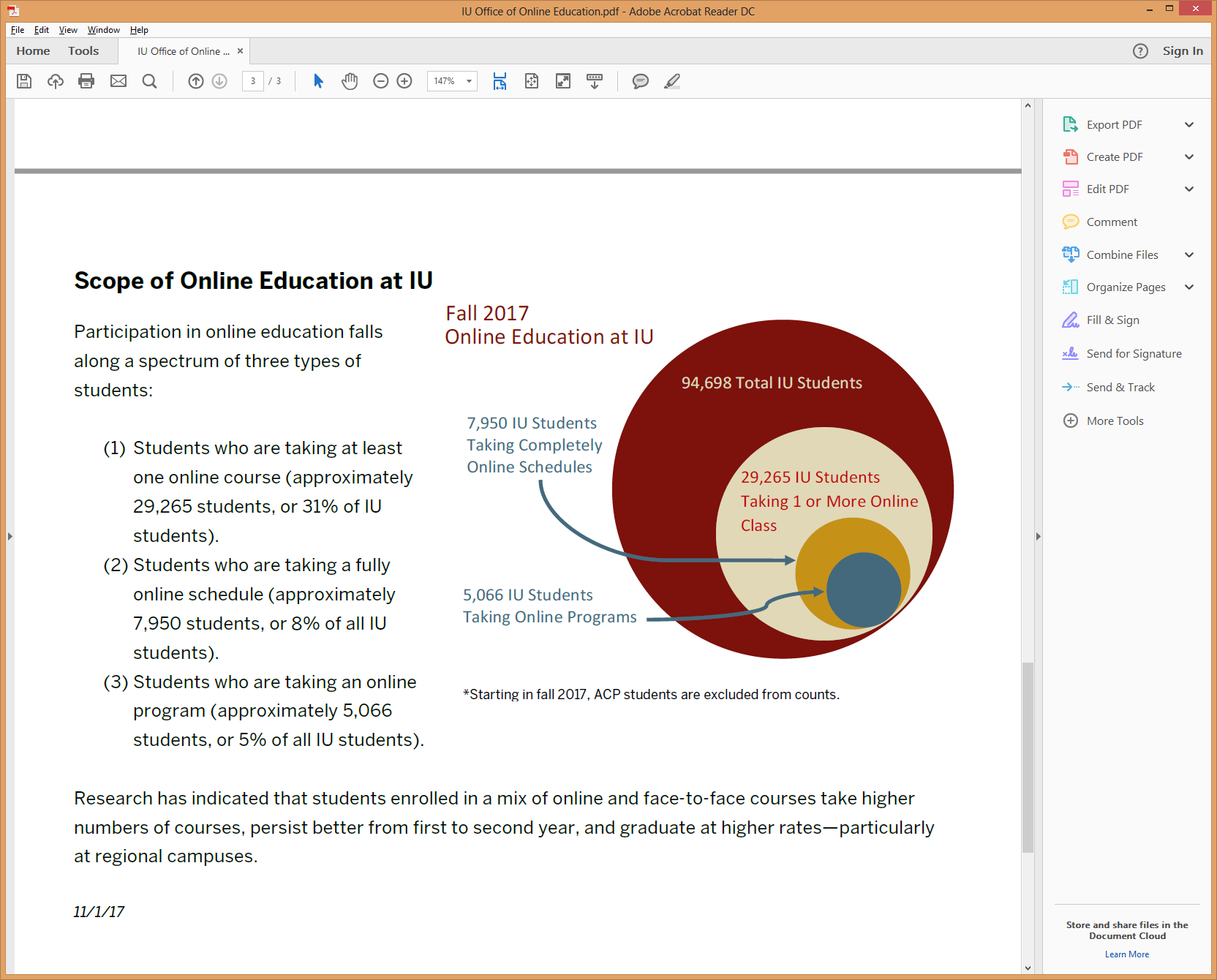 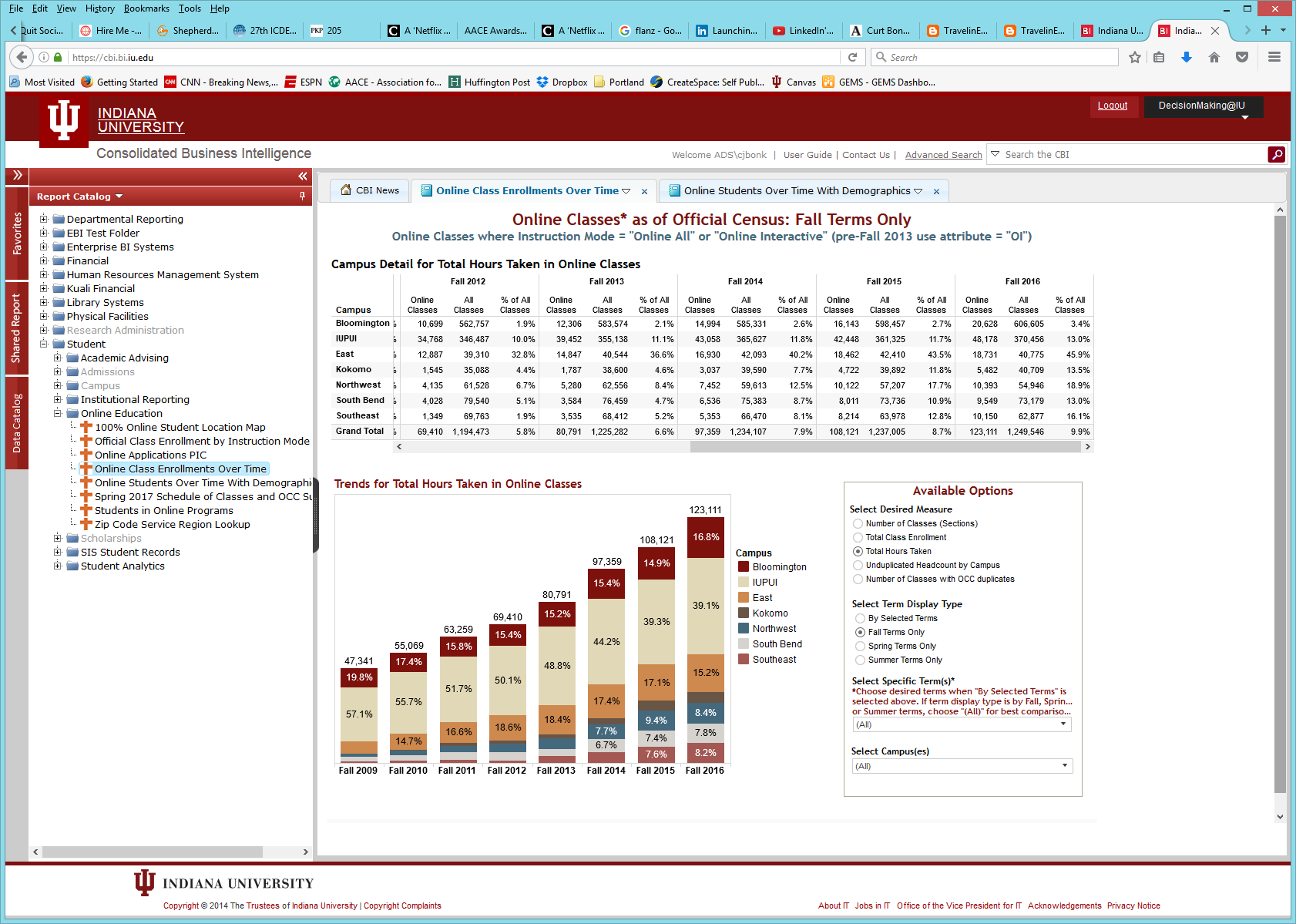 December 19, 2017OER Adoptions on the RiseLindsay McKenzie, Inside Higher Edhttps://www.insidehighered.com/news/2017/12/19/more-faculty-members-are-using-oer-survey-finds
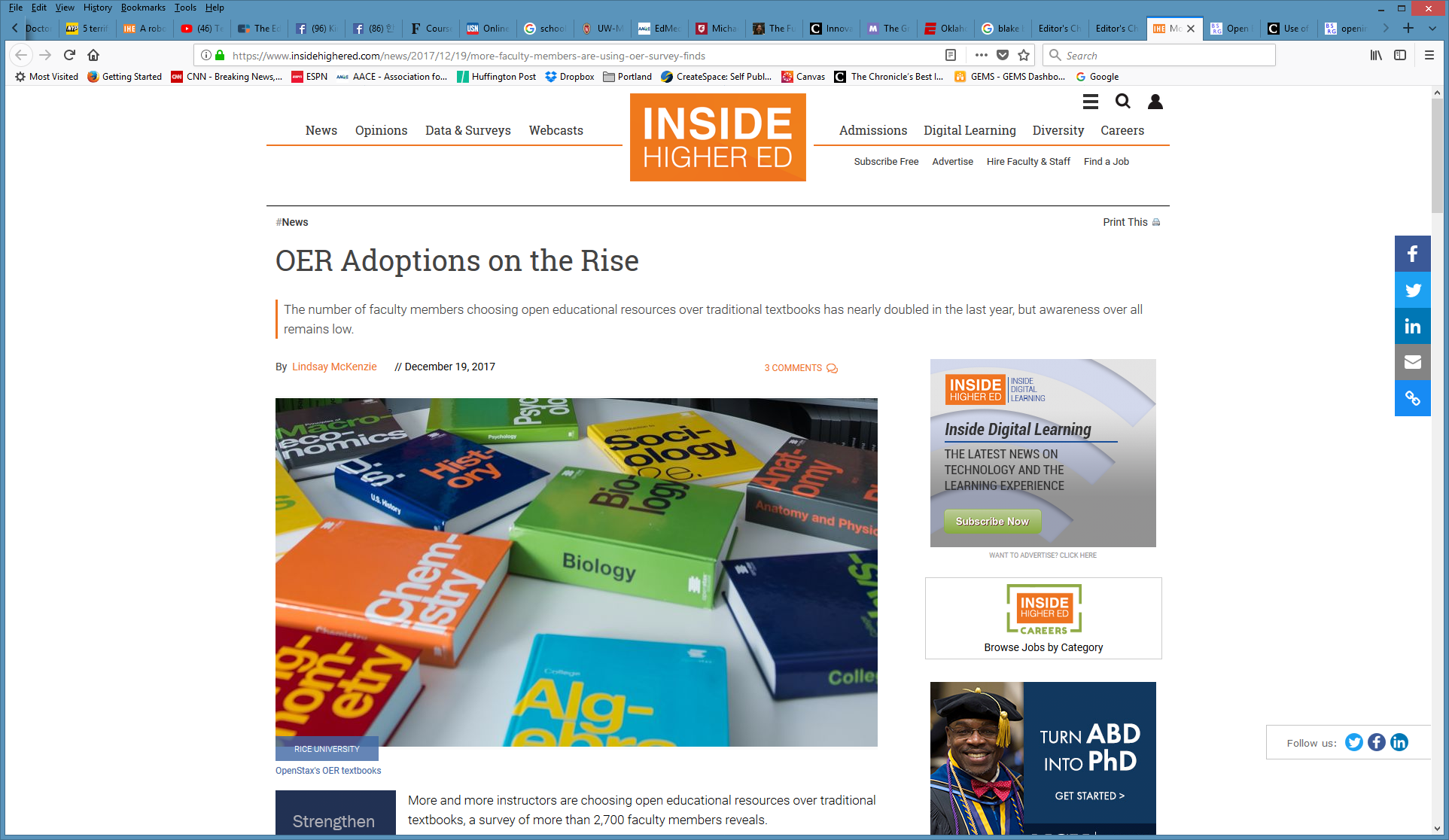 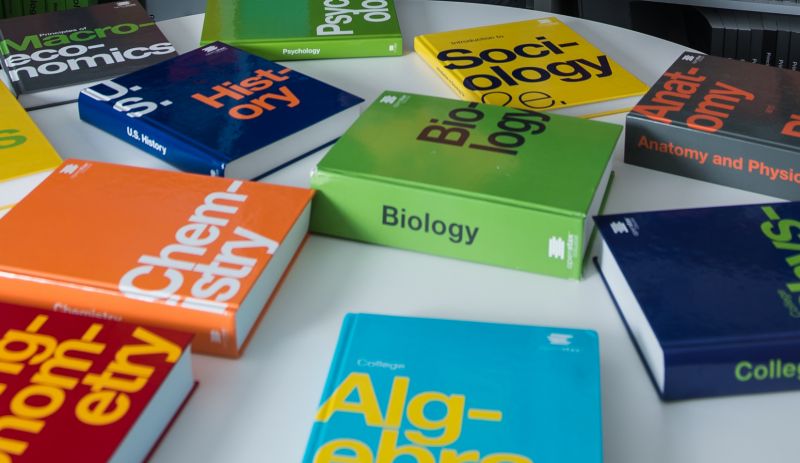 March 27, 2017 (Access)Learning is More Free and OpenBeyond Free: Harnessing the resonant value in open and collaborative practices for the public goodDavid Porter, CEO, eCampus Ontario,Open Education Ontario Summithttps://www.slideshare.net/David_Porter https://www.ocls.ca/events/open-education-ontario-summit
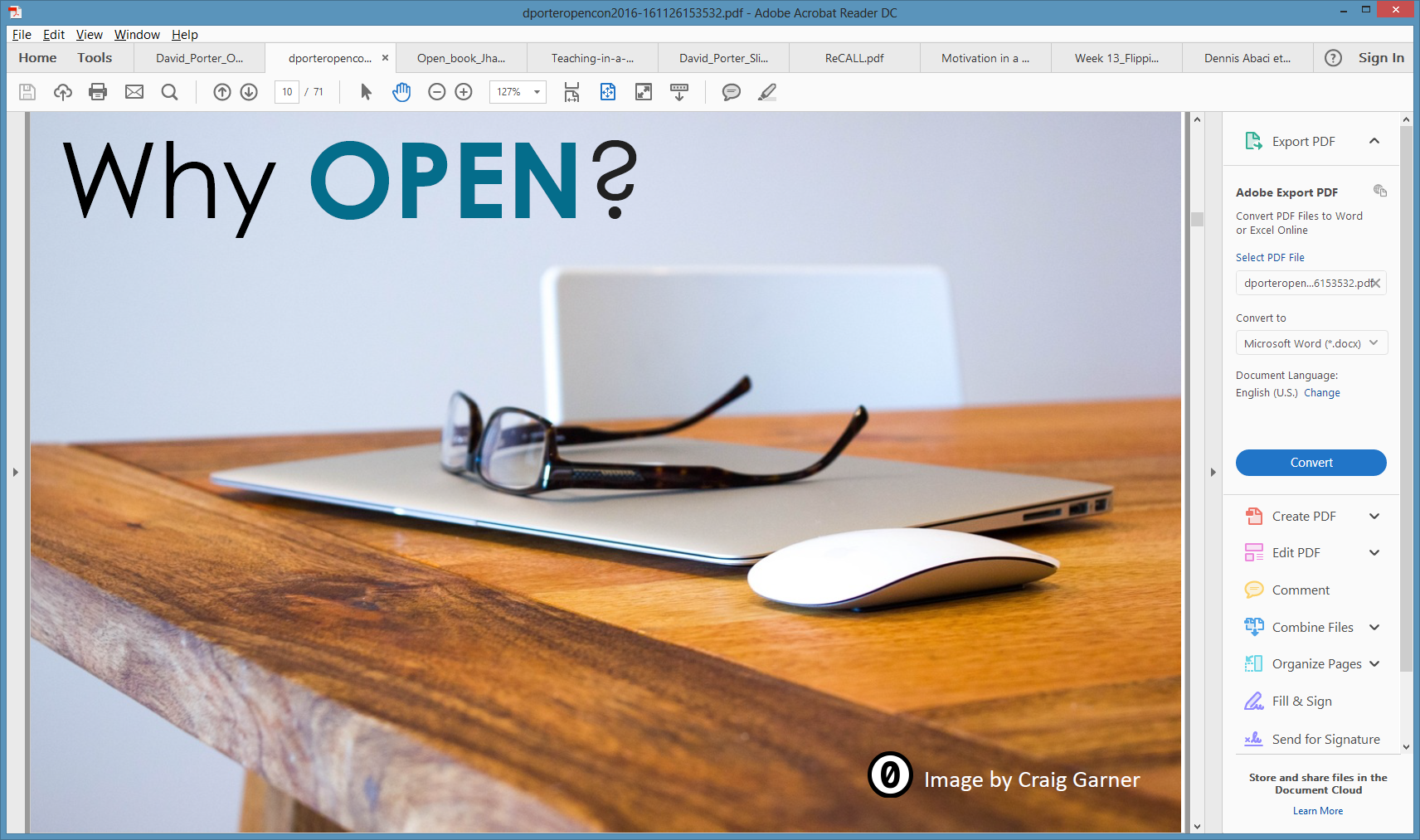 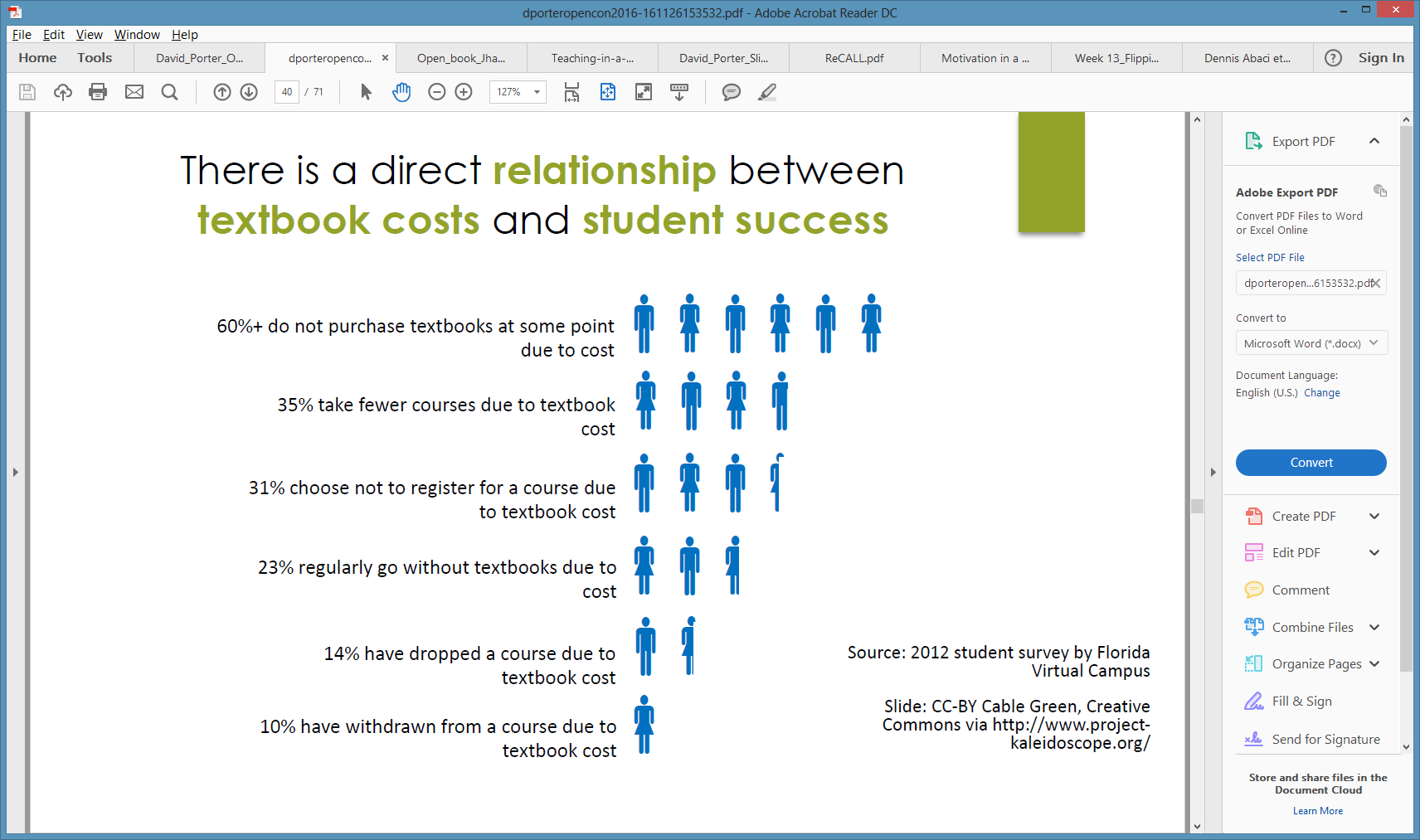 May 7, 2014 (Access)Learning is More GlobalCNA - Speaking Exchange (video chats) https://www.youtube.com/watch?v=-S-5EfwpFOk FCB Brazil and the CNA language school network are launching the Speaking Exchange project, which connects CNA students in Brazil with Americans living in retirement homes.
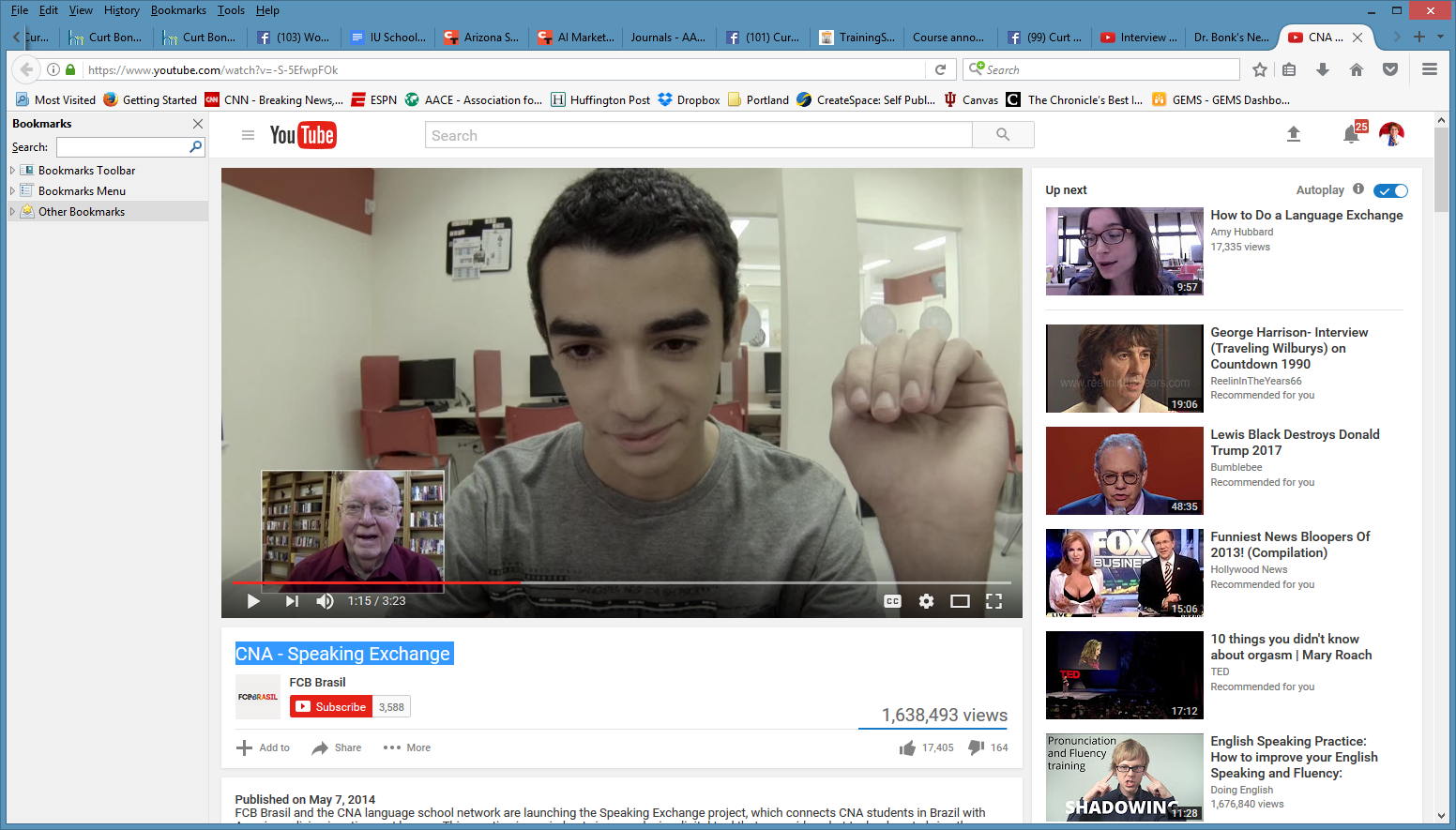 July 29, 2018Learning is More SynchronousWhy Silicon Valley is teaming up with San Quentin to train young people to codeJessica Guynn and Megan Diskin, USA TODAYhttps://www.usatoday.com/story/tech/2018/07/25/california-youth-learning-code-prison-help-san-quentin-inmates/810122002/ Video (1:46): http://curtbonk.com/san-quentin.html
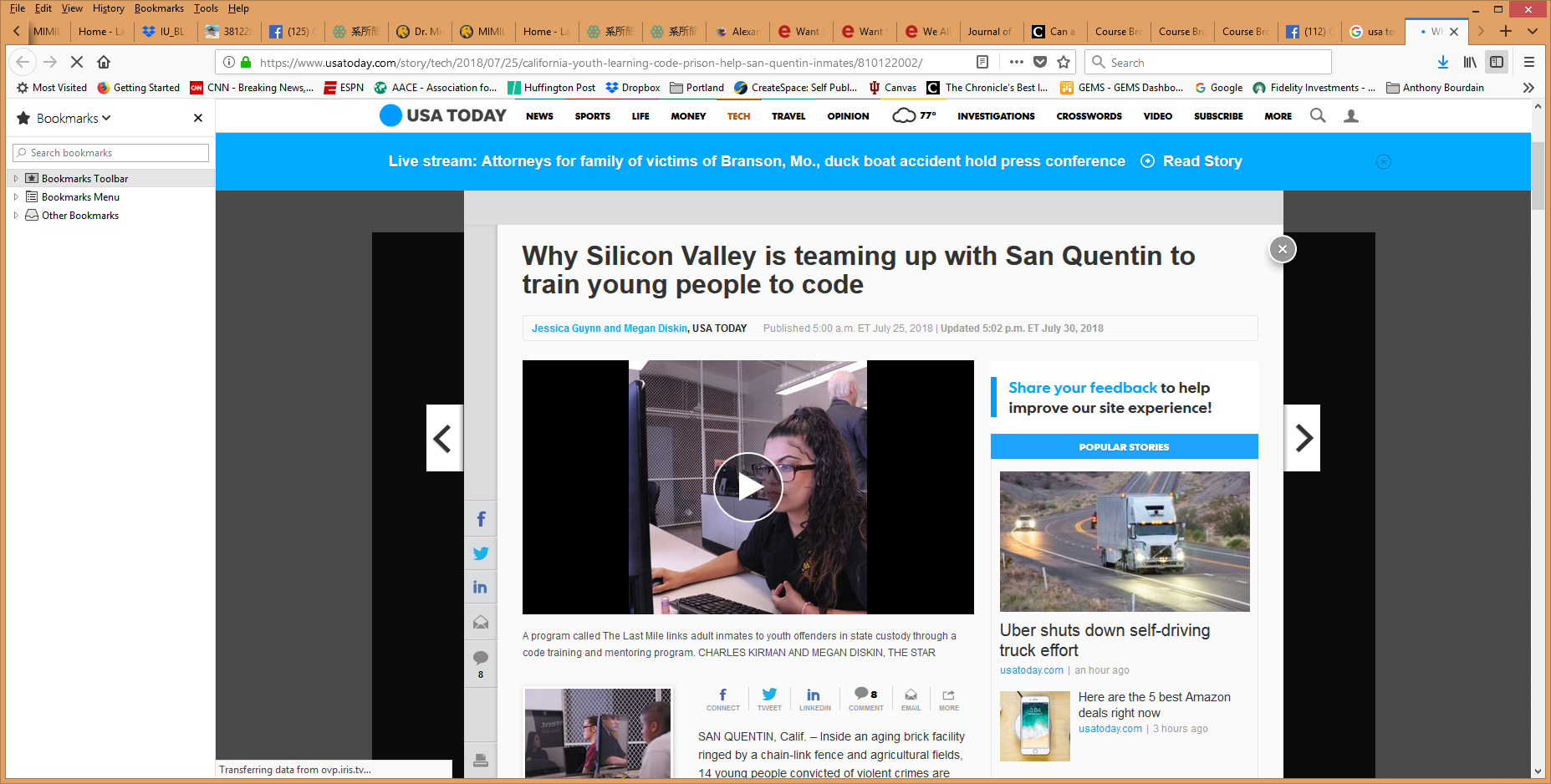 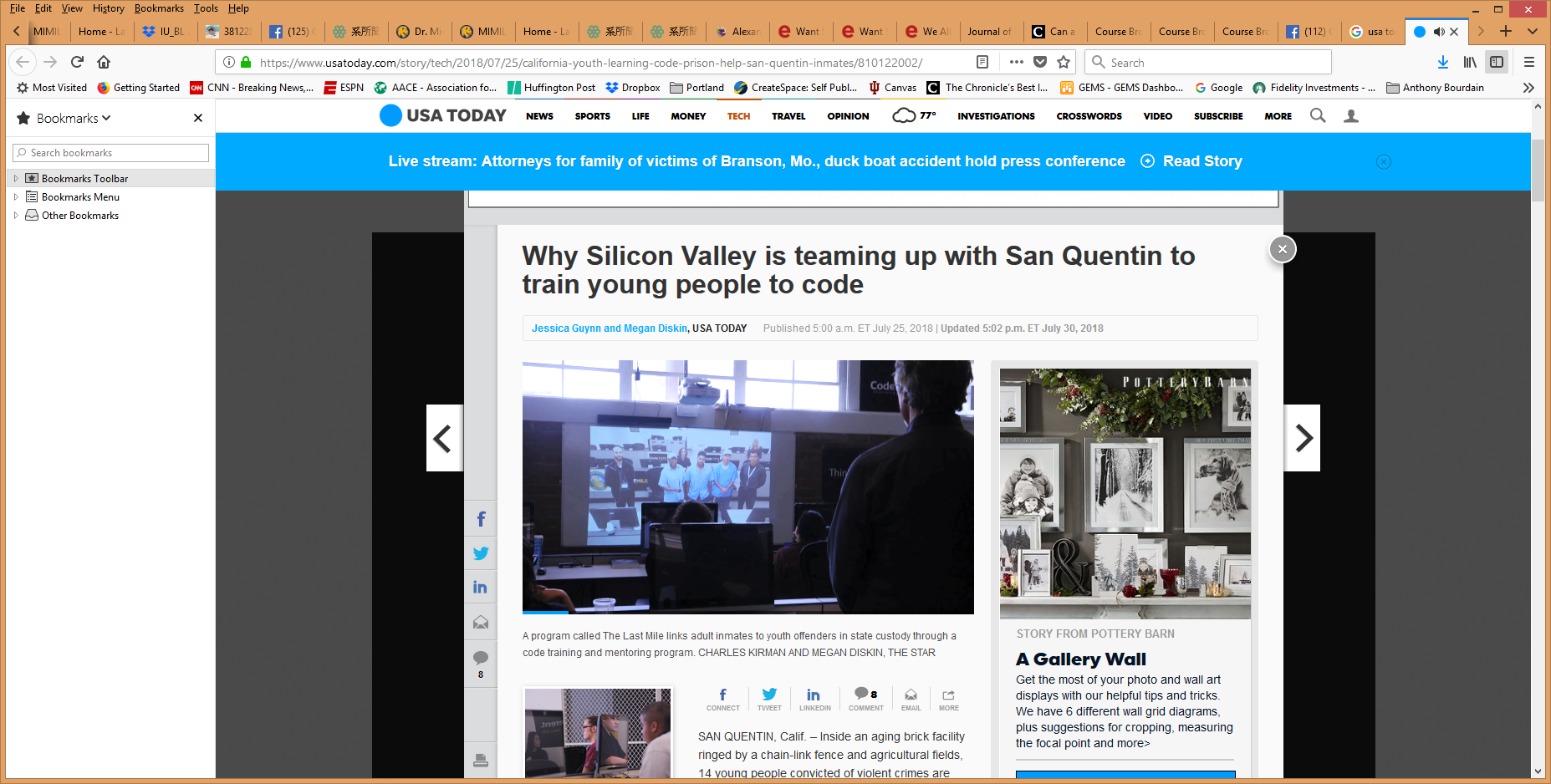 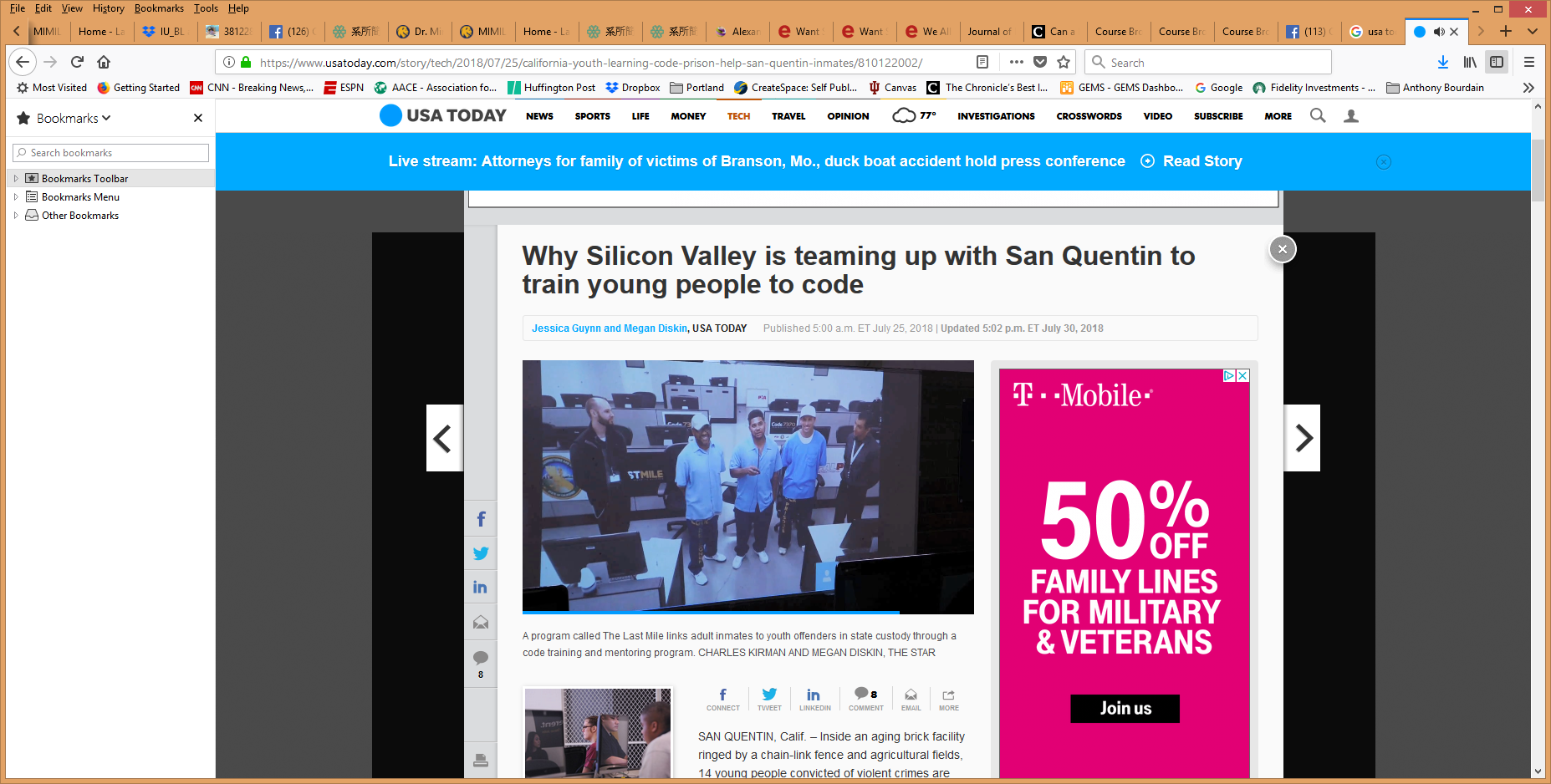 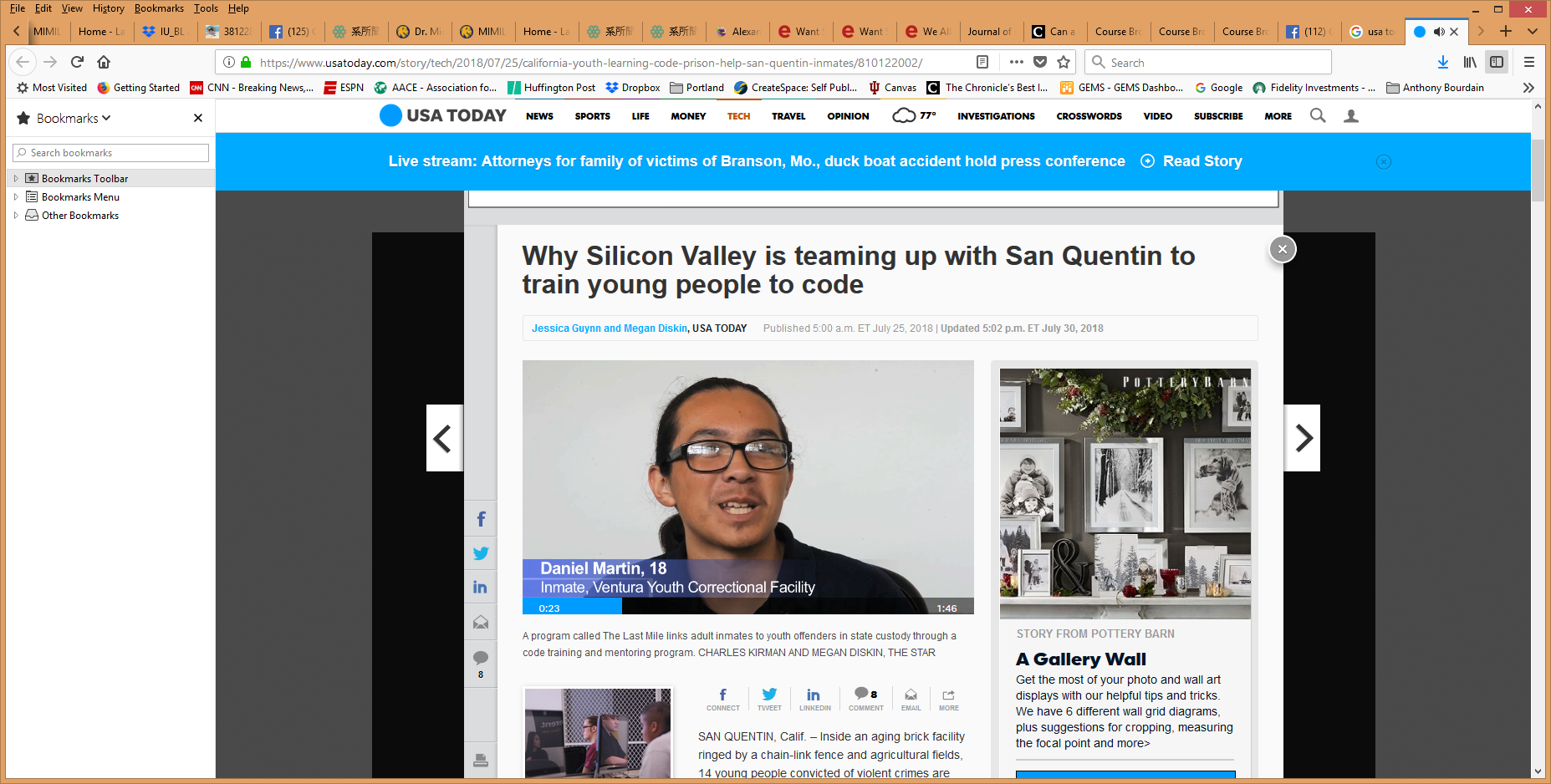 January 5, 2017Learning is More Immediate…Move over T. rex, new dinosaur unveiled, Amanda Jackson, CNNhttp://www.cnn.com/2016/01/14/living/titanosaur-new-dinosaur-on-display-new-york-irpt/
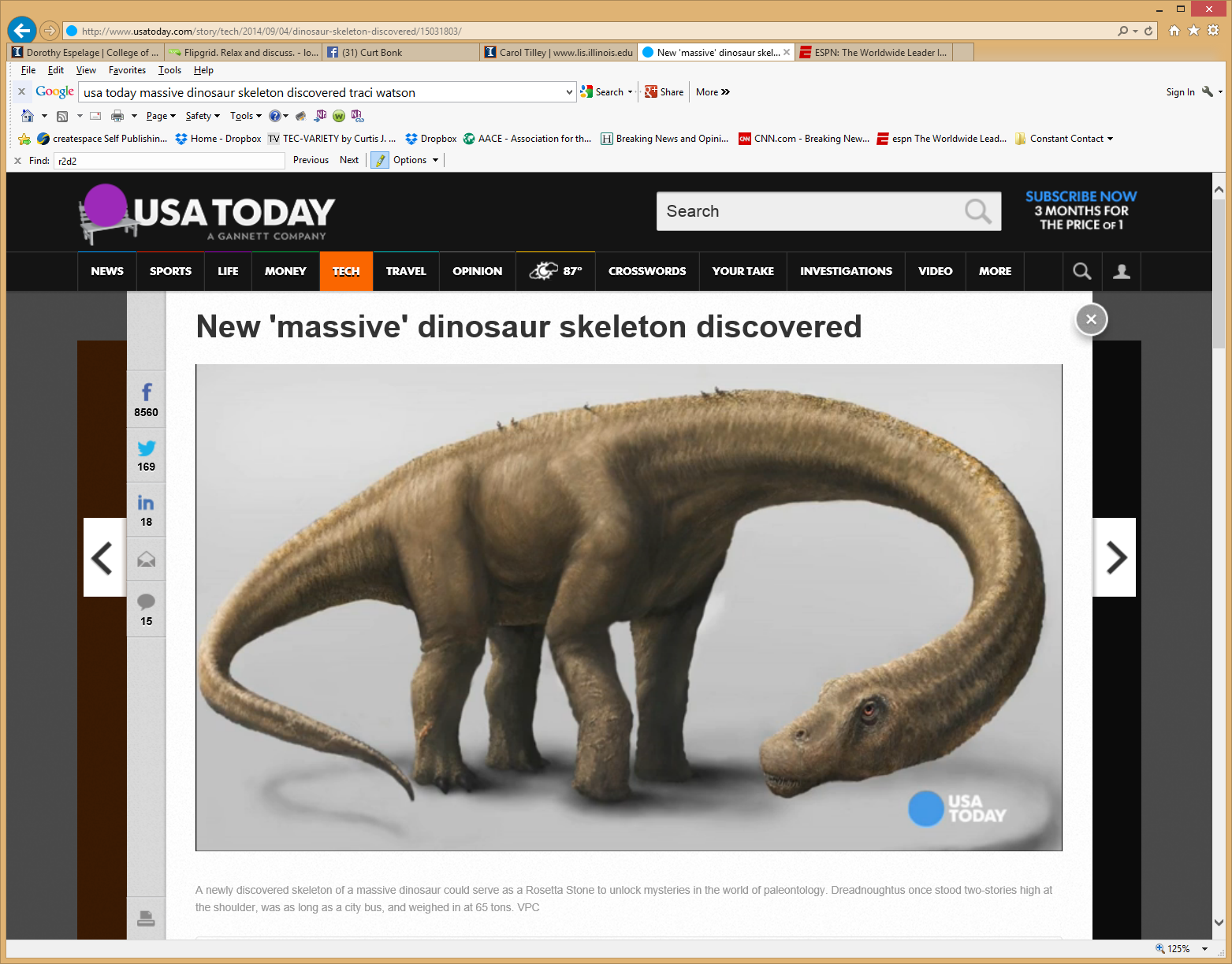 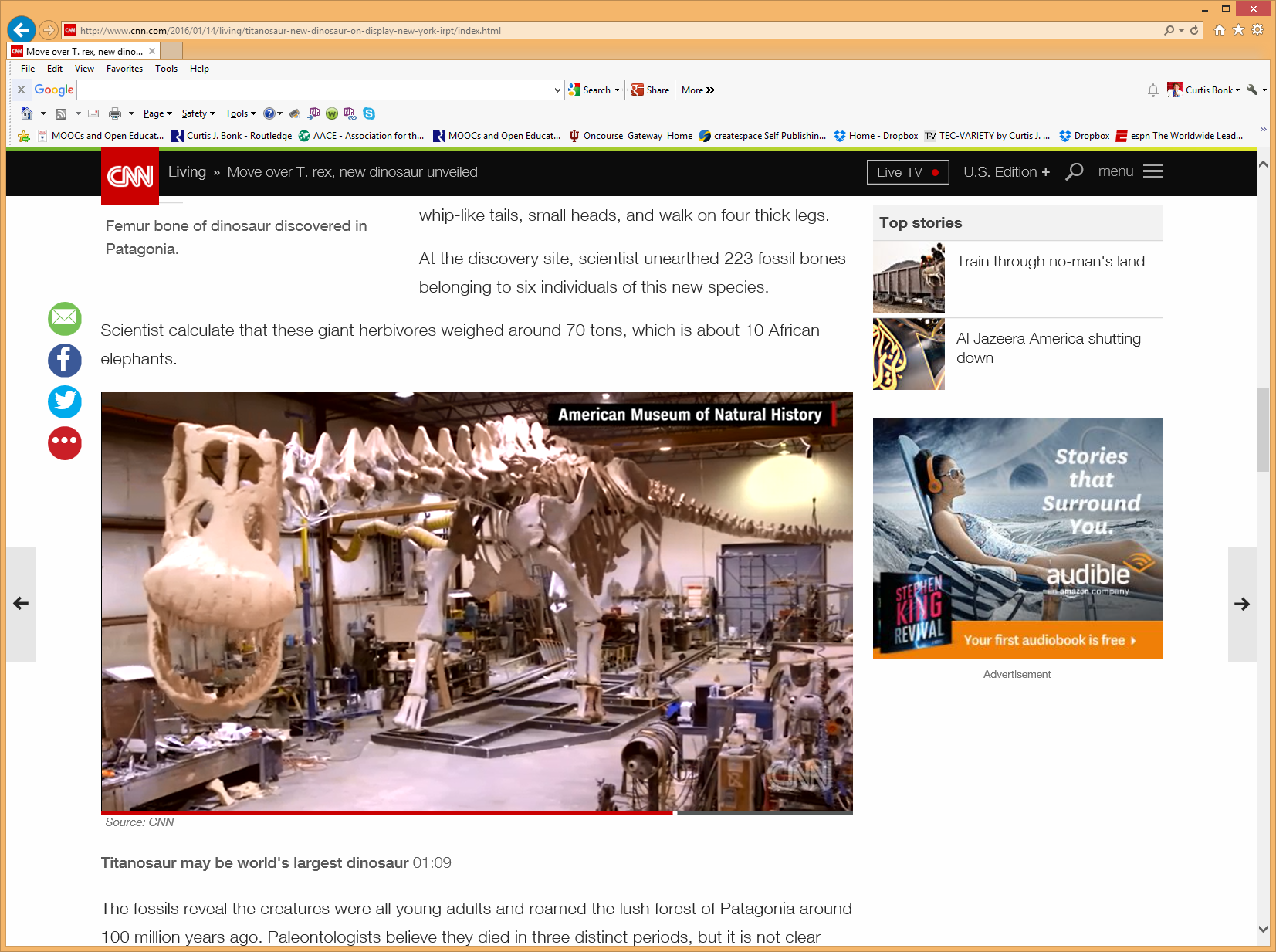 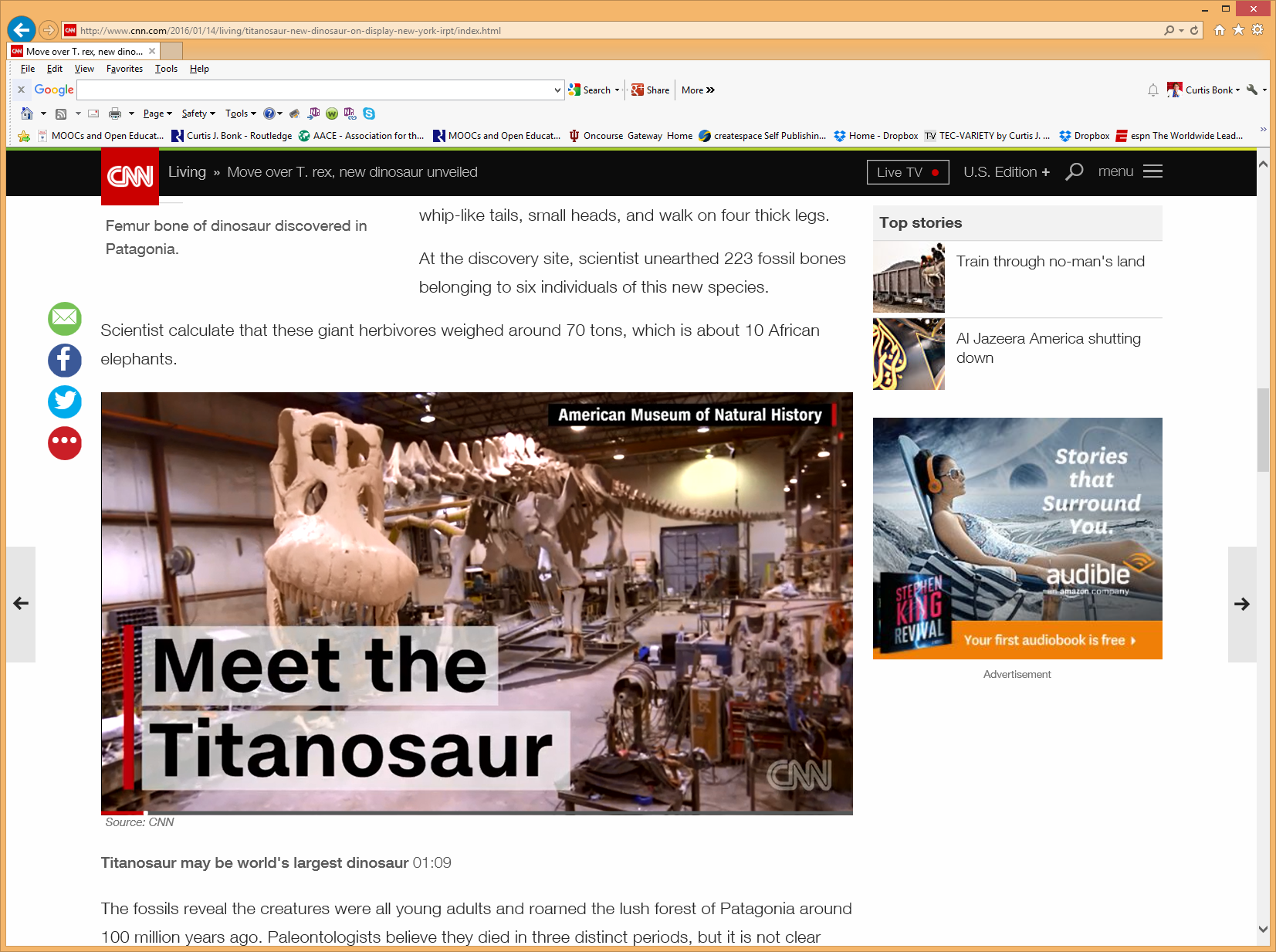 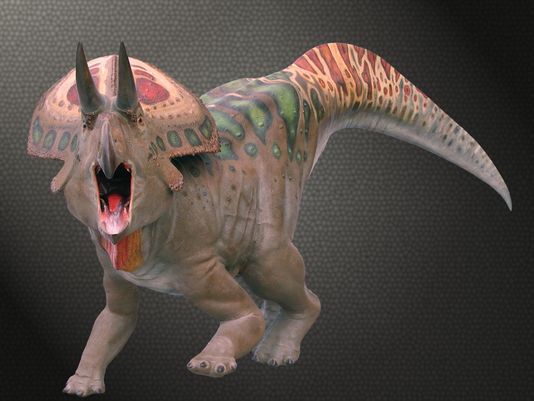 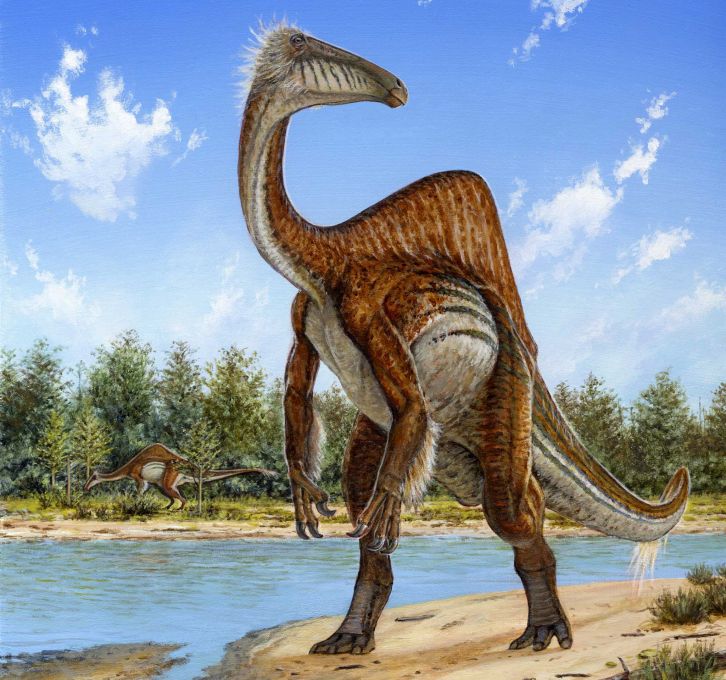 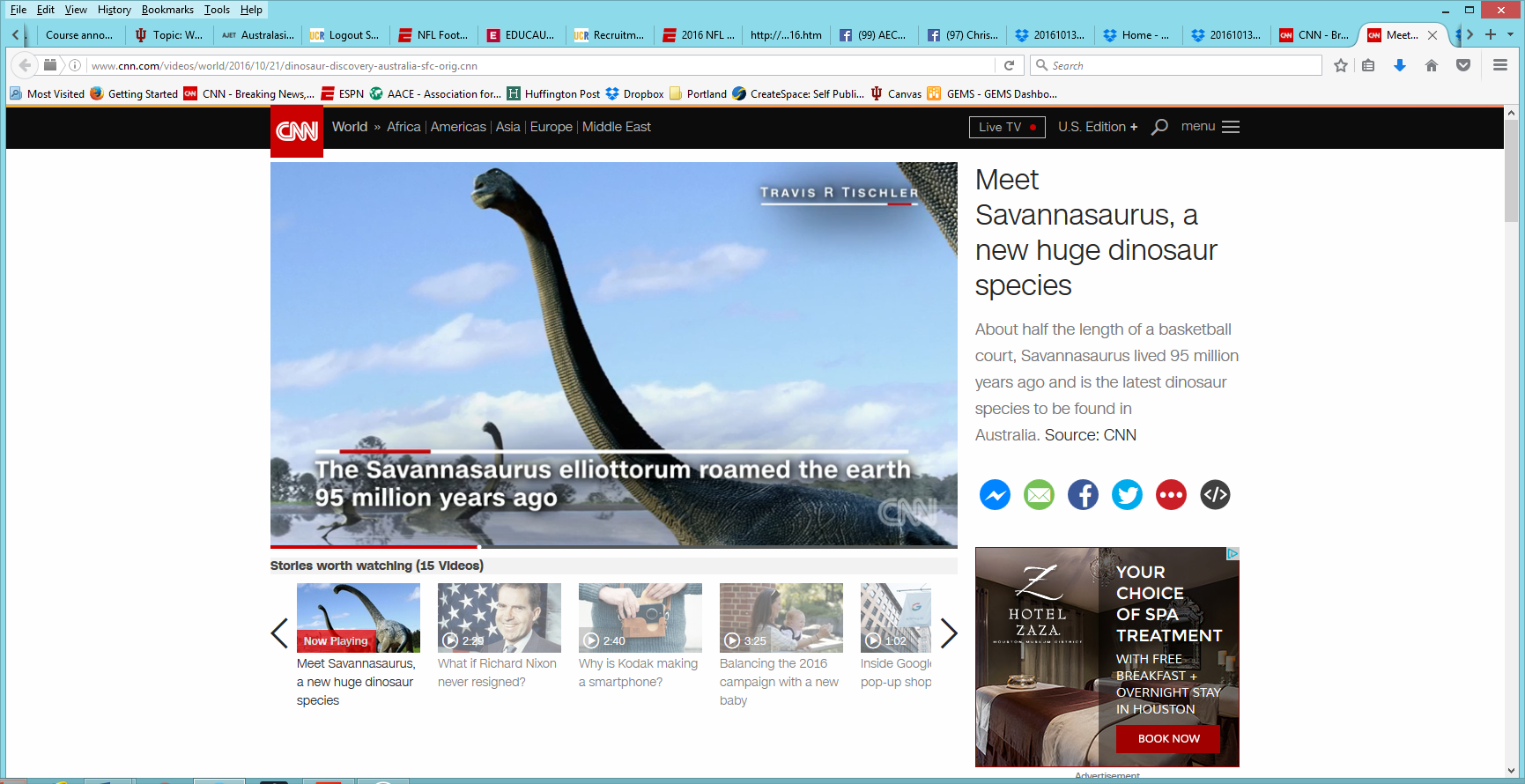 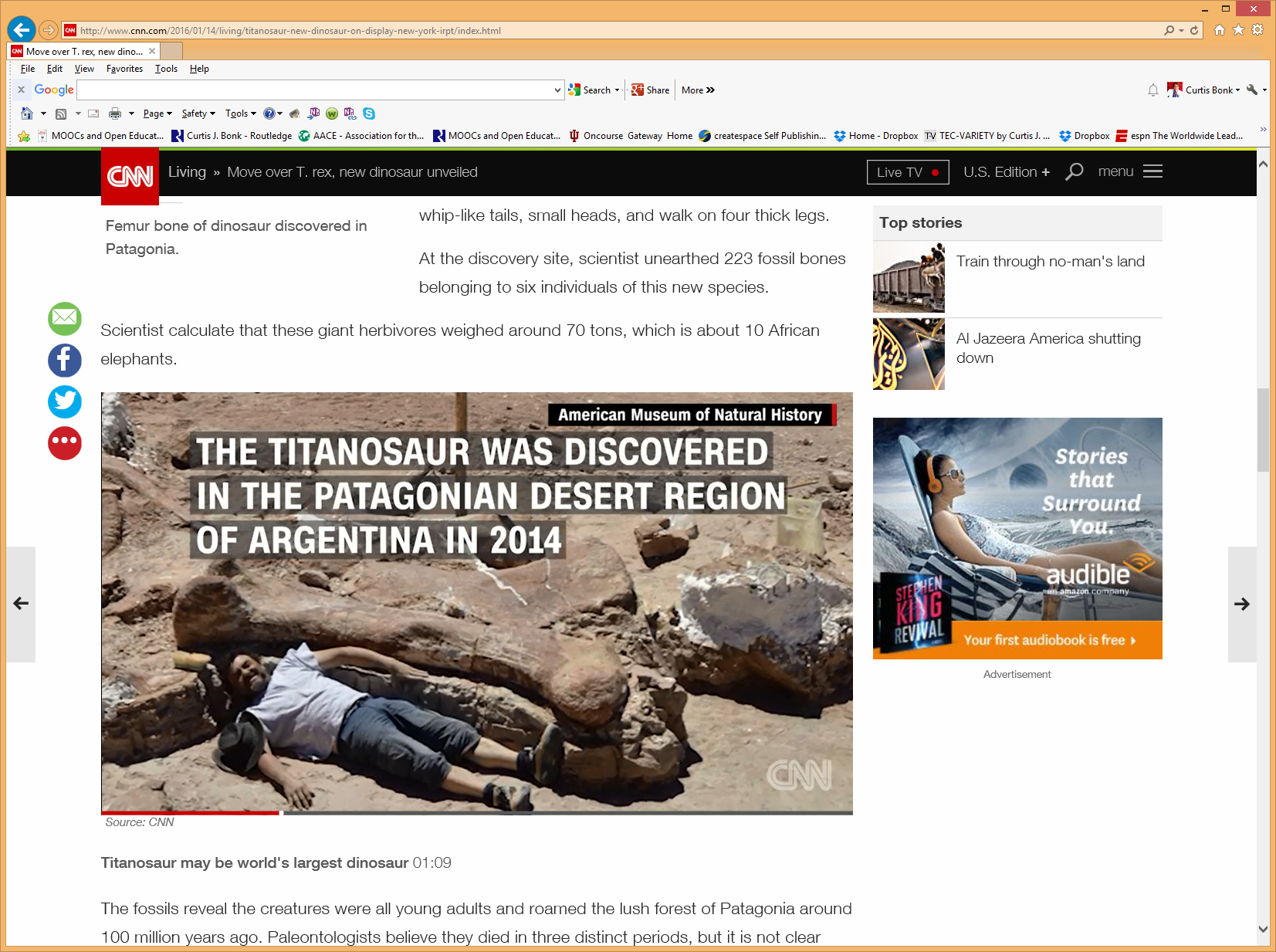 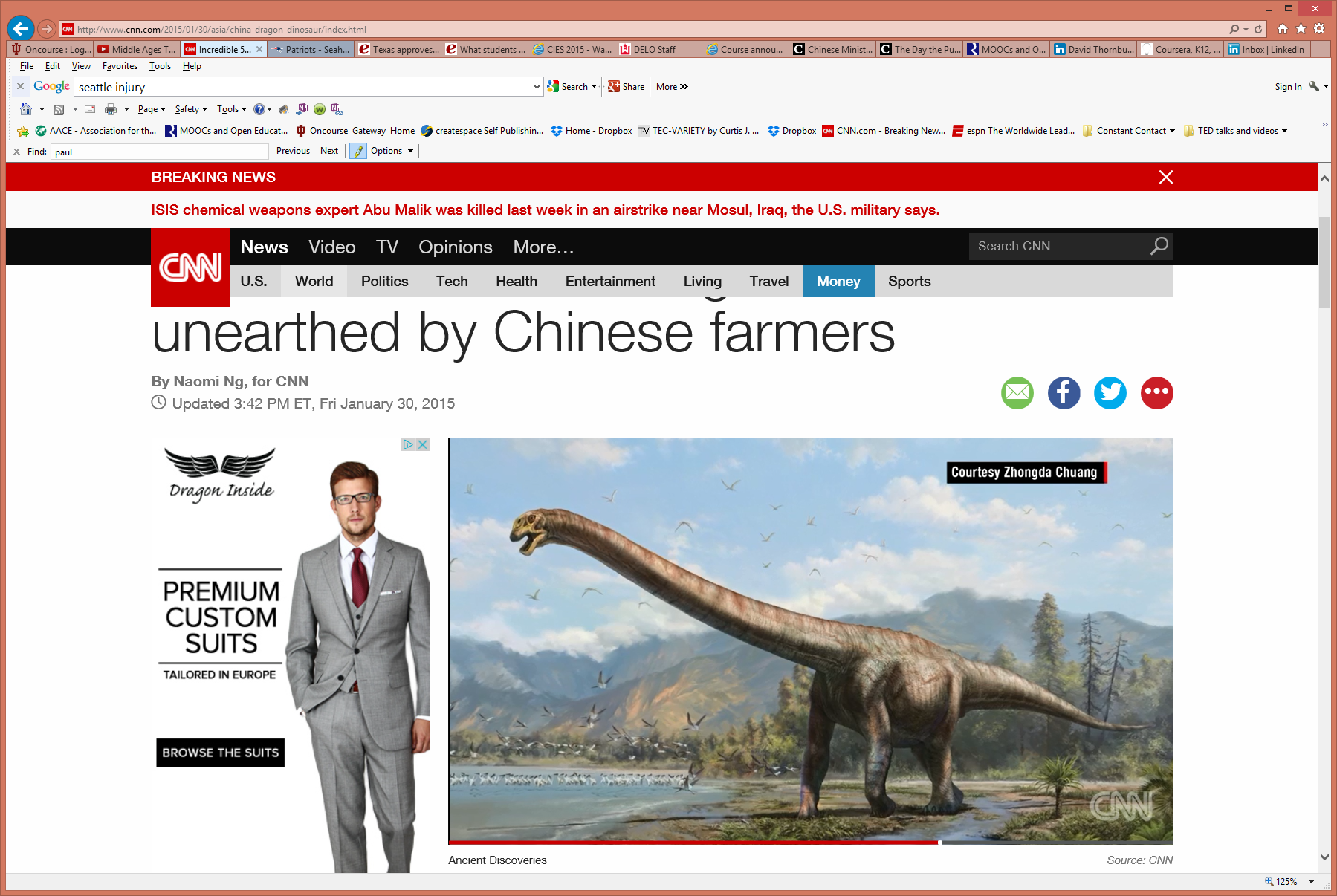 September 27, 2018Learning is More Immediate…Dinosaur Discoveries New 26,000-pound dinosaur discovery was Earth's largest land animalAshley Strickland, CNNhttps://www.cnn.com/2018/09/27/world/new-giant-dinosaur-brontosaurus-relative/index.html
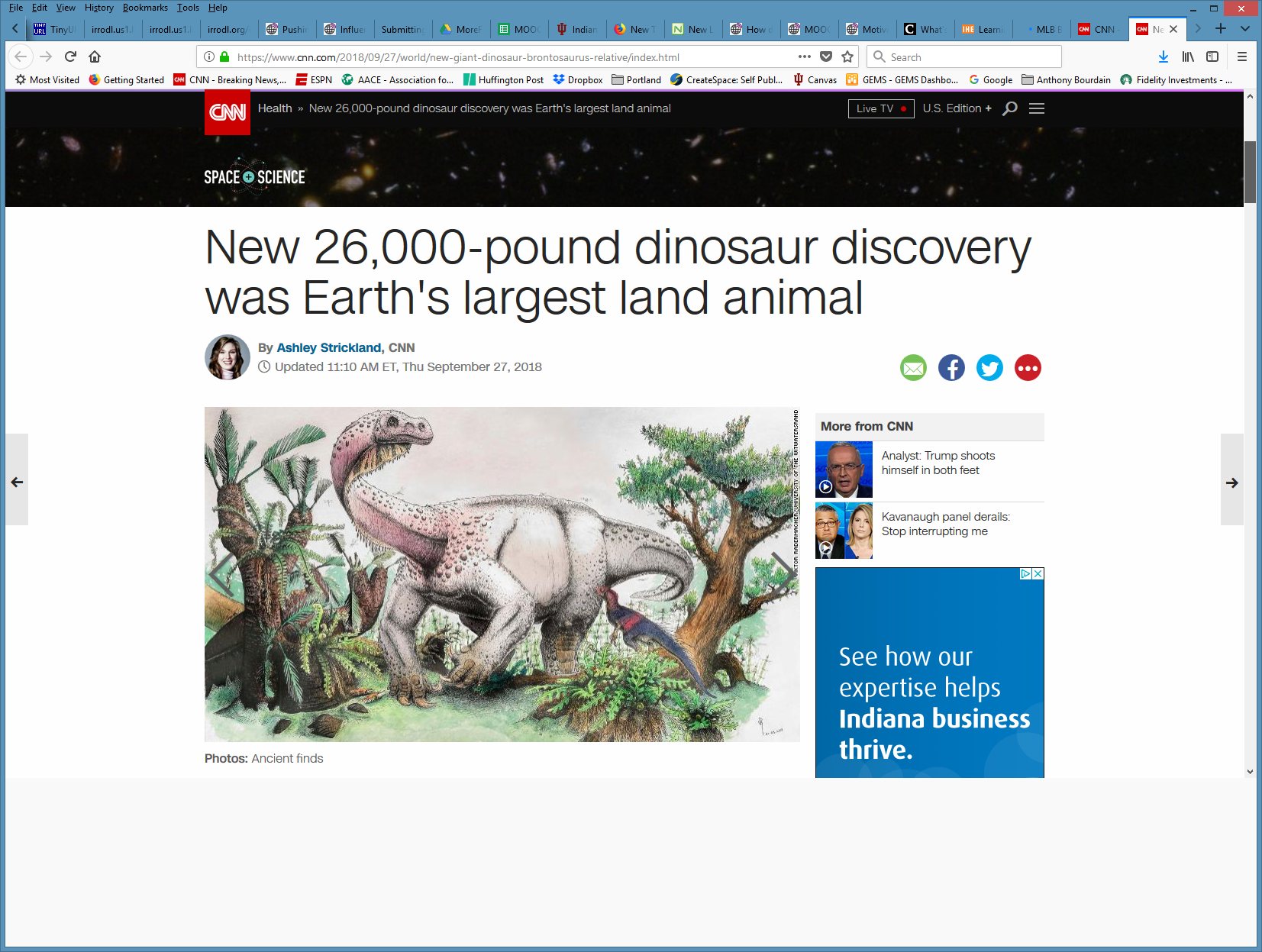 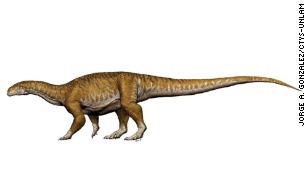 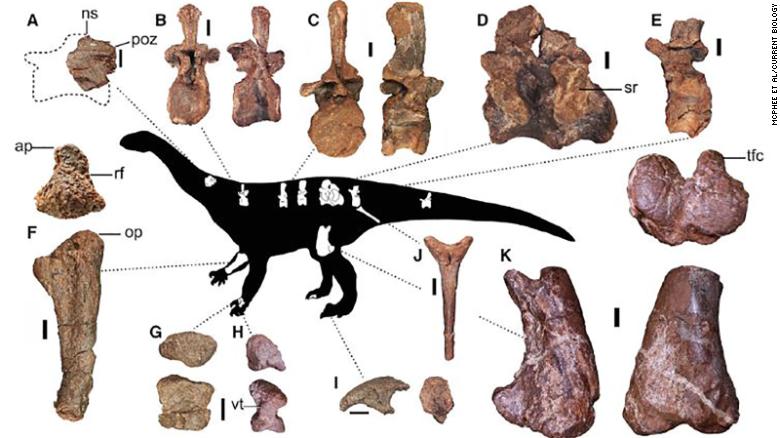 How Learning is Changing: Mega Trend #3. Customization
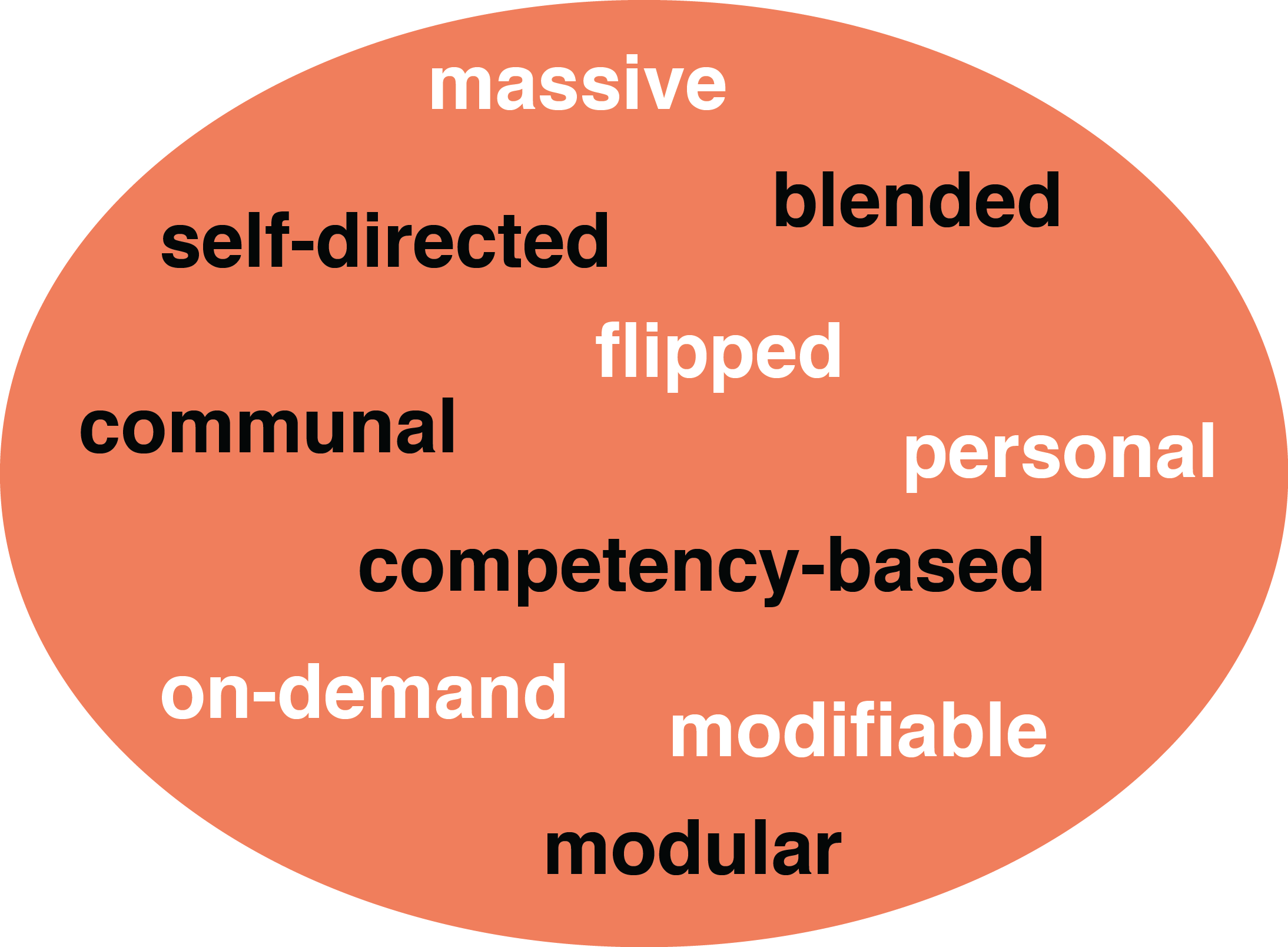 January 20, 2016Learning is More BlendedUniversities tap growth of craft beer, offer classes, Chicago Tribunehttp://www.chicagotribune.com/business/ct-college-craft-beer-offer-classes-20160120-story.html
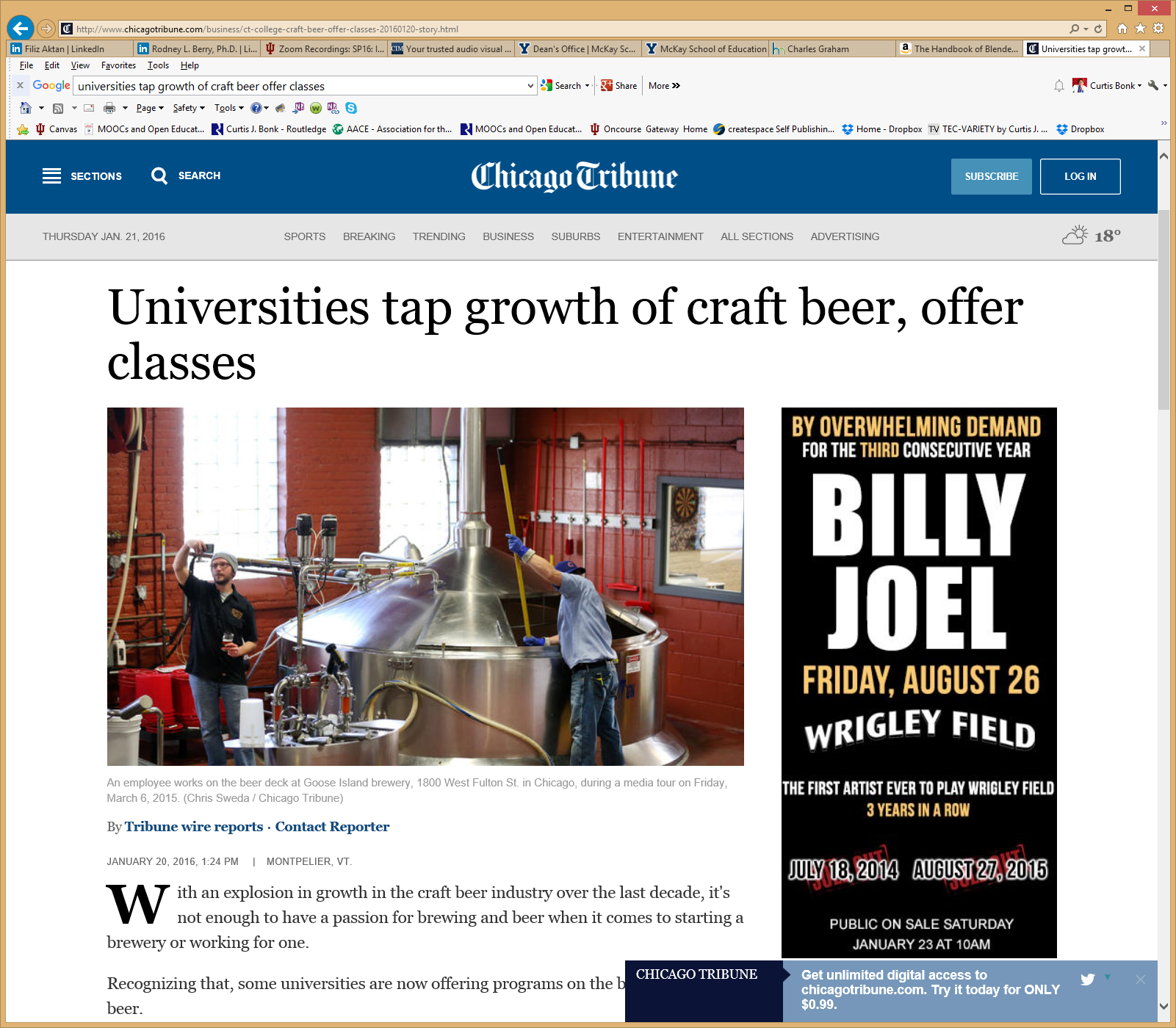 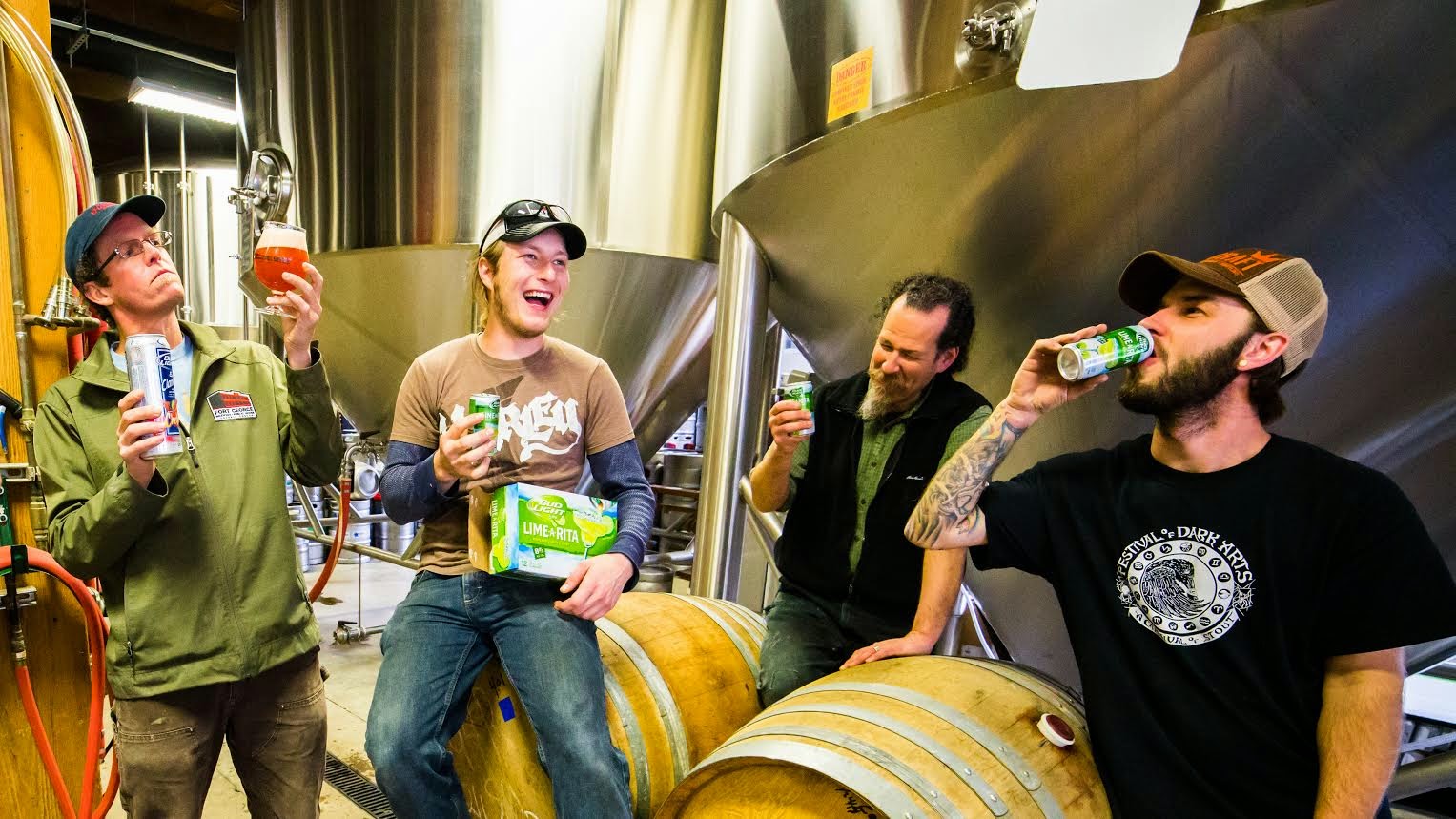 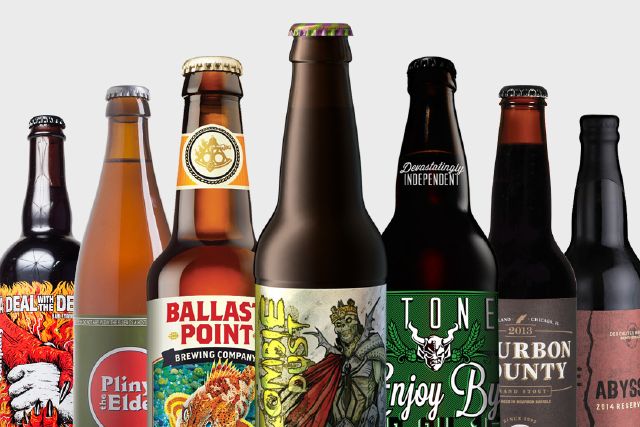 August 2, 2018Learning is More On Demand (PDAs)Hey, Alexa, Should We Bring Virtual Assistants to Campus? These Colleges Gave Them a ShotLindsey Ellis, The Chronicle of Higher Educationhttps://www.chronicle.com/article/Hey-Alexa-Should-We-Bring/244129 24 seconds: http://curtbonk.com/jetsons24.html44 Seconds: http://curtbonk.com/jetsons44.html
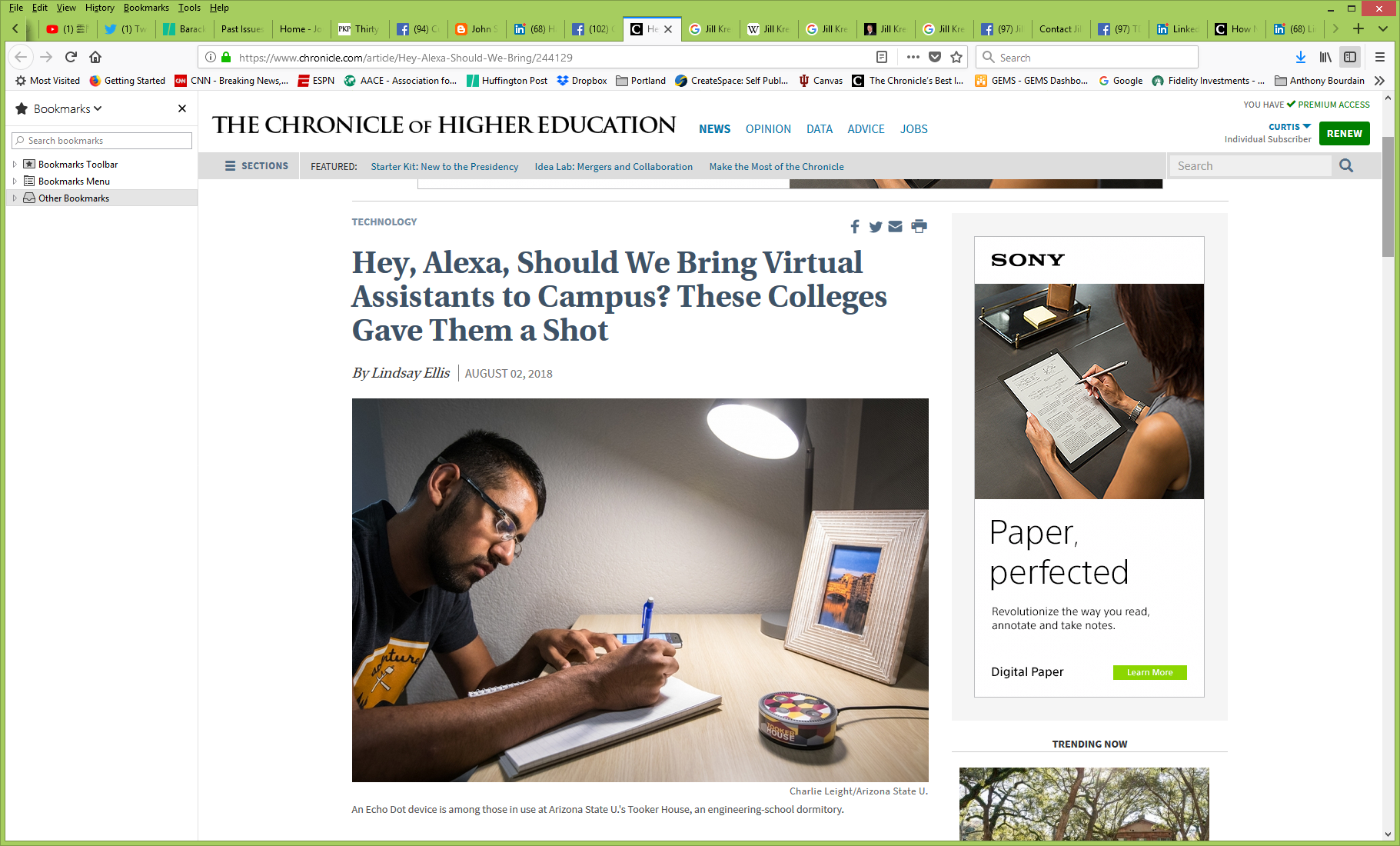 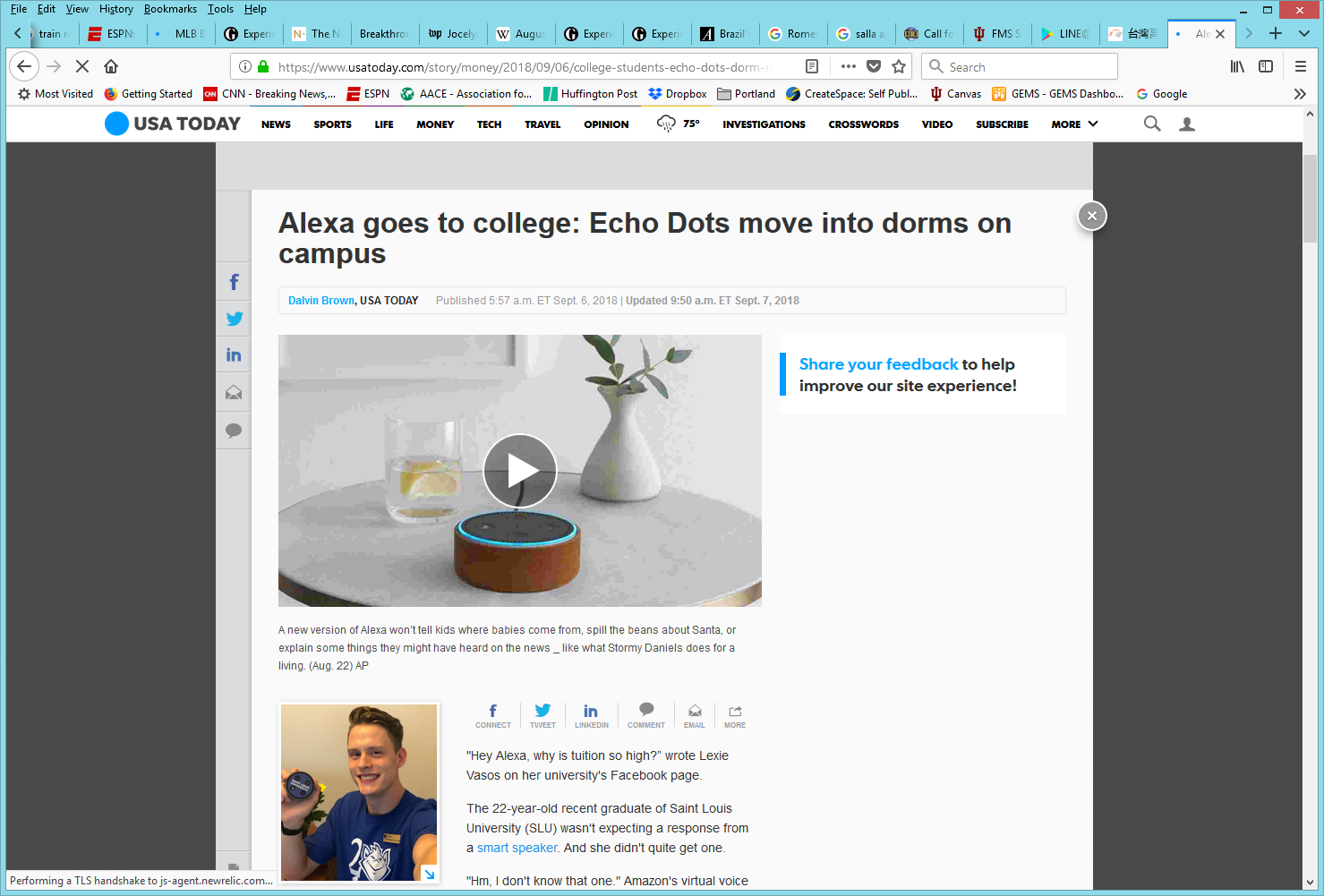 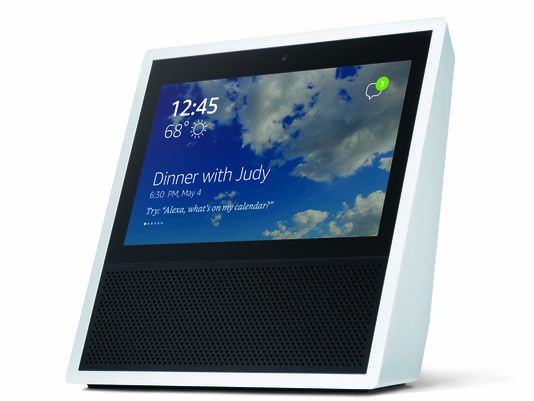 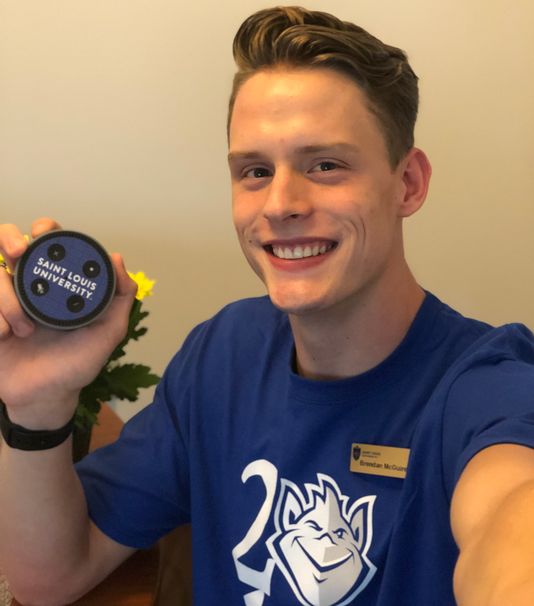 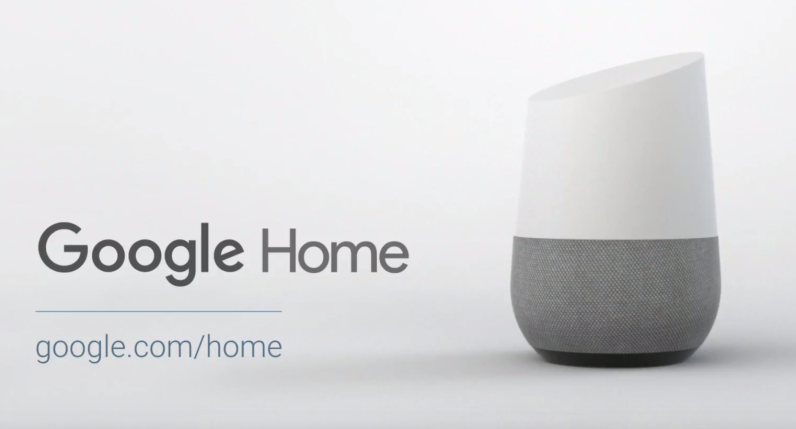 January 9, 2017Learning is More On DemandJill Watson, Round Three, Georgia Tech course prepares for third semester with virtual teaching assistants, Jason Maderer, Georgia Tech News Centerhttp://www.news.gatech.edu/2017/01/09/jill-watson-round-threeThe Terribly Thin Conception of Ethics in Digital Technology, David Golumbia, Uncomputinghttp://www.uncomputing.org/ Bot teacher that impressed and fooled everyone, Donald Clark, Plan Bhttp://donaldclarkplanb.blogspot.co.uk/2016/12/bot-teacher-that-impressed-and-fooled.html
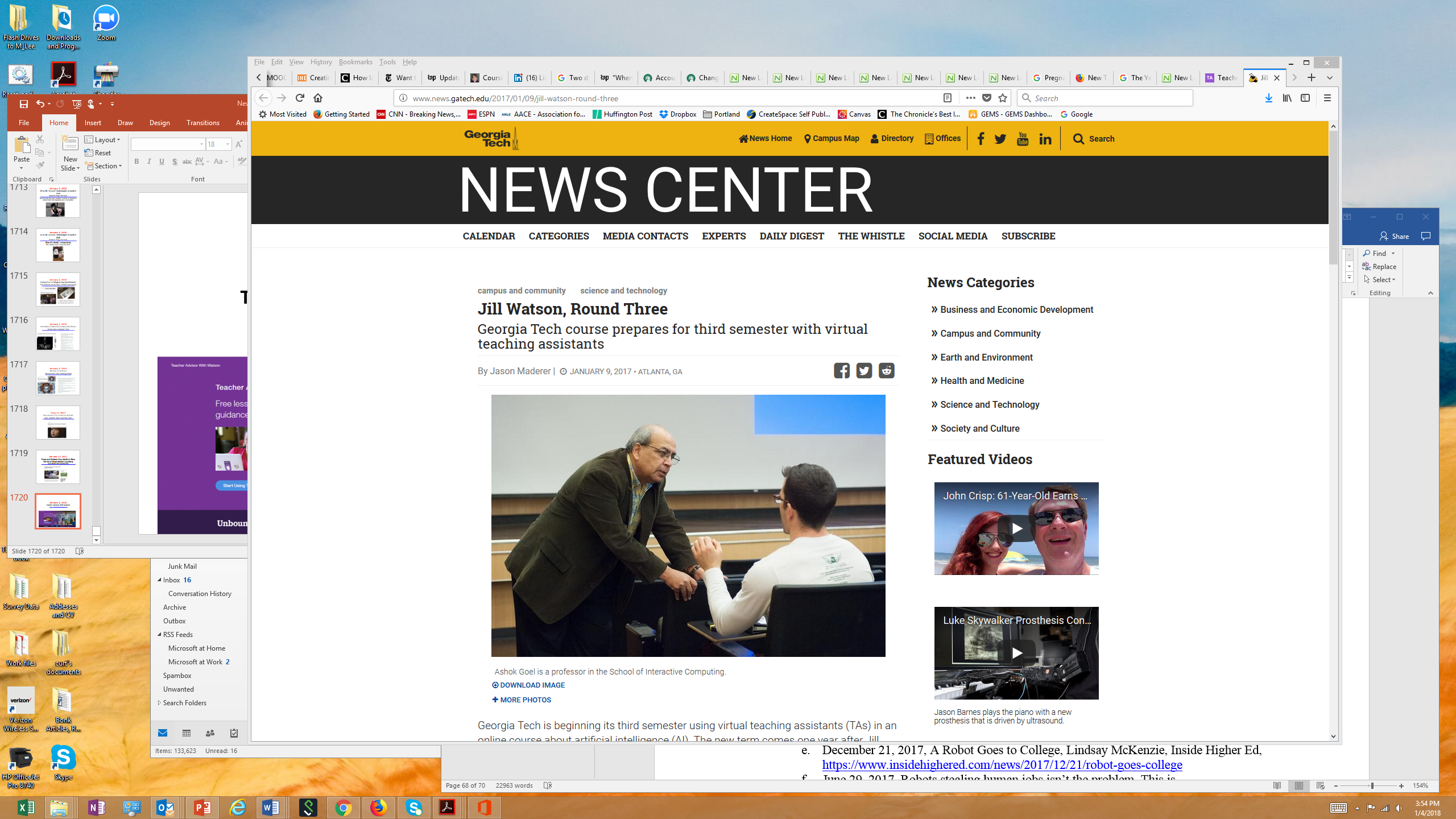 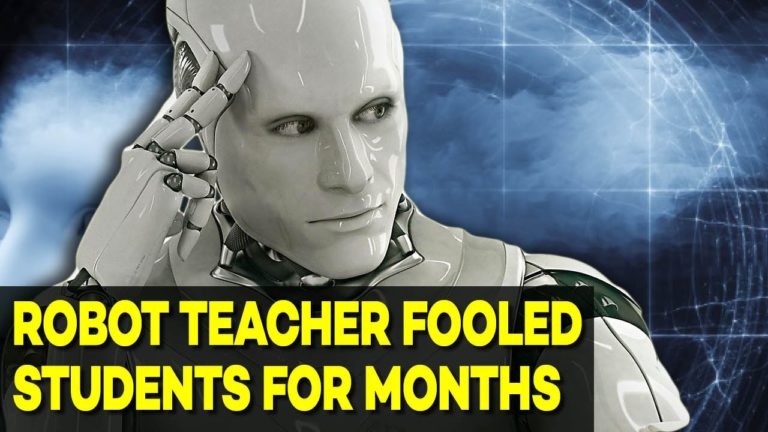 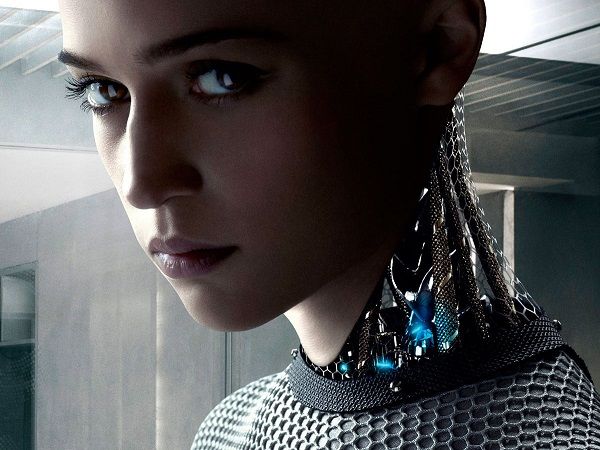 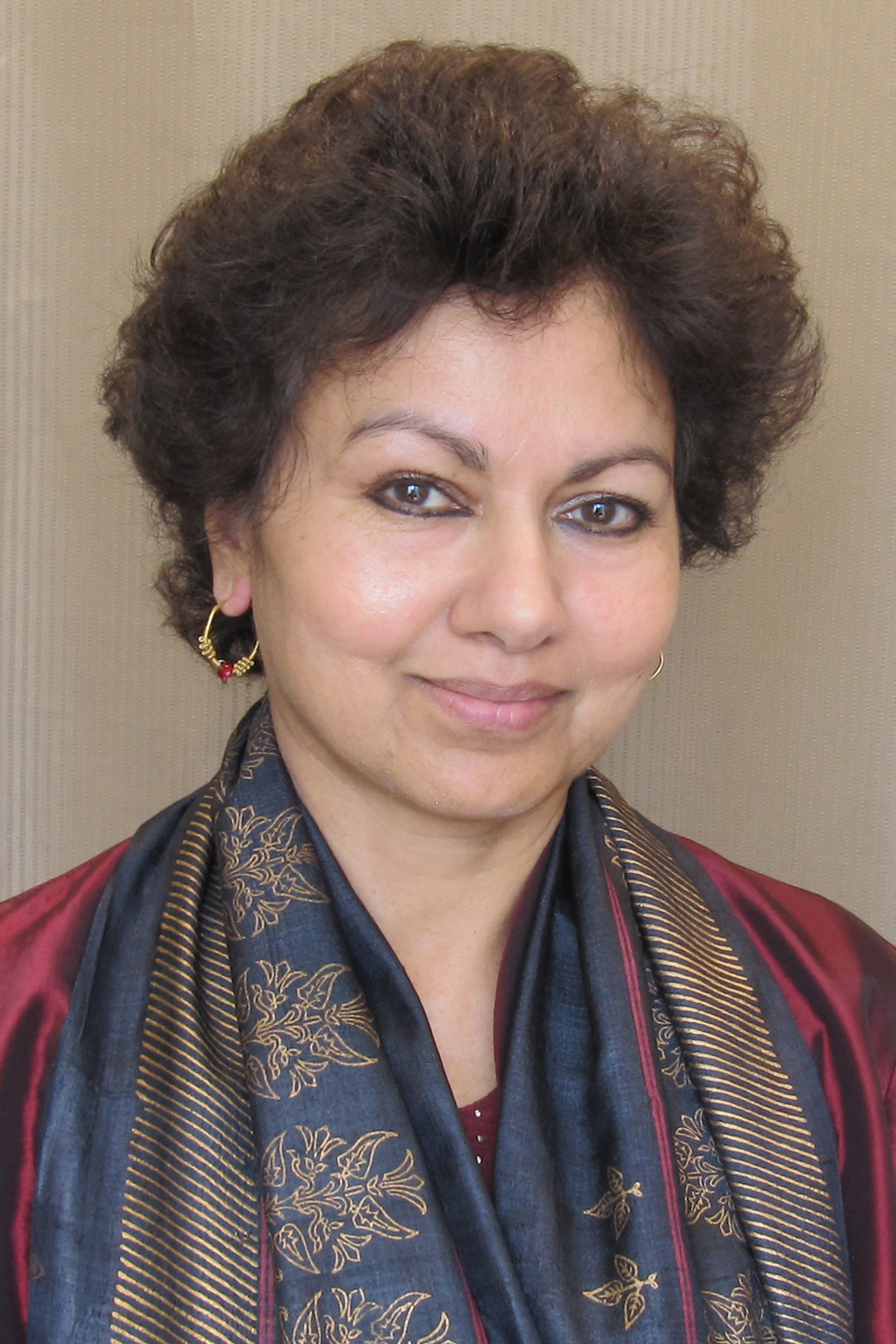 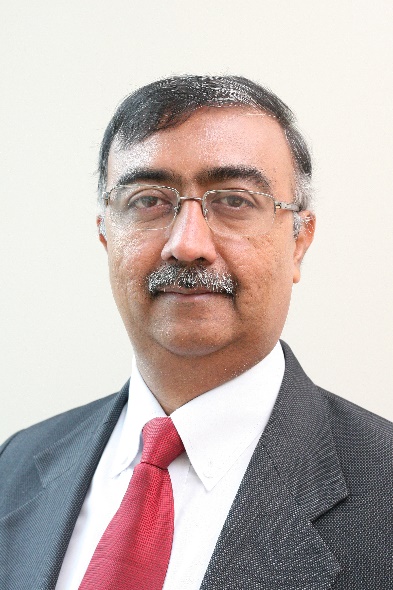 May 20, 2016Chapter 18: Changing the Tune:MOOCs for Human Development? A Case Study(agMOOCs in India)Balaji Venkataraman and Asha Kanwar (COL)http://www.agmoocs.in/
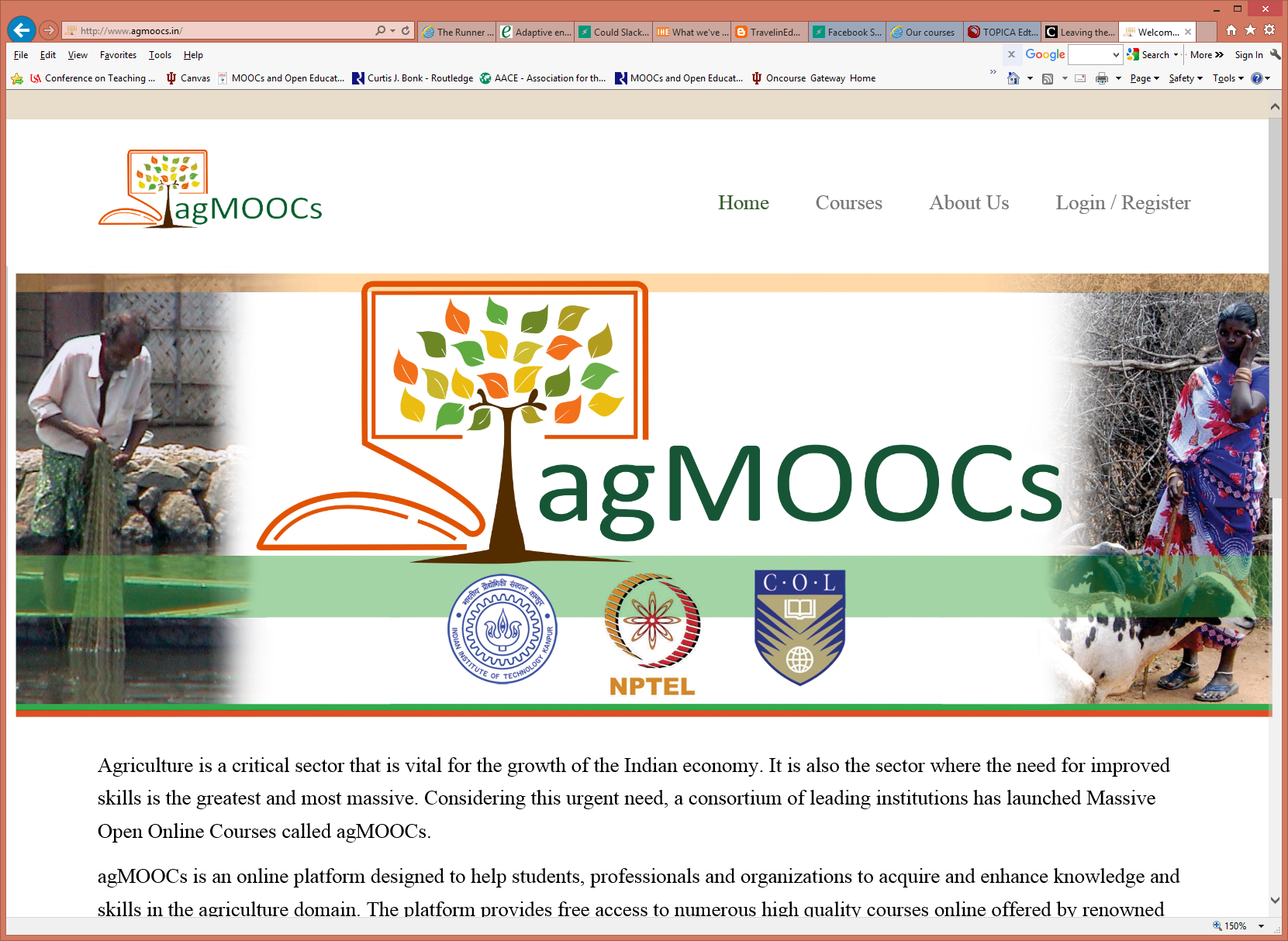 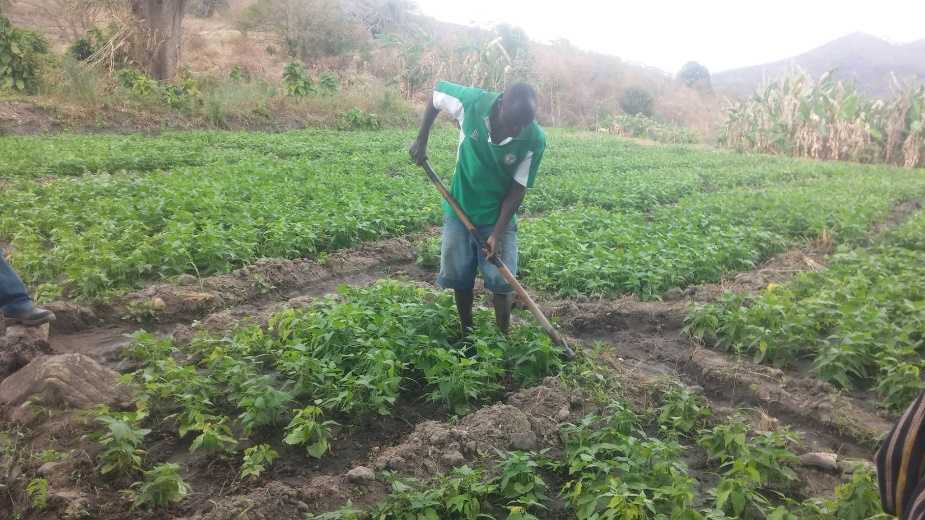 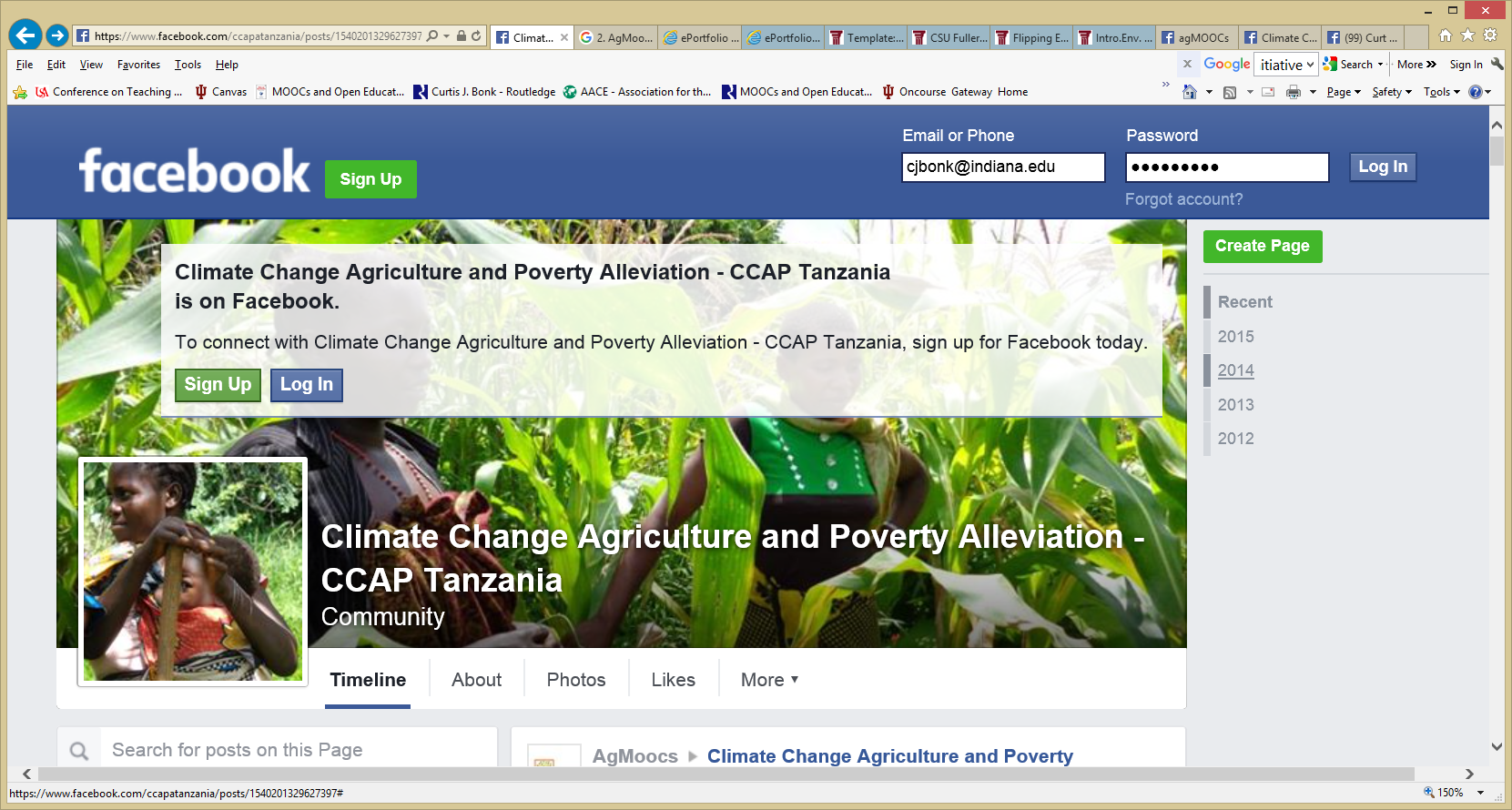 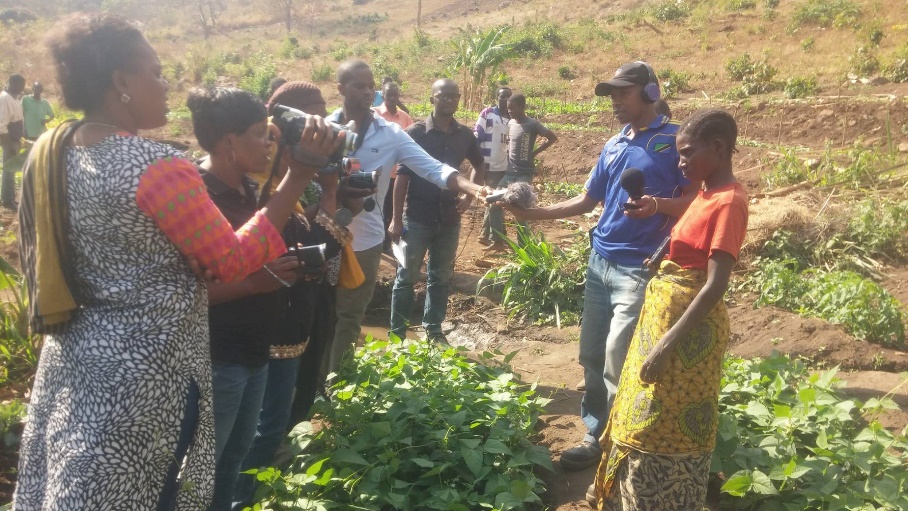 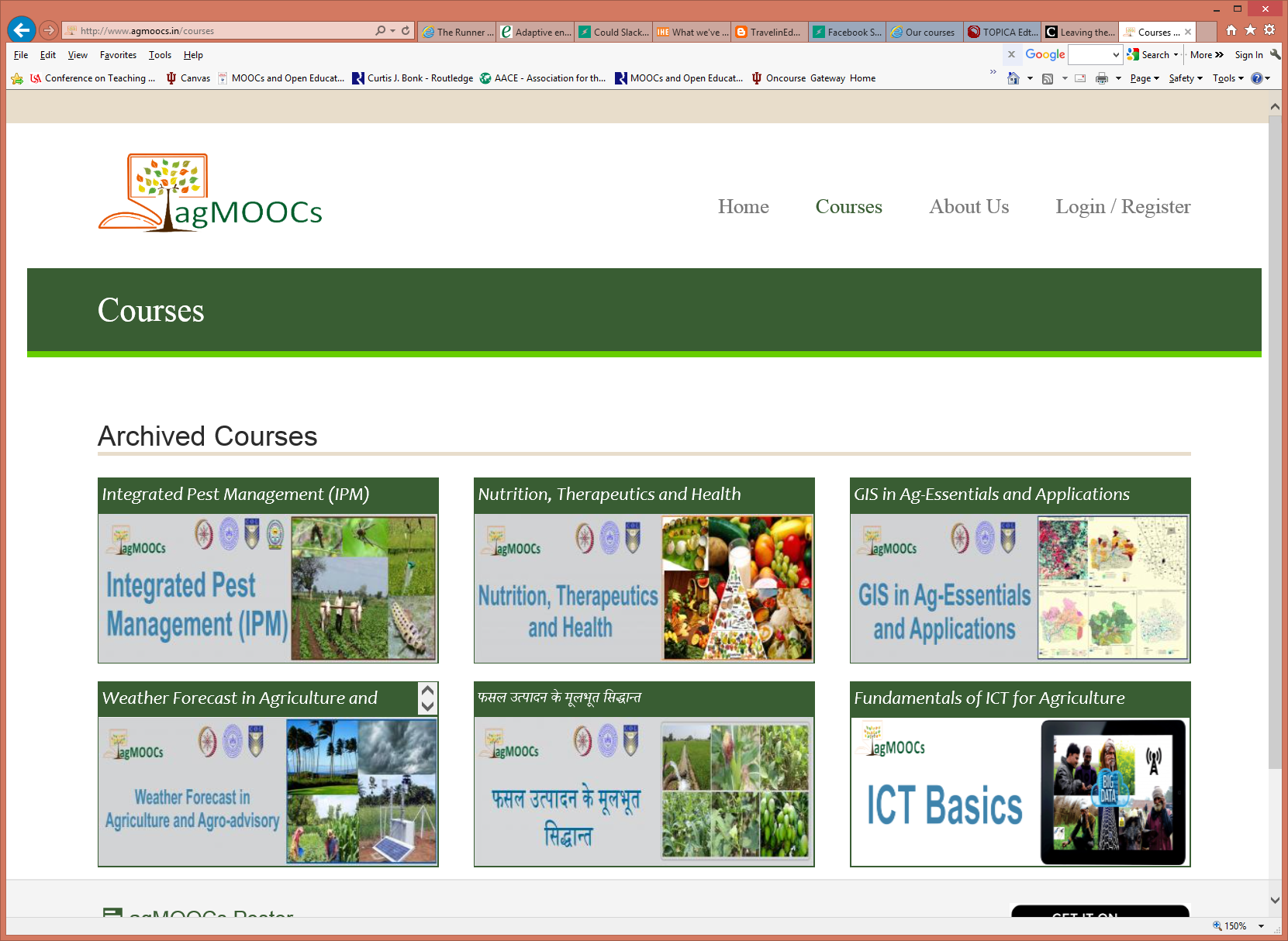 MOOCs are Like Library Books…
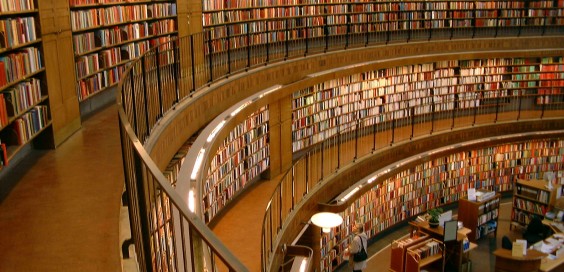 MOOCs and Open Education Around the Worldhttp://routledge-ny.com/books/details/9781138807419/
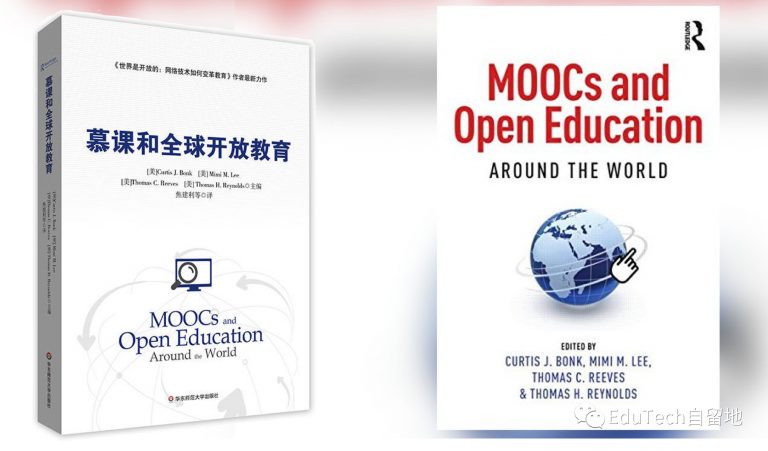 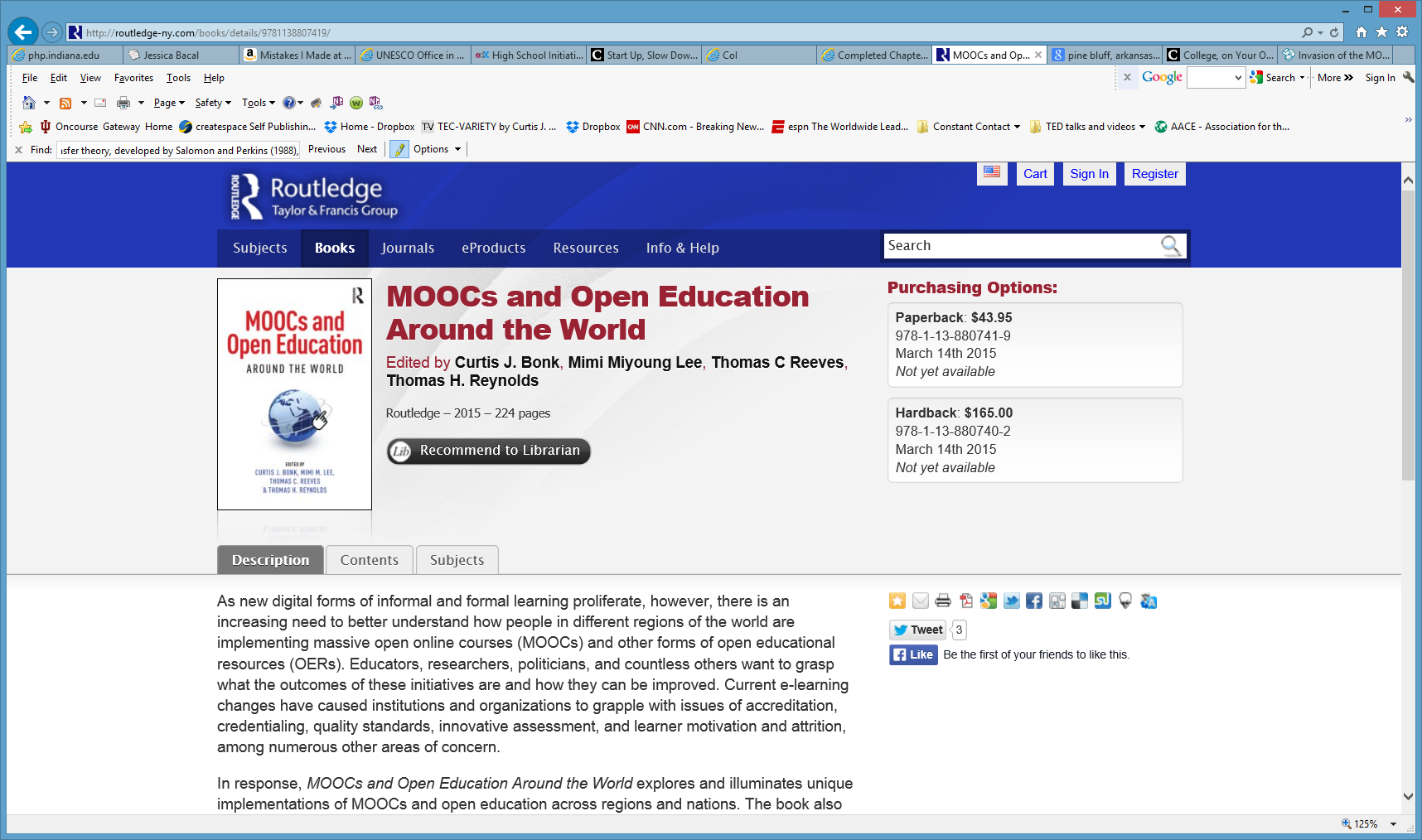 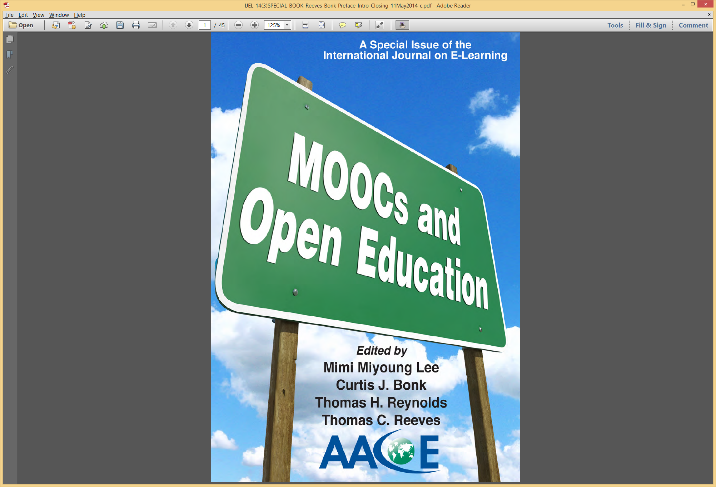 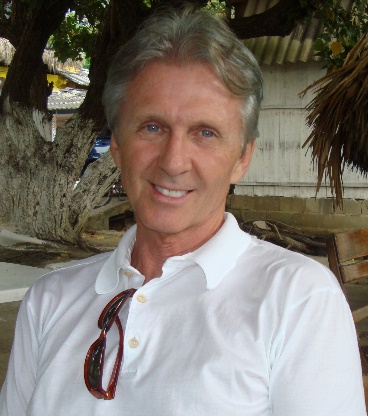 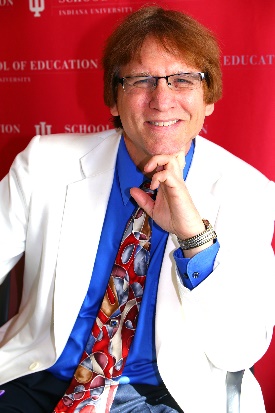 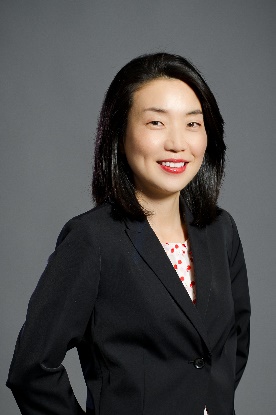 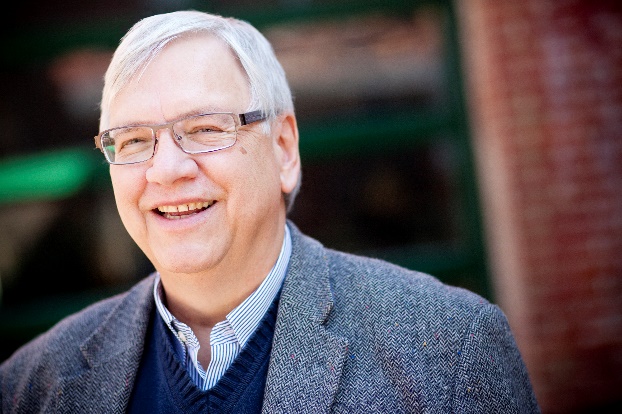 Talk Outline
MOOC Weird Stuff
MOOC Systematic Literature Review
MOOC ID Considerations and Challenges 
MOOC ID for Self-directed Learning
Others
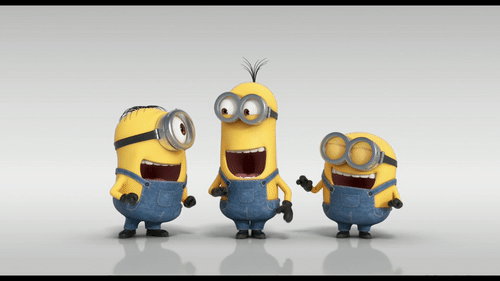 32
Polls
Poll #1: Who in here has taken a MOOC?Poll #2: Are you happy or frustrated when you take a MOOC?
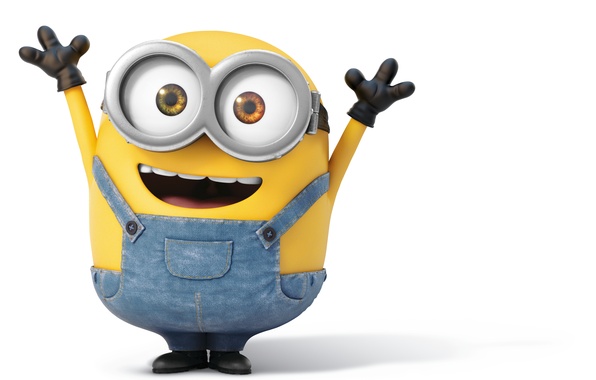 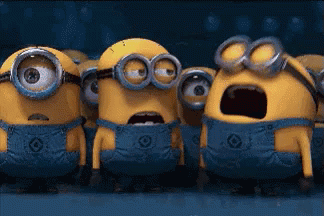 33
Some Weird Things Going On…
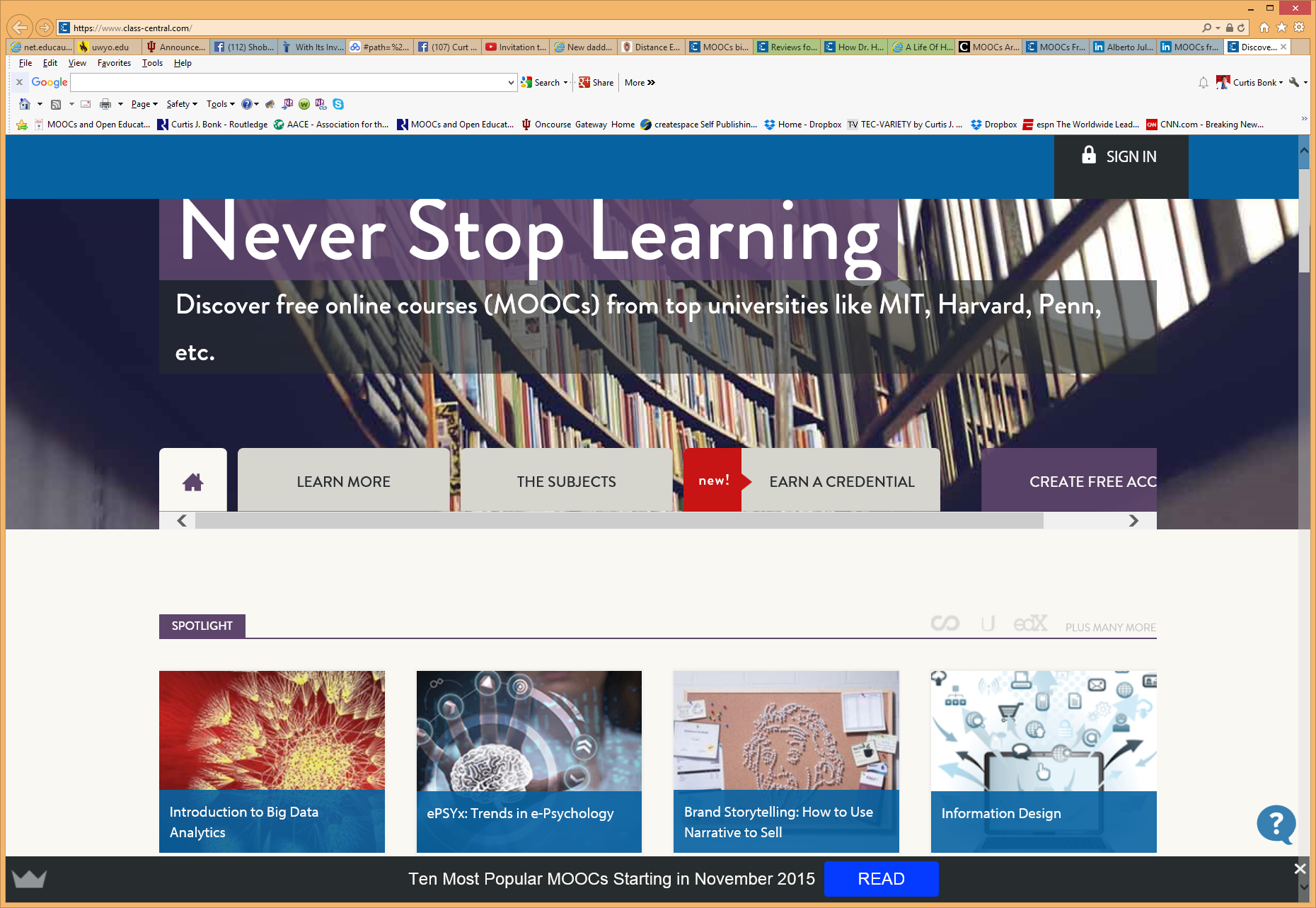 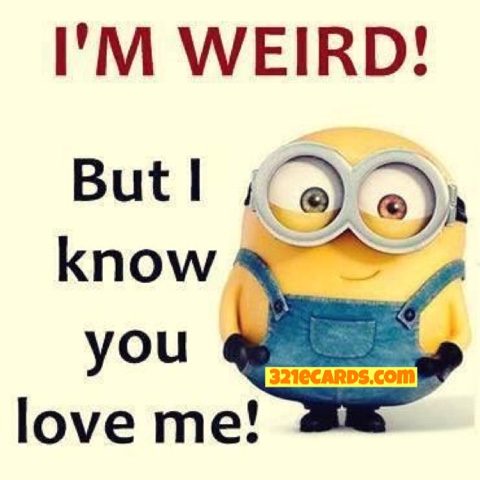 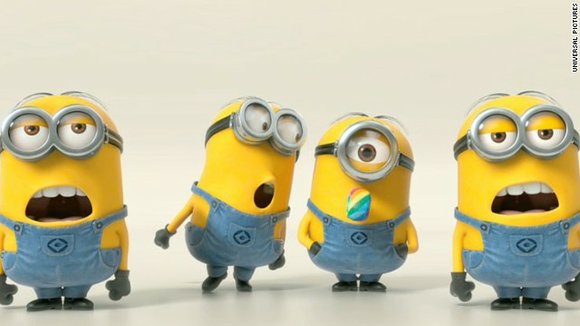 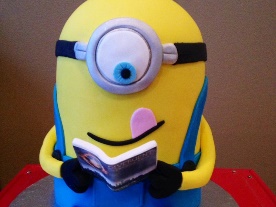 Weirdness #1…We’re Teaching the WorldOctober, 2018Sarah Fister Gale, CLOhttps://magazine.clomedia.com/issue/october-2018/teaching-the-world/ https://magazine.clomedia.com/issue/october-2018/
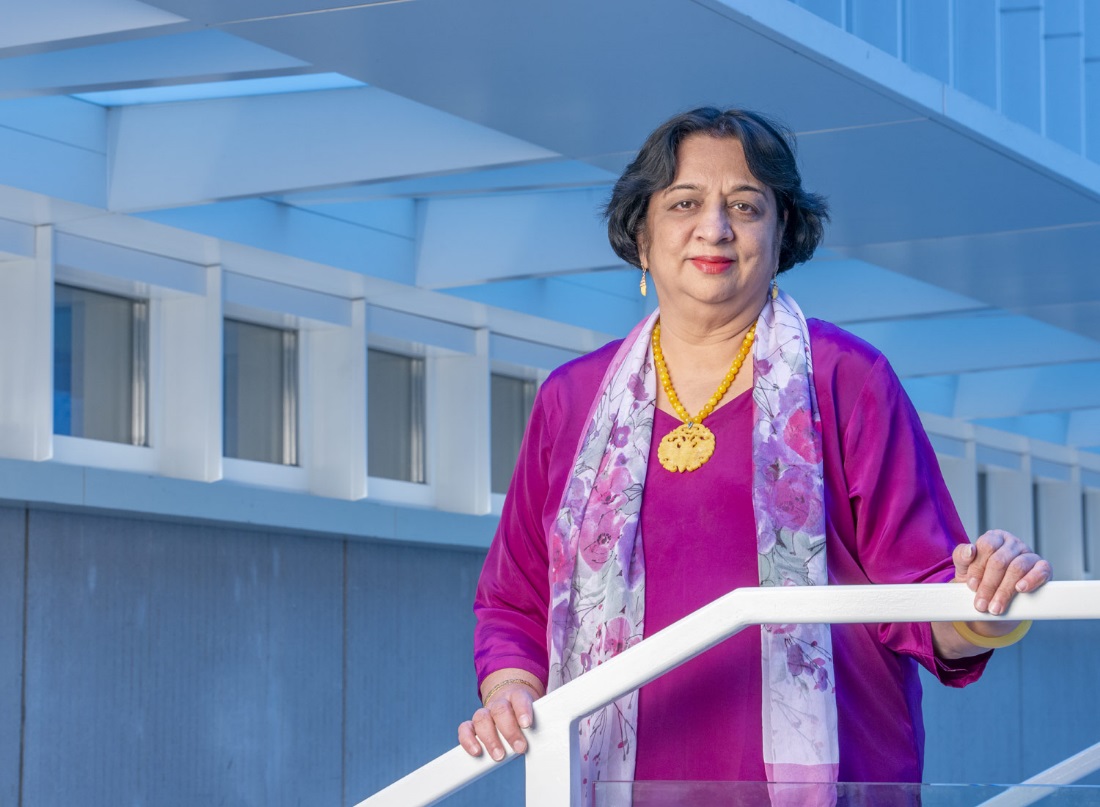 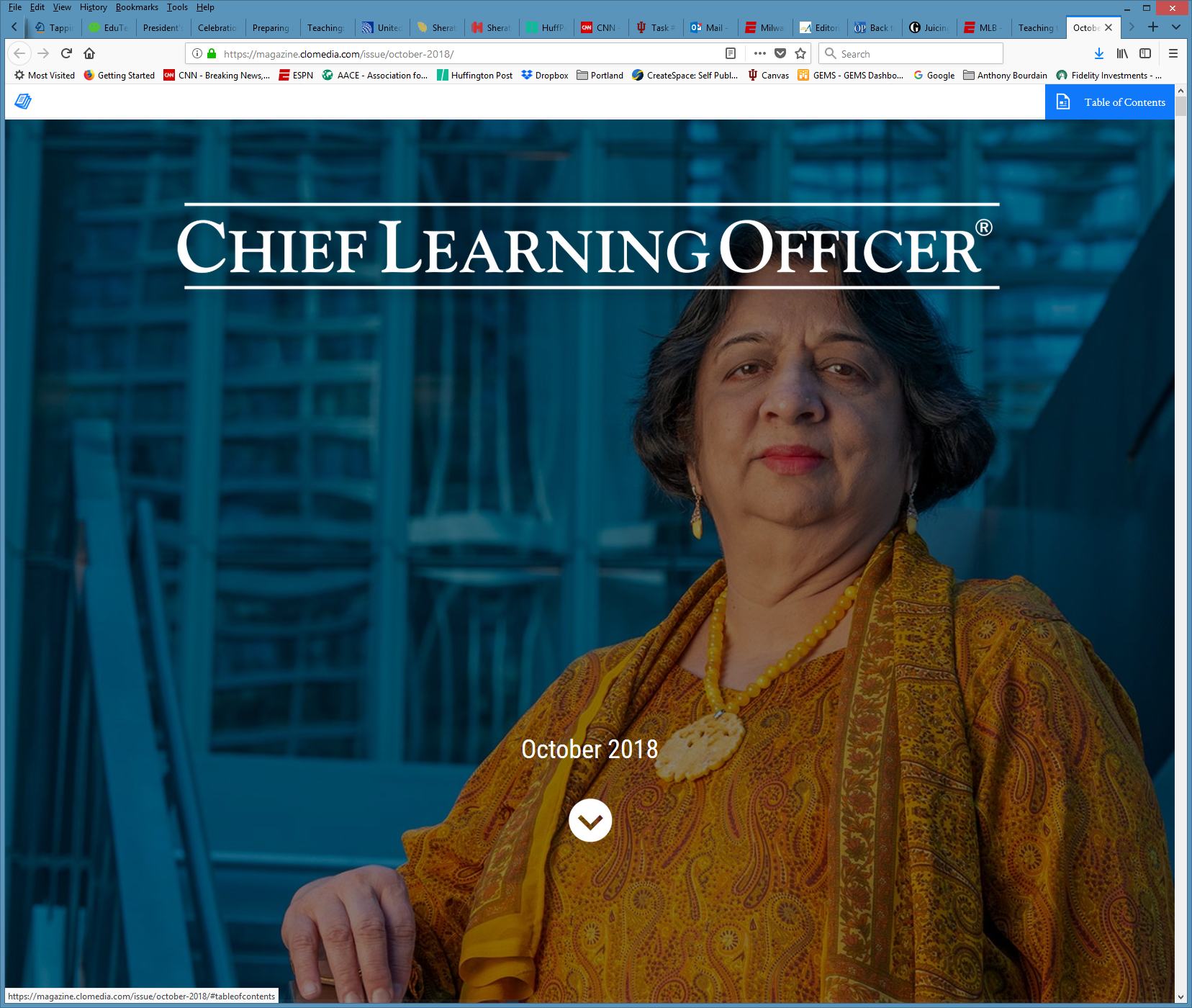 35
Weirdness #2: Your Friends are doing MOOCsJune 15, 2017Massive List of MOOC Providers Around The World, Class CentralJMOOC, K-MOOC, and T-MOOC?https://www.class-central.com/report/mooc-providers-list/
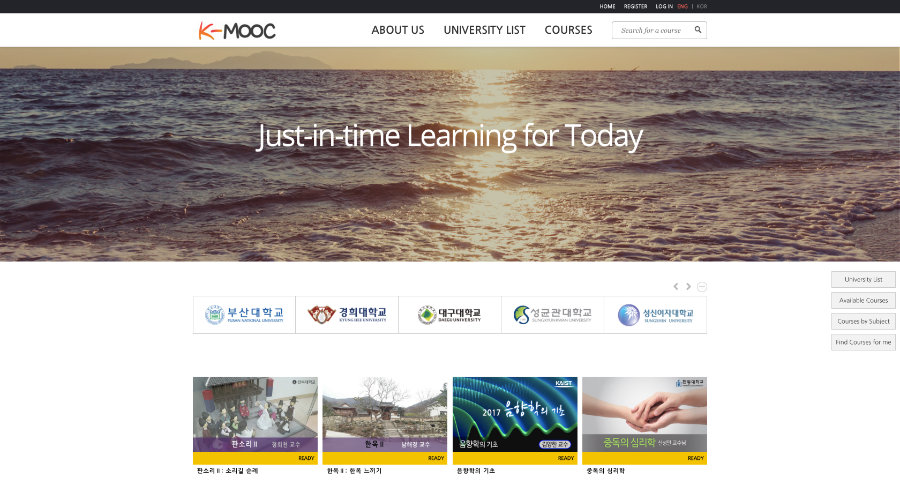 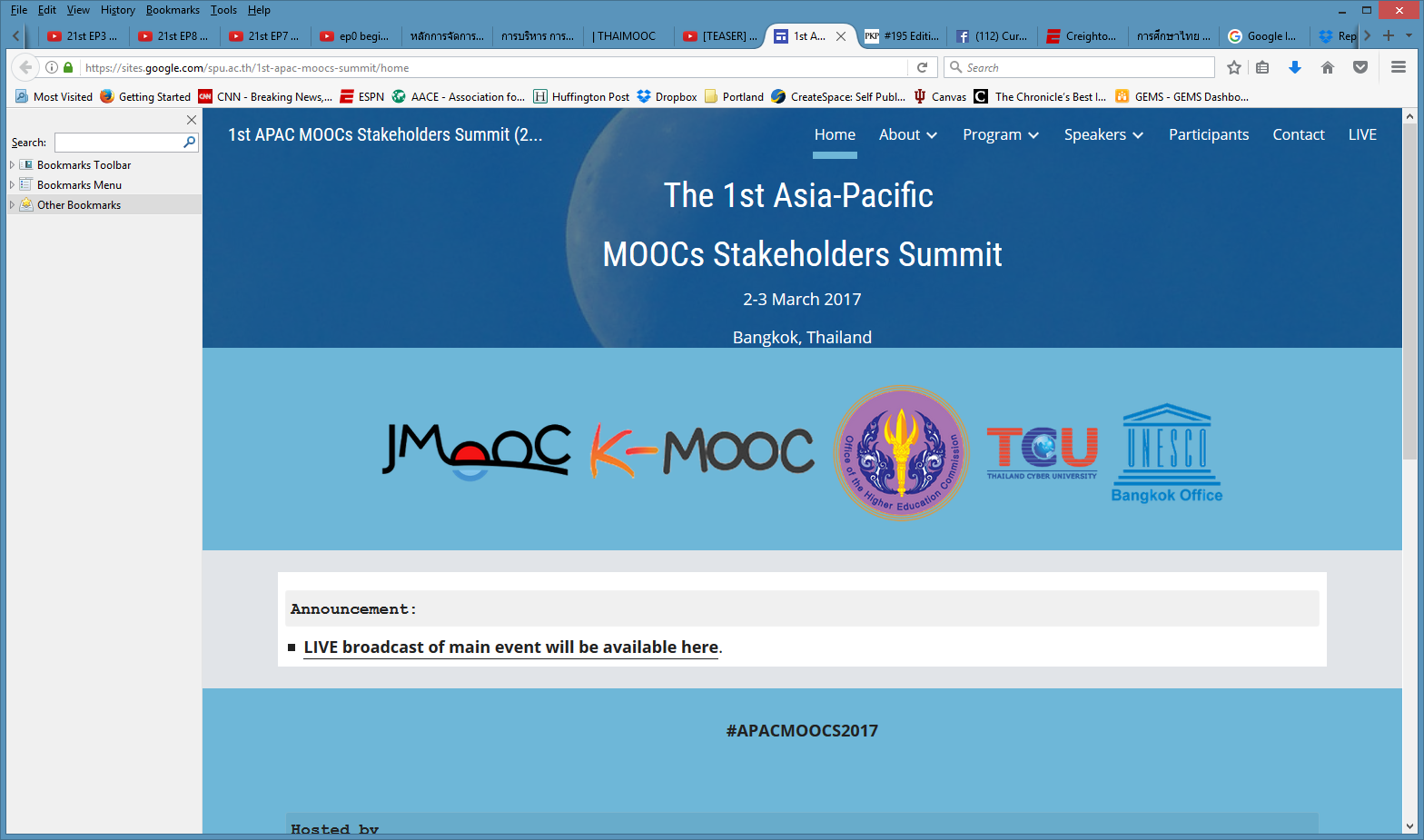 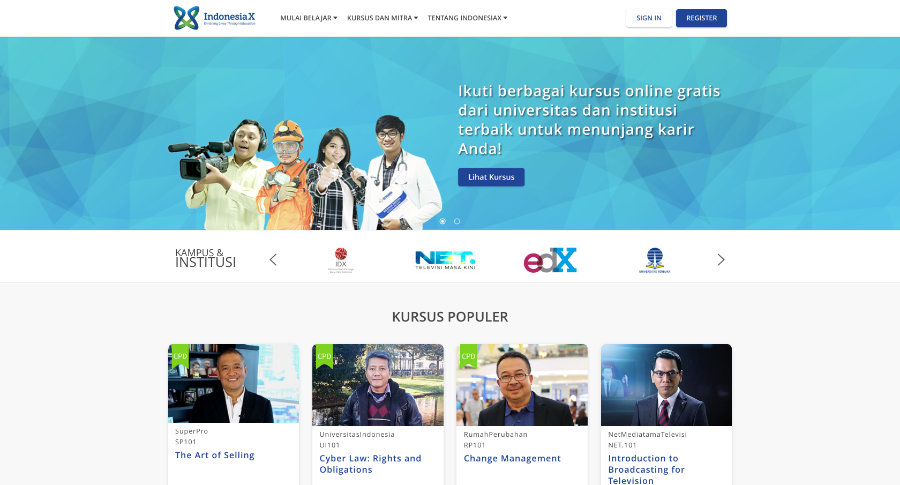 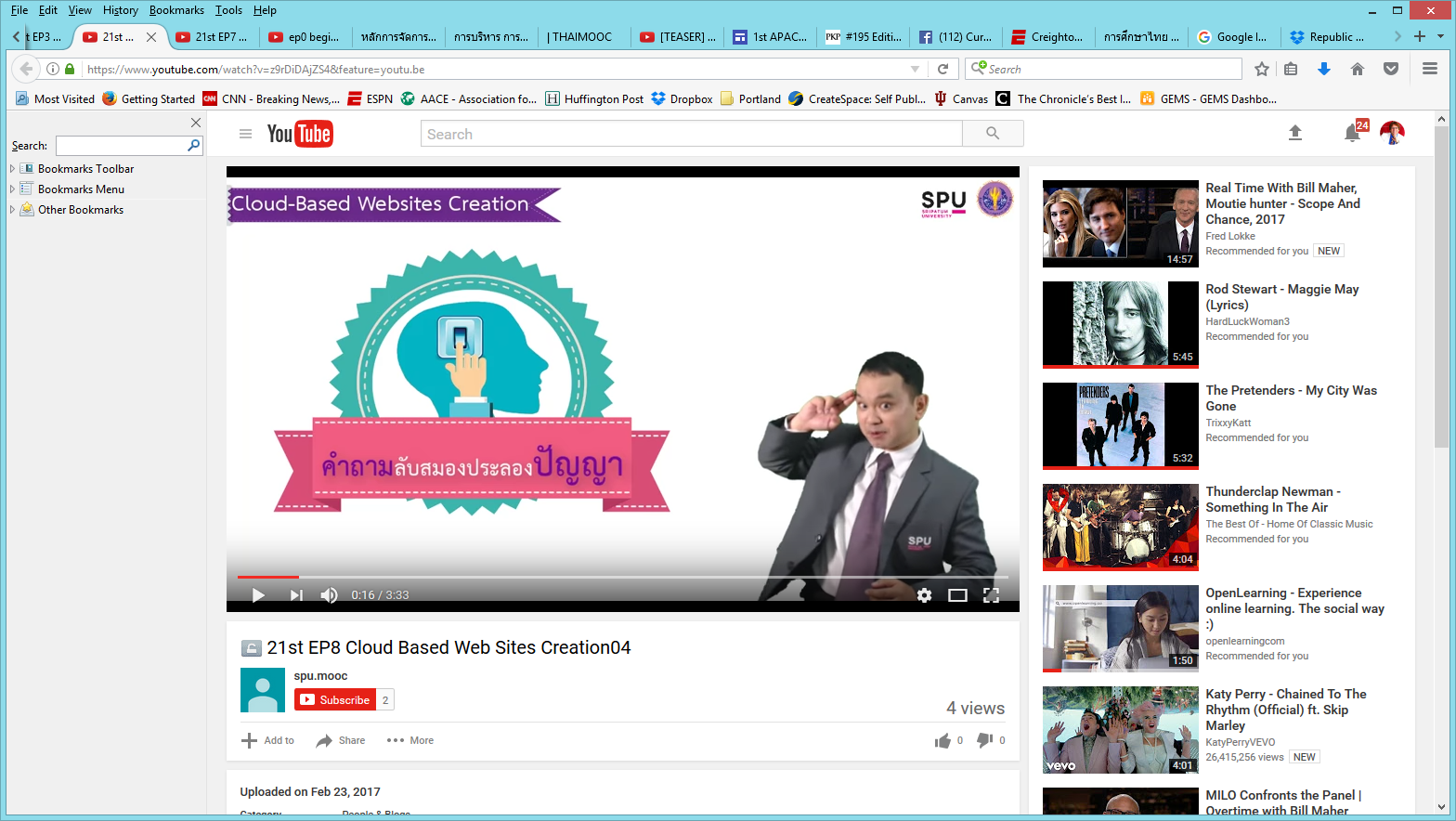 36
Weirdness #3: Summer MOOC DiscountsEmail inbox: June 10, 2018edX (Summer discounts)https://www.edx.org/course
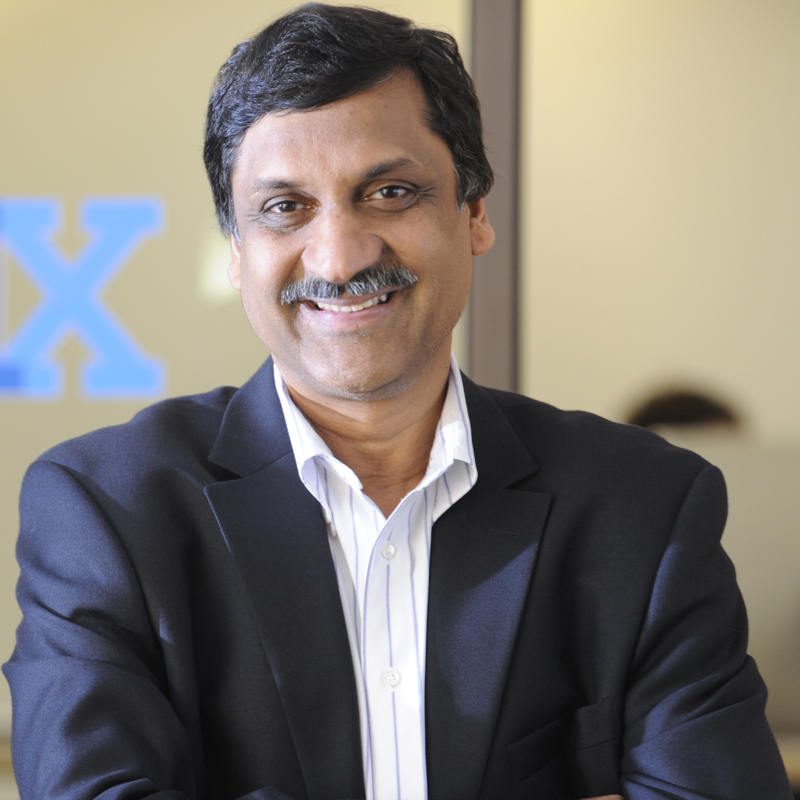 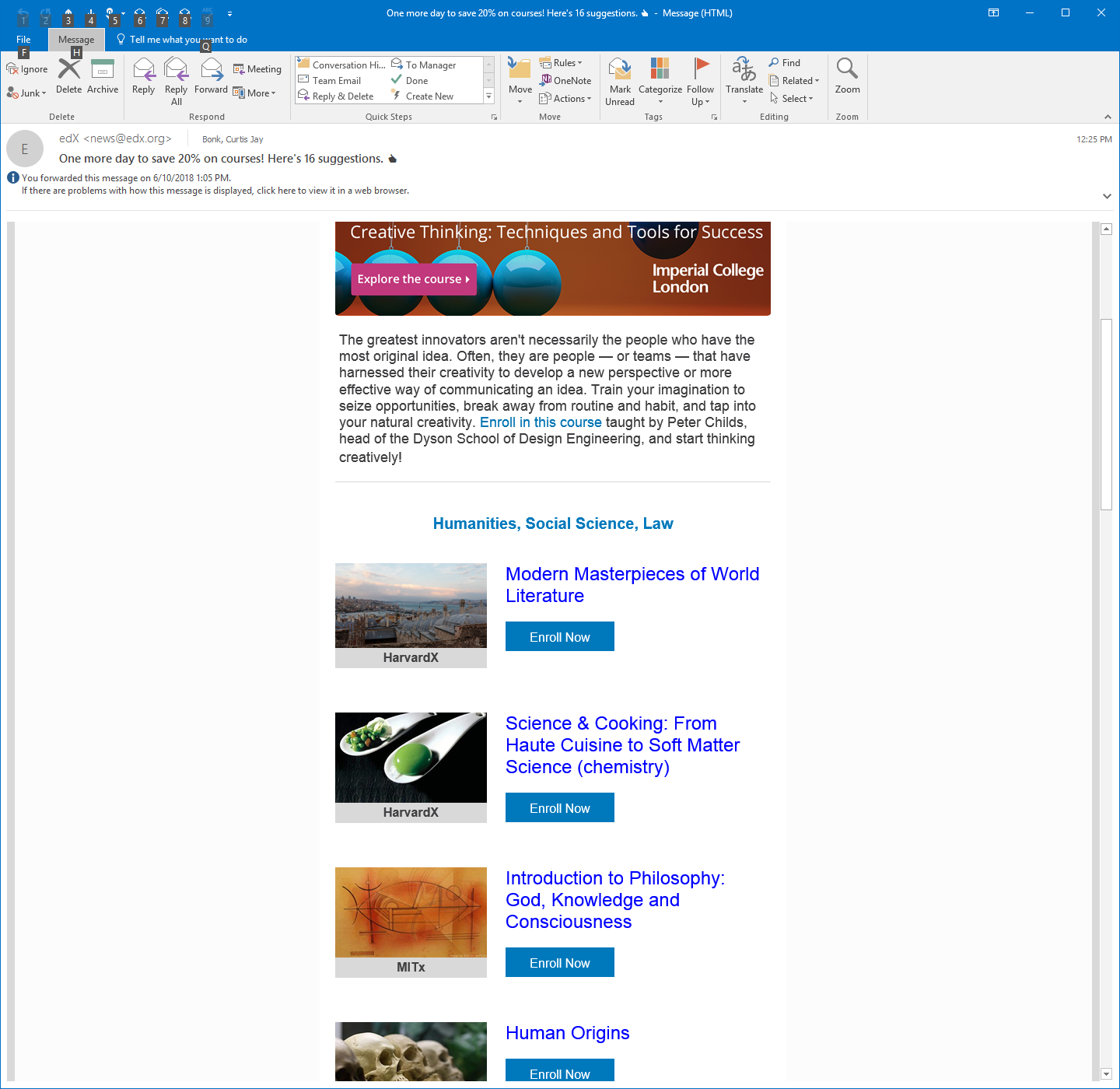 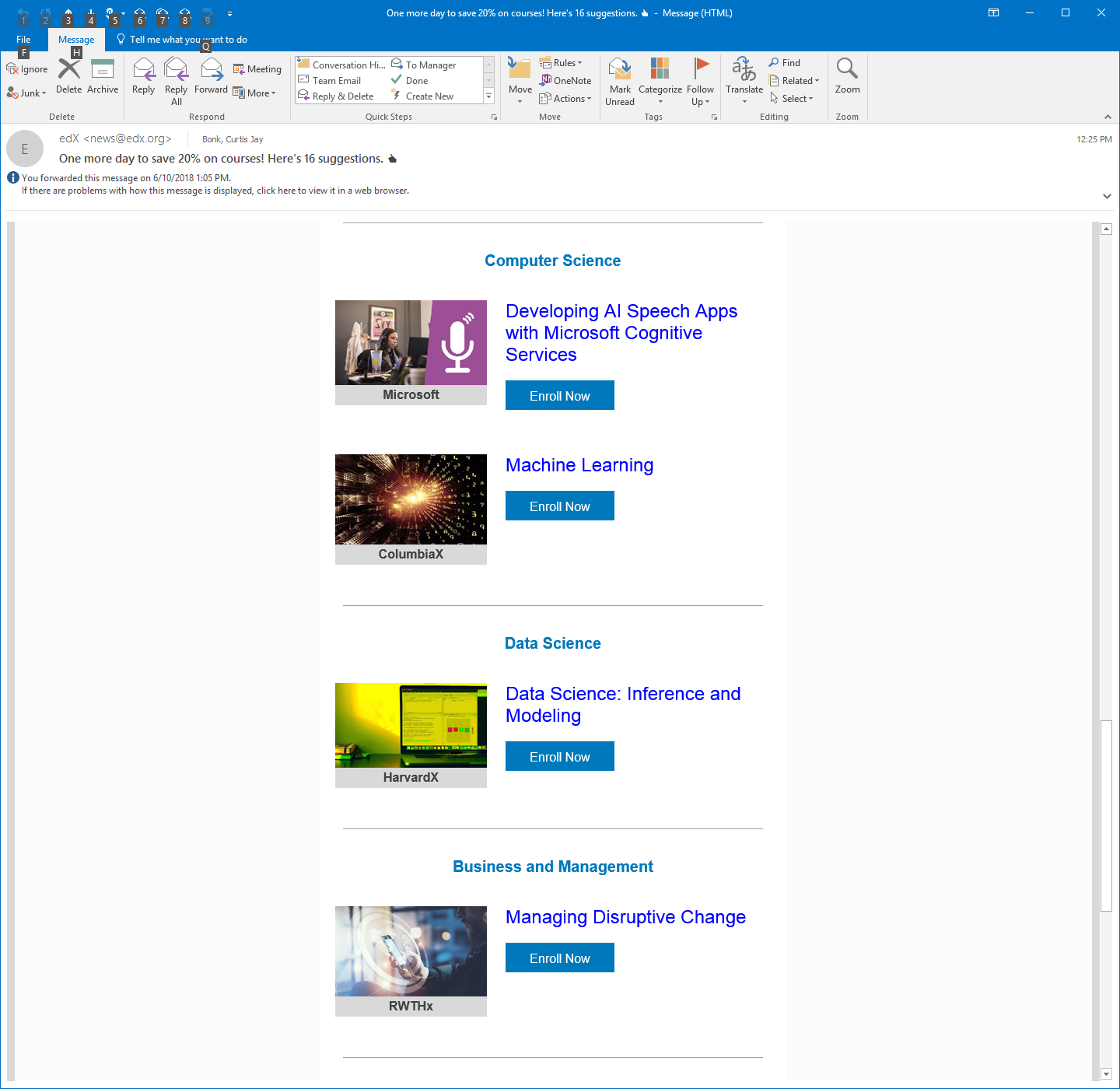 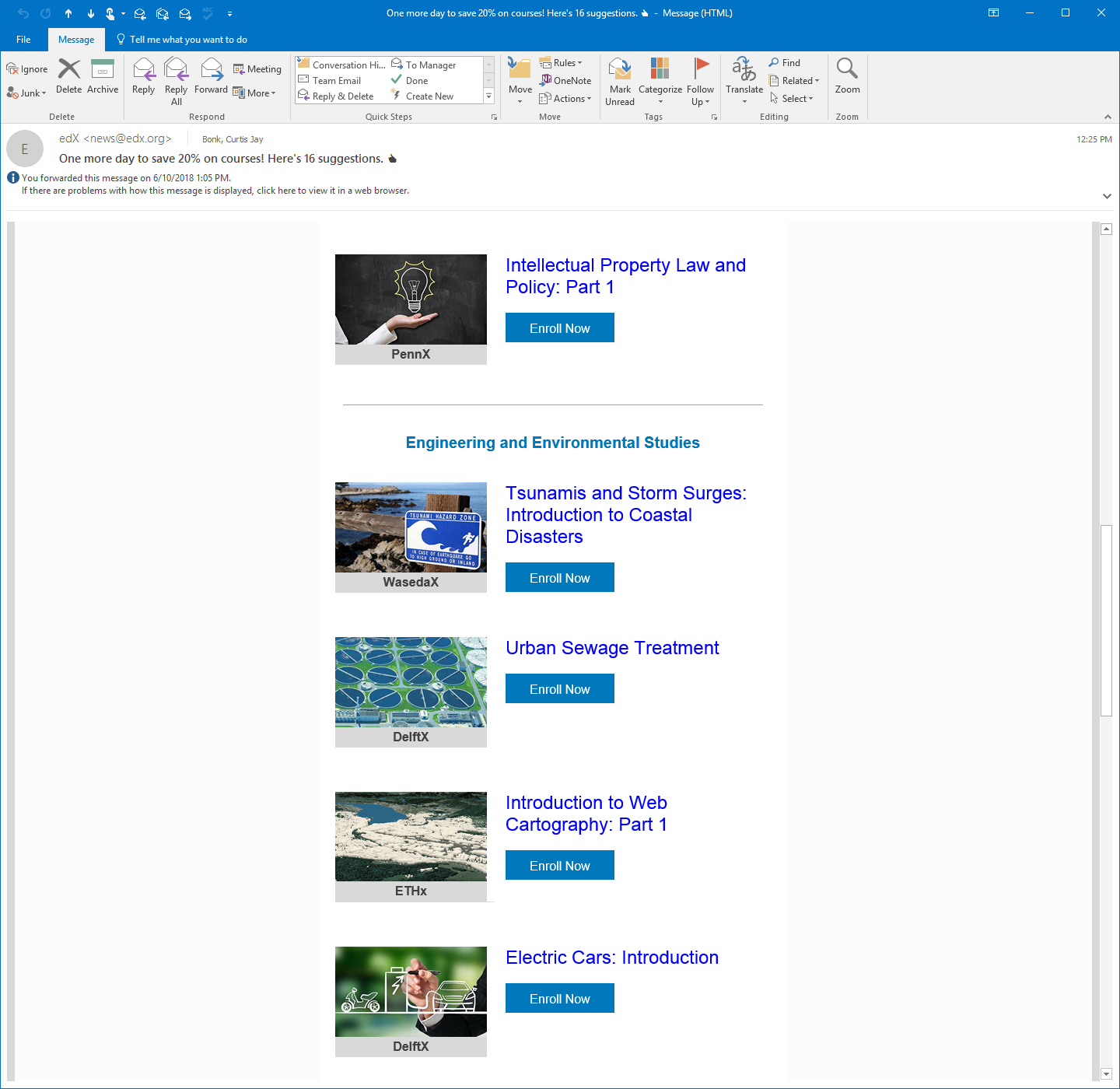 37
Weirdness #4: Cyber Monday DiscountsEmail inbox: November 26, 2018edX (Summer discounts)https://www.edx.org/course
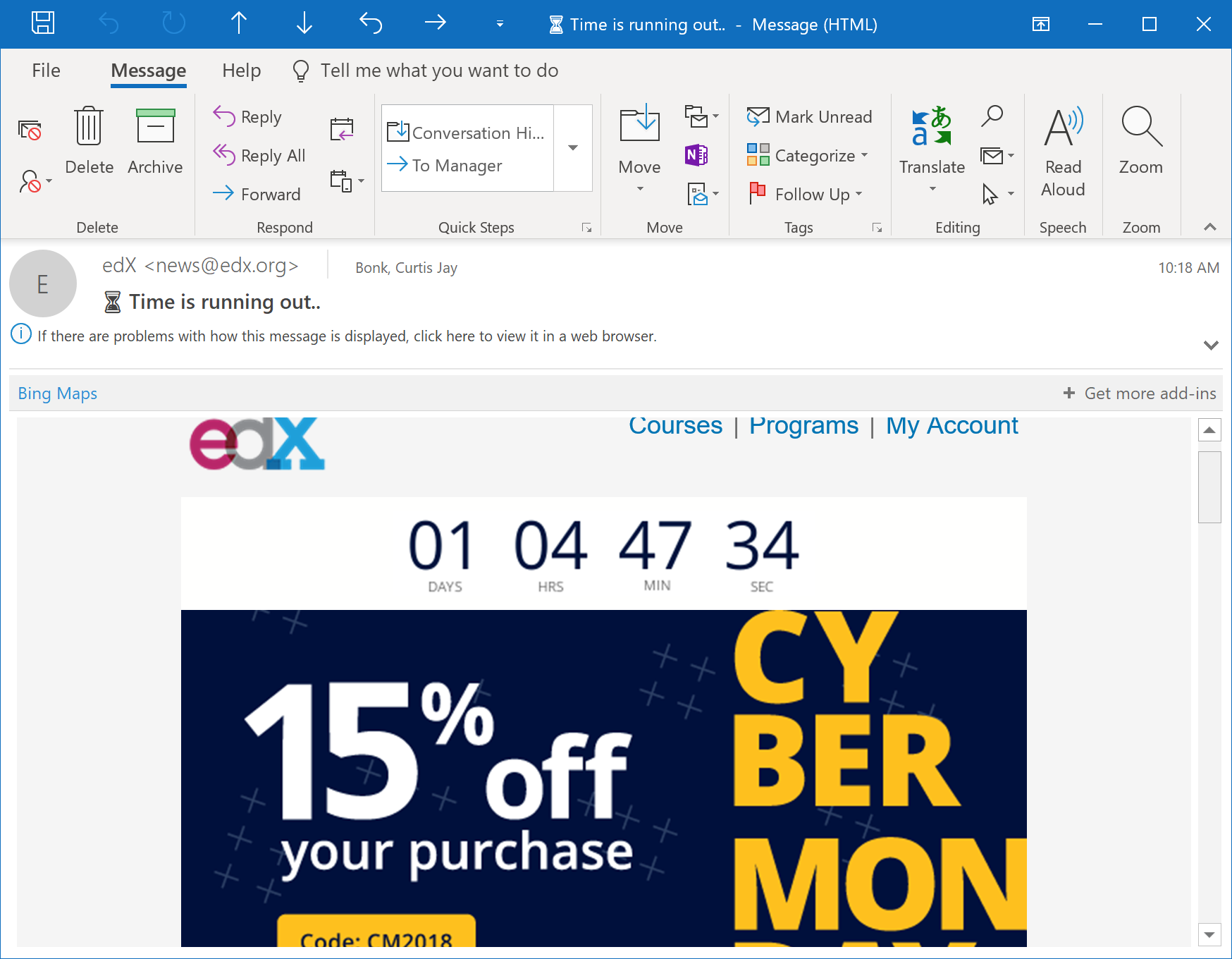 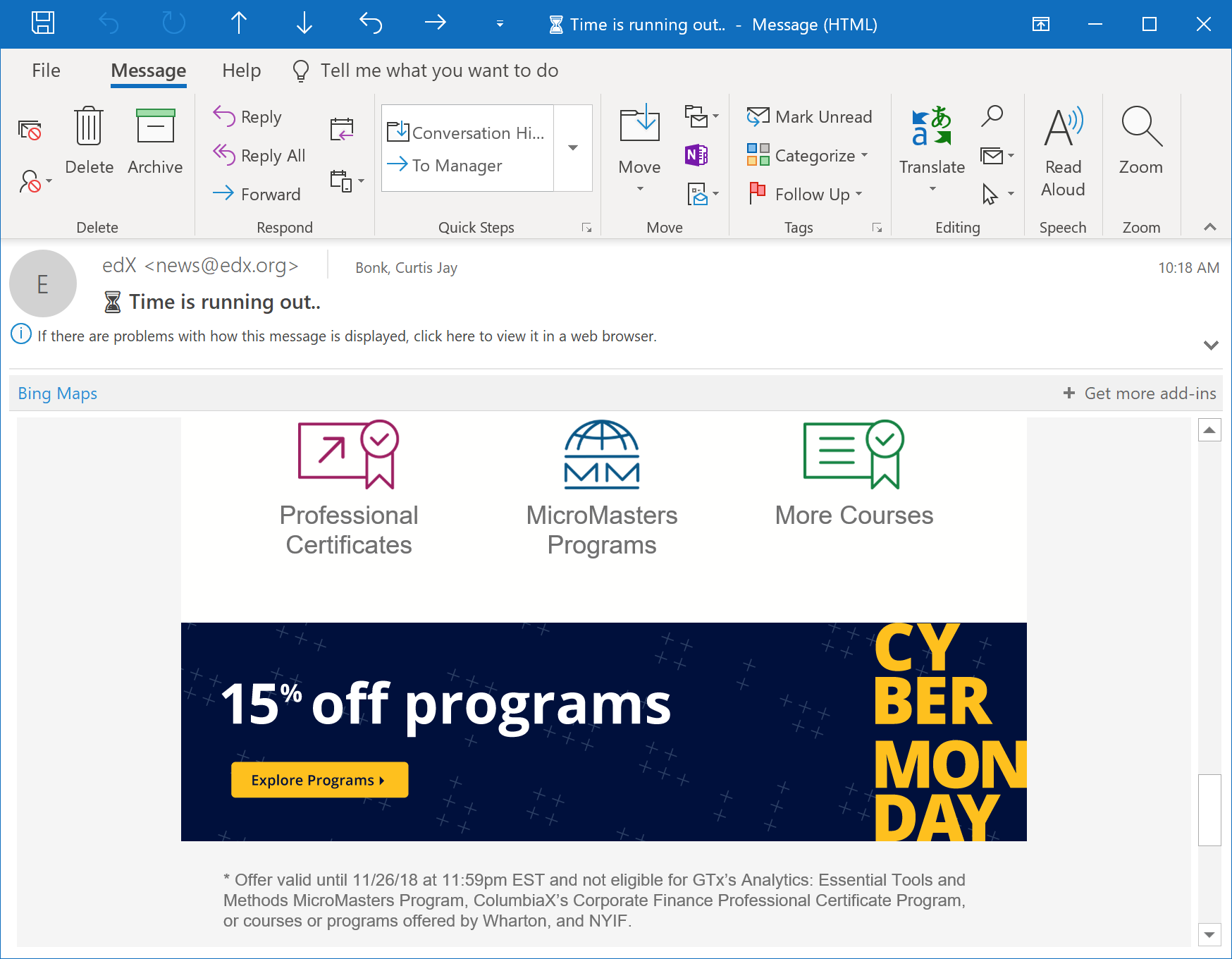 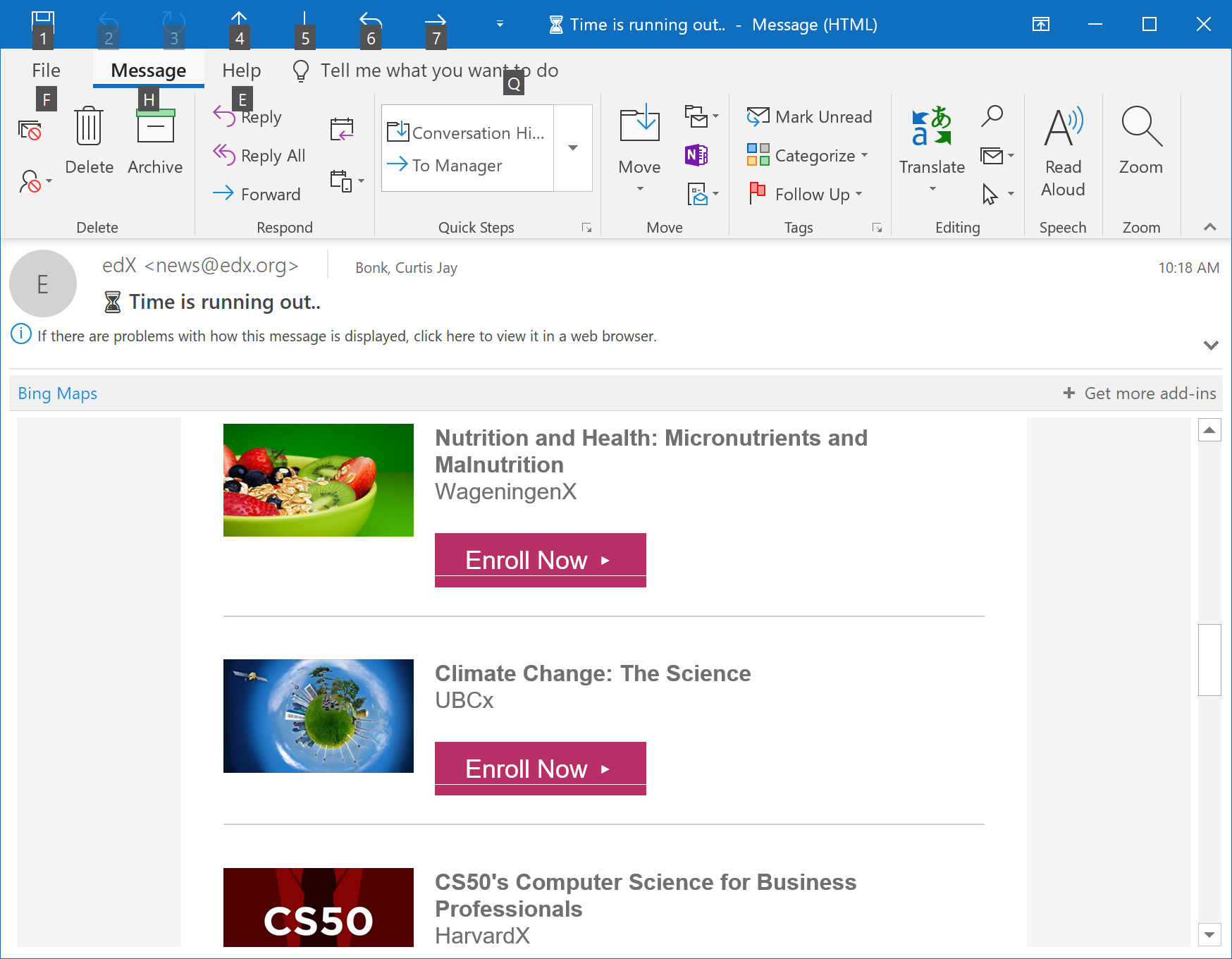 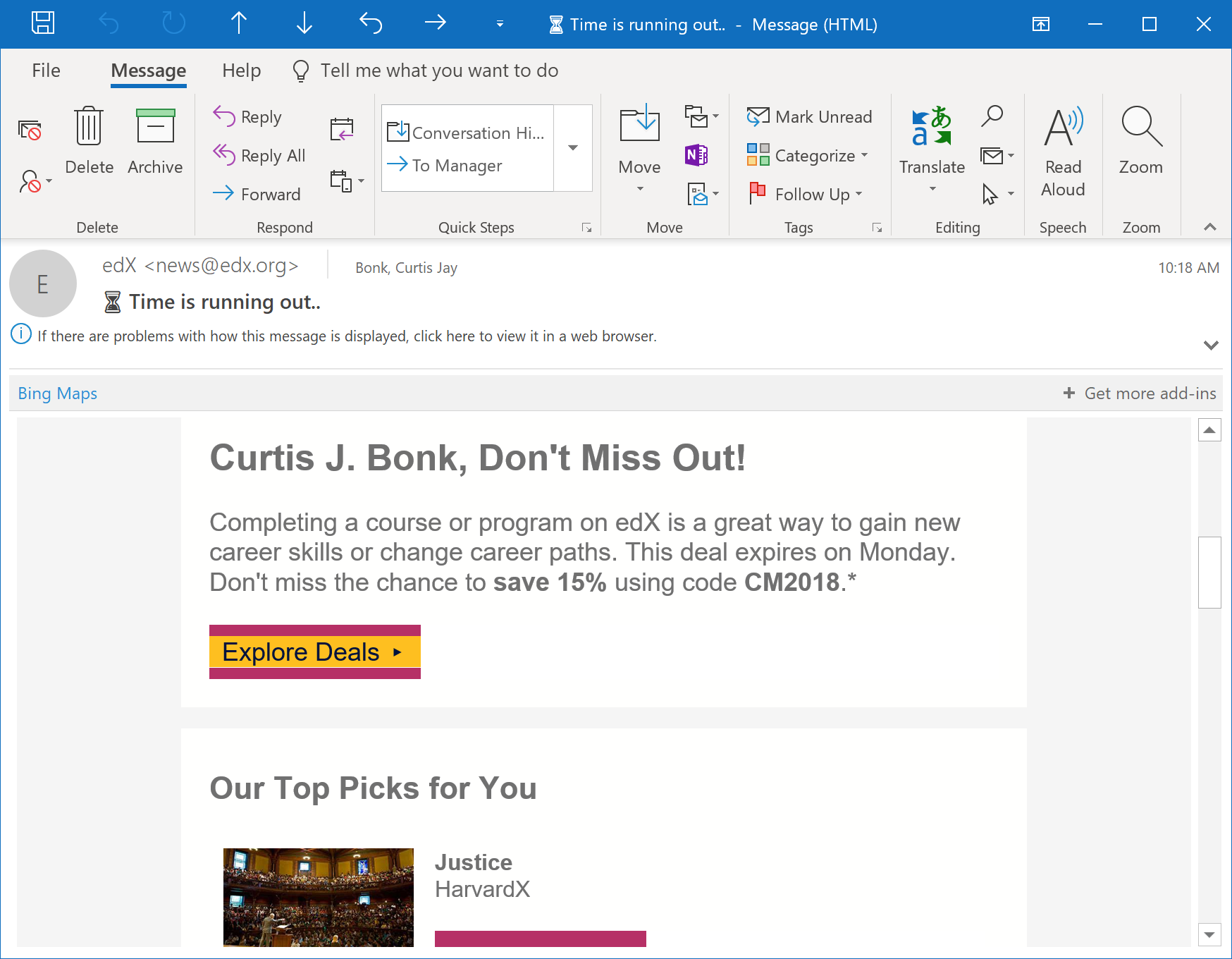 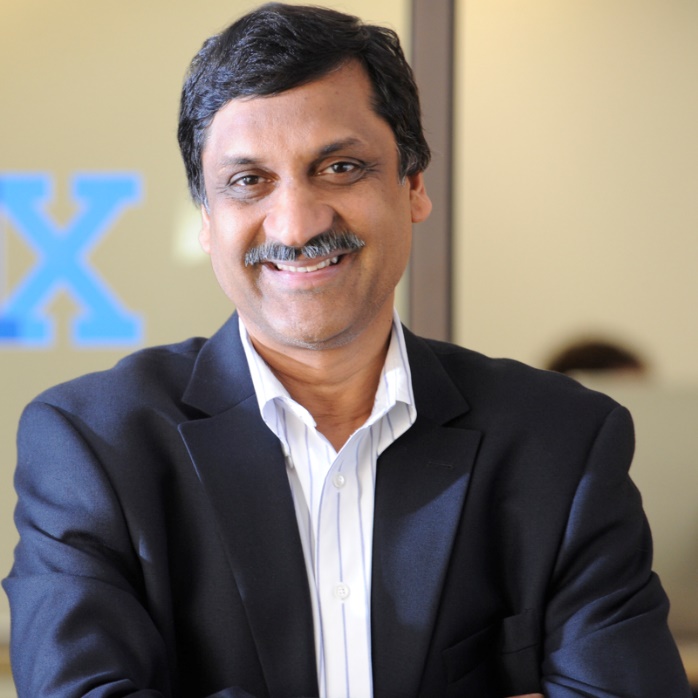 38
Weirdness #5…The MOOC WaveMay 21, 2018The Second ave of MOOC Hype Is Here, and It’s Online DegreesDhawal Shah, Class Centralhttps://www.edsurge.com/news/2018-05-21-the-second-wave-of-mooc-hype-is-here-and-it-s-online-degrees
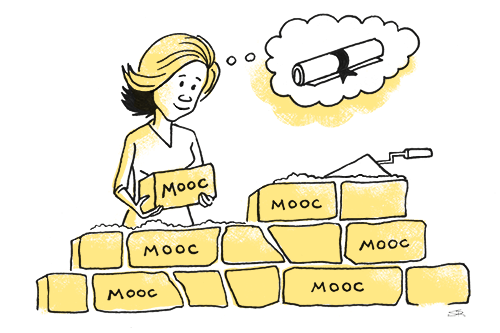 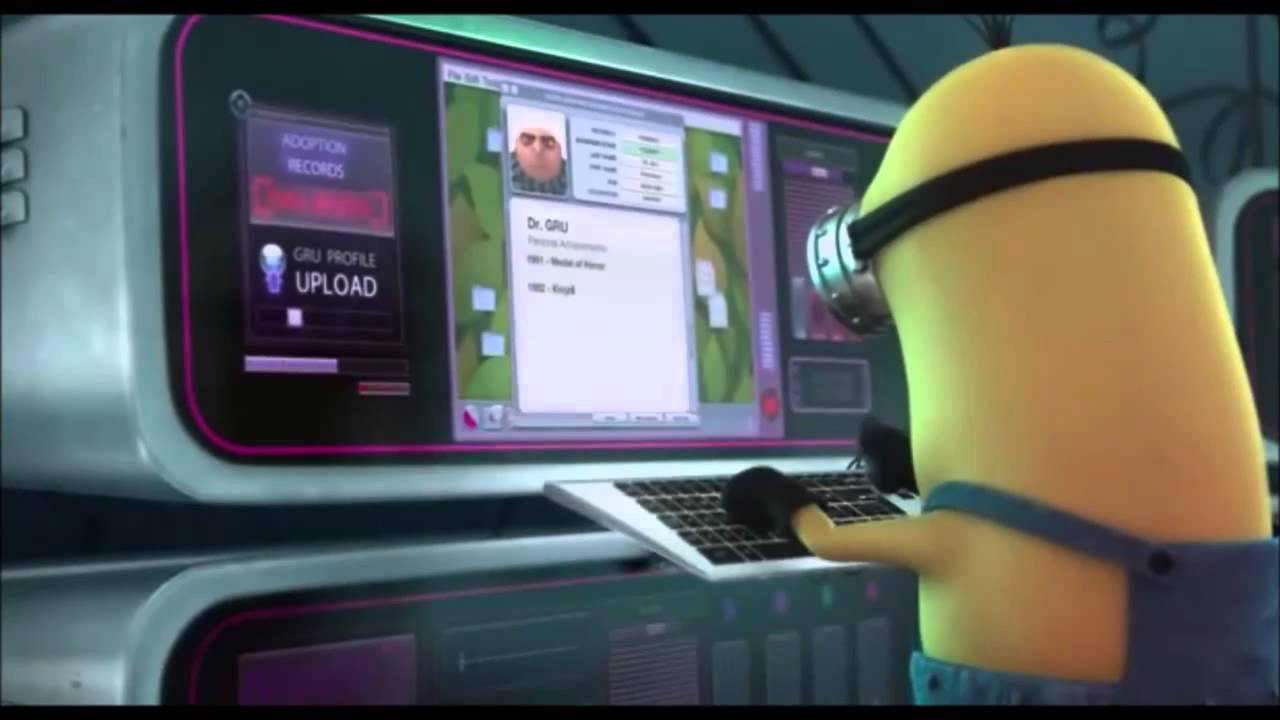 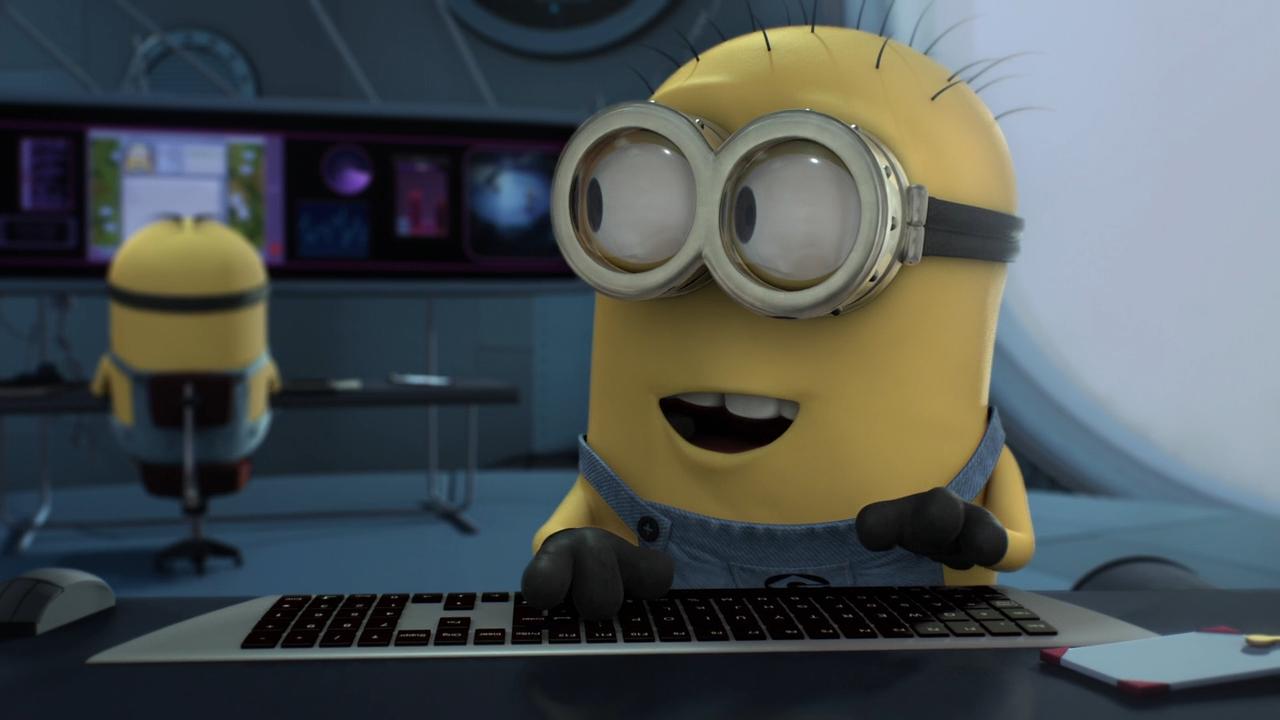 39
September 12, 2018Coursera's CEO on the Evolving Meaning of 'MOOC’Dian Schaffhauser, Campus Technologyhttps://campustechnology.com/articles/2018/09/12/courseras-ceo-on-the-evolving-meaning-of-mooc.aspx
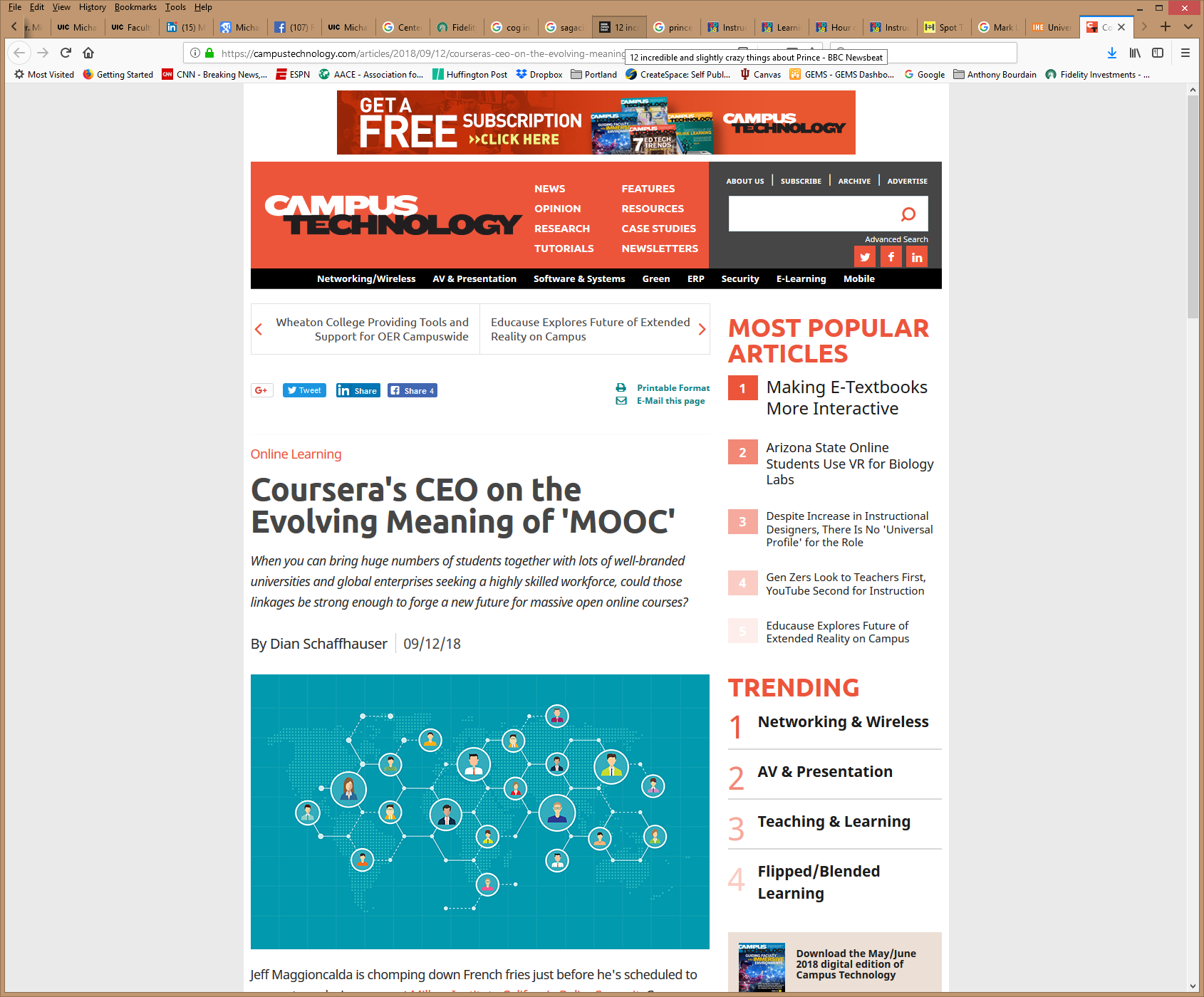 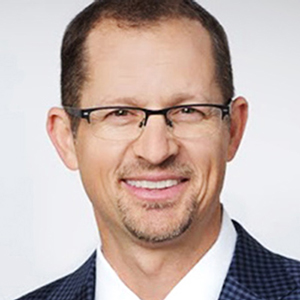 Jeff Maggioncalda, Coursera CEO
40
October 12, 2018Weirdness #6…Degrees Via the MOOCEdX: From MicroMasters to Online Master’s DegreesLindsey McKenzie, Inside Higher Edhttps://www.insidehighered.com/news/2018/10/12/edx-launches-nine-low-cost-online-degrees
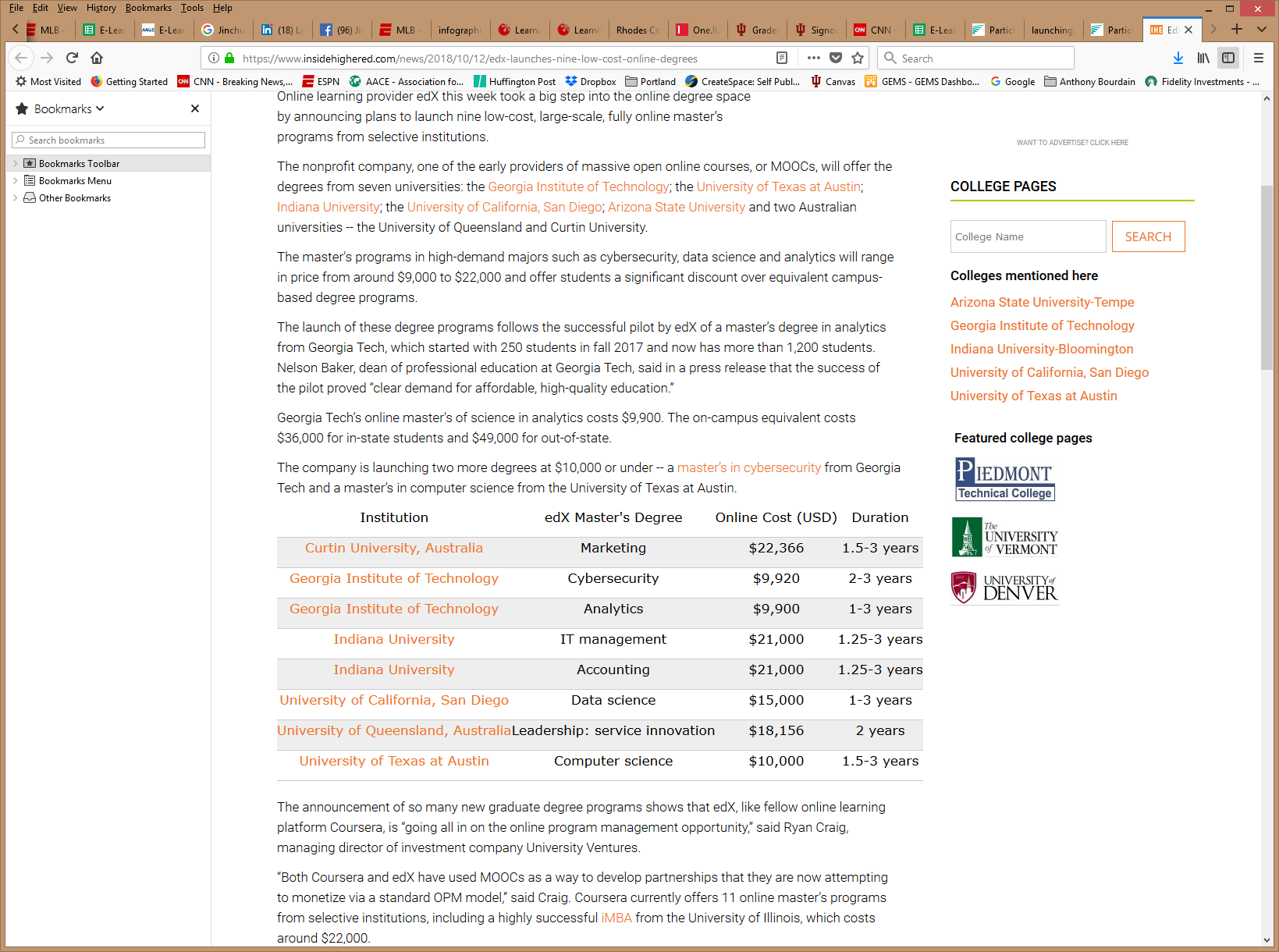 41
Weirdness #7…MOOCs in Wedding Announcements September 26, 2018The Future of Professional Credentialing ... in an Engagement AnnouncementJoshua Kim, Inside Higher Edhttps://www.insidehighered.com/digital-learning/blogs/technology-and-learning/future-professional-credentialing-engagement
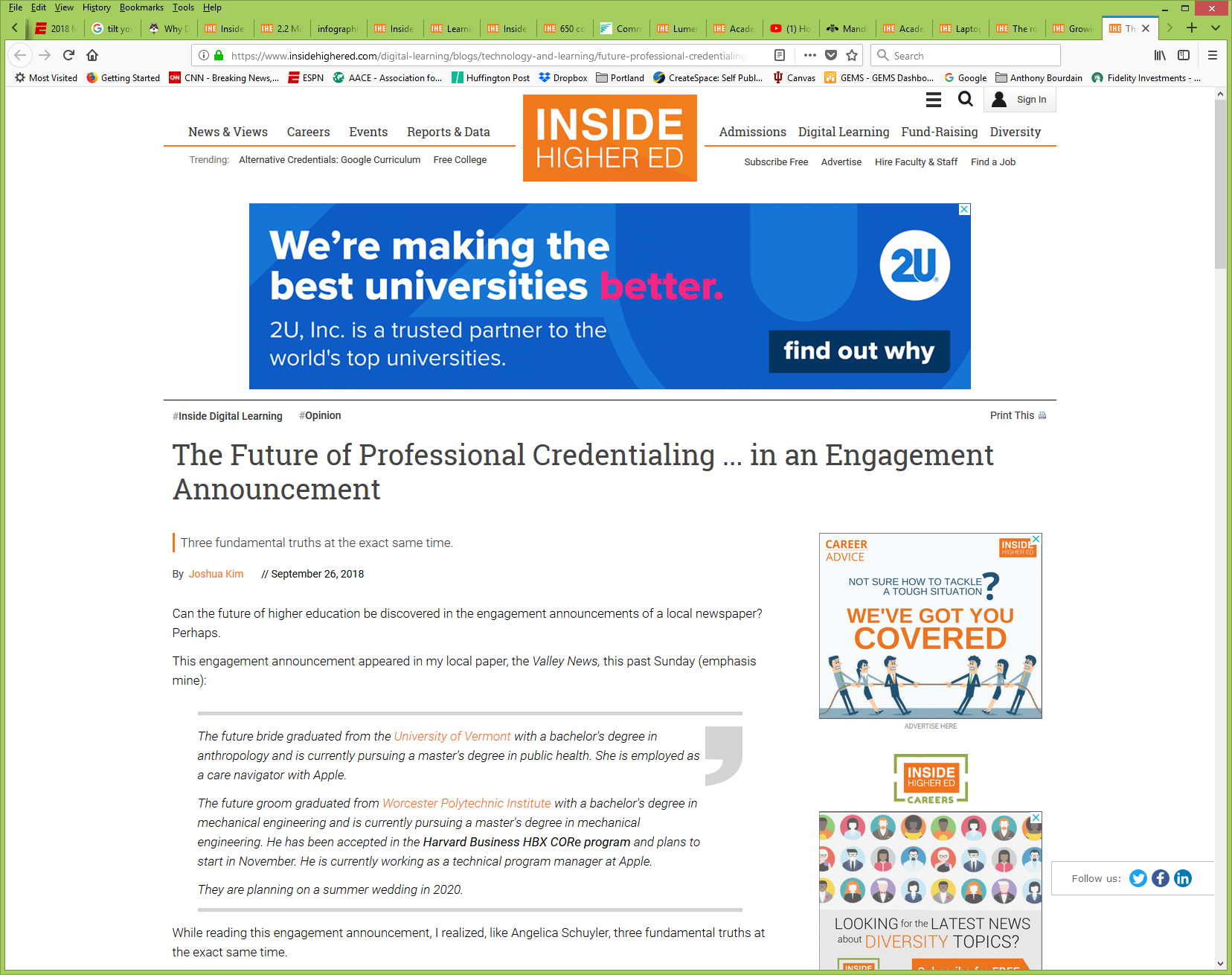 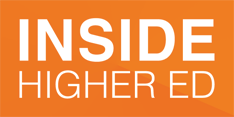 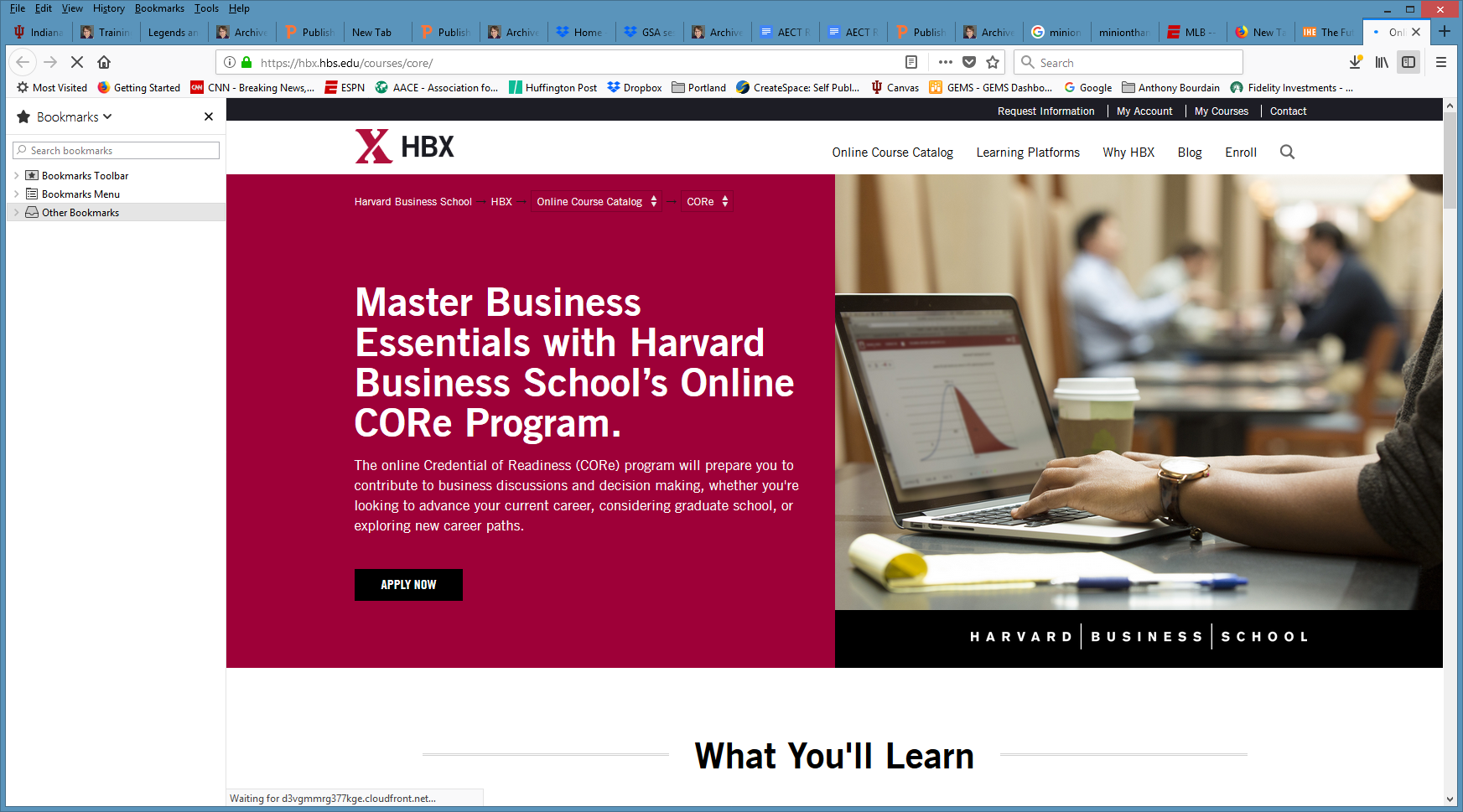 42
Weirdness #8…Master’s of Accountancy MOOCs?Email inbox: June 11, 2018Courserahttps://www.coursera.org/
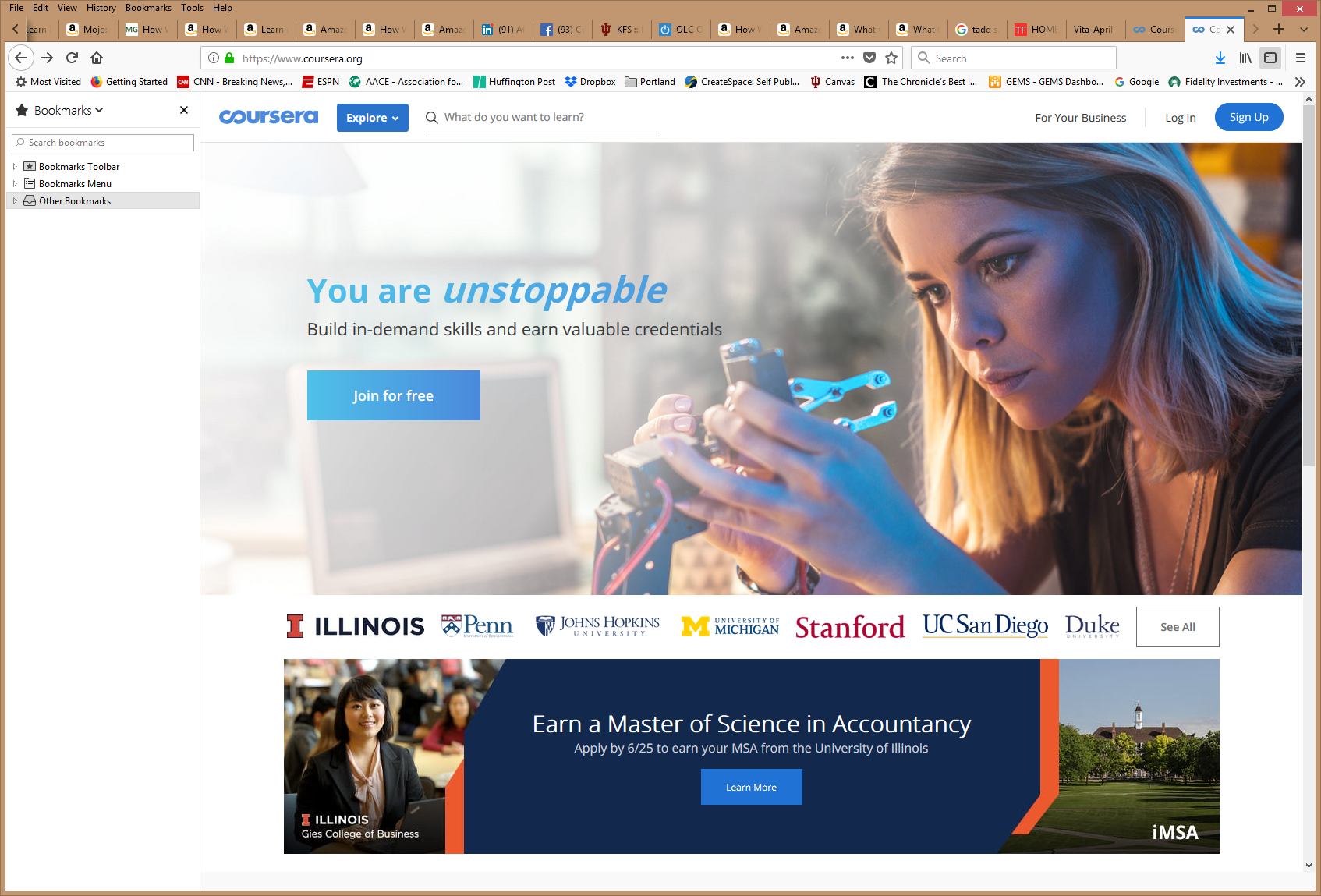 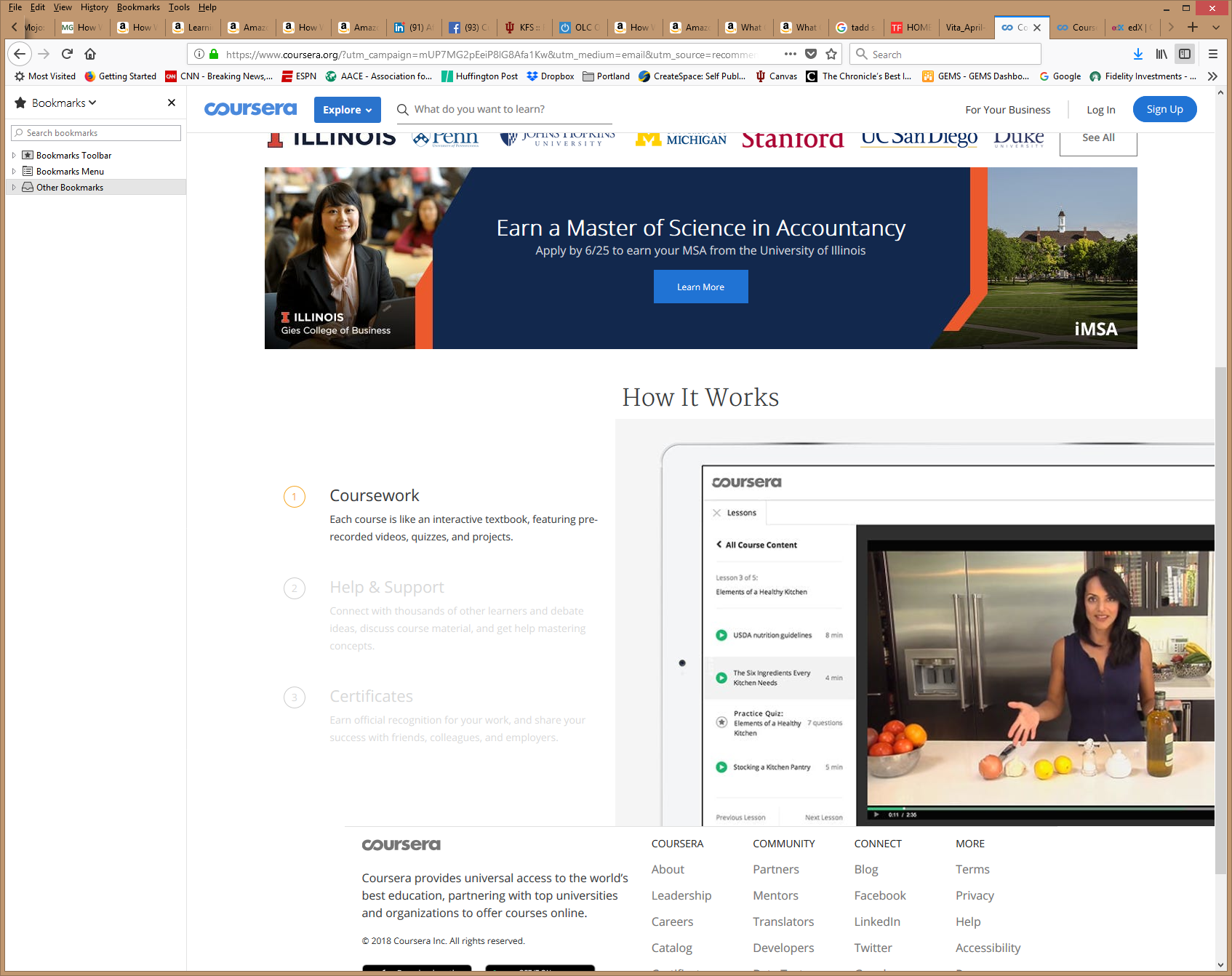 43
Weirdness #9…Discounted MOOC-based MBAsAugust 7, 2017FutureLearn and Coventry University to Roll Out 50 Online Degrees (Last year Deakin University announced a similar partnership with FutureLearn)Class Central, Dhawal Shahhttps://www.class-central.com/report/futurelearn-coventry-university-roll-50-online-degrees/
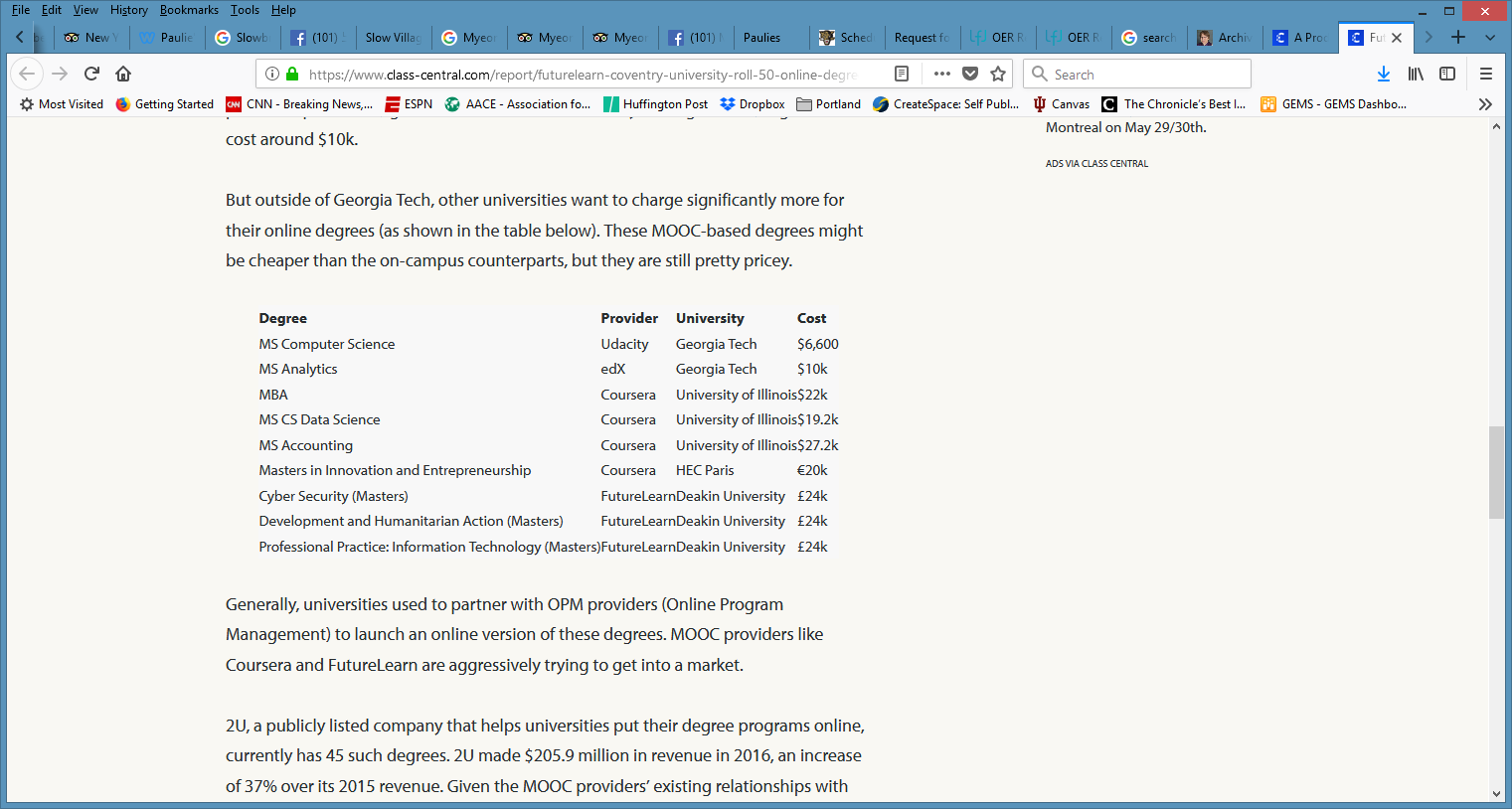 44
Weirdness #10…MOOC-based Pricing ChartsDecember 30, 2018MOOC-Based Degrees, Pricing ChartIBL Newshttps://www.class-central.com/pricing-charts/mooc-based-degrees
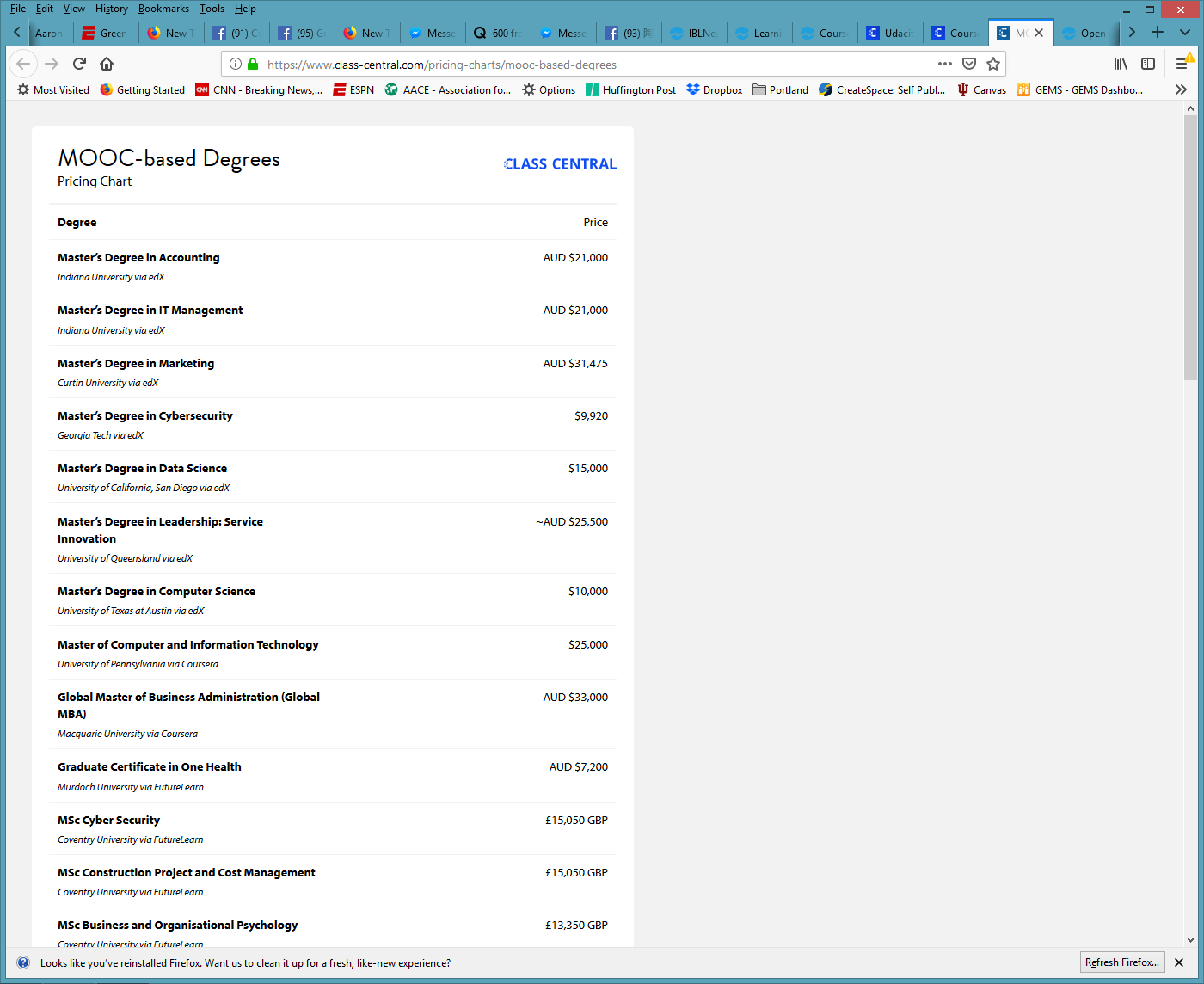 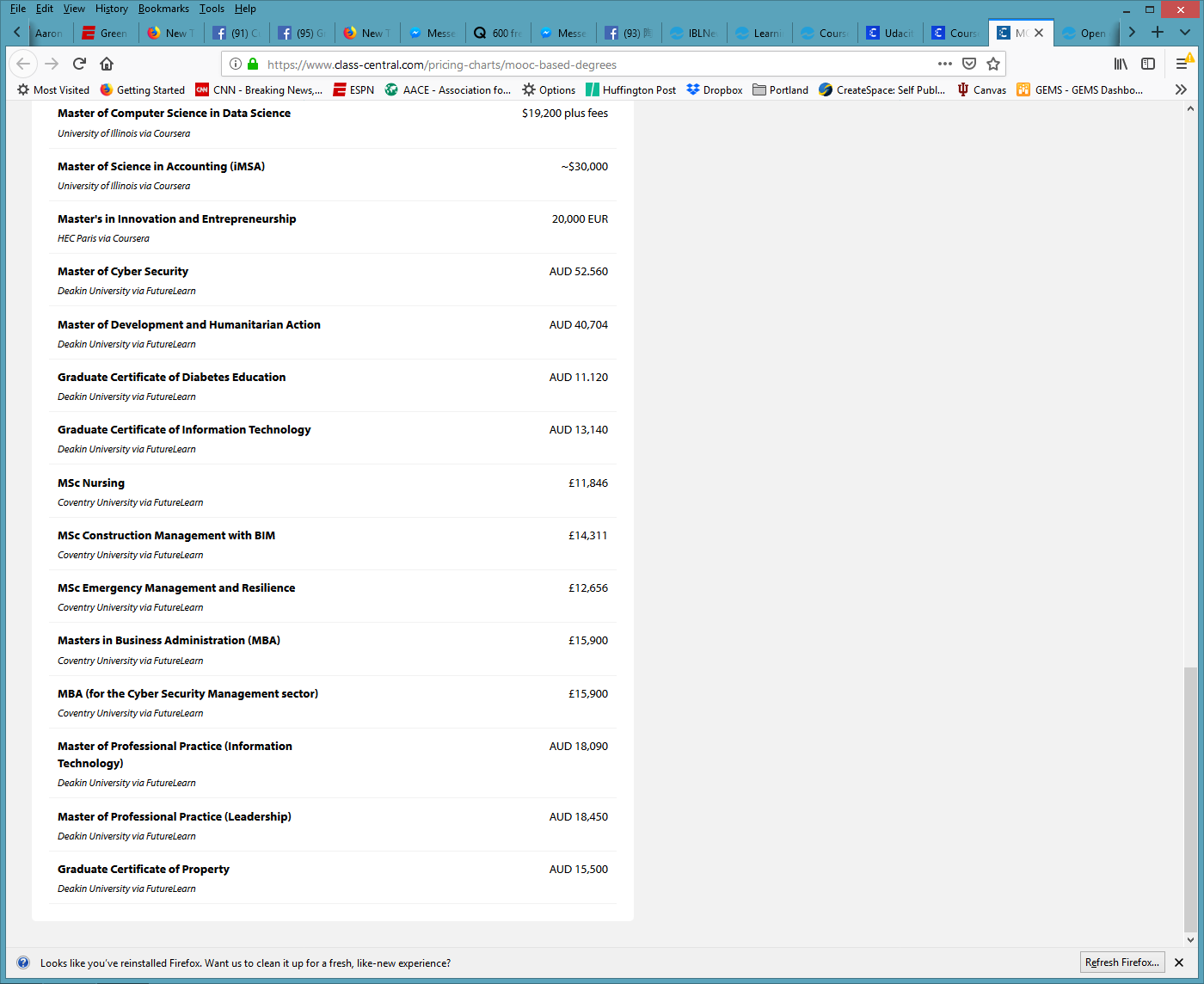 45
August 12, 2016A Life of Happiness and FulfillmentIndian School of Business, Rajagopal Raghanathanhttps://www.class-central.com/mooc/2860/coursera-a-life-of-happiness-and-fulfillment
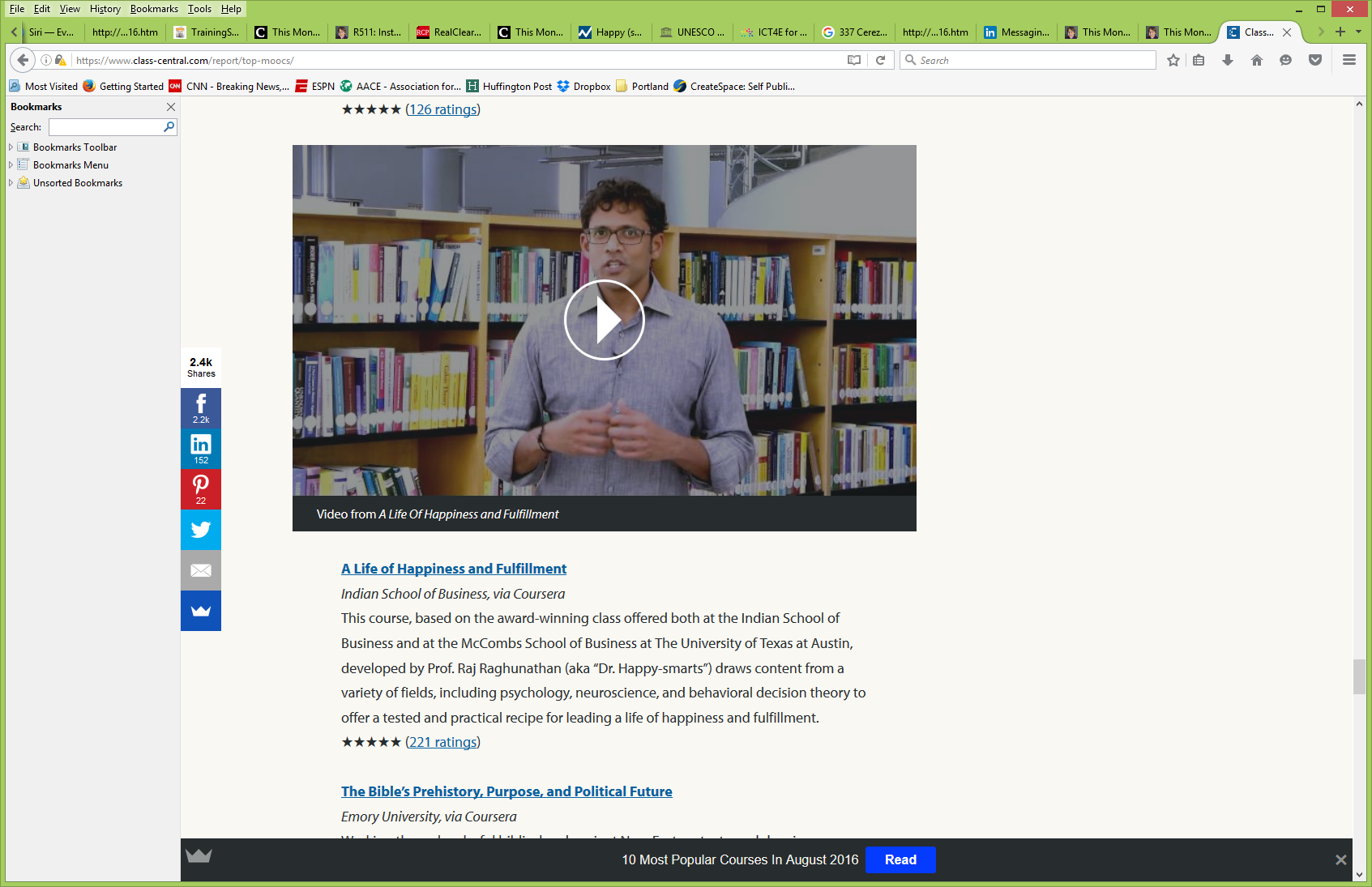 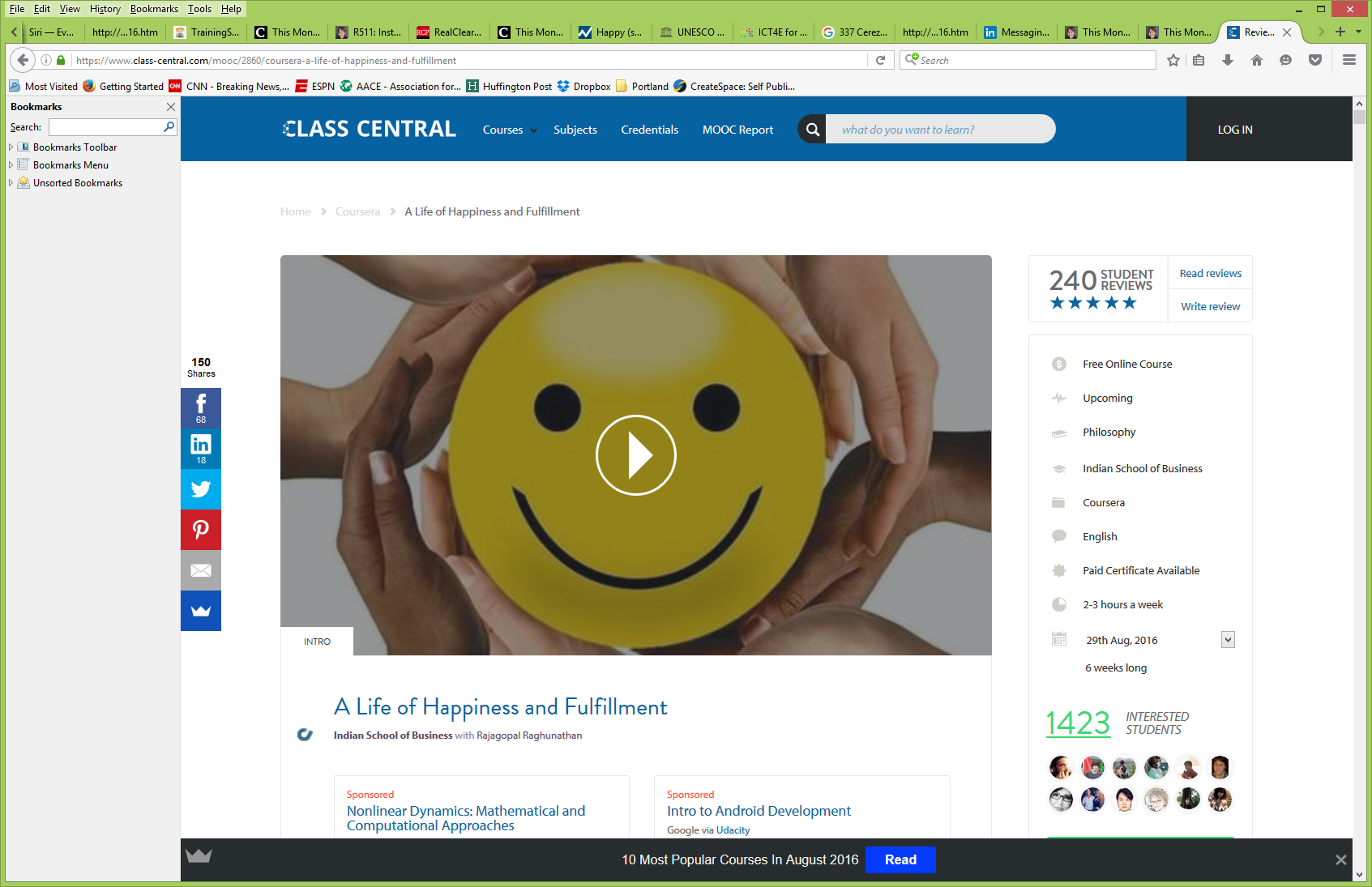 June 14, 2016 (Customization)Chapter 15: Learning About MOOCs by Talking to StudentsCharles Severance, Univ. of MichiganAnuar Lequerica, Class Centralhttps://www.class-central.com/report/dr-chuck-graduate-ceremony-python-specialization/
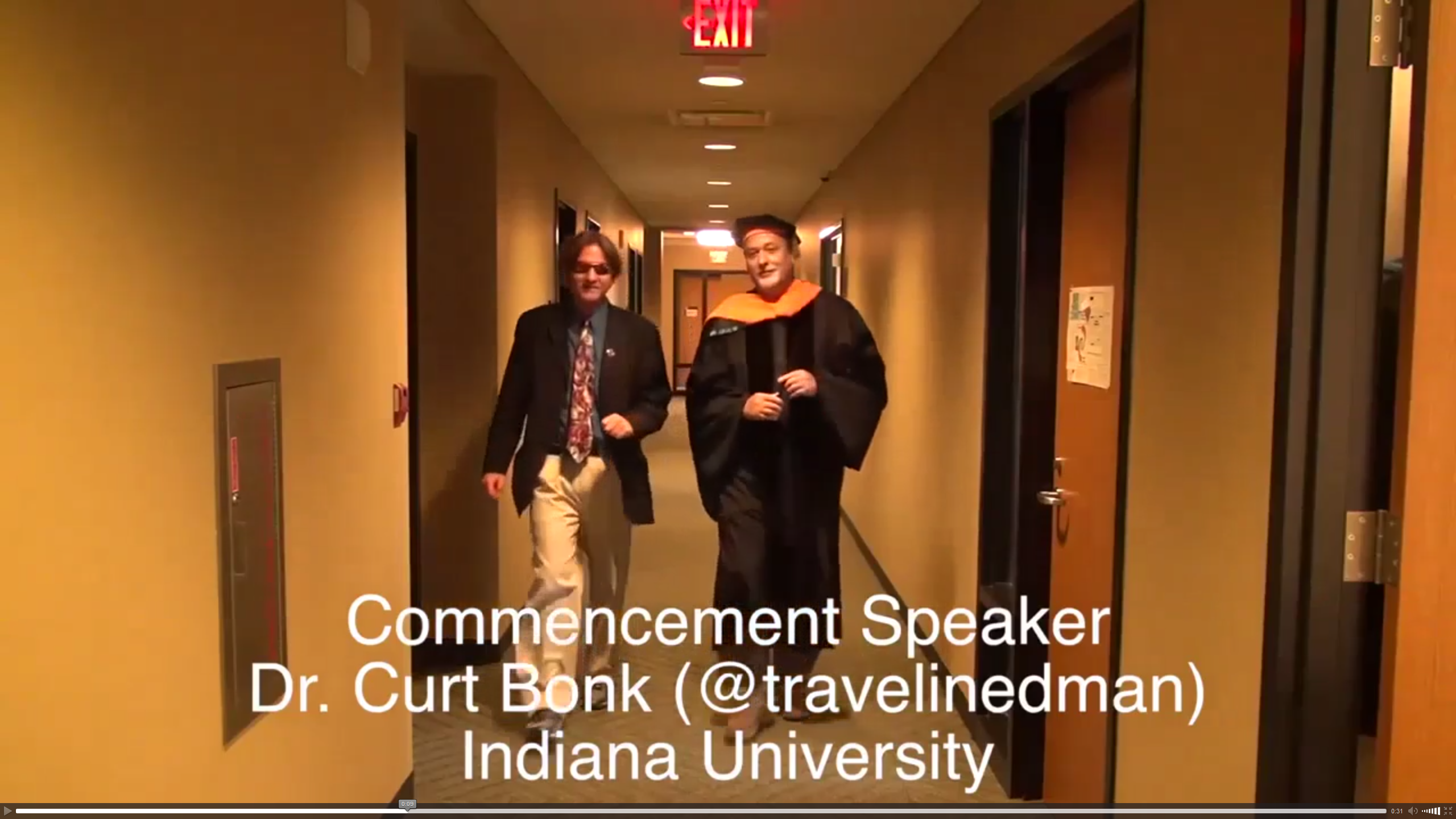 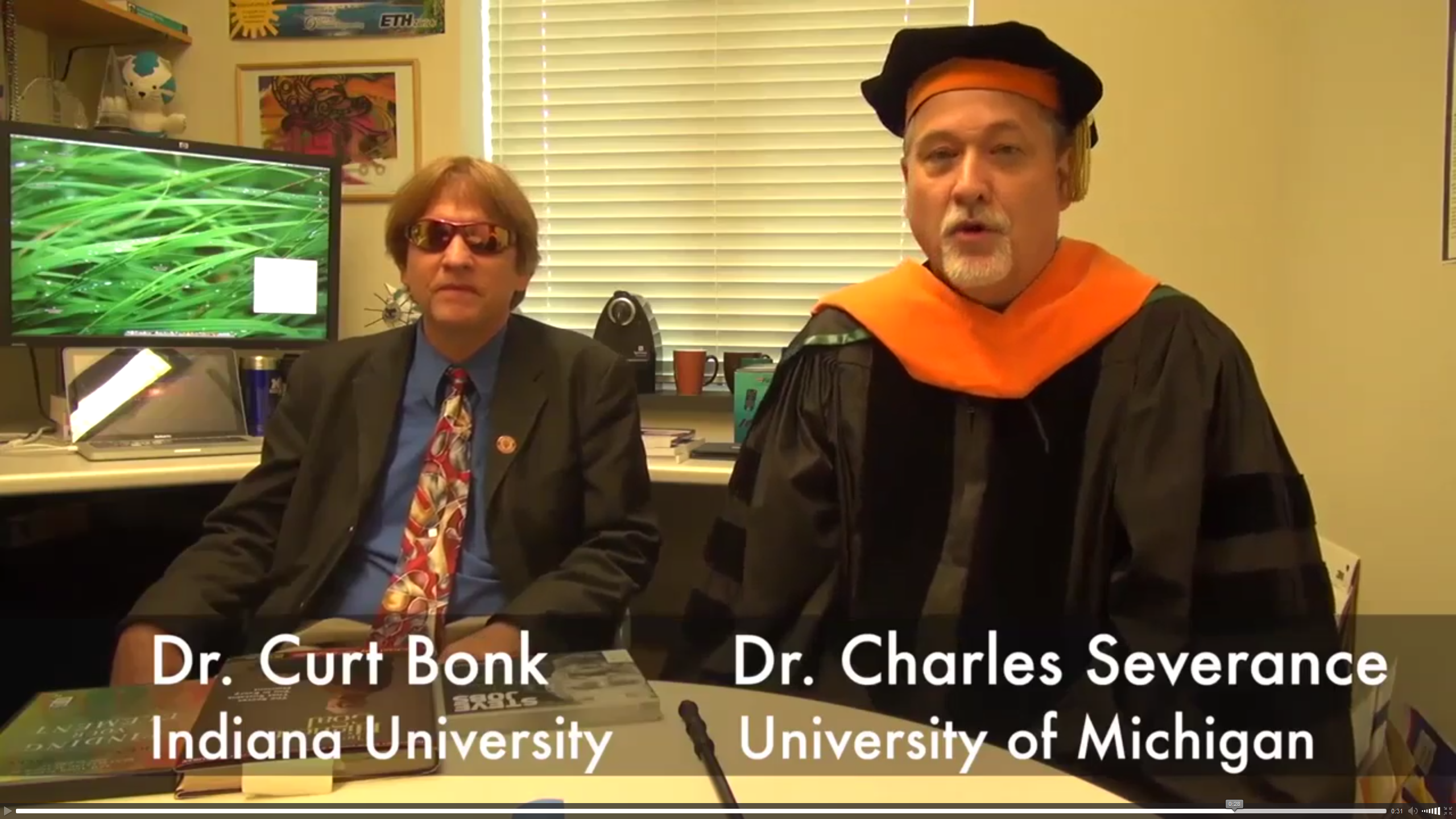 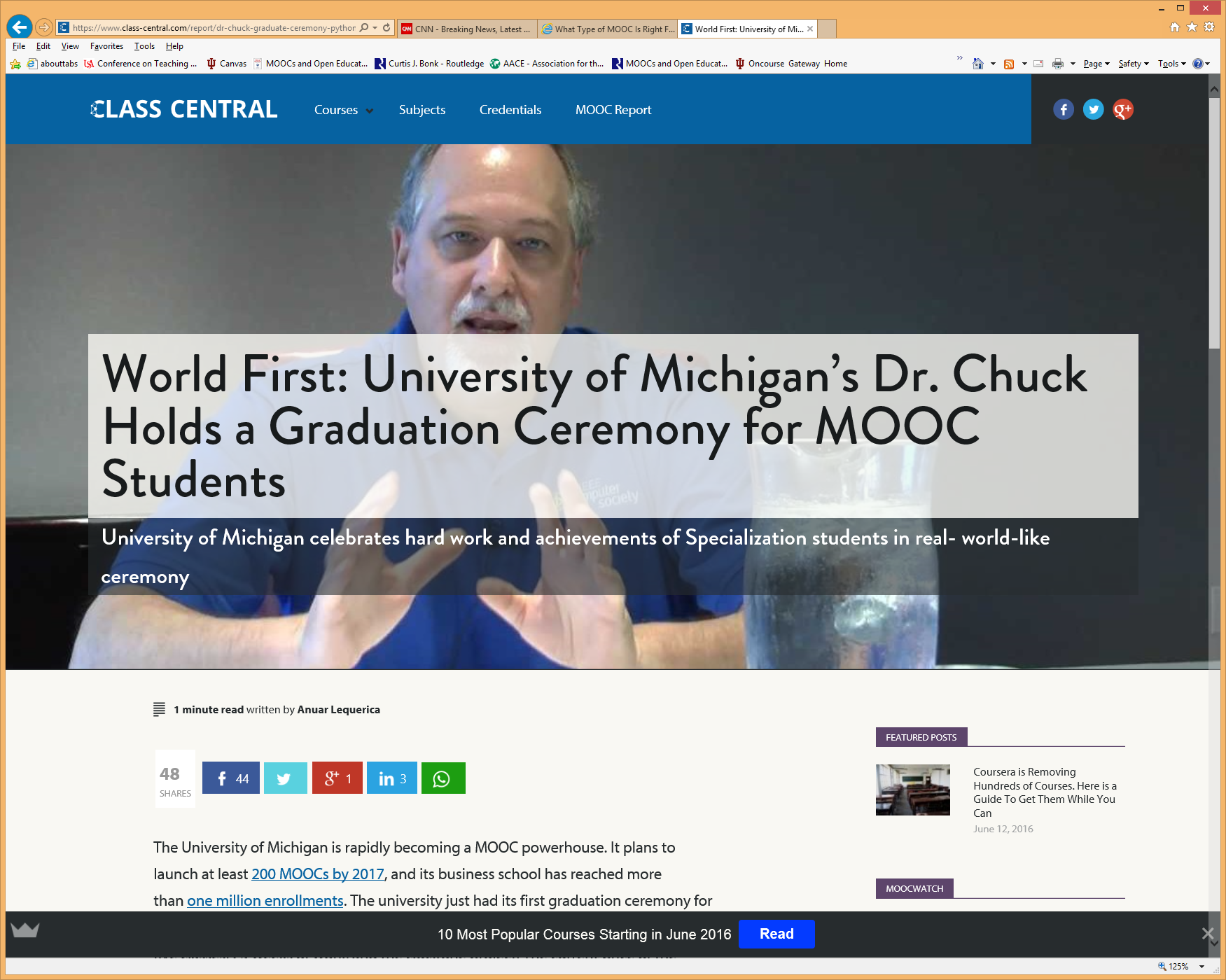 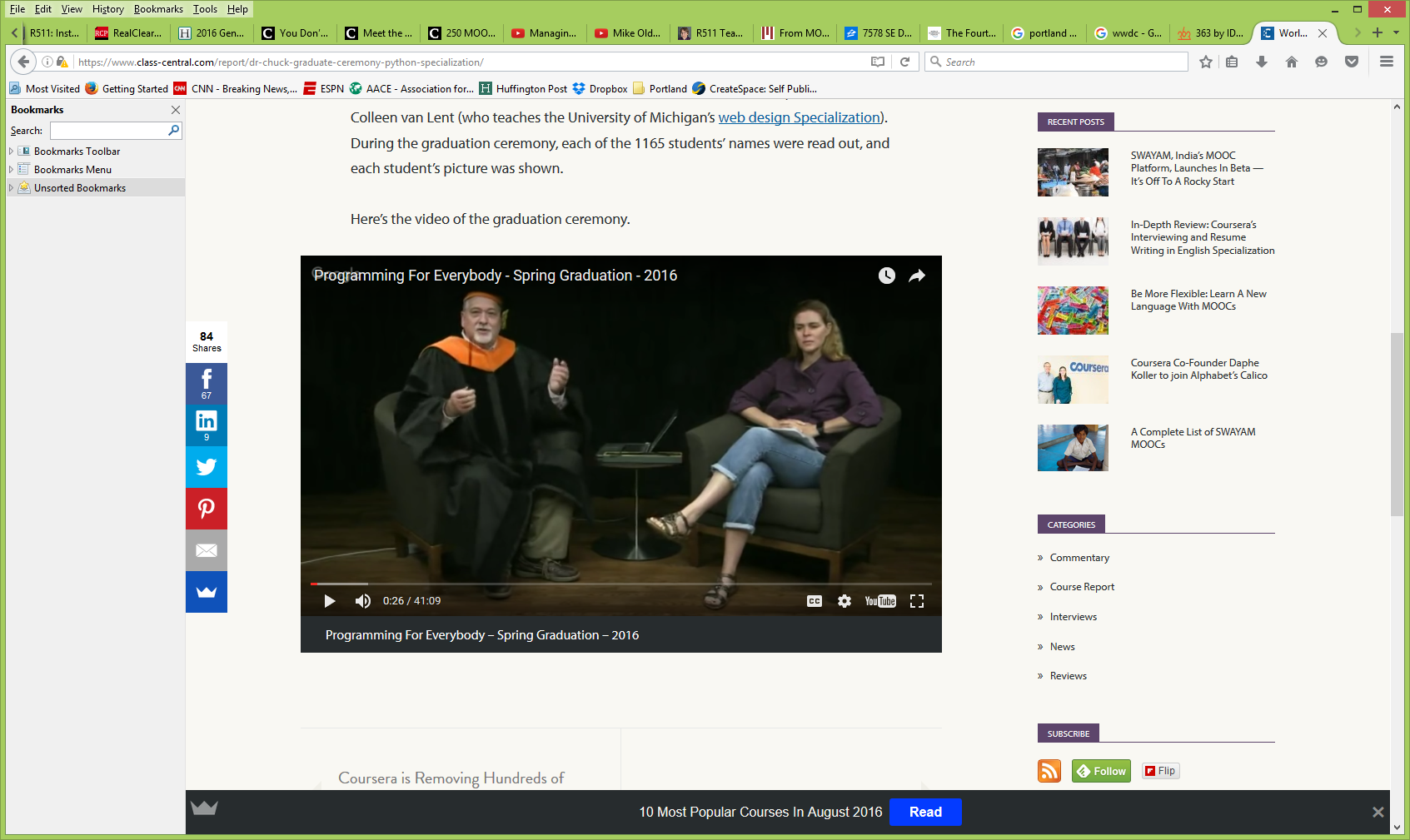 MOOC Trends and Recent Data
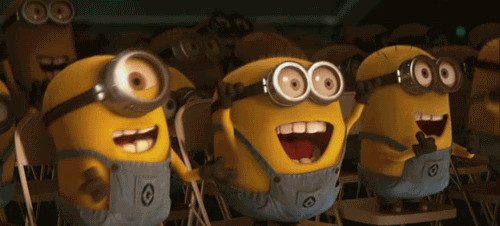 MOOCs are not deadAugust 19, 2018Cumulative Growth in Number of MOOCs, 2011-18Almanac 2018, Chronicle of Higher Educationhttps://www.chronicle.com/article/Top-5-MOOC-Providers-by-Number/244090?cid=cp216
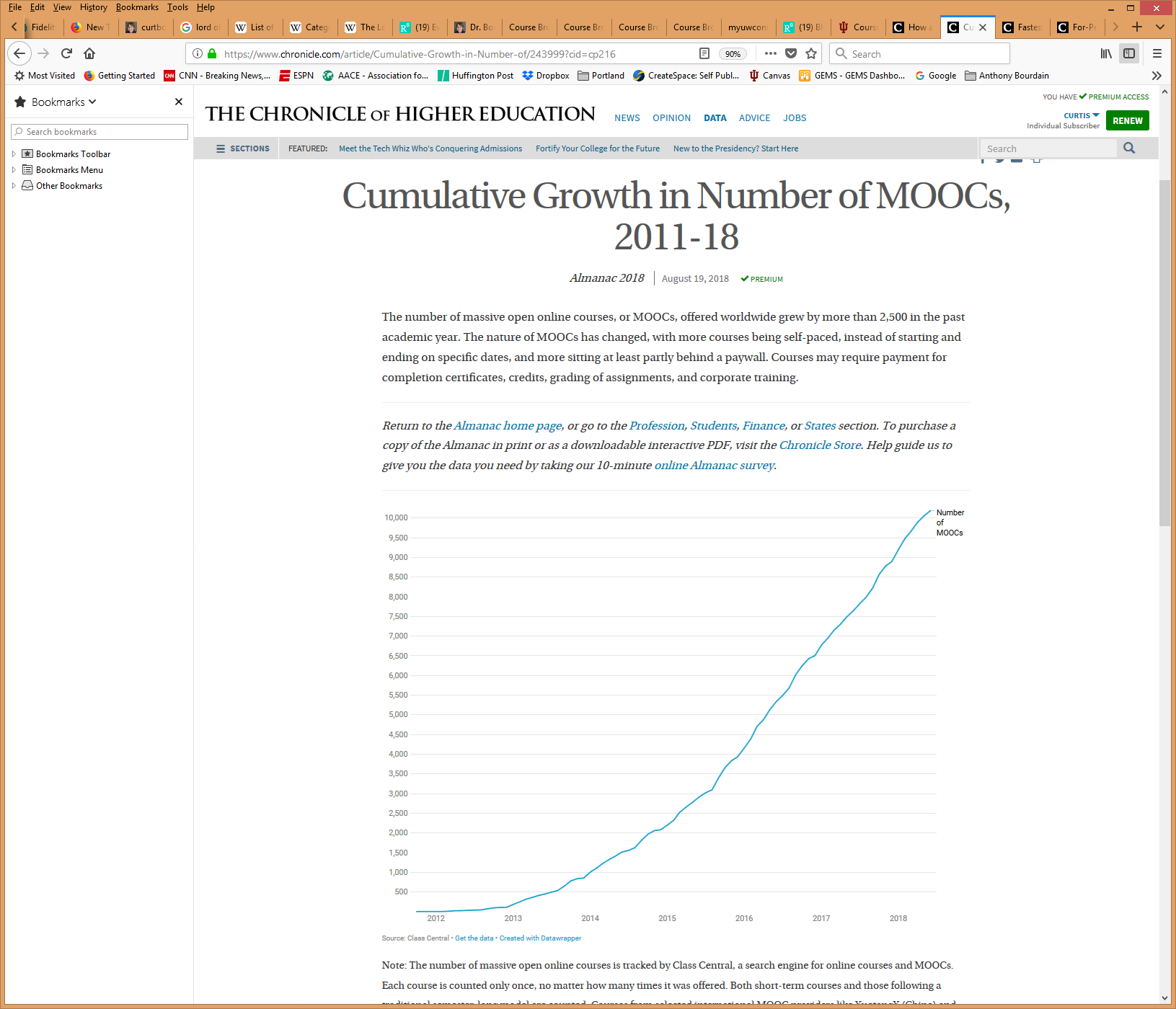 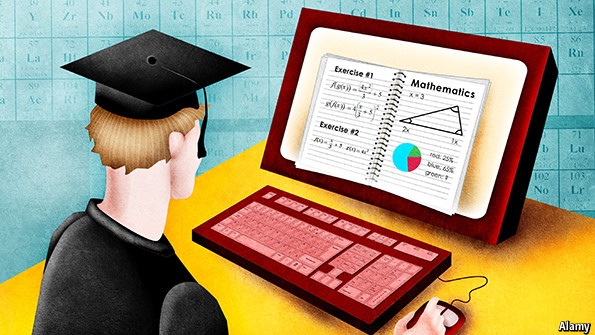 49
MOOCs Trends
Year of MOOC-based Degrees: A Review of MOOC Stats and Trends in 2018, Dhawal Shah, Class Central--January 6, 2019
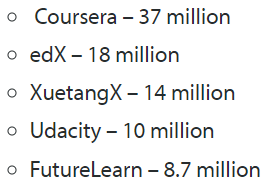 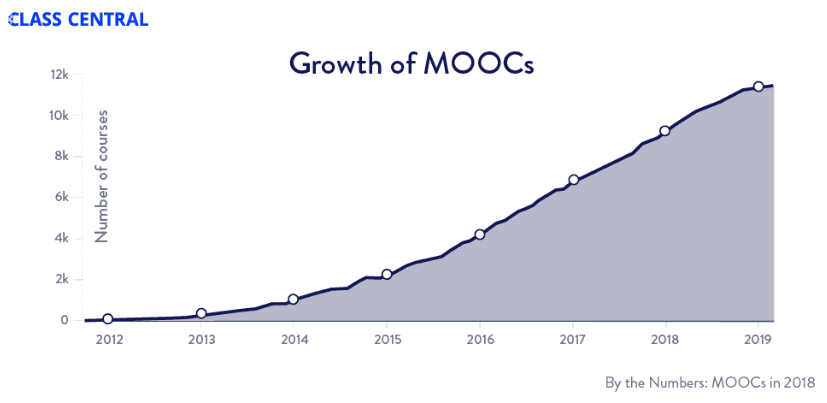 Top five MOOC providers
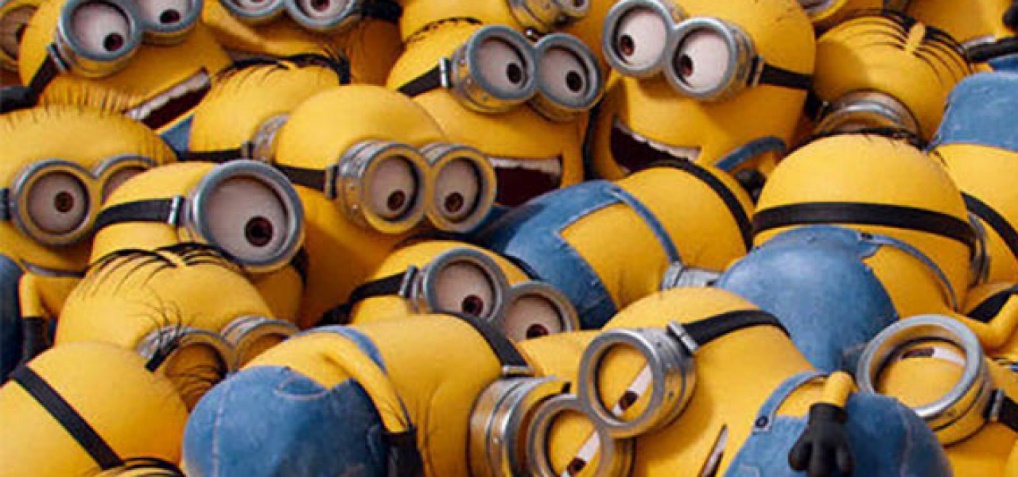 50
MOOCs Stats
Year of MOOC-based Degrees: A Review of MOOC Stats and Trends in 2018, Dhawal Shah, Class Central--January 6, 2019
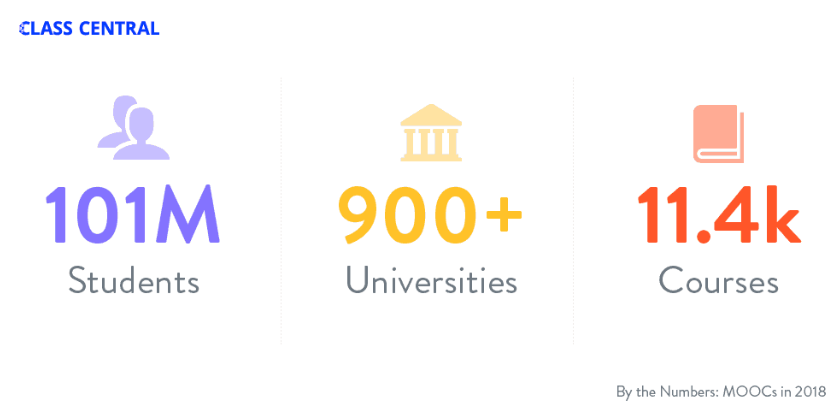 51
October 12, 2018Microcredentials and NanodegreesLearning is More on ModularedX Expands MicroMasters Programs With Data Science (“nanodegrees”)Digital Leadership and More, Sri Ravipati, Campus Technologyhttps://campustechnology.com/articles/2017/03/01/edx-expands-micromasters-programs-with-data-science-digital-leadership-and-more.aspxLindsey McKenzie, Inside Higher Edhttps://www.insidehighered.com/news/2018/10/12/edx-launches-nine-low-cost-online-degrees
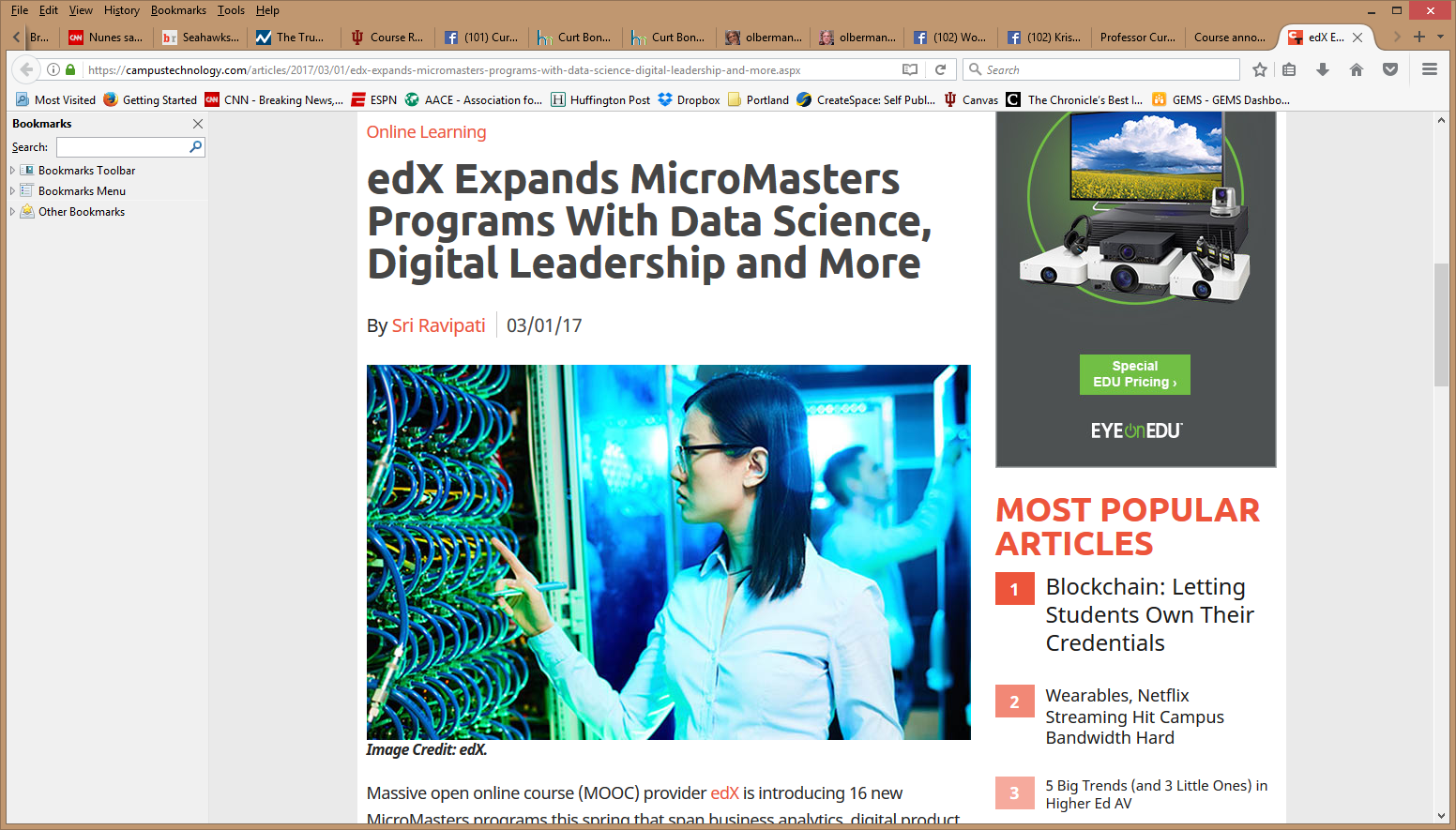 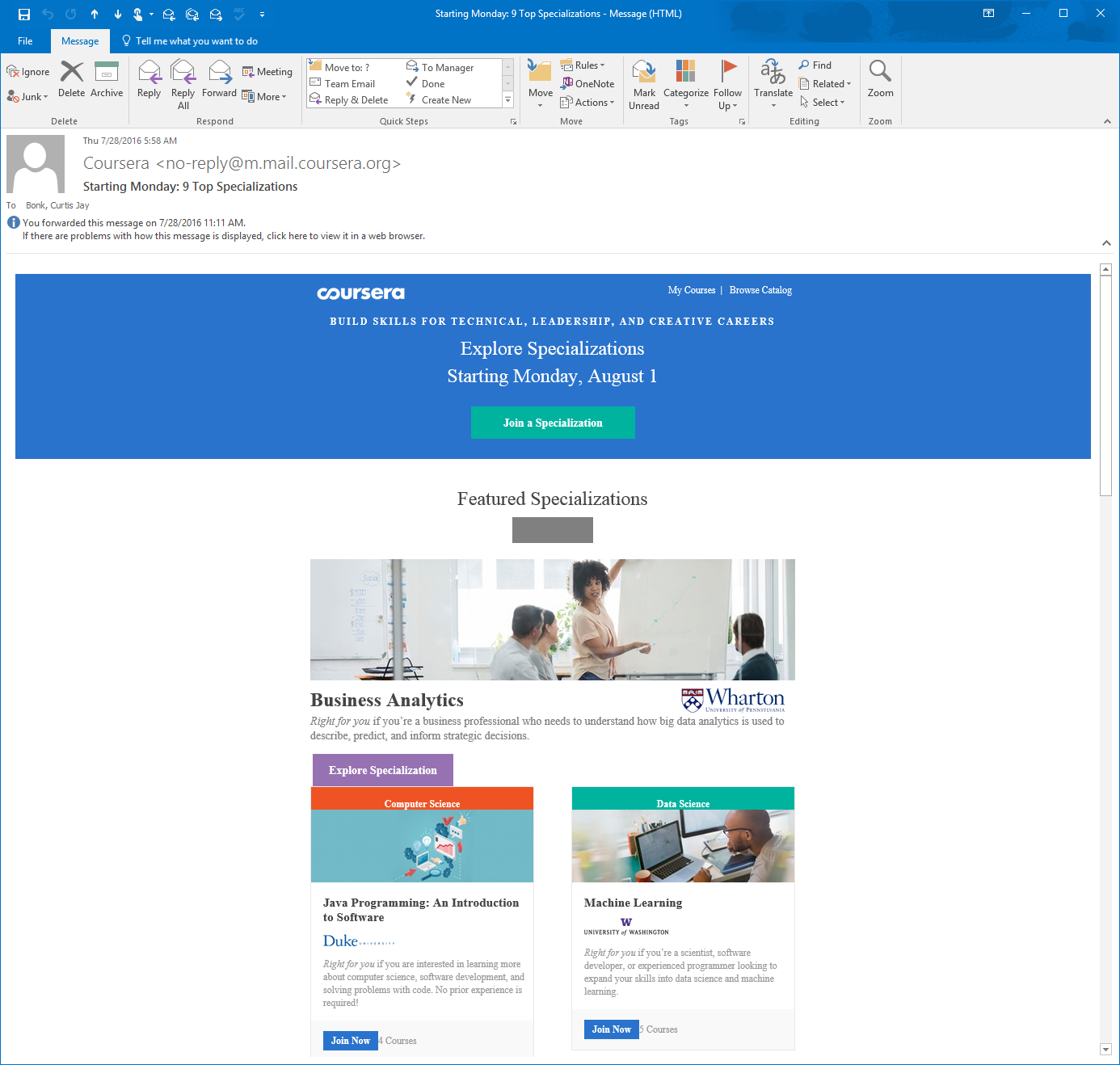 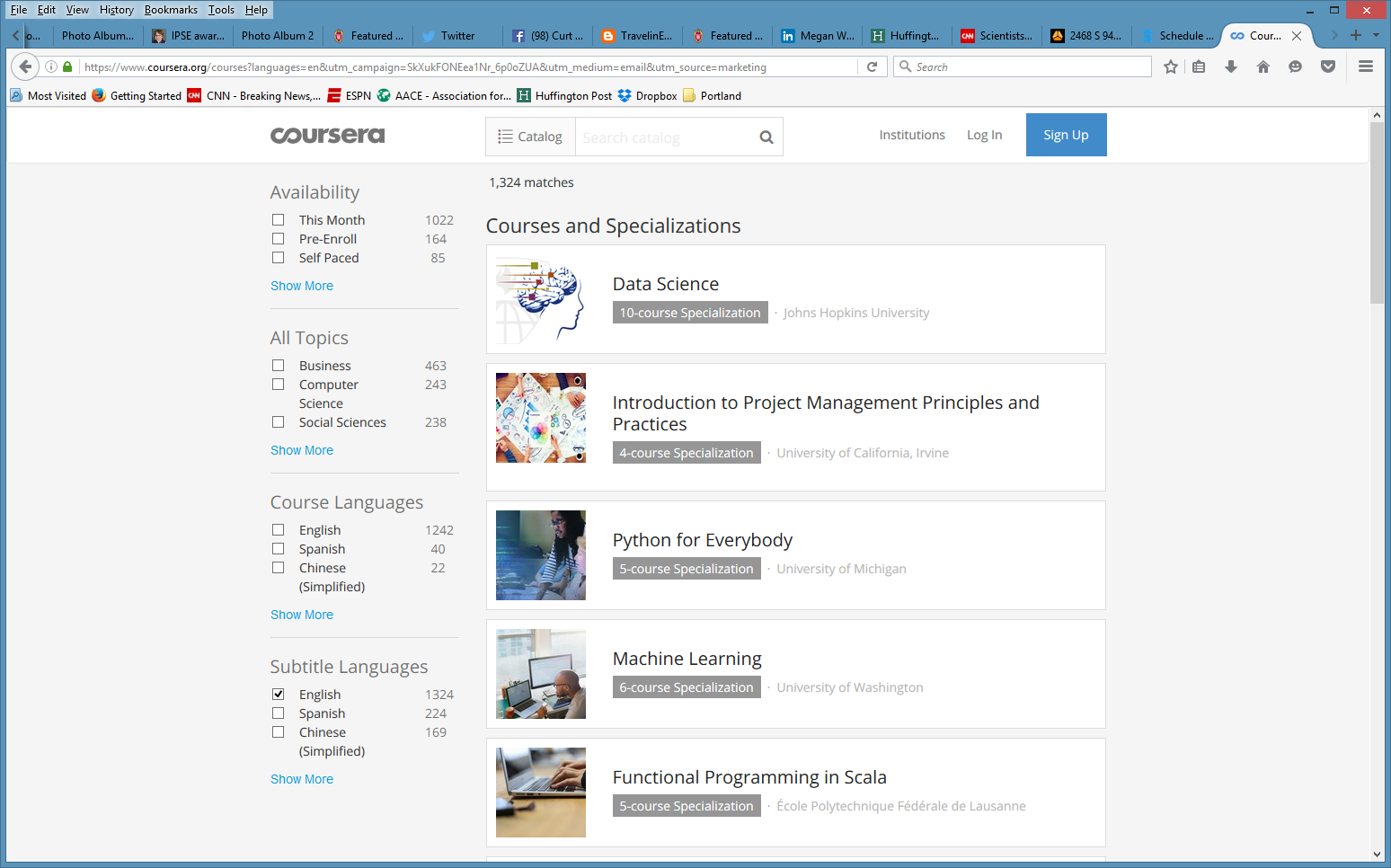 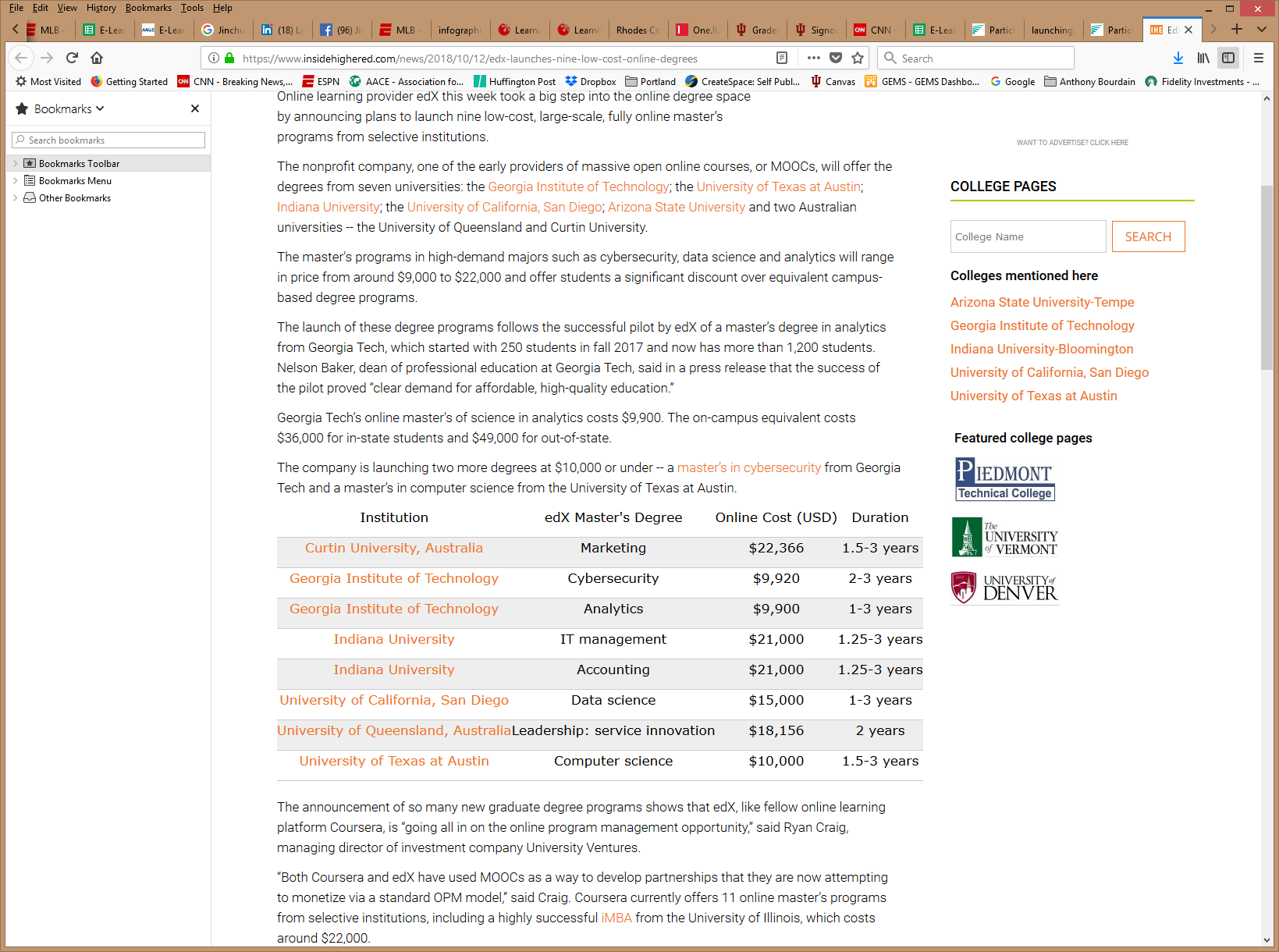 January 9, 2018MicroMaster’s DegreesLearning is More on ModularMIT launches MITx MicroMasters in Principles of Manufacturing, MIT Open Learninghttp://news.mit.edu/2018/mit-launches-new-mitx-micromasters-program-principles-manufacturing-0109
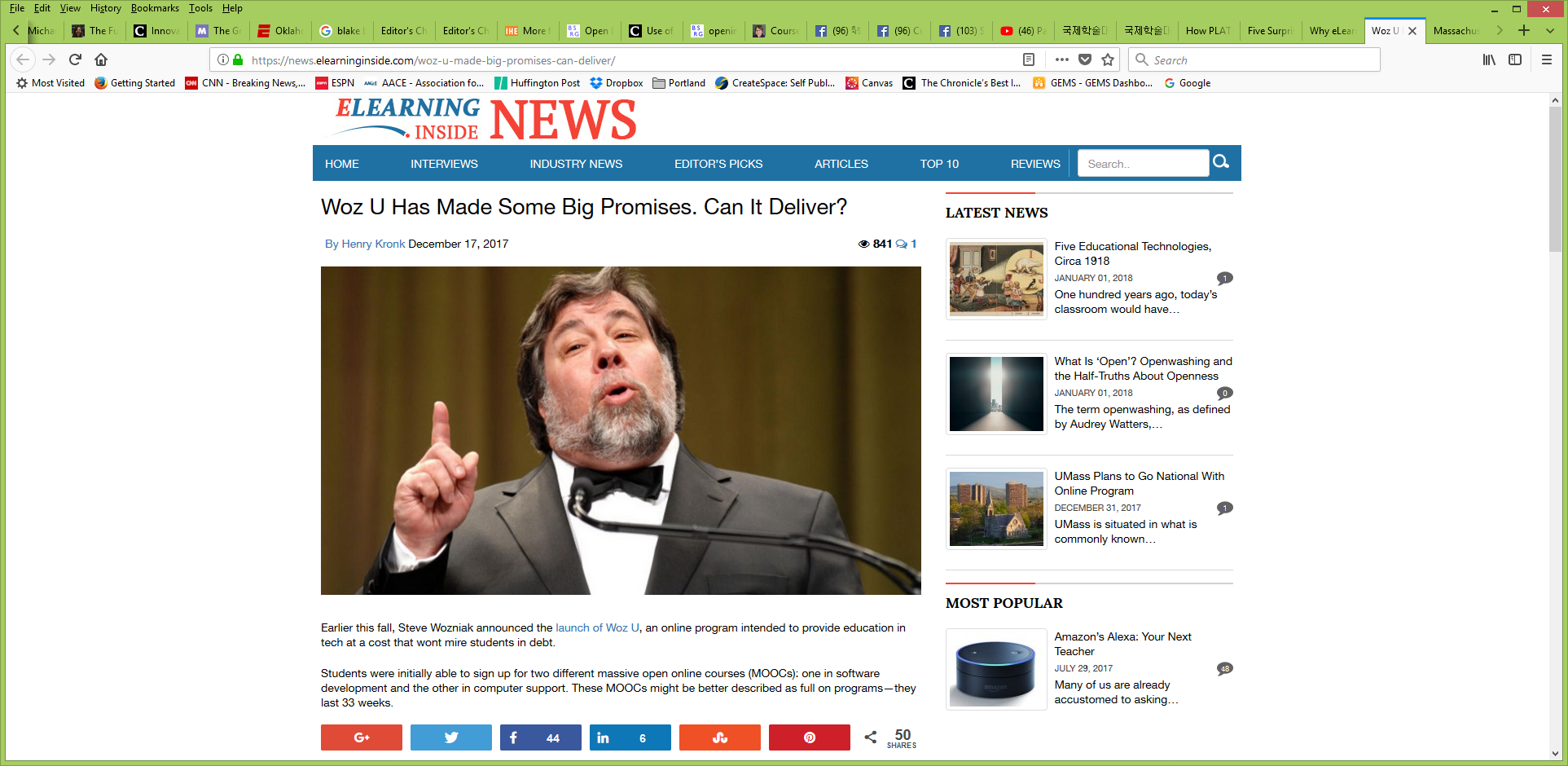 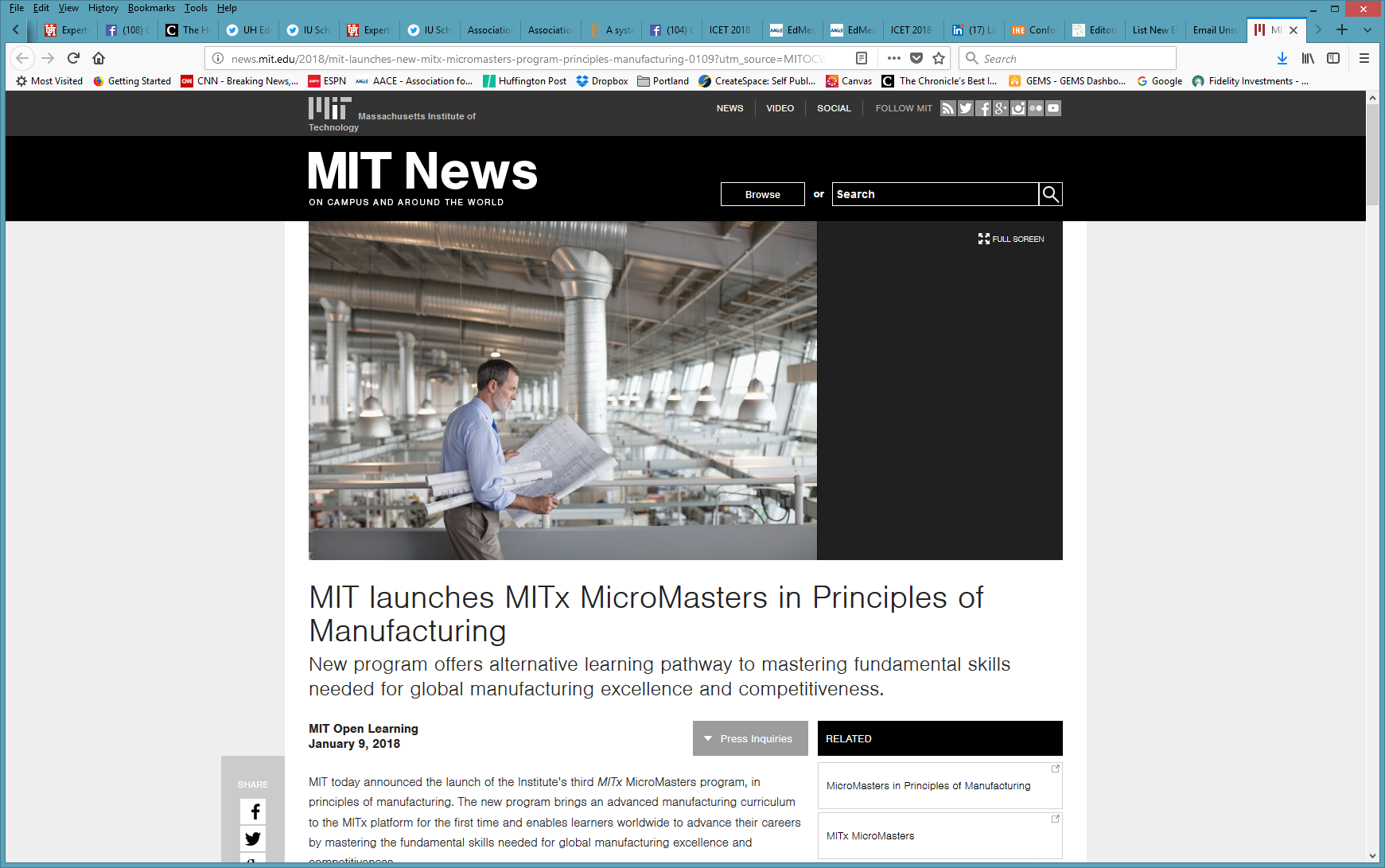 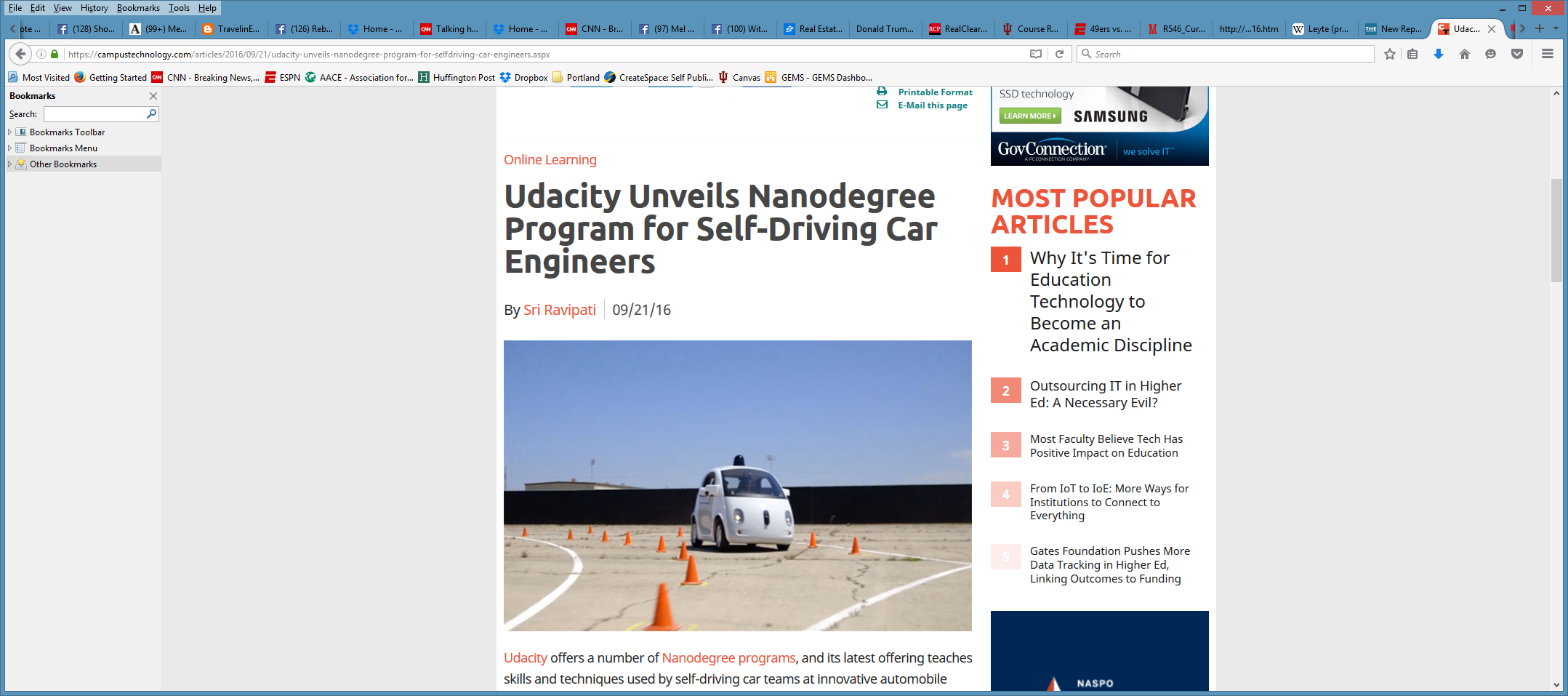 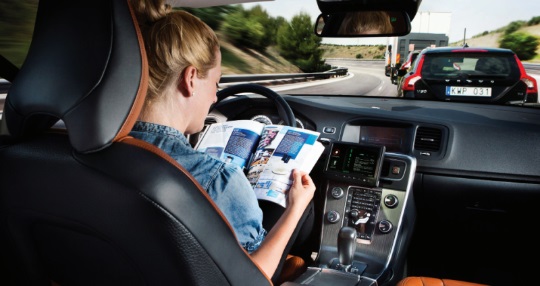 December 7, 2018Reinventing the College Degree: A Future with Modular CredentialsIBL Newshttps://iblnews.org/2018/12/07/reinventing-the-college-degree-a-future-with-modular-credentials/
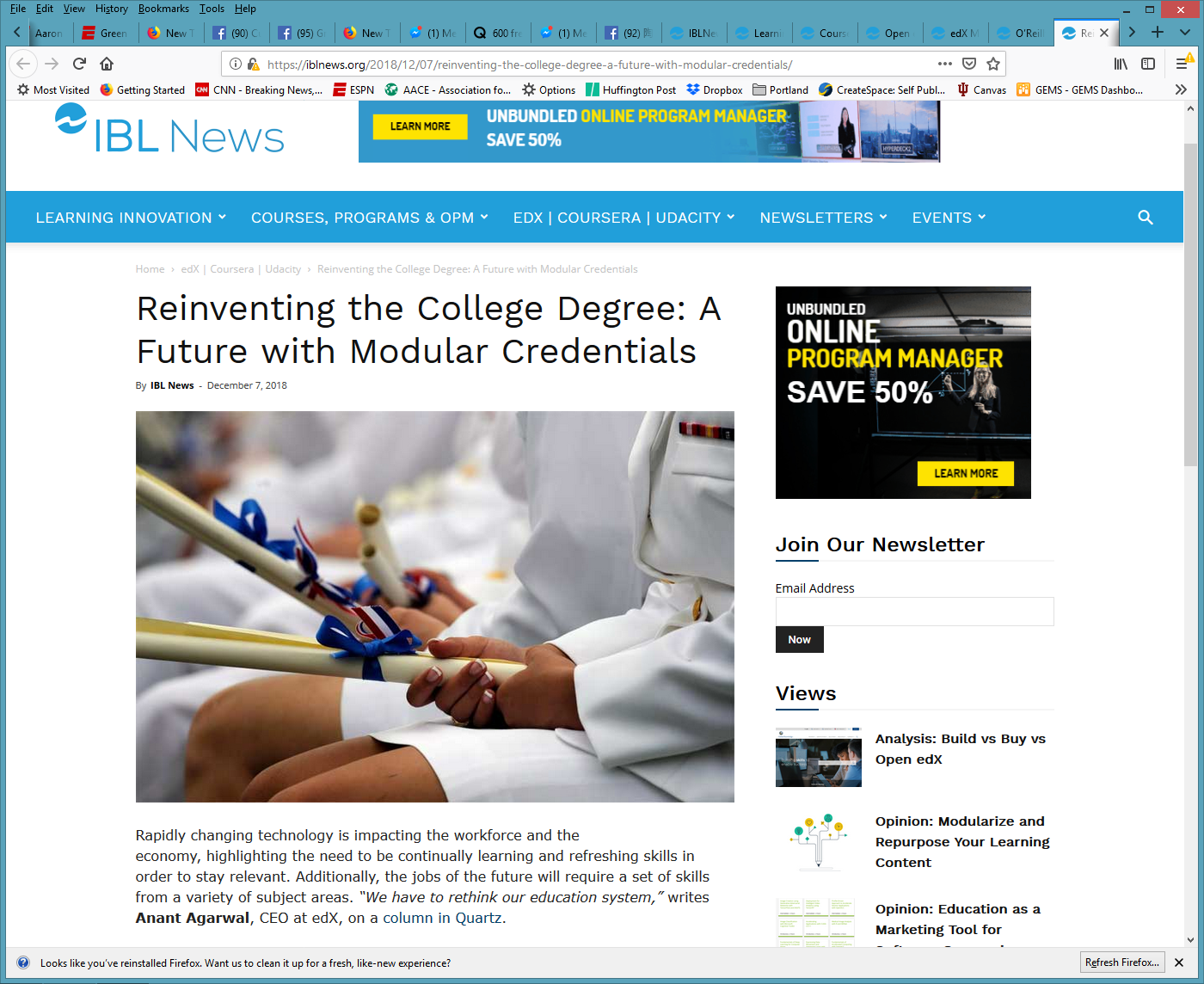 January 20, 2016Coursera Specializationshttps://www.coursera.org/browse?utm_medium=email&utm_source=marketing&utm_campaign=aUAR4L-fEeW6i-NodUB9Qw&languages=en
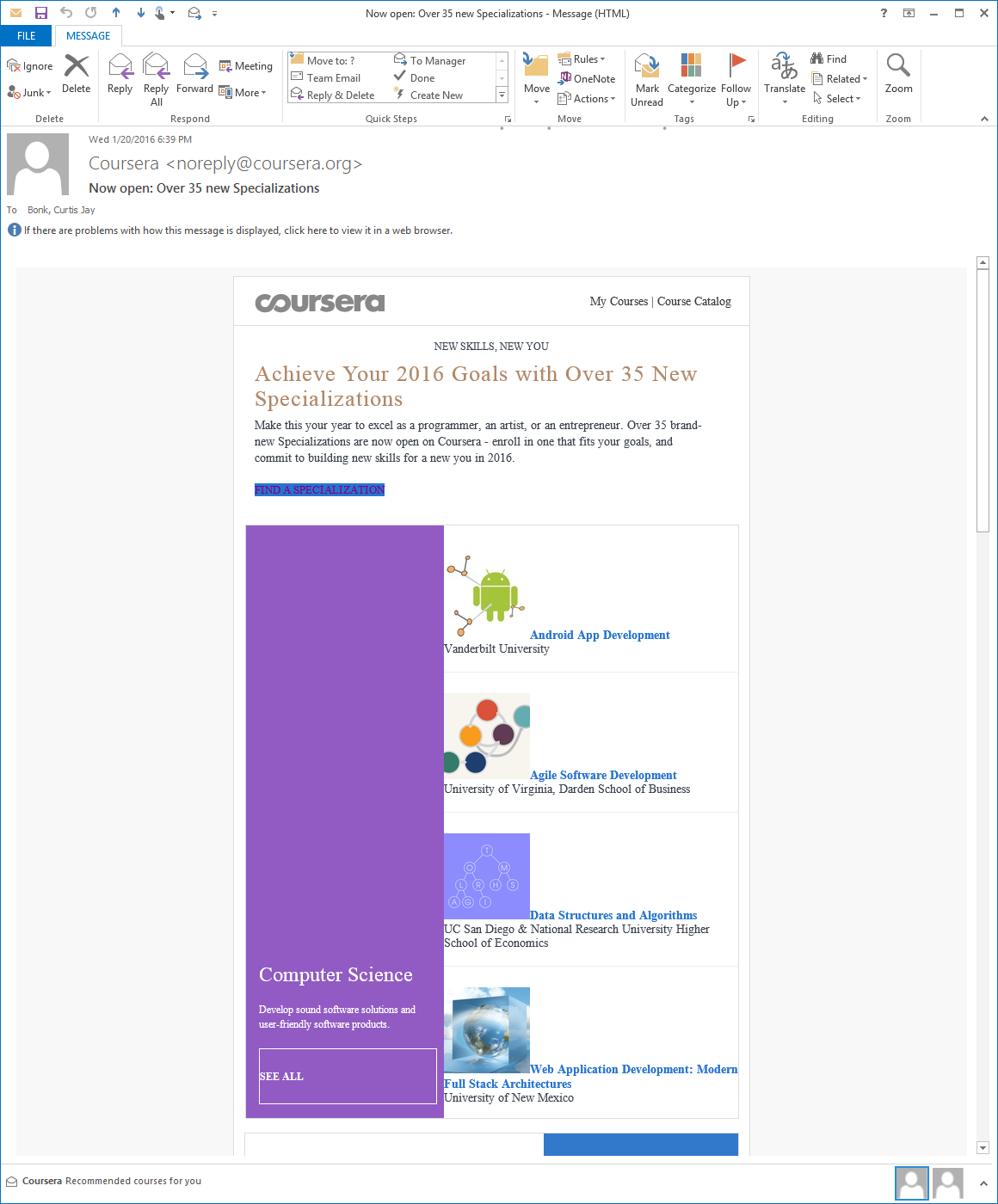 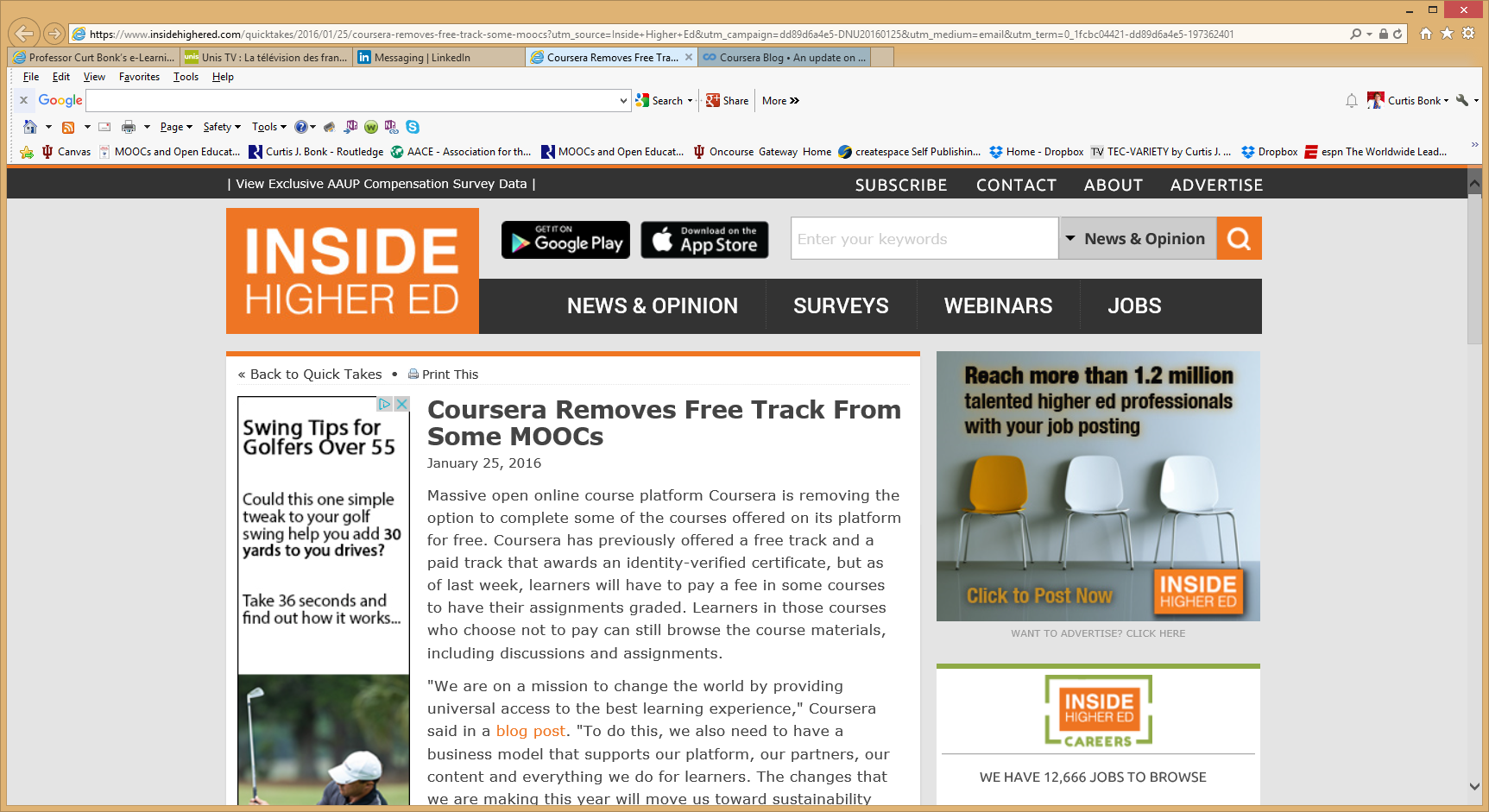 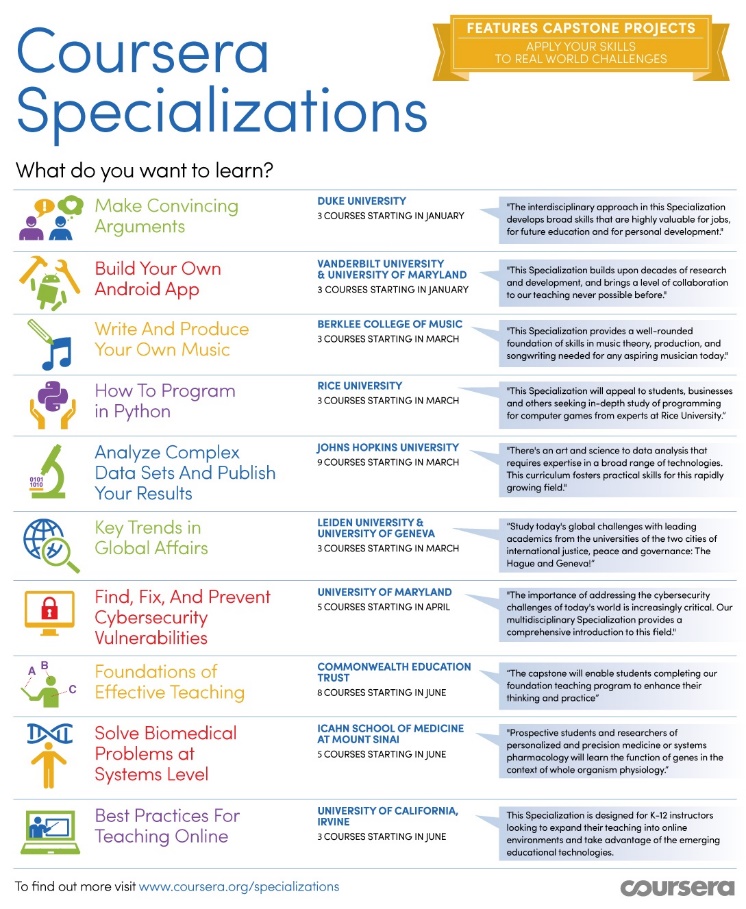 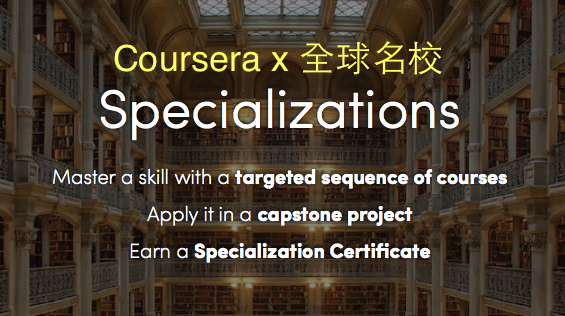 October 30, 2017MOOCs ramp up new fieldsReport: 59% of employed data scientists learned skills on their own or via a MOOCAlison DeNisco Rayomehttps://www.techrepublic.com/article/report-59-of-employed-data-scientists-learned-skills-on-their-own-or-via-a-mooc/
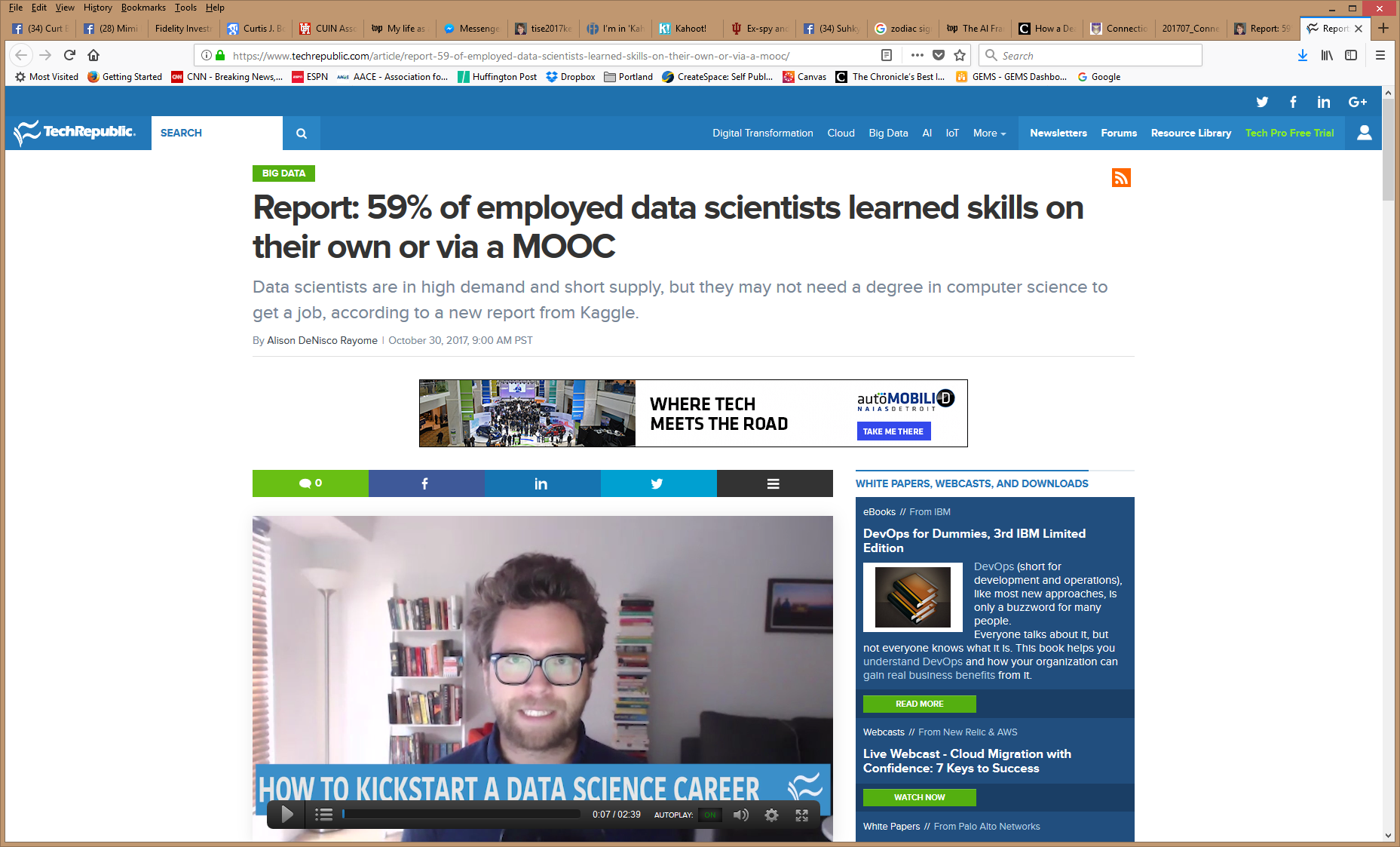 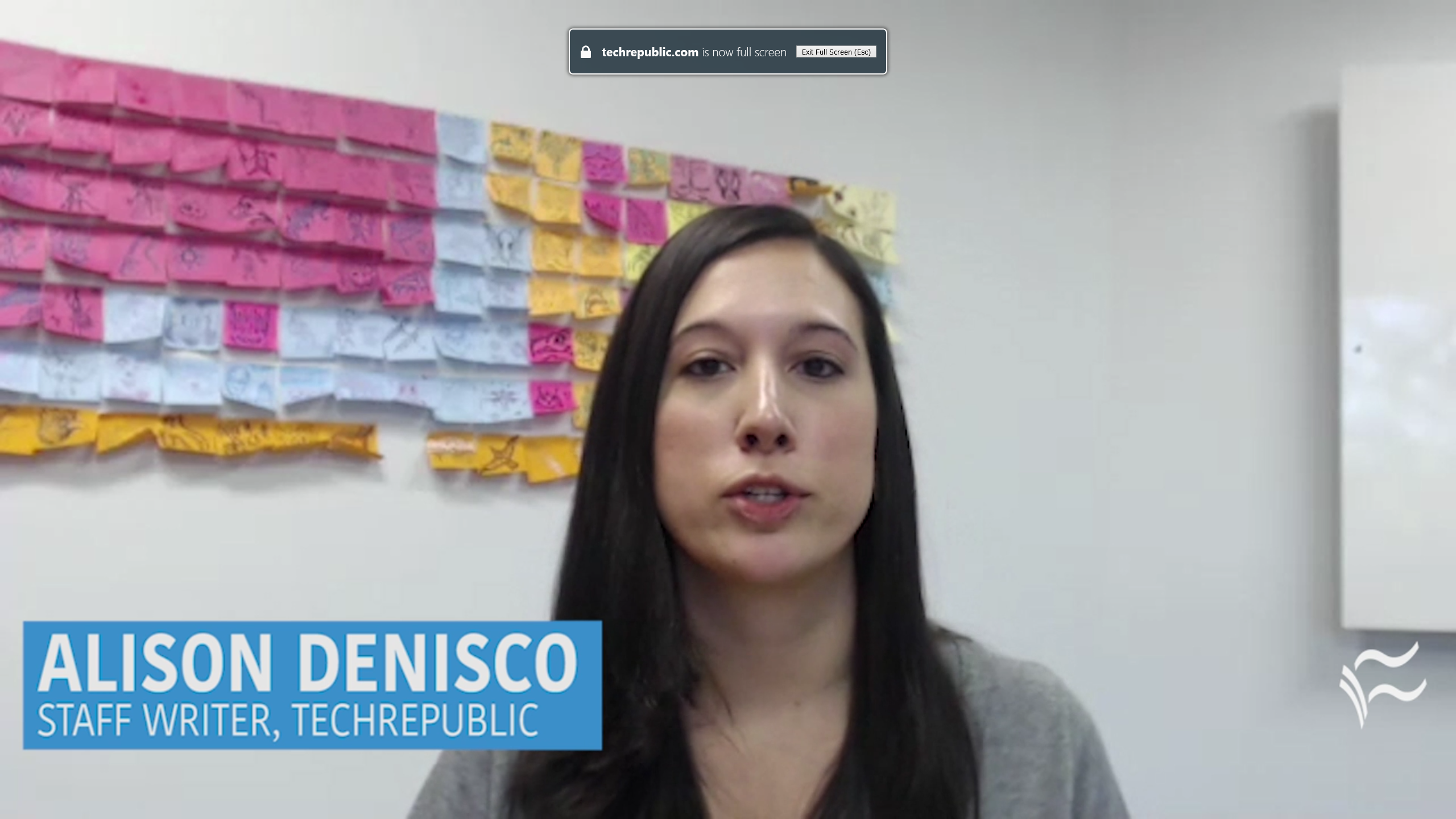 Khe Foon (Timothy) Hew (2018)Hew, K. F. (2018). Unpacking the Strategies of Ten Highly Rated MOOCs: Implications for Engaging Students in Large Online Courses. Teachers College Record, 120(1).https://www.coursetalk.com/
Hew’s (2018, p. 1) analyzed 4,565 coursetalk review comments of 10 highly rated MOOCs. He found “six key factors that can engage online [MOOC] participants and nine reasons for participant disaffection.”
Problem-centric learning supported by clear explanations.
Active learning supported by timely feedback (e.g., assignments, projects, discussion).
Course resources that cater to participants’ learning needs or preferences.
Instructor attributes (e.g., passion, enthusiasm, humor, variety of examples).
Peer interaction.
Instructor availability.
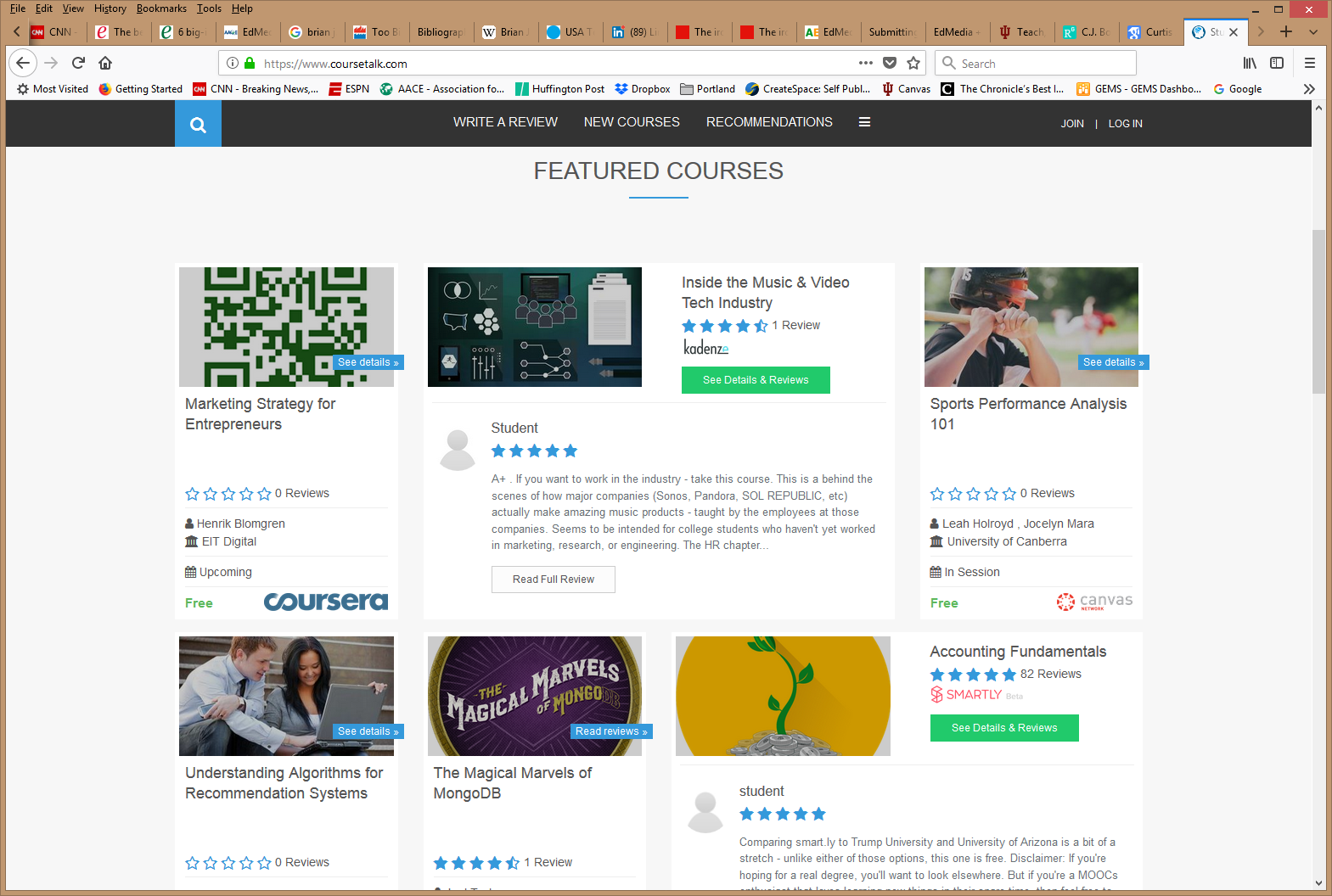 57
Quotes: Veletsianos et al. (2015-2016)
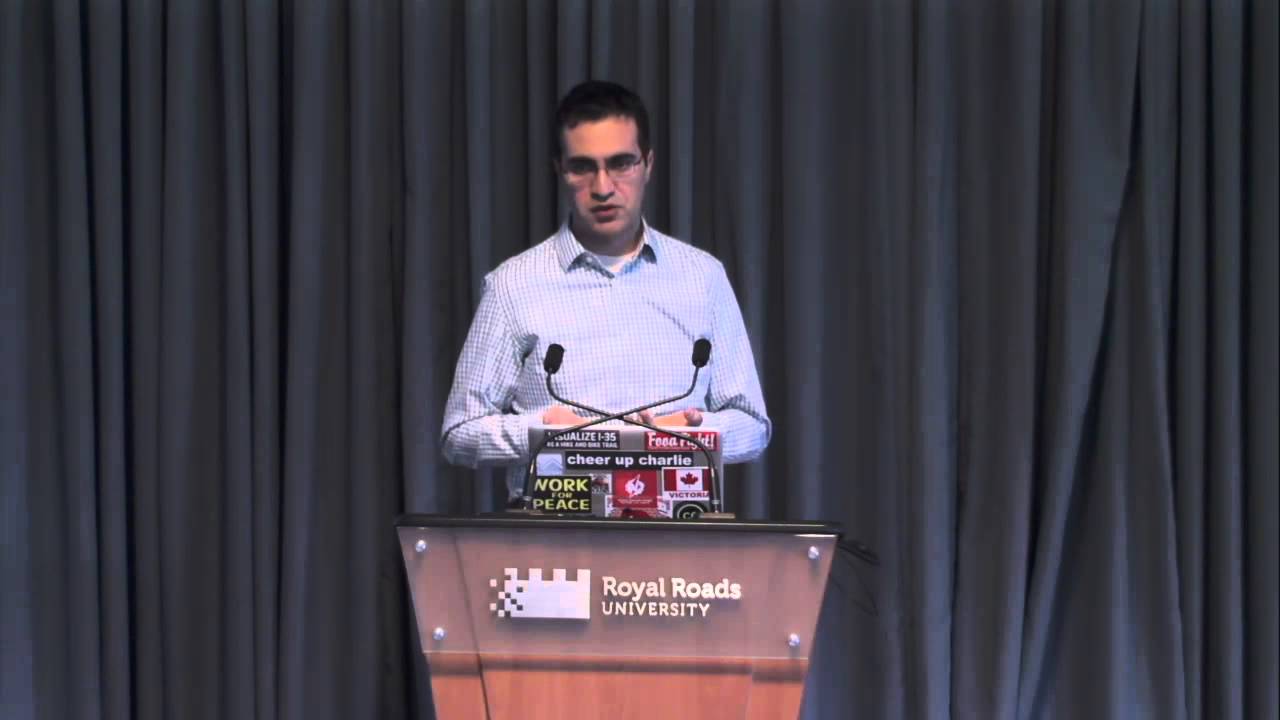 “To gain a deeper and more diverse understanding of the MOOC phenomenon, researchers need to use multiple research approaches (e.g., ethnography, phenomenology, discourse analysis) add content to them.” (p. 583)
	Veletsianos, Collier, & Schneider (2015, May), Digging deeper into learners’ experiences in MOOCs: Participation in social networks outside of MOOCs, notetaking and contexts surrounding content consumption. BJET, 46(3), 570-587.

“Dependence on Particular Research Methods May Restrict our Understanding of MOOCs.”
	George Veletsianos & Peter Shepherdson’s Study (2016). Systematic Analysis and Synthesis of the Empirical MOOC Literature Published in 2013-2015. IRRODL. http://www.irrodl.org/index.php/irrodl/article/view/2448/3655
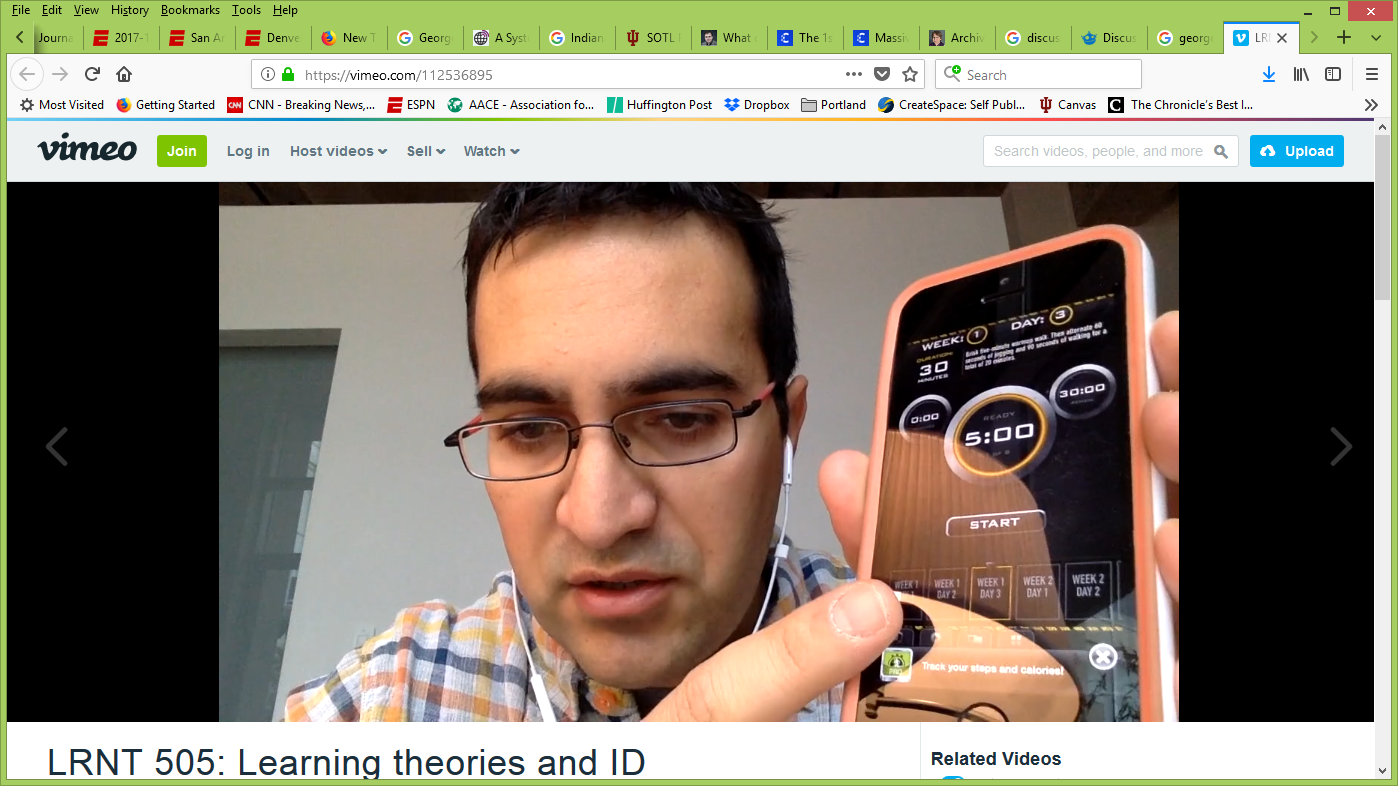 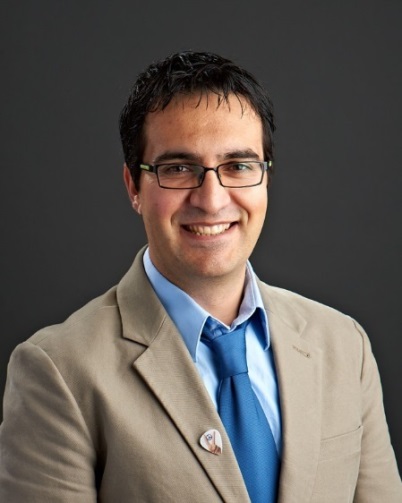 58
Three Studies
59
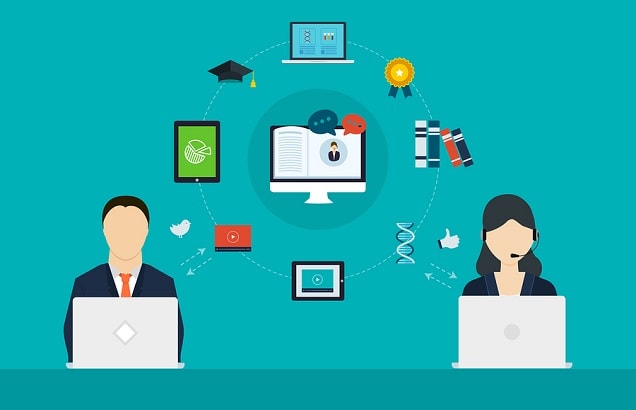 Study #1MOOCs Literature Review (2014-2016)
Zhu, M., Sari, A., & Lee, M. M. (2018).  A Systematic Review of Research Methods and Topics of the Empirical MOOC Literature (2014-2016). The Internet and Higher Education, 37, 31-39.
Research Purposes & Questions
The purpose was to gain a deeper and more diverse understanding of the current MOOC phenomenon and identify the gap in MOOC empirical studies. 
1. What are the research methods researchers employed in empirical MOOC studies?
2. What are the research topics or focuses in MOOC studies?
3. How are researchers of empirical MOOC studies geographically distributed?
4. In terms of the delivery of the MOOC, what are the countries which are attracting the most research?
61
Journals of the Articles
62
RQ1 & RQ2
MOOC research focuses and methods
63
RQ2
Specific Focus of MOOC Research (2014-2016)
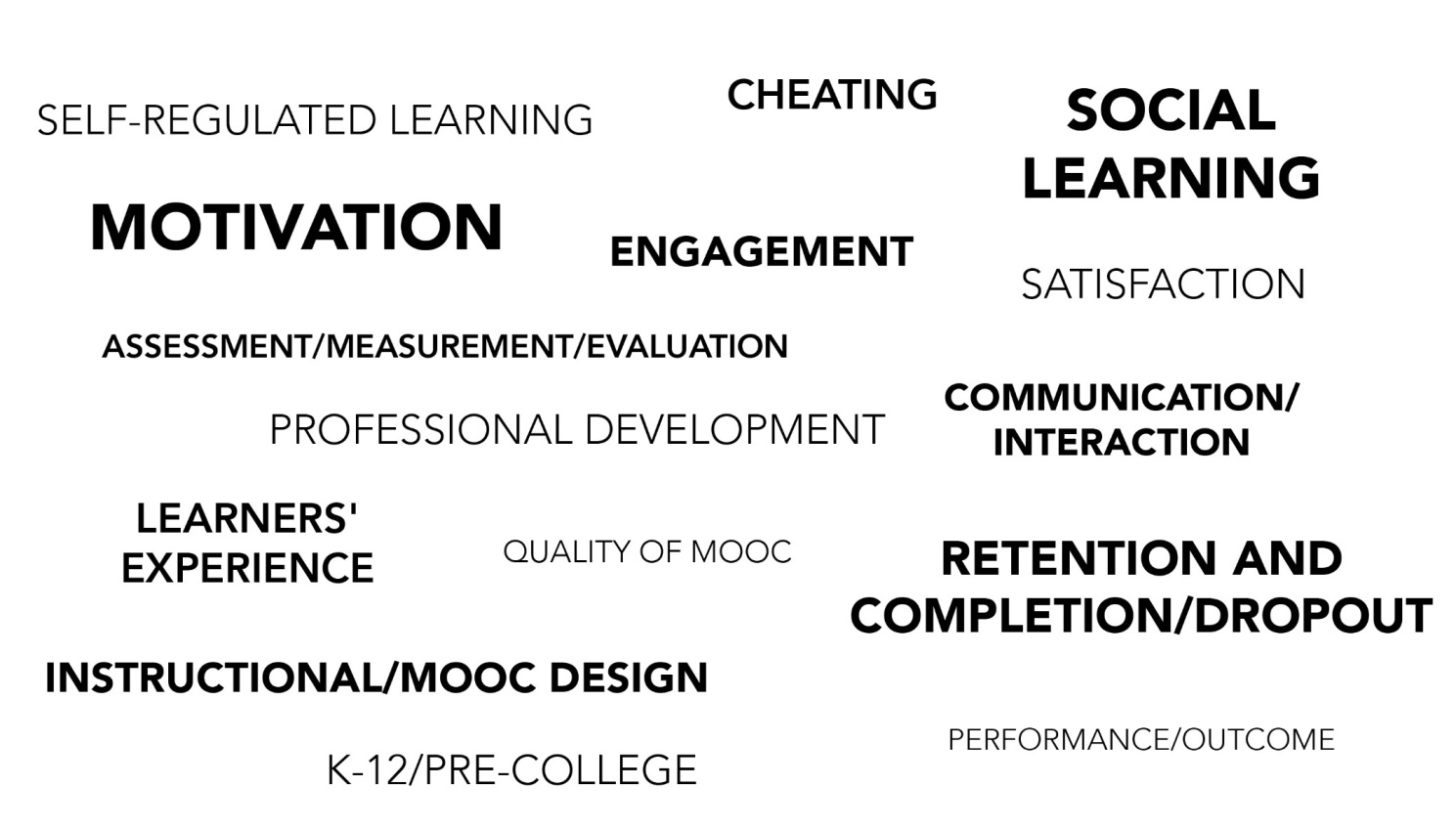 64
RQ3 Locations
Location of MOOC Research Team Members (2014-2016)
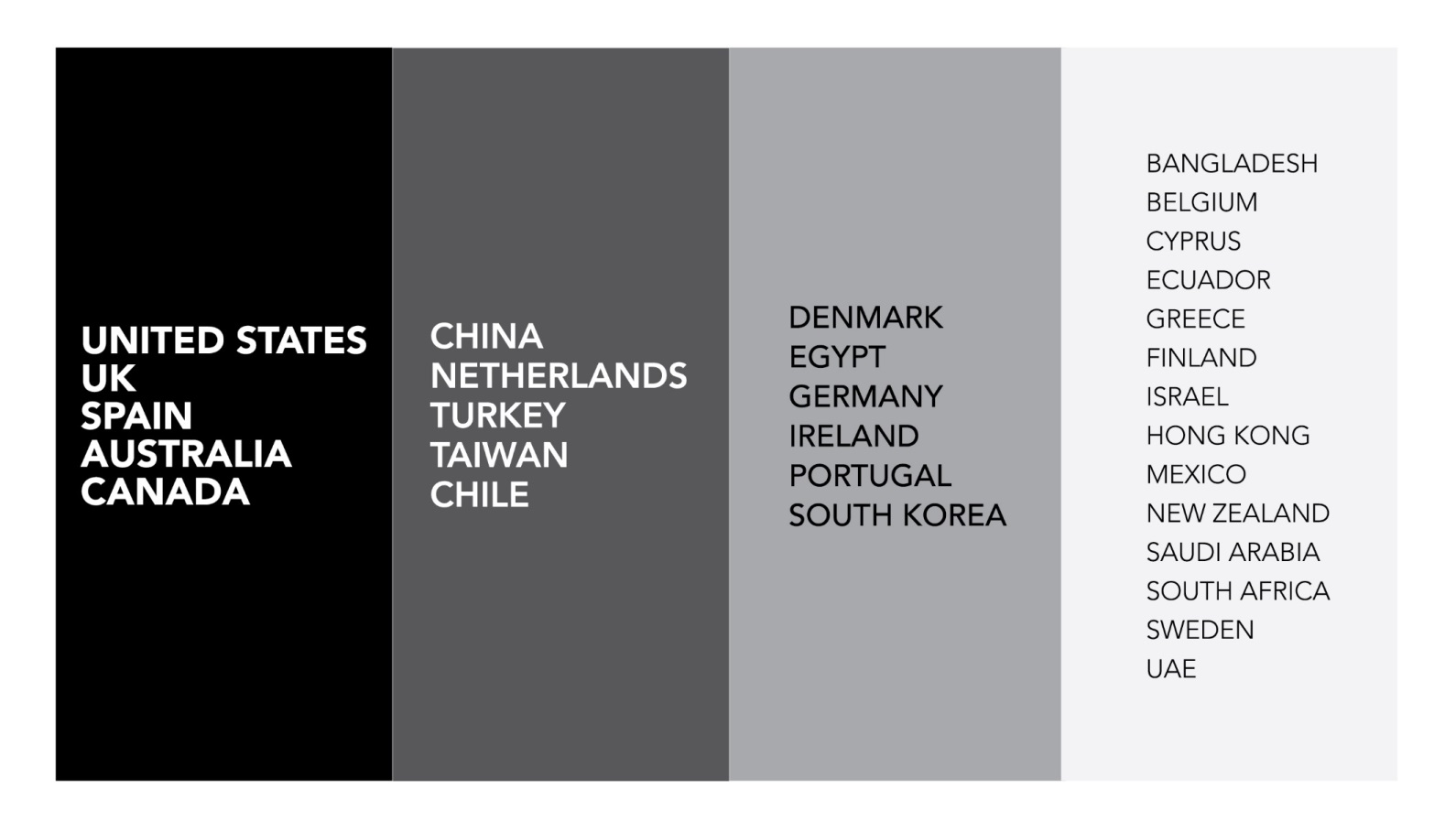 65
Implications
A continuous expansion of methodological approaches in MOOCs research is needed. 
More empirical MOOC research focusing on instructors’ perspective might provide more comprehensive picture of MOOC phenomenon. 
   (Note: Data collection is continuing…)
66
The study expanded!
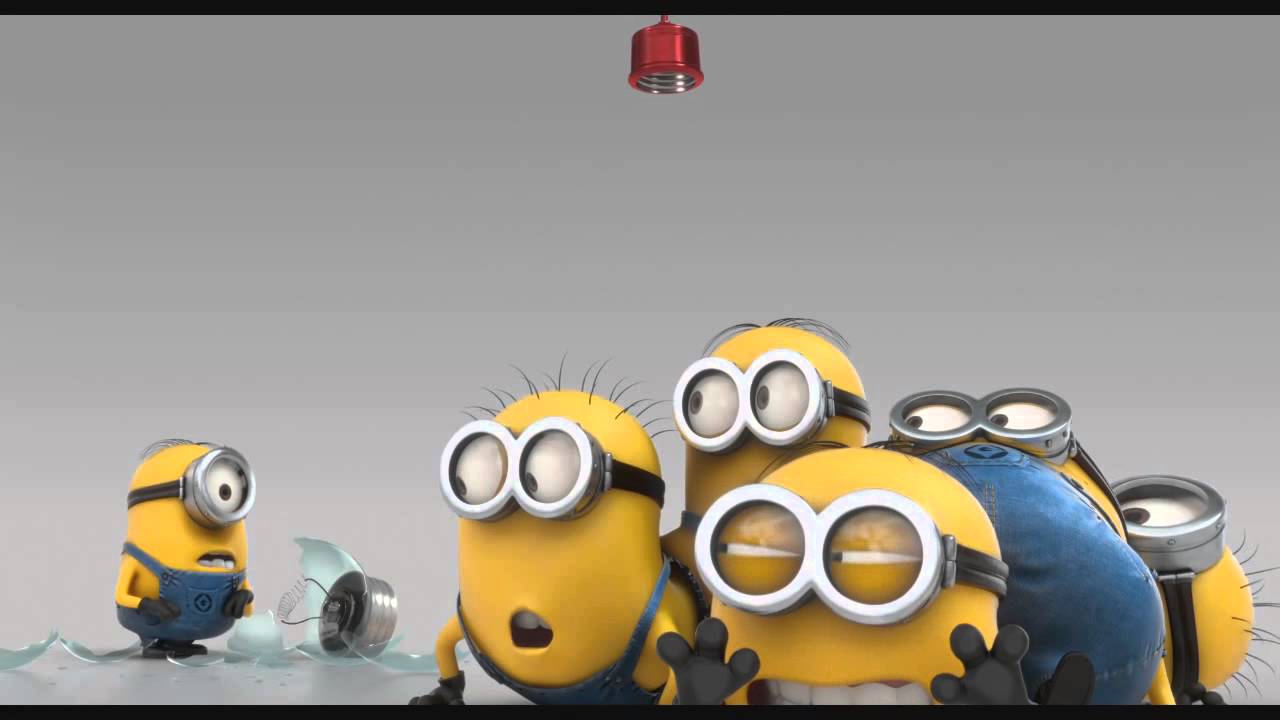 Total Number of Empirical MOOC Studies Published in Different Journals from 2013-2018
Table 1
 (Note: the table only includes the top nine journals in terms of the number of empirical MOOC studies)
68
Research Methods
Figure 2. Research methods used in empirical MOOCs studies from 2013-2018 (N=321 studies)
Data Collection Methods
Figure 5. Data collection methods used in empirical MOOCs studies from 2013-2018 (N = 321 studies)
 (Note: some studies contain more than one data collection method and this figure only includes the main data collection methods)
Study #2MOOCs Design Considerations and Challenges
Zhu, M., Bonk, C. J., & Sari, A. (2018). Instructor experiences designing MOOCs in higher education: Pedagogical, resource, and logistical considerations and challenges. Online Learning, 22(4), 203-241.
Research Background
MOOCs can be beneficial to both learners and instructors (Hew & Cheung, 2014).
Instructional design is critical for online learning (Johnson & Aragon, 2003; Phipps & Merisotis, 1999).
Instructors are one of the five main components of MOOCs (Kop, 2011).
Few studies have examined instructional design from MOOC instructors’ perspectives (Margaryan et al., 2015; Watson et al., 2016).
72
Research Purpose
The purpose of this study is to provide suggestions for future MOOC instructors and instructional designers in higher education through exploring MOOC design considerations and challenges from the instructor’s perspective.
73
Research Questions
What are the design considerations of instructors when designing MOOCs?
What challenges do instructors perceive when designing MOOCs?
How do instructors address the challenges that they perceive related to MOOCs?
74
Research Design
Sequential mixed methods design (Creswell & Clark, 2017)
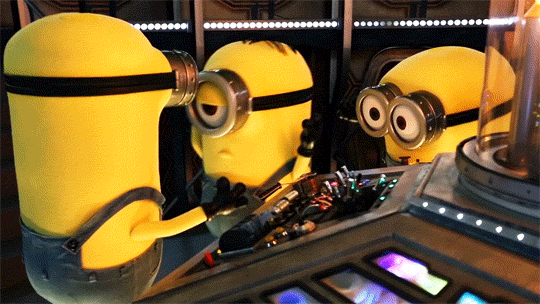 75
Data Collection
Data Collection: 
Survey, interview, and course review  
Participants: 
143 survey participants (10% response rate) 
12 interviewees
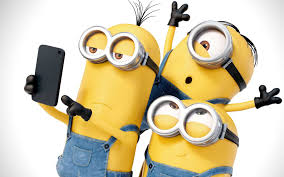 76
12 Interviewees
77
Data Analysis
78
Research Context
79
Research Context
80
Research Context
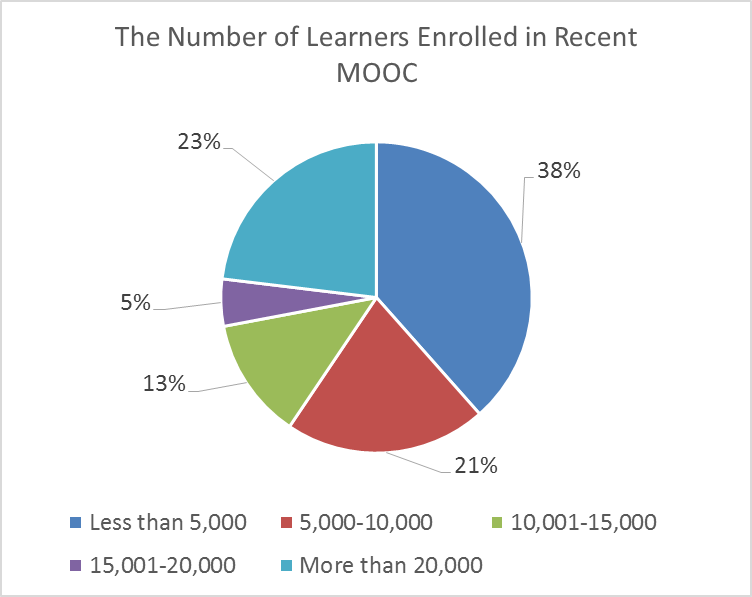 81
Findings RQ1
RQ #1. What are the design considerations of instructors when designing MOOCs?
Learning objectives 
Assessment 
Time for designing MOOC
Engaging learners
An example of learning objectives:
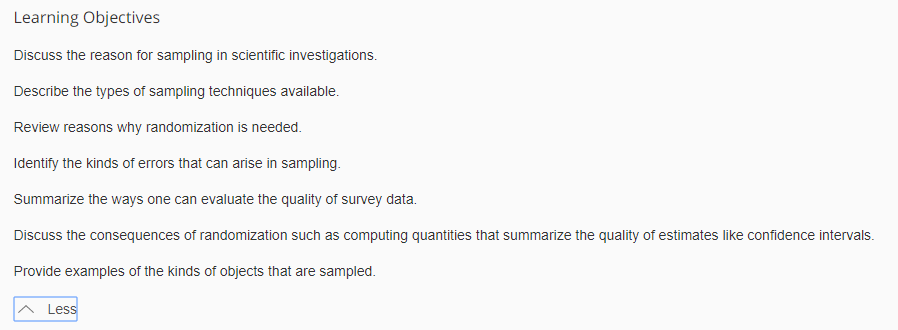 82
RQ1 Survey Results
83
RQ1 Interview Results
Engage learners 
One instructor from US mentioned: 
“I engaged people in the forum. So each week I would write a message that would be the new welcome page for the week that would say, ‘hey come to the forum and ask questions about this or come to the forum introduce yourself’... Of course, I tried to get students to feel like I was engaged with them during the videos by asking them questions and telling them to do things during the video.”
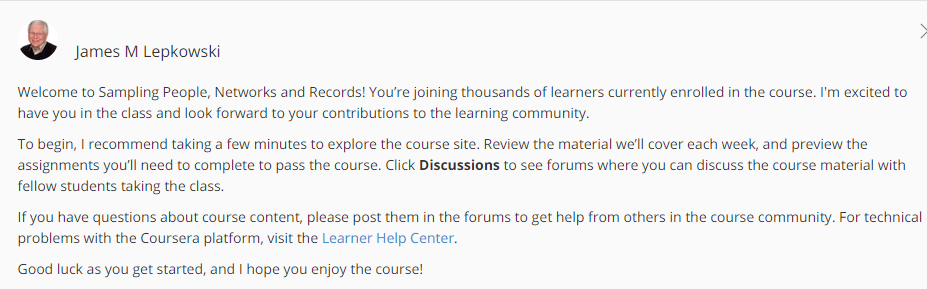 84
Findings RQ2
RQ #2. What challenges do instructors perceive when designing MOOCs?
Assessment methods
Engaging students’ learning
Time limitation
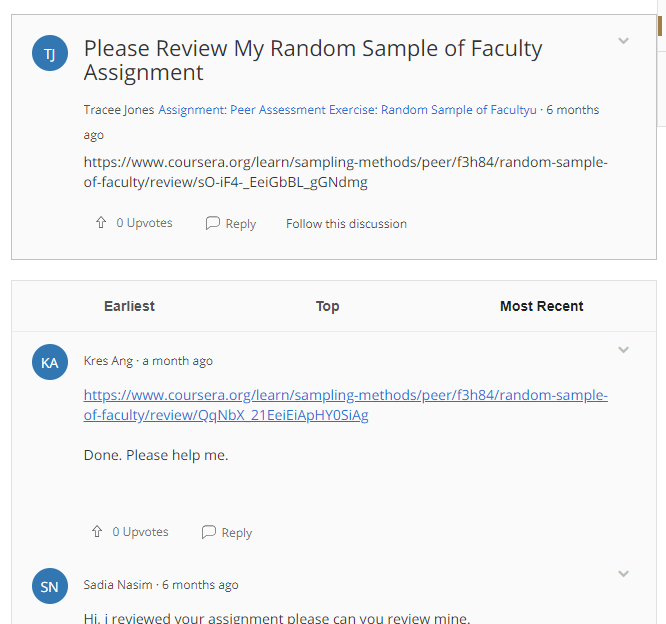 (Note: Above is an example of peer-assessment.)
85
RQ2 Survey Results
86
RQ2 Interview Results
Time limitation
One instructor from education subject mentioned:
“I think one of the challenges is time. It does take a lot of time to get the videos done. I did not get a course release when I was doing, and it was a side project at the same time as my regular load.”
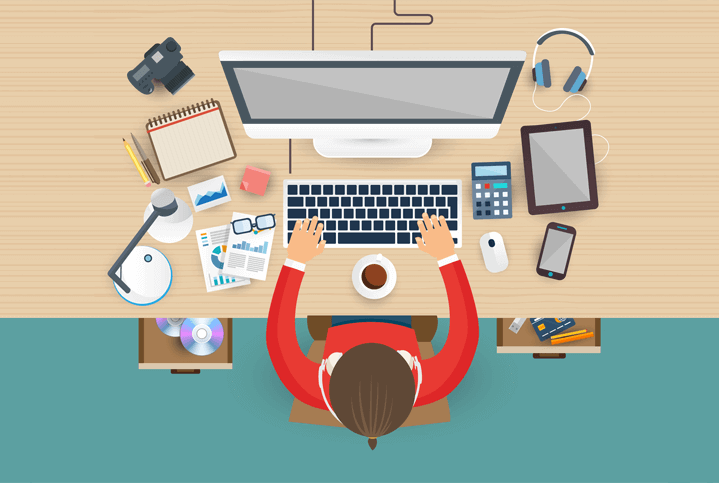 87
Findings RQ3
RQ #3. How do instructors address the challenges that they perceive related to MOOCs? 
Explore other MOOC examples  
Seek help from the platform/colleagues/institutions
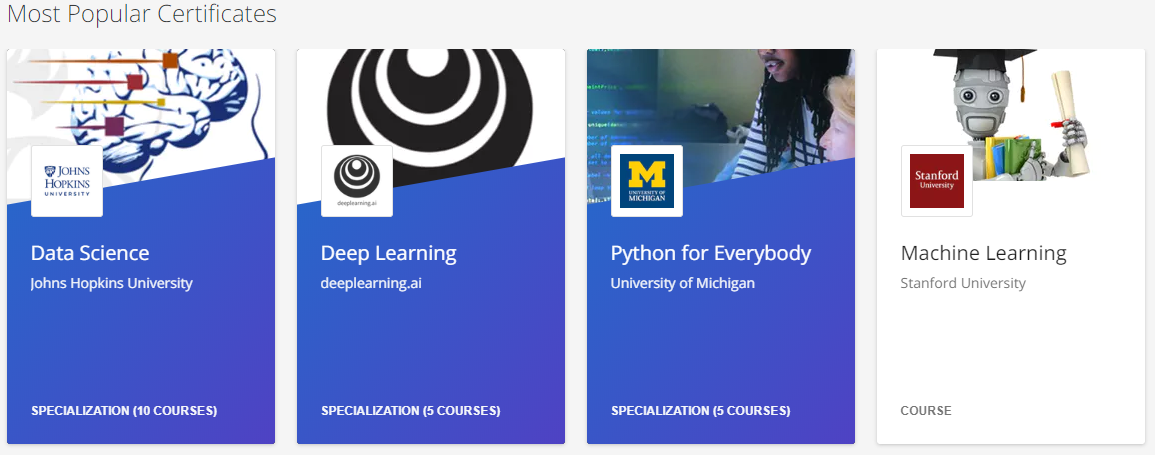 88
RQ3 Survey Results
89
RQ3 Interview Results
Explore other MOOC examples 
One MOOC instructor from the US mentioned:
“When I started making the MOOC, I could see MOOCs that other people had made. So I could see what other people did in terms of having videos with questions embedded in the videos, which I really liked.”
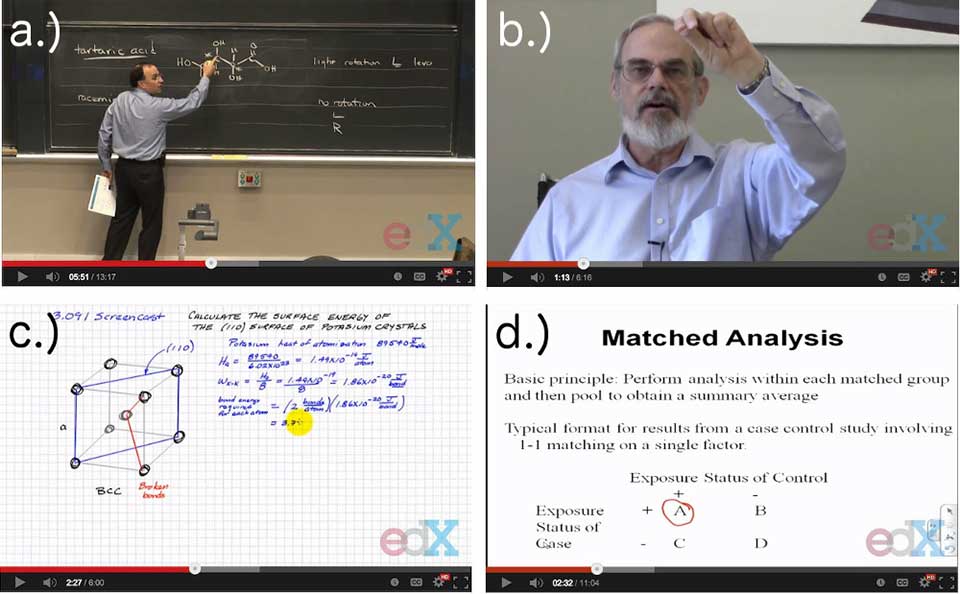 90
Discussion
The time limitation of creating MOOCs was the primary logistical consideration (Hew & Chung, 2014; Watson et al., 2016) and challenges.
The pedagogical factors were the primary design considerations (Watson et al., 2016) and challenges in MOOC design. 
The assessment and engagement strategies are the main considerations as well as challenges.
91
Implications
For MOOC instructors
May inform them about what other instructors are most concerned with and tend to target in MOOC design as well as their efforts in addressing the possible design challenges. 
For instructional designers 
Guide attention to ID in the areas that MOOC instructors might need them to help in consultation.
92
Study #3MOOCs Instructional Design to Facilitate Participants’ Self-directed Learning(Dissertation)
Key Terms
Self-directed learning (SDL) (Garrison, 1997) 
(1) self-management  
(2) self-monitoring
(3) motivation
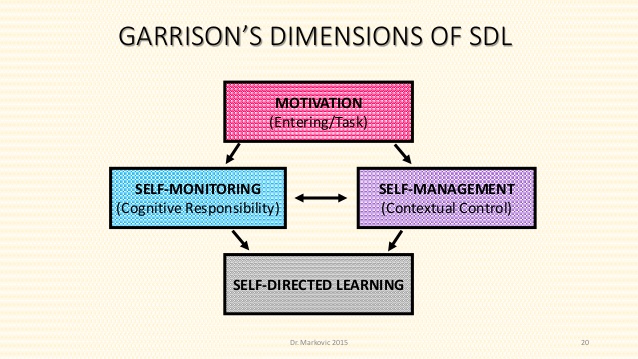 94
[Speaker Notes: Garrison’s model: 3 inter-related part.]
Research Background
Learners need self-directed learning skills and strategies to be successful in MOOCs (Halawa, Greene, & Mitchell, 2014; Littlejohn & Milligan, 2016), as there is a lack of personalized interaction with teachers.
Self-directness of a learner might vary in different learning environments which means that the learners could be more self-directed in one learning environment than another (Hiemstra, 1994).
95
Research Background
Instructional design can greatly influence students’ interaction and engagement (Garrison & Cleveland-Innes, 2005) and success in online learning (Song, Singleton, Hill, & Koh, 2004; Swan, 2001).
However, few studies have examined instructional design and the delivery of instruction using MOOCs from instructor perspectives (Margaryan et al., 2015; Watson et al., 2016); especially lacking is research on instructors’ perception of SDL and how they design MOOCs to facilitate students’ SDL.
96
Research Purpose
The purpose is to inform instructors or instructional designers and MOOC providers of the current practices of designing MOOCs to facilitate learners’ SDL.
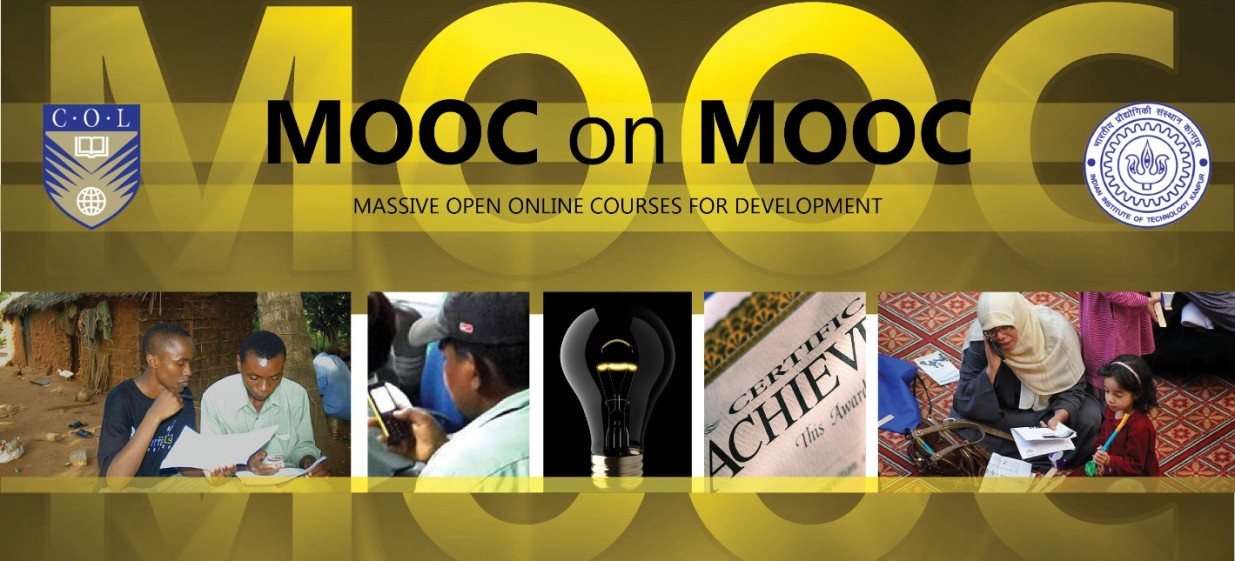 97
Research Questions
How do MOOC instructors perceive participant SDL skills?
How do MOOC instructors perceive their facilitation of participant SDL skills? 
How do instructors design and deliver MOOCs to facilitate participant SDL skills? 
a.	How is technology being used by MOOC instructors to support the development of participant SDL skills?  
b.	What technology features or functions do MOOC instructors want to have to improve their facilitation of MOOC participant SDL skills?
98
Research Design
Explanatory sequential mixed methods design (Creswell & Clark, 2017)
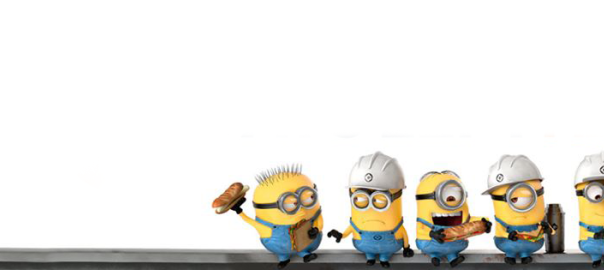 99
Data Collections
Survey:
Volunteer sampling (Creswell & Clark, 2017)
198 instructors responded to the survey (10% response rate)
Interview:
Homogeneous purposeful sampling (Creswell & Clark, 2017; Patton, 2002)
Maximal variation sampling (Creswell & Clark, 2017)
22 interviewees 
MOOC review:
Reviewed 22 interviewees’ MOOCs
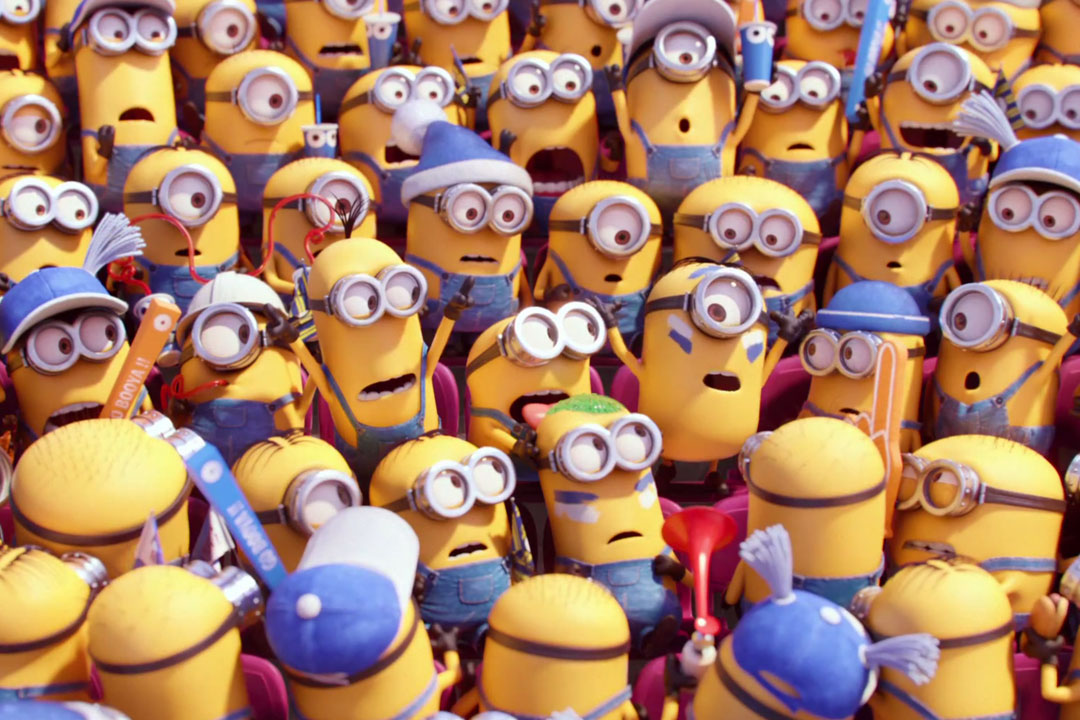 100
Data Collections
Interview:
101
Data Analysis
102
Trustworthiness
Validity survey: Experts review, think-aloud interview, and pilot test (EFA)
Reliability survey: Pilot test and internal consistency reliability (Cronbach alpha) 
Triangulation: Data sources, researchers, and methods
Member checks: Interview transcriptions
Peer debriefing: Committee and colleagues 
Researcher reflexivity: Constant reflection and be forthright with our positions
Thick description: Report the context, data sources, and analyses in detail
Prolonged engagement: Immerse in instructors’ MOOCs before the interview and continue reviewing the MOOCs after the interview
103
Research Context
104
RQ1 Perceptions of SDL
A majority of the MOOC instructors thought that these skills or attributes are not static, and that SDL as a set of skills can be educated or students’ personal attributes that can be changed.
105
RQ1 Interview Results
Emma’s understanding of SDL is more related to self-management and motivation. She said:
When I think about self-directed learning, I think about students managing their time and managing the coursework on their own, and how it fits into their schedules and their lives, how they interact with materials, what's going to keep them engaged.
106
RQ2 Perceptions of Facilitation of SDL
Most of MOOC instructors thought that they can intentionally or unintentionally facilitate students’ SDL.
107
RQ2 Interview Results
Ashely emphasized the importance of both instructors’ facilitation and students’ SDL skills. She said: 
The participant has a lot of flexibility on how they approach the content. I mean, obviously, we have things like assignments. We have things like online forums. And there're ways that we scaffold the learning experience. But there still is a lot of choice for the learner.
108
RQ3 Strategies to Facilitate SDL
Students’ intrinsic motivation plays an important role. However, extrinsic motivation provided by the MOOCs might help transfer extrinsic motivation to intrinsic motivation.
109
RQ3 Learning Community
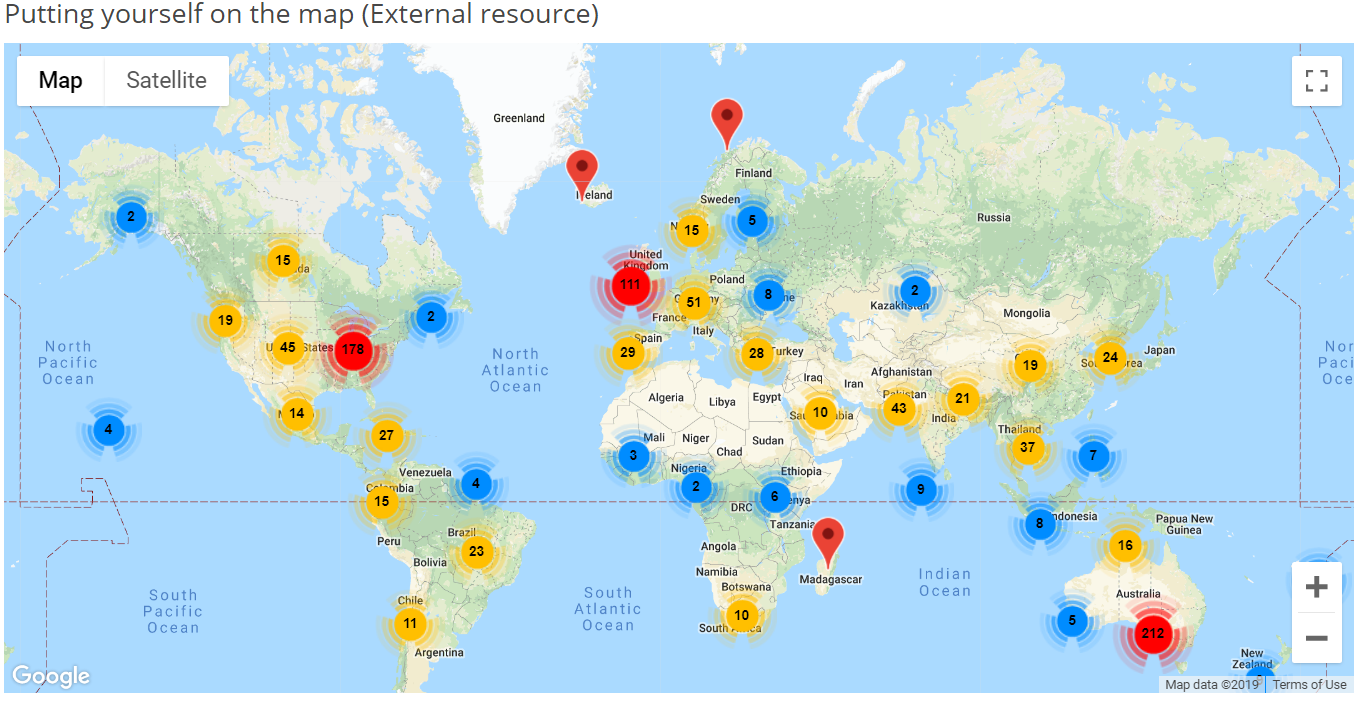 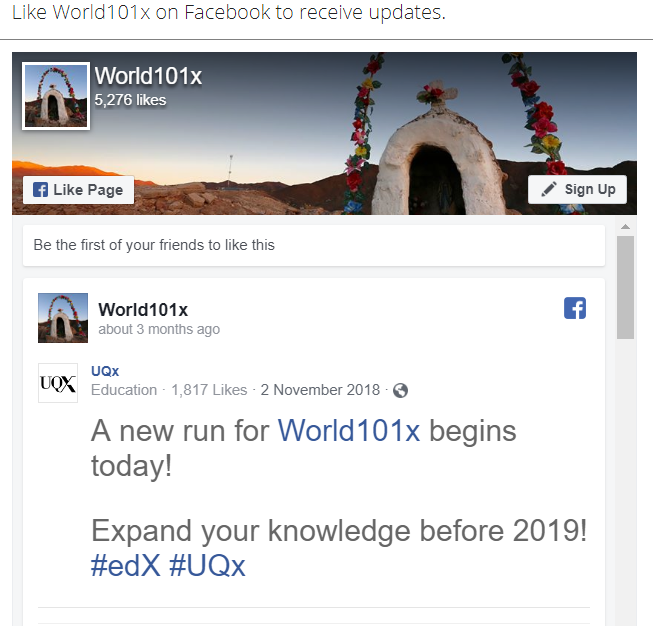 110
RQ3 Strategies to Facilitate SDL
Both internal feedback and external feedback were  provided to help students’ self-monitoring.
111
RQ3 Self-assessment
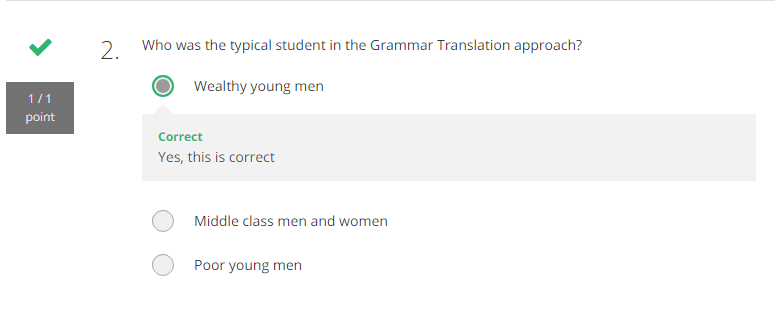 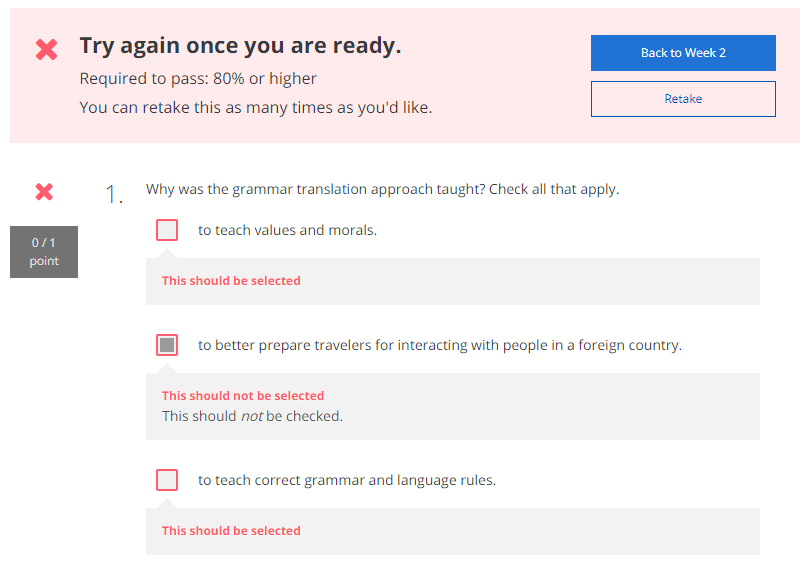 112
RQ3 Progress Indicators
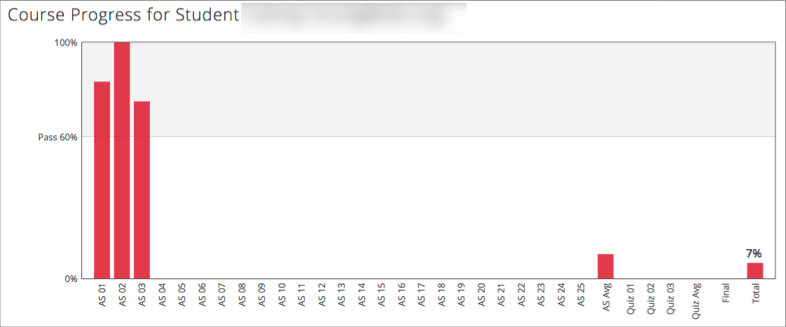 113
RQ3 External Feedback-Peer-assessment
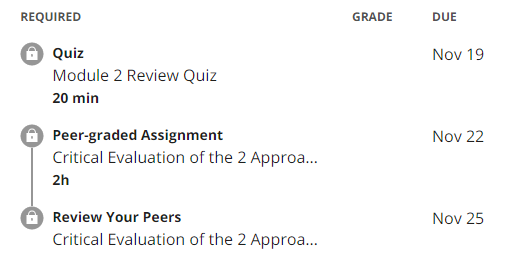 114
RQ3 Strategies to Facilitate SDL
They helped students’ self-management concerning setting learning goals, time management, resources and support management although among the three elements of SDL, MOOC instructors had less control over students’ management.
115
RQ3 Time Management
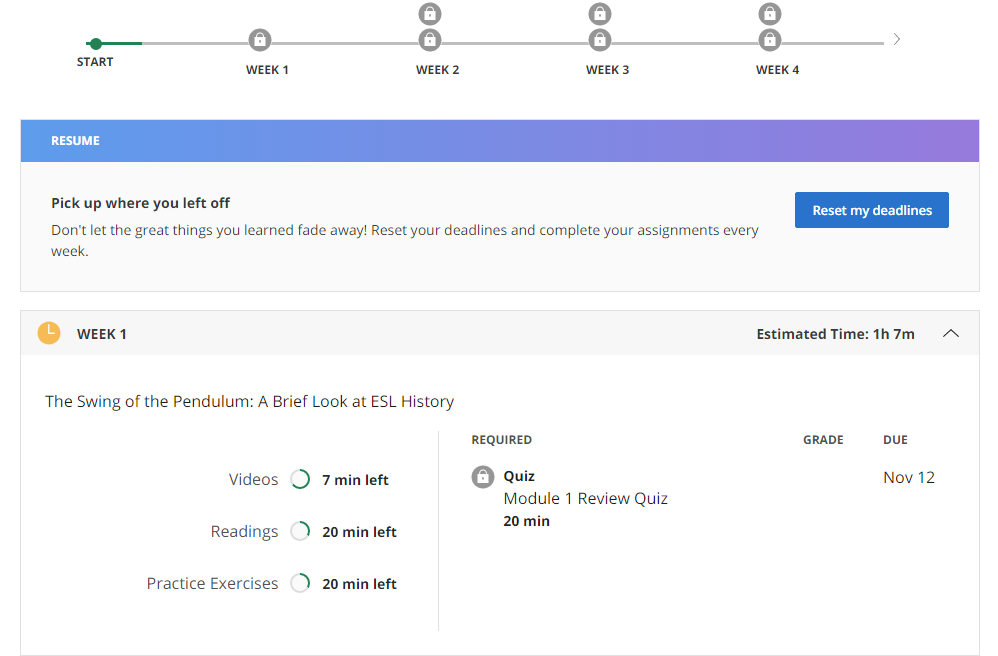 116
RQ3-a Tech Use for SDL
Synchronous communication technologies
Google Hangouts        YouTube Live


Asynchronous communication technologies
Discussion forum   Blog            Slackbot          Flickr



Multimedia (e.g., video and graphics)
Feedback technologies
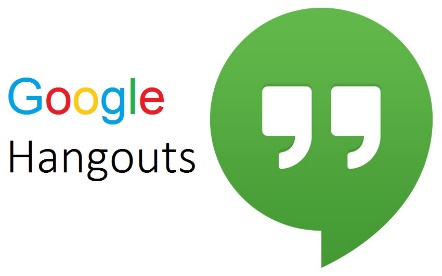 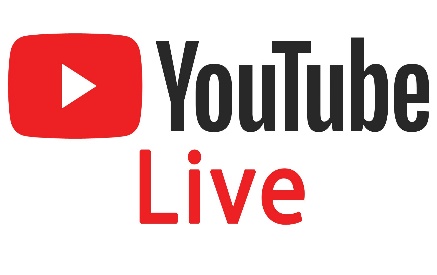 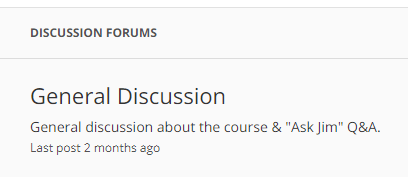 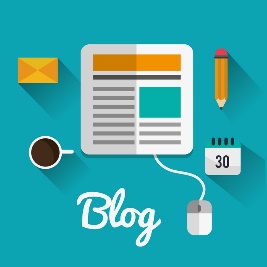 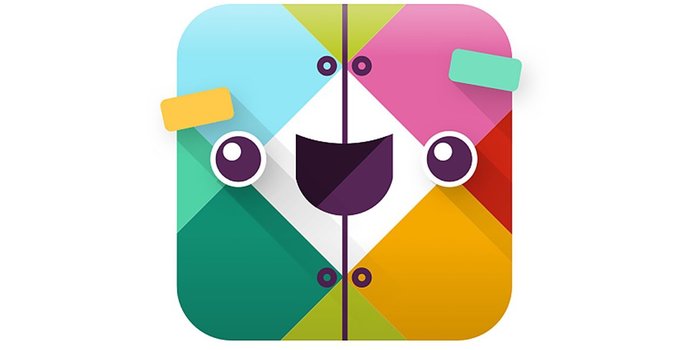 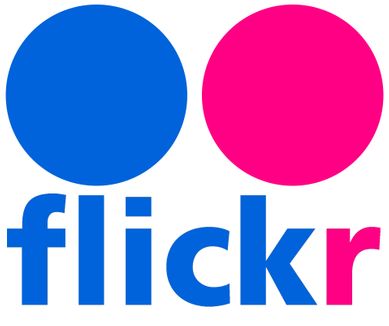 117
RQ3-b Tech Expectations for SDL
Adaptive learning systems 
Artificial intelligent systems 
Learning analytics 
Interactive technologies 
Interaction between learners and content
Interaction among learners and other participants
Tools embedded in platforms
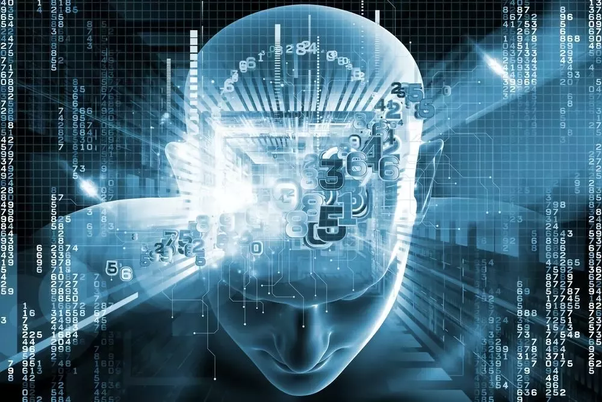 118
Discussion
SDL can be Changed 
MOOC Instructors can Facilitate SDL
Strategies to Facilitate SDL: A variety of strategies can be used to facilitate student SDL skills in terms of motivation, self-monitor, and self-management.
Tech for SDL: Tech plays an important role in facilitating SDL skills. 
Tech expectations: Adaptive learning systems, artificial intelligent systems, and learning analytics were expected to have to support SDL.
119
Implications
For MOOC instructors and Instructional Designers
Build learning community
Inspire intrinsic motivation
Personalize learning
For MOOC providers
Create a personalized learning environment
Provide learning analytics to support learning and teaching
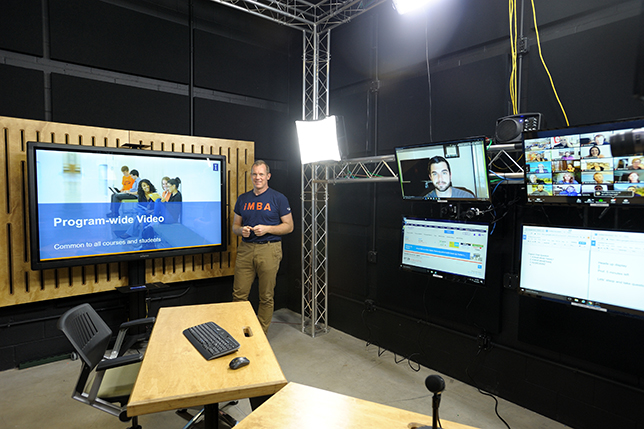 120
Top 10 Strategies to Facilitate SDL in MOOCs
Helping students set their own learning goals;
Building learning community;
Offering immediate feedback;
Embedding quizzes for self-assessment;
Providing progress indicators;
Providing reflection questions;
Designing short learning units;
Providing flexible timelines;
Highlighting estimated time frames;
Making available optional learning materials.
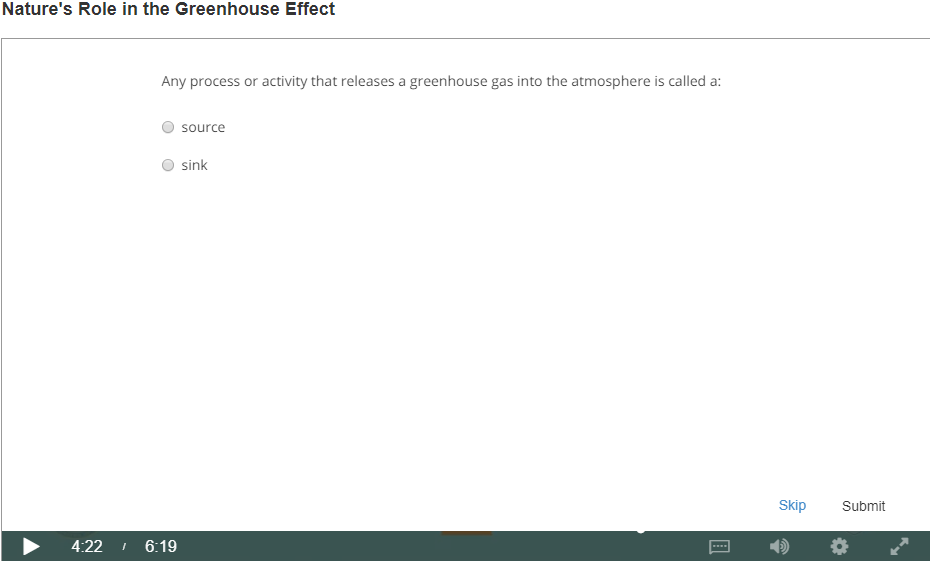 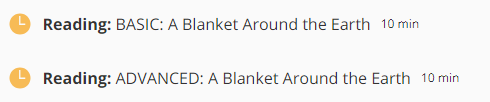 121
Other Related MOOC Studies
Sari, A. R., Bonk, C. J., & Zhu, M. (in revision). MOOC Instructor Designs and Challenges: What can be Learned from Existing MOOCs in Indonesia and Malaysia? Asia Pacific Education Review.
Zhu, M., Bonk, C. J., & Sari, A. (in review). MOOC Instructor Motivations, Innovations, and Designs: Surveys, Interviews, and Course Reviews. Canadian Journal of Learning & Tech.
Doo, M., Tang, Y., Bonk, C. J., & Zhu, M. (in review). A Mixed Methods Look at Motivation and Career Development of MOOC Instructors. Australasian Journal of Educ. Technology.
Bonk, C. J., Sabir, N., Sari, A., Zhu, M., Xu., S., & Kim, M. (in preparation). MOOC instructors’ efforts to address learner diversity in design and implementation. 
Zhu, M., Sari, A. R., & Bonk, C. J. (in preparation). Systematic review of MOOC research from 2012-2019. (Intended for special issue of ETR&D)
Doo, M., Zhu, M., Bonk, C. J., & Tang, Y. (data collect). MOOC instructor engagement.
Zhu, M., & Bonk, C. J. (data collect). MOOC Student Perceptions of Effective SDL Strats.
122
Tired of MOOCs…?
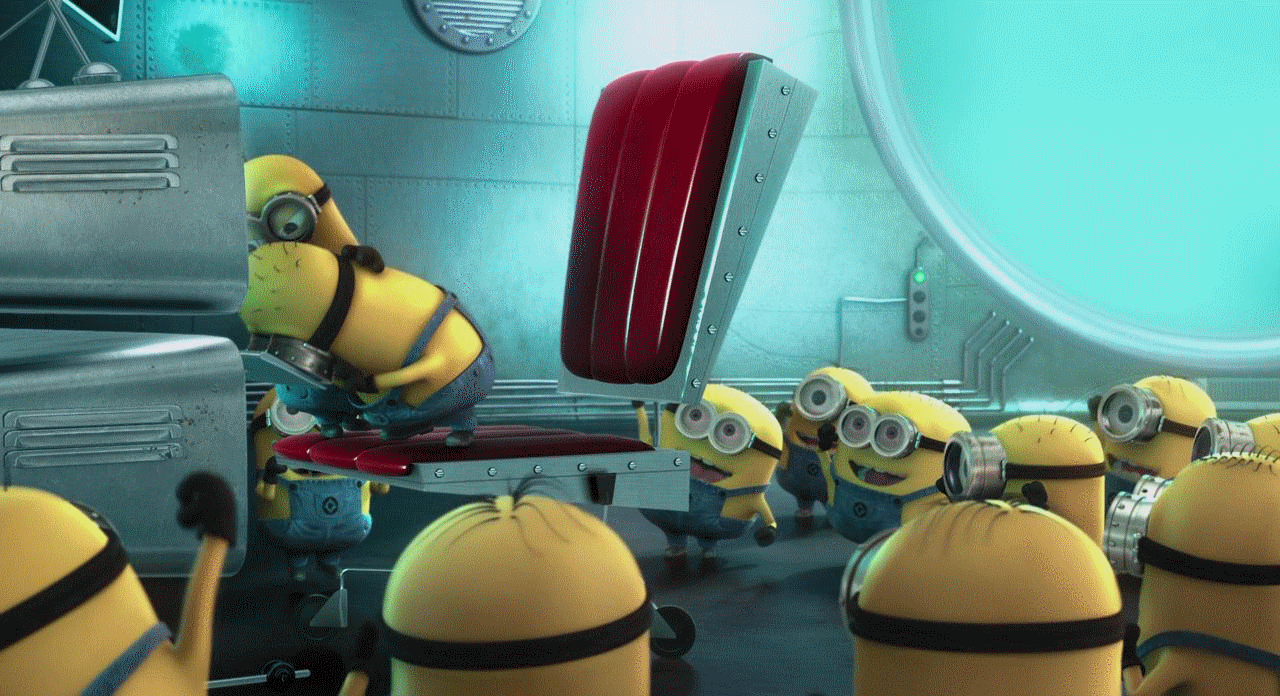 Do we have time for another study?
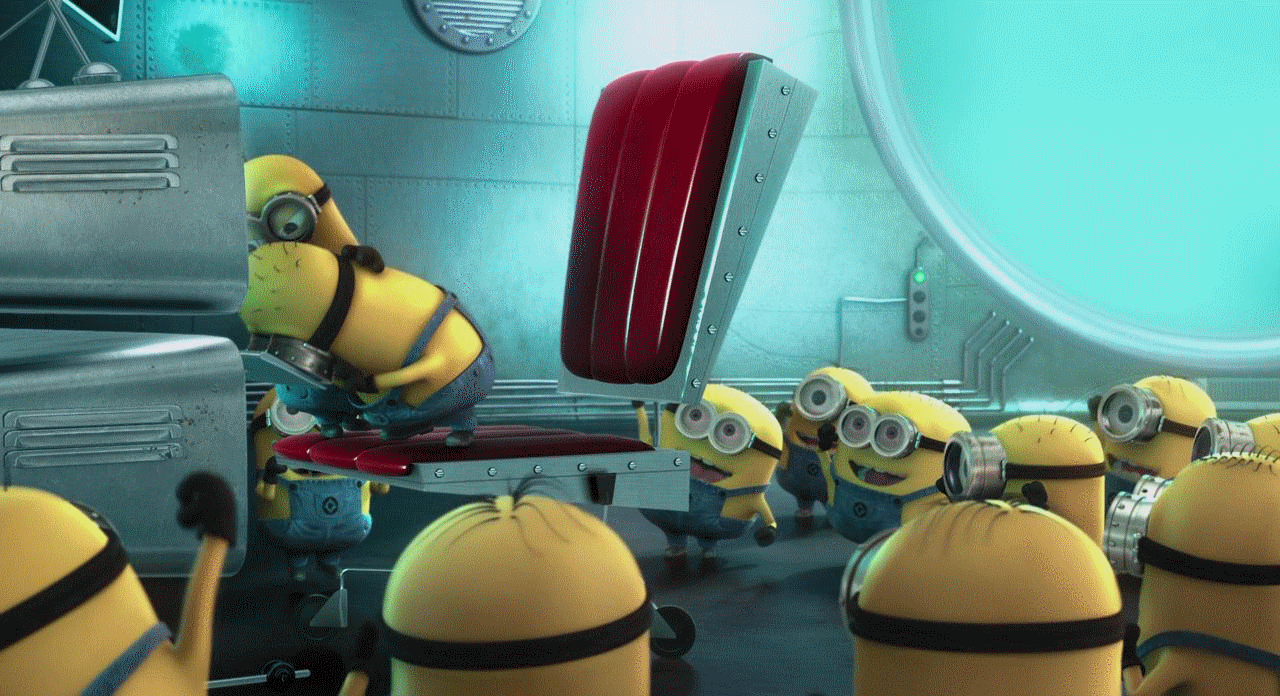 Other Related MOOC Studies
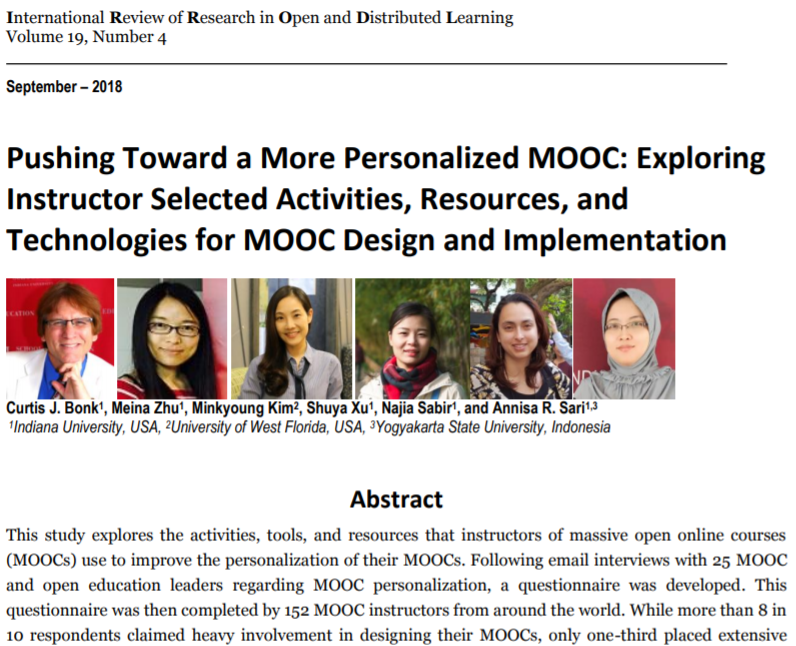 125
Figure 1. MOOC instructor departmental or primary discipline affiliations (n=150)
126
Figure 3 and 4. Effort placed on meeting unique learner needs when designing and delivering most recent MOOC (Note: on a scale of 1 (low) to 10 (high) (n=144)
127
Figure 6. Number of MOOCs that offer different types of learning system automation and adaptation (n=127)
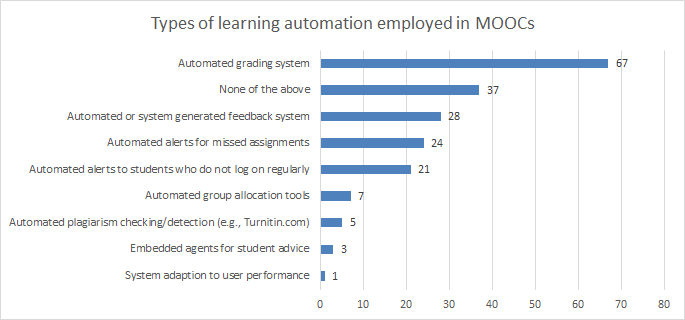 128
Figure 9: MOOC instructors (n=133) instructional practices to address cultural diversity
129
Table 1. Instructional Practices of MOOC Instructors to Address the Variety of Student Competencies and Needs (n=142)
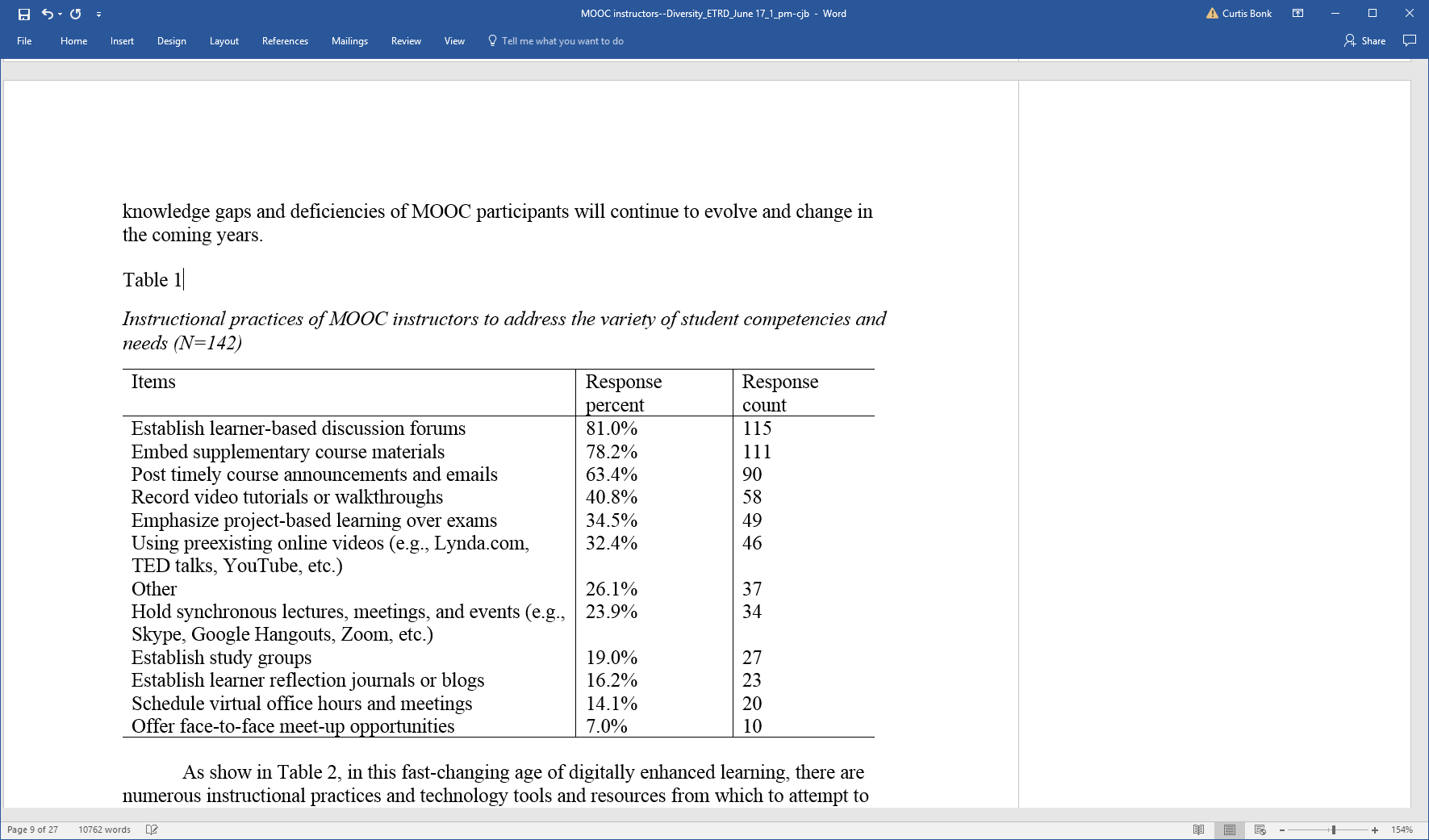 130
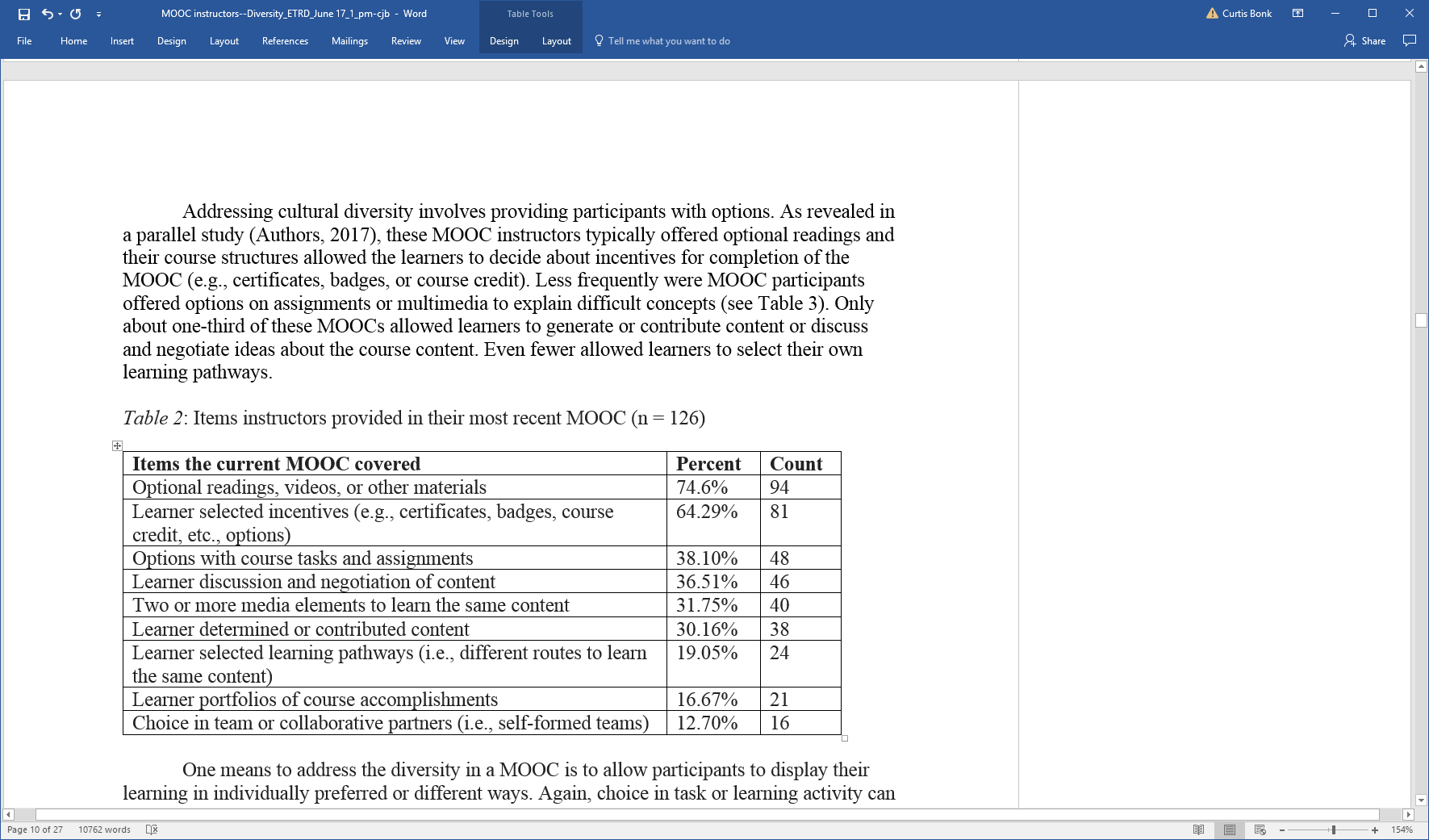 131
Discussion, Significance, and Conclusion
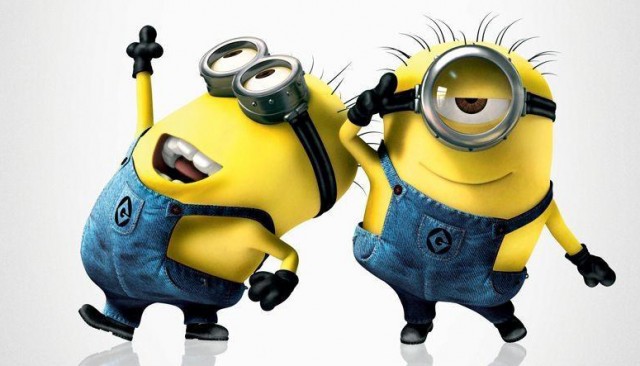 30+ Ways Learning is Changing: Recapping the Three Mega Trends: Engagement, Access, and Customization
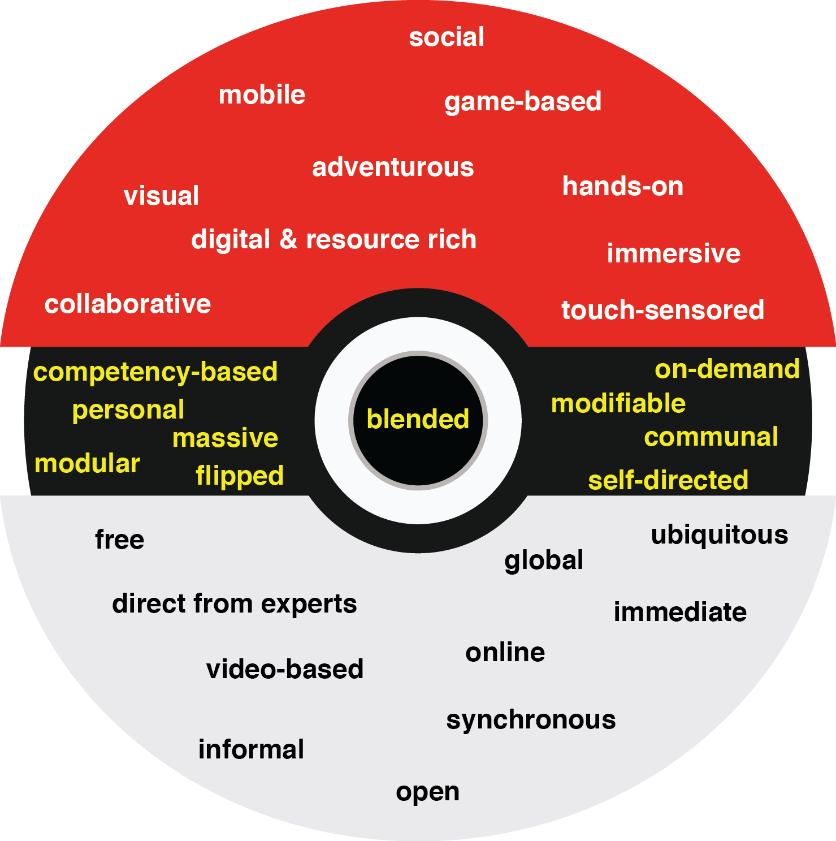 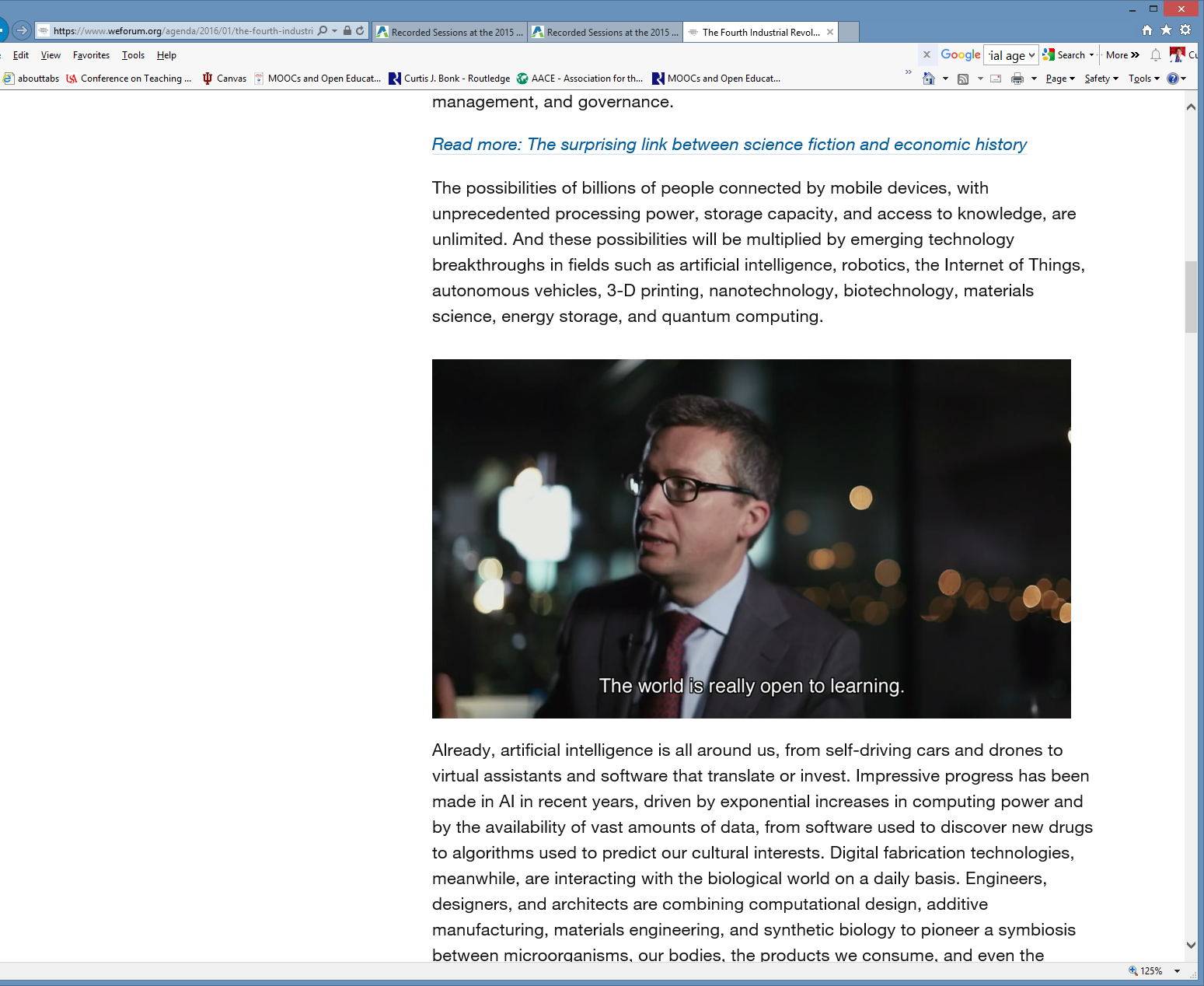 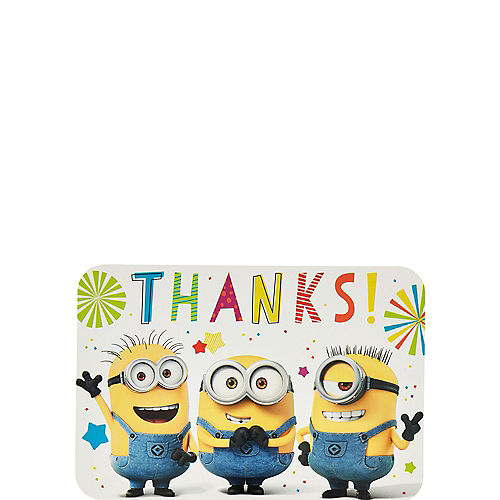 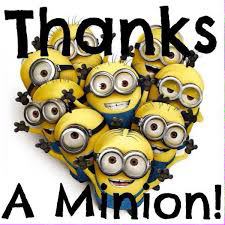 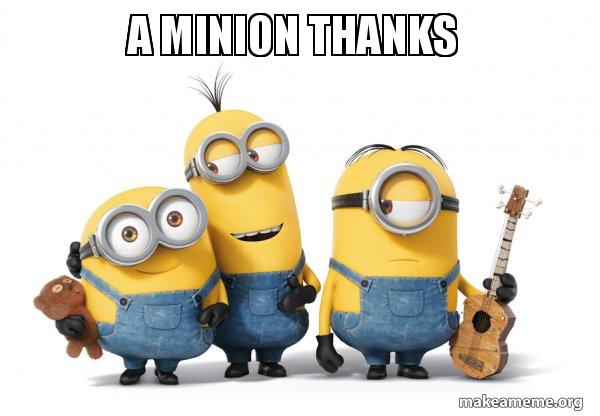 Thank you!Any Questions?
Curtis Bonk: cjbonk@Indiana.edu
Meina Zhu: meinzhu@iu.edu
Slides and Proceedings Paper at TrainingShare.com: http://www.trainingshare.com (go to “Archived Talks”)